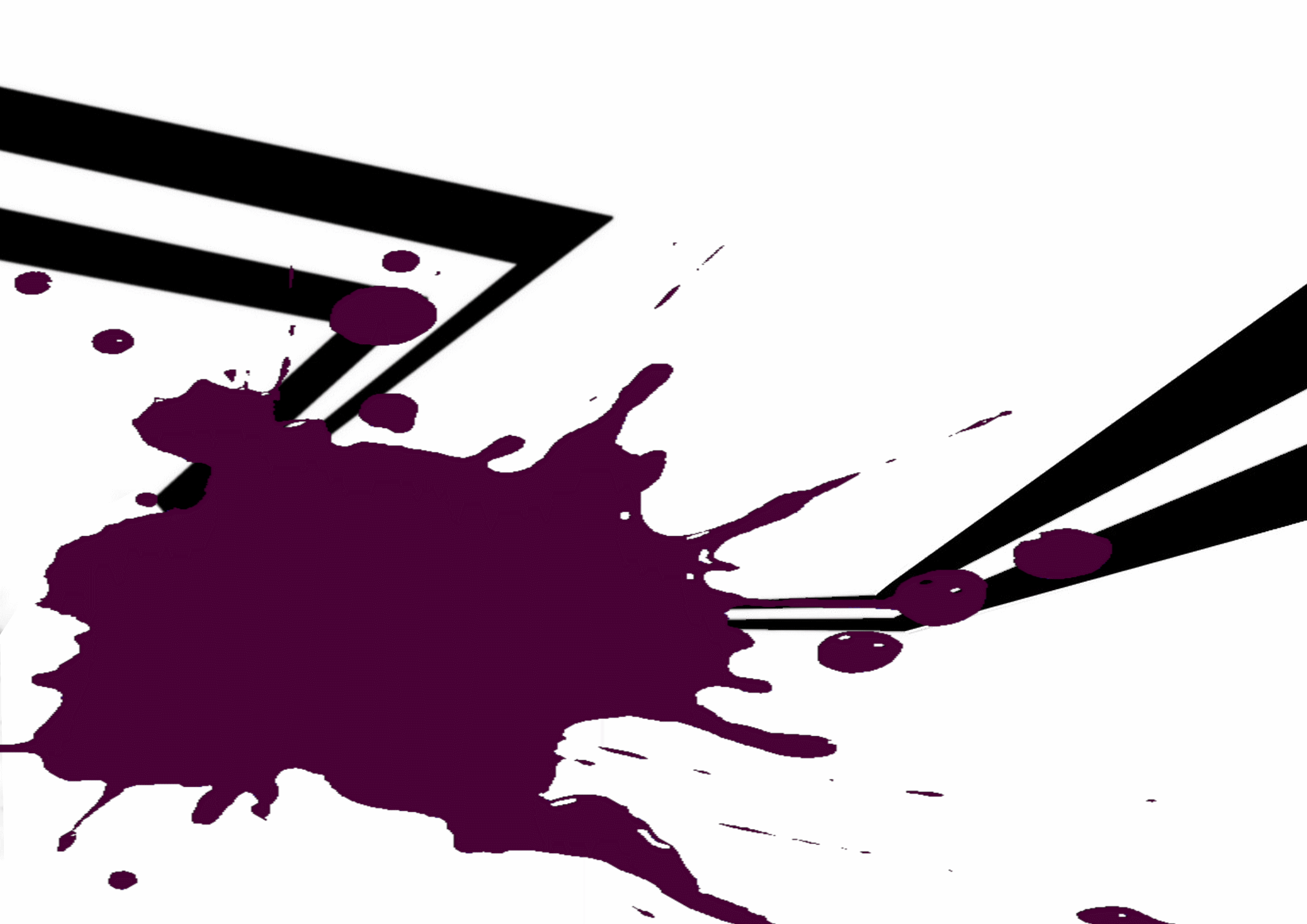 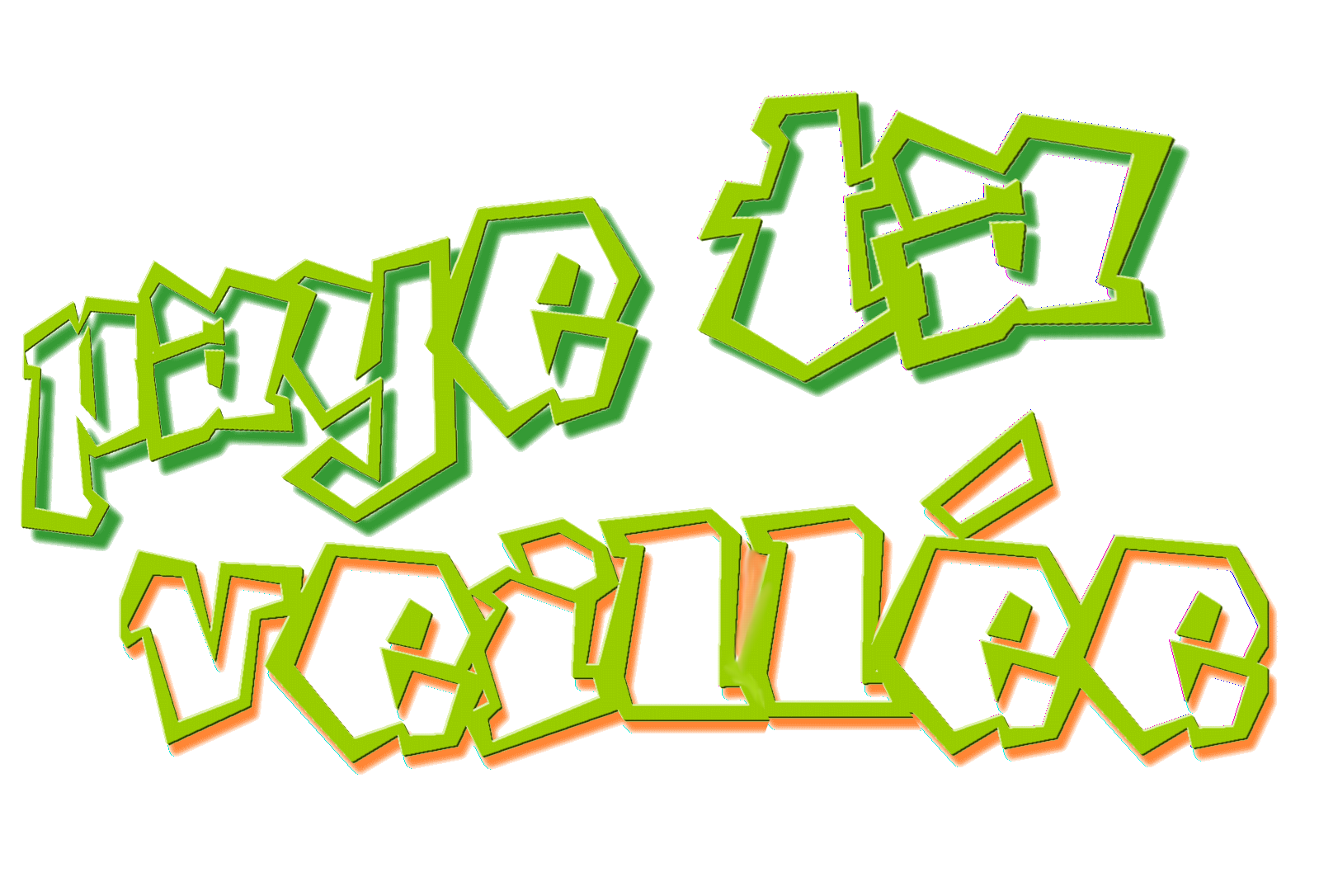 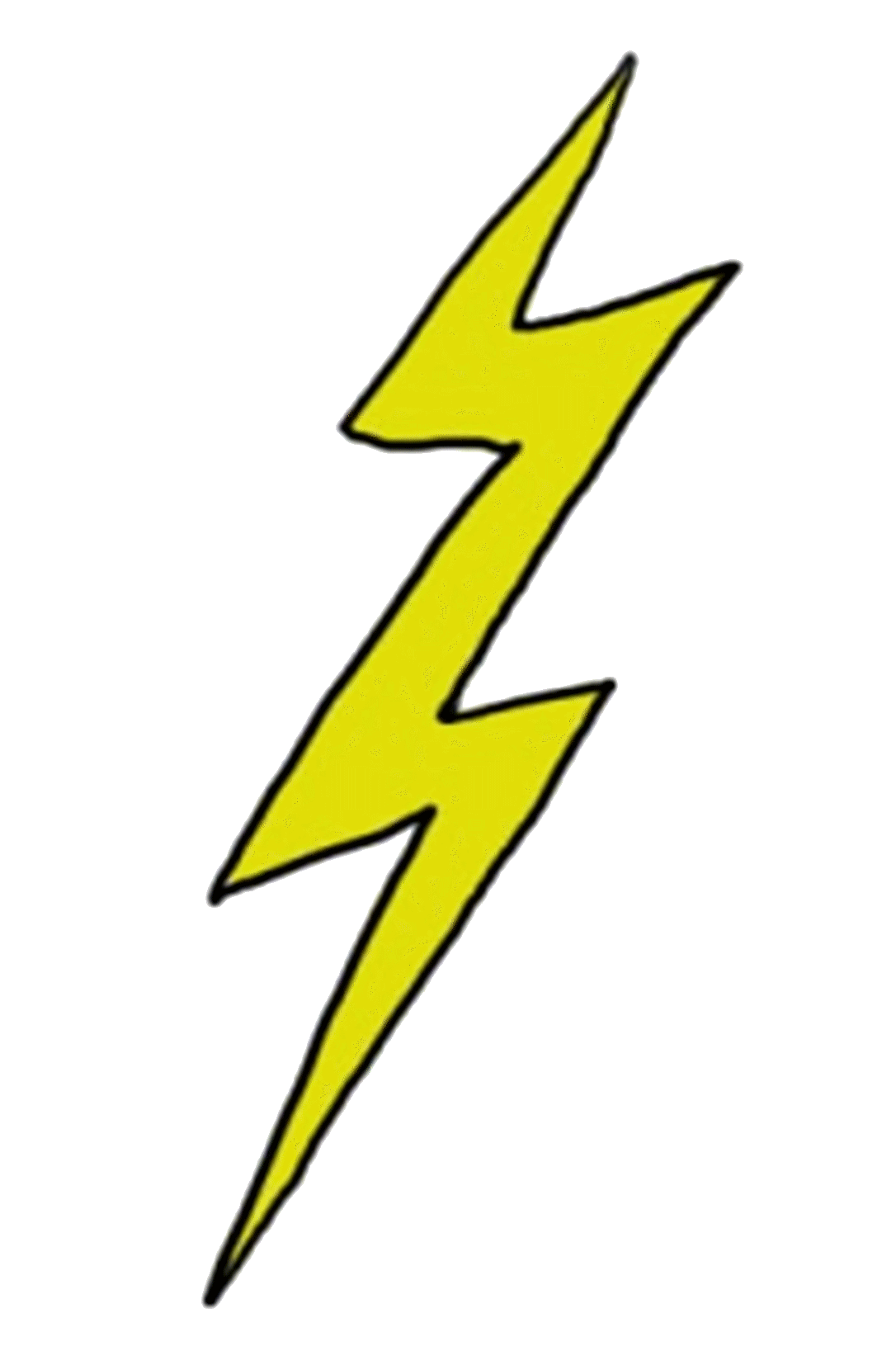 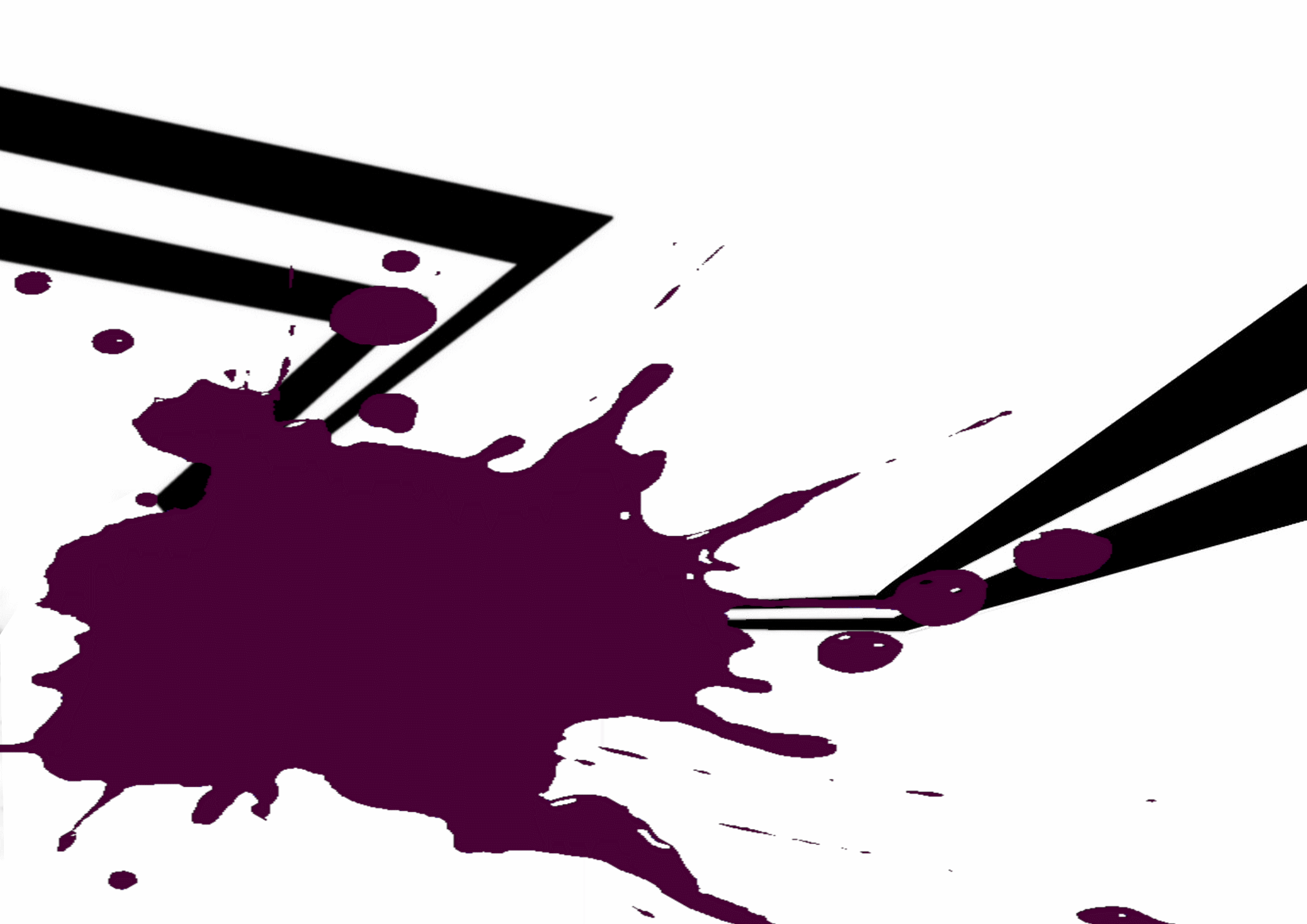 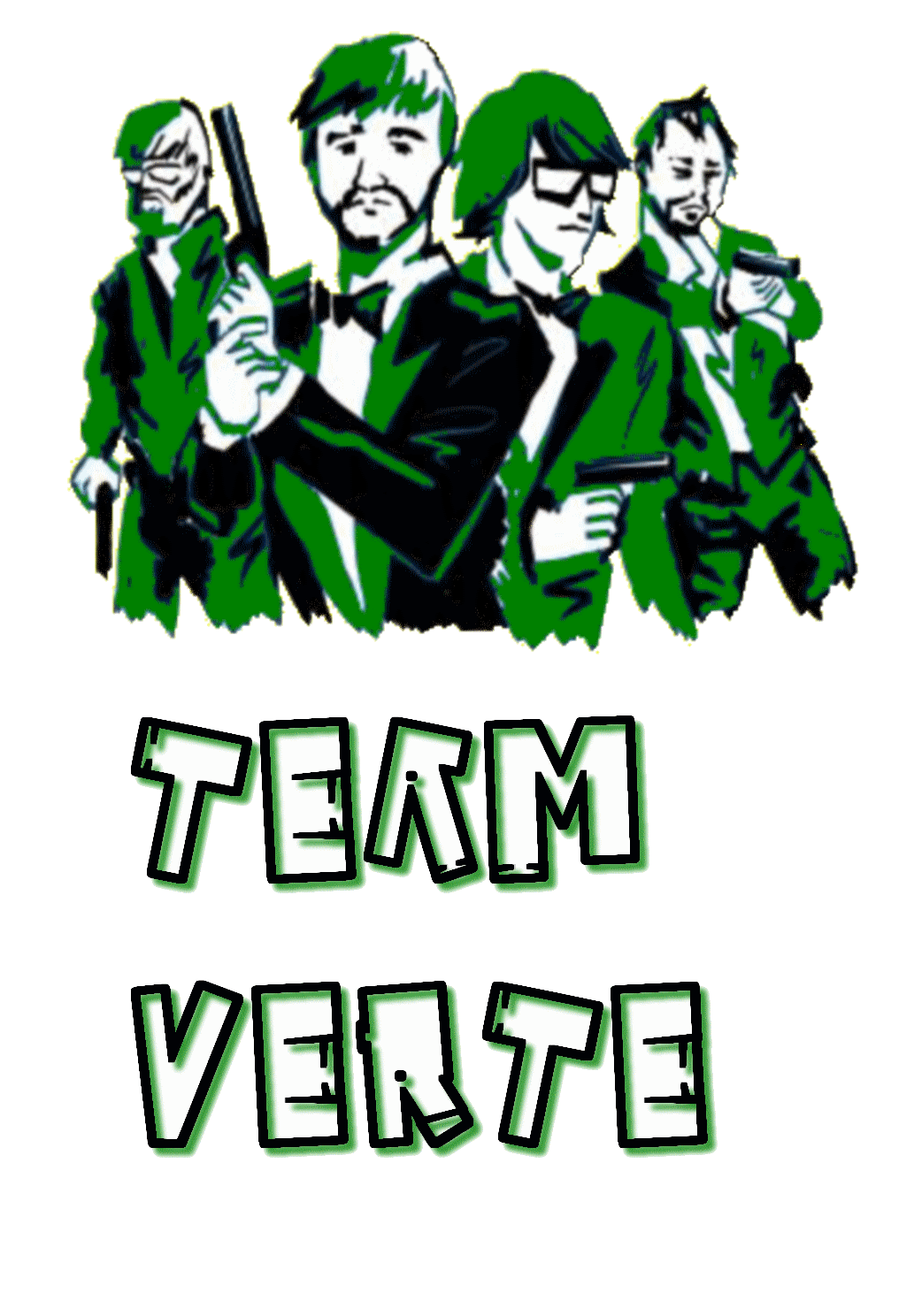 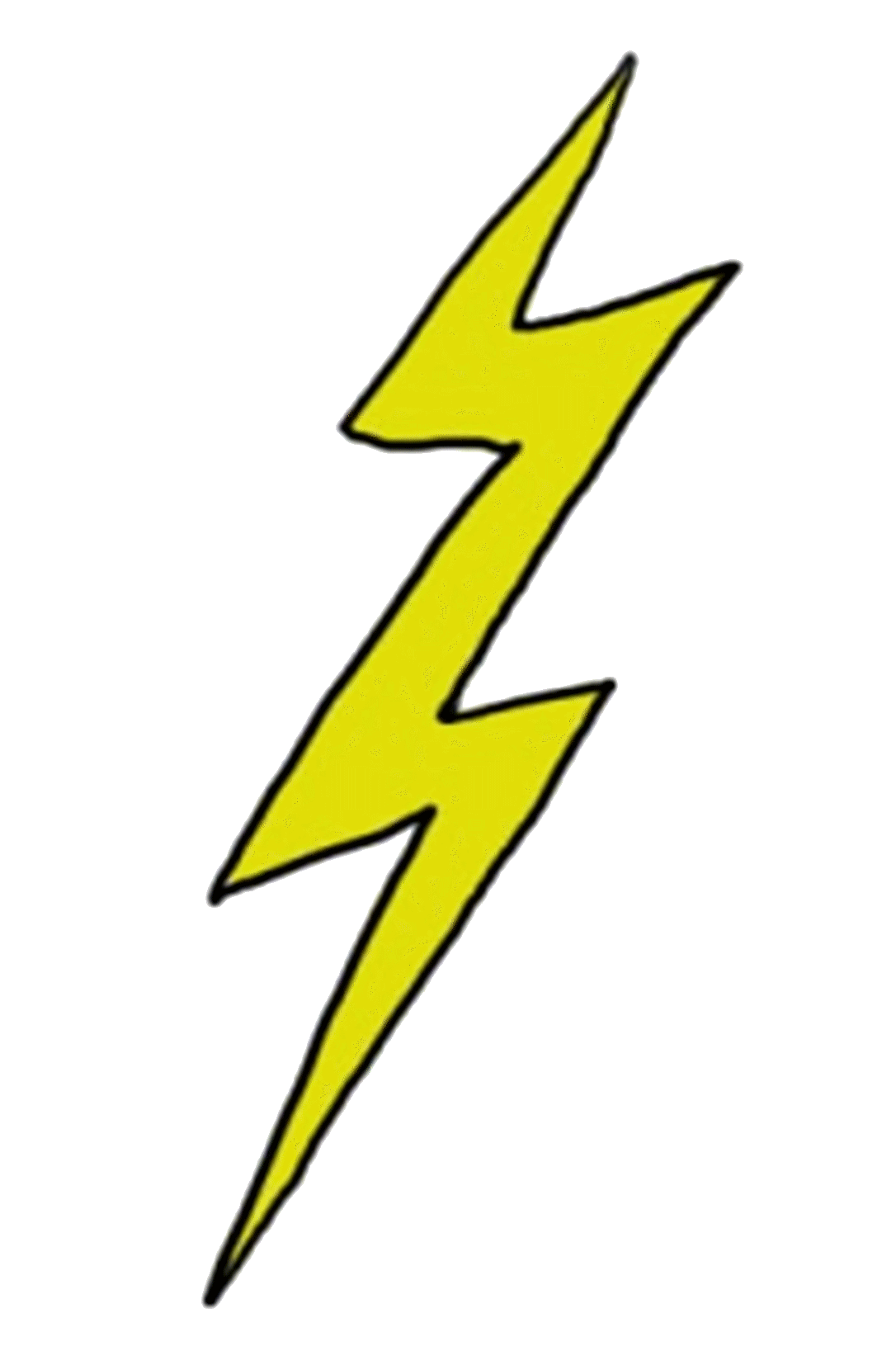 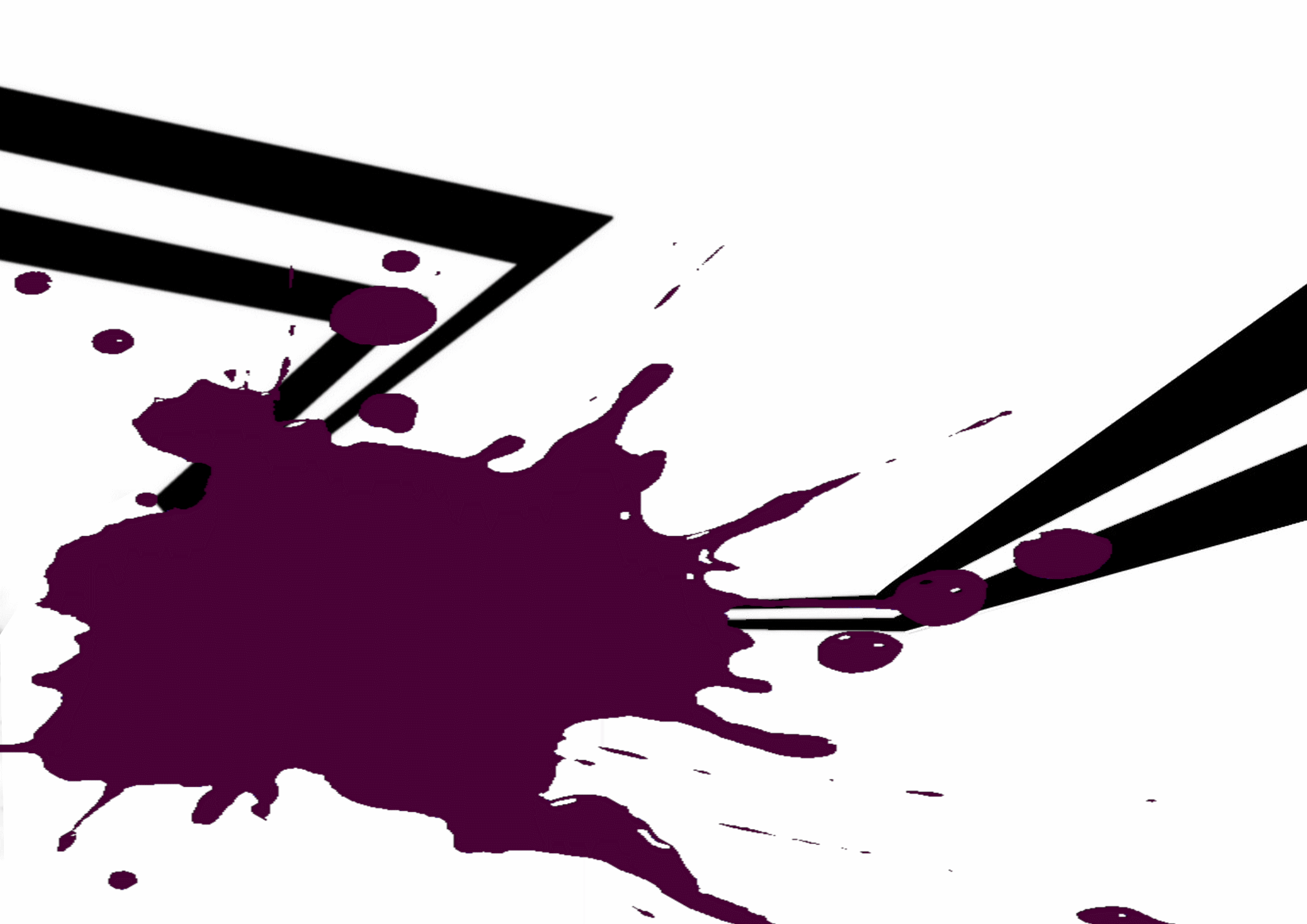 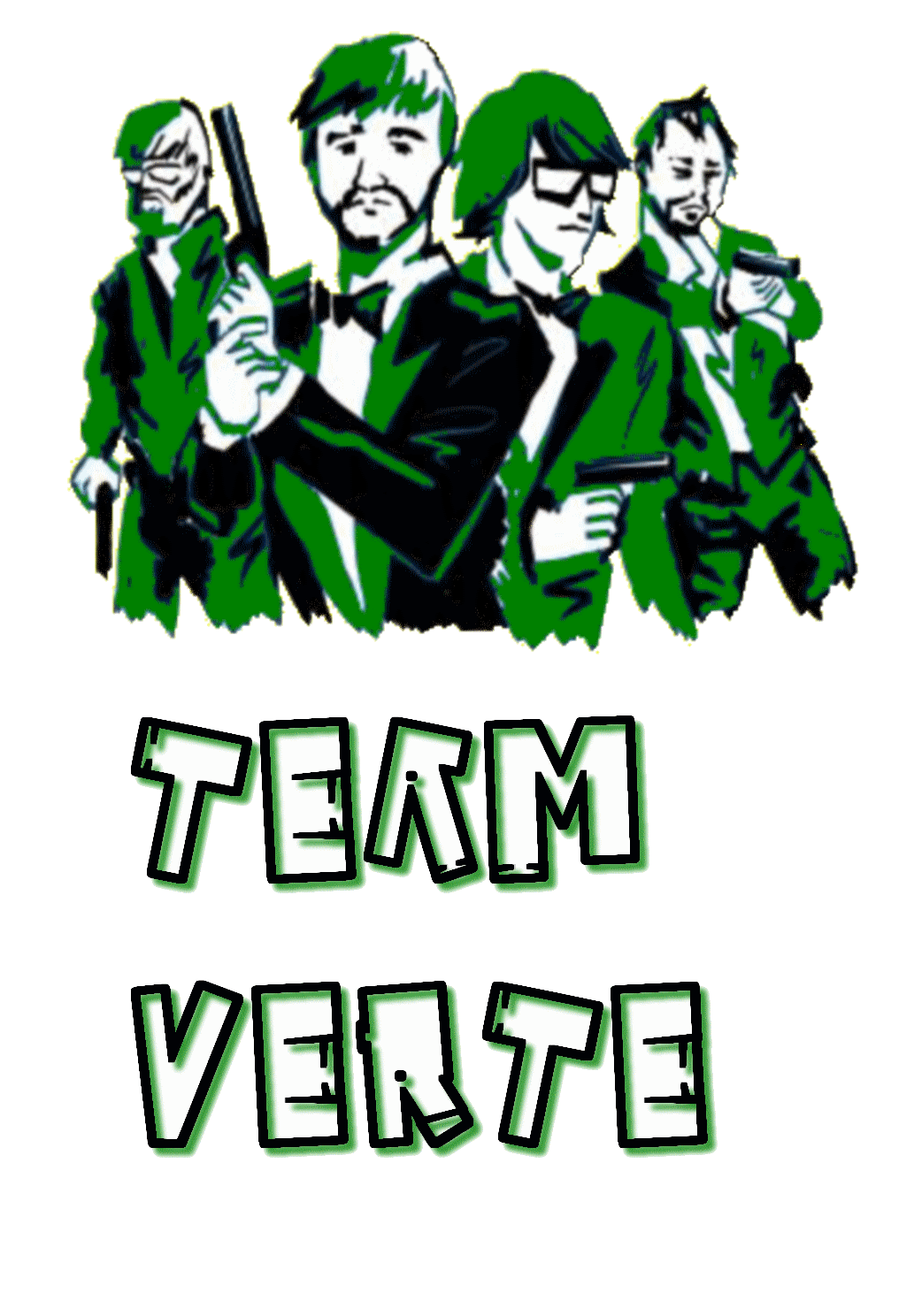 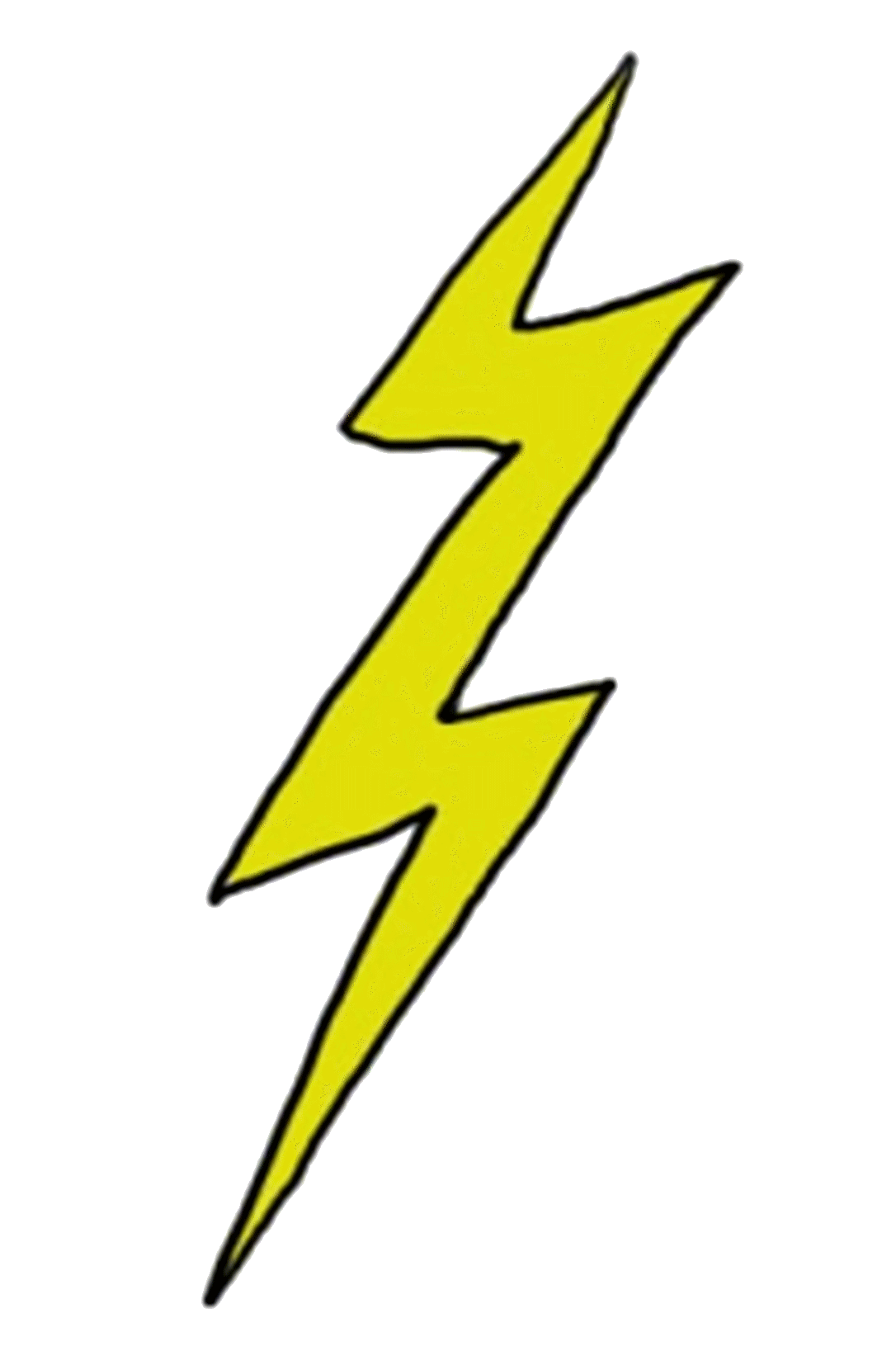 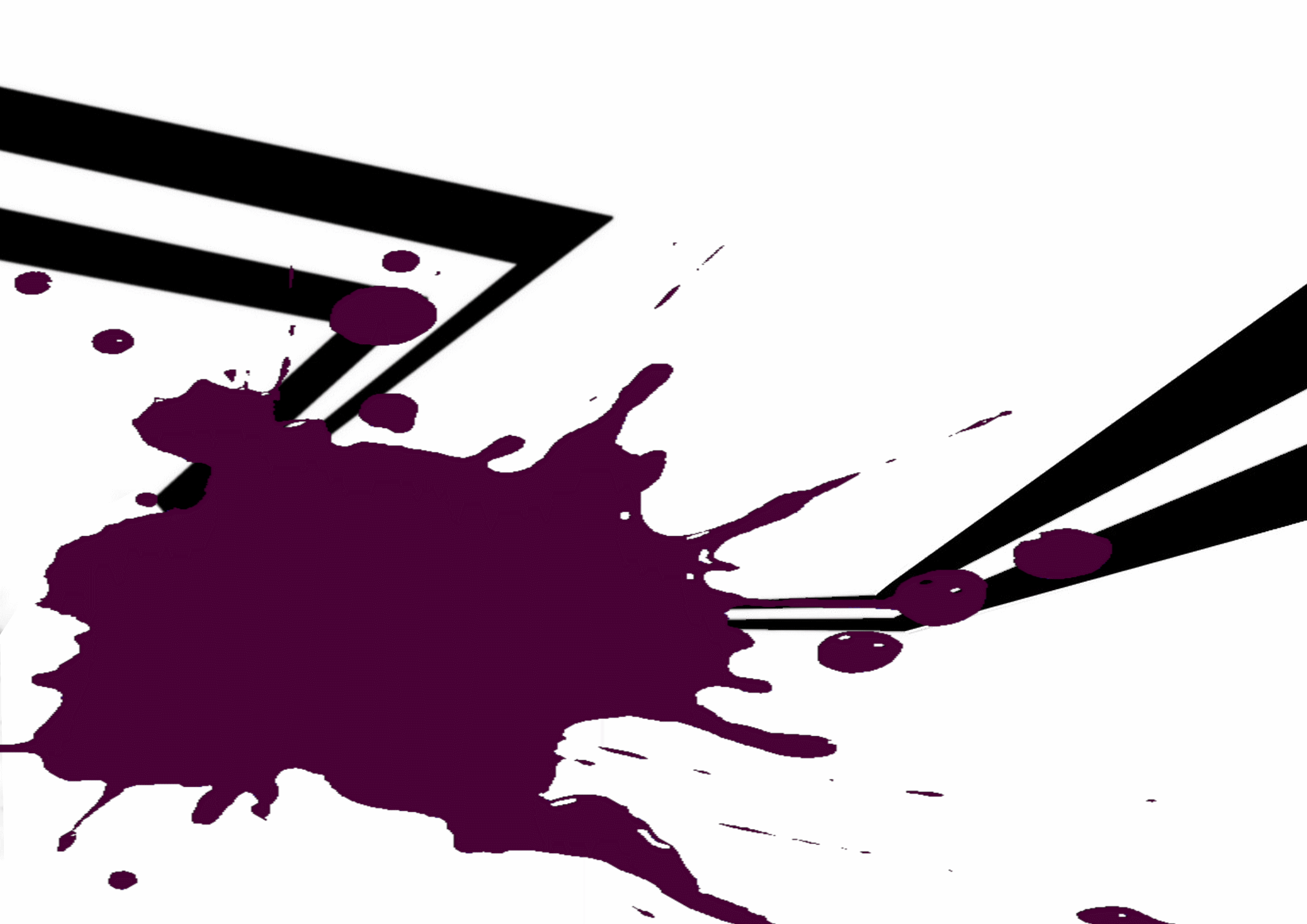 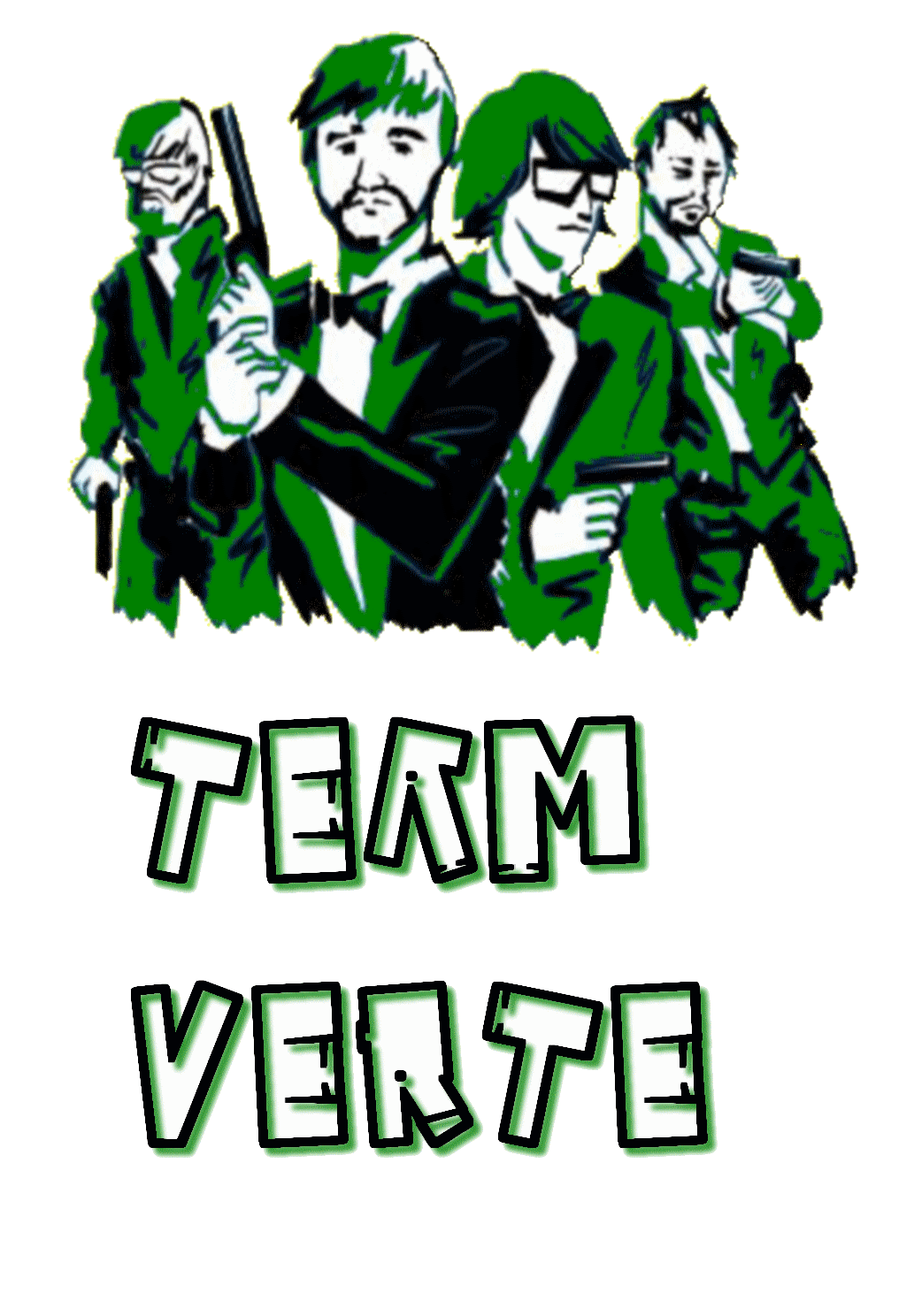 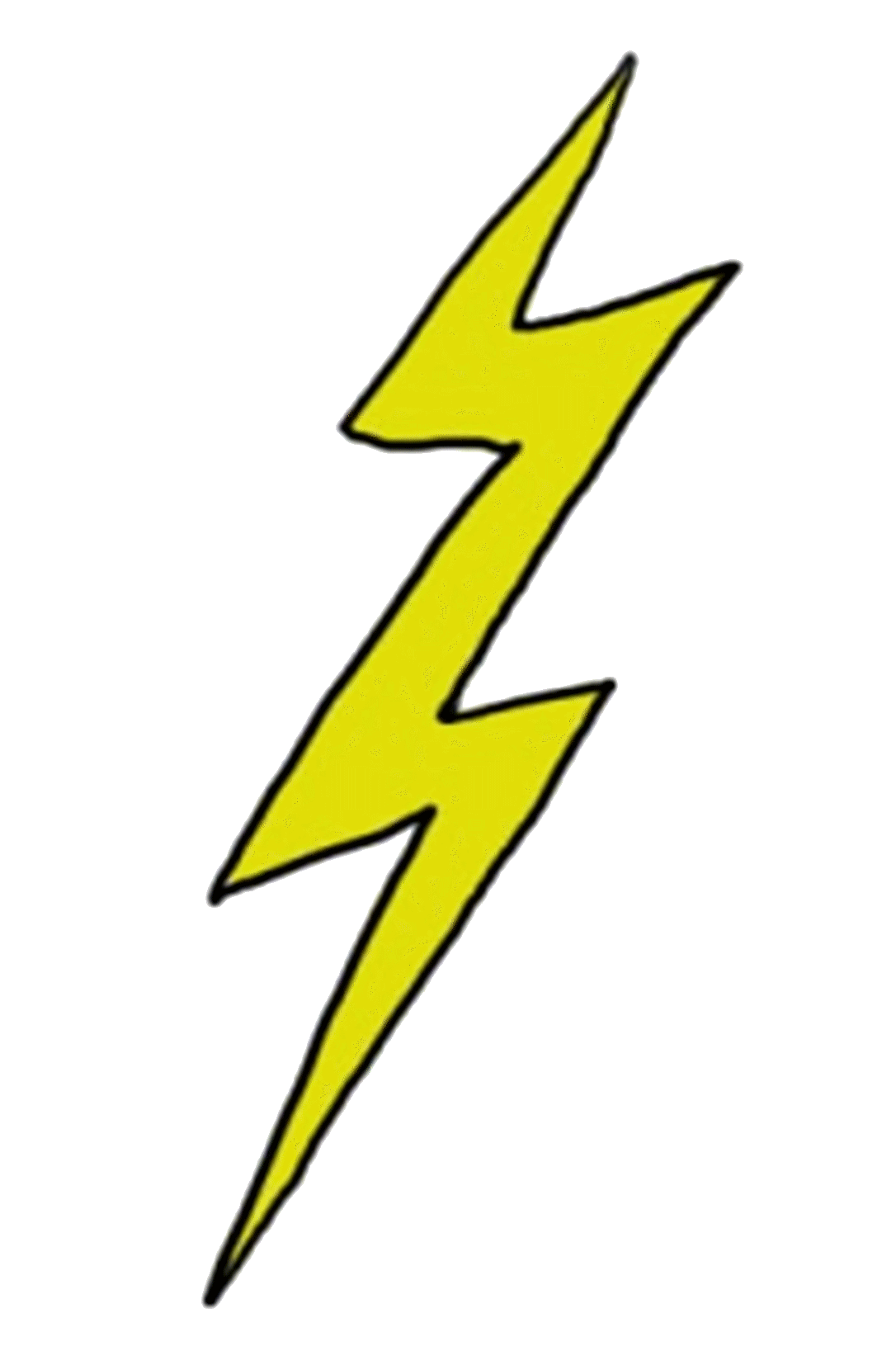 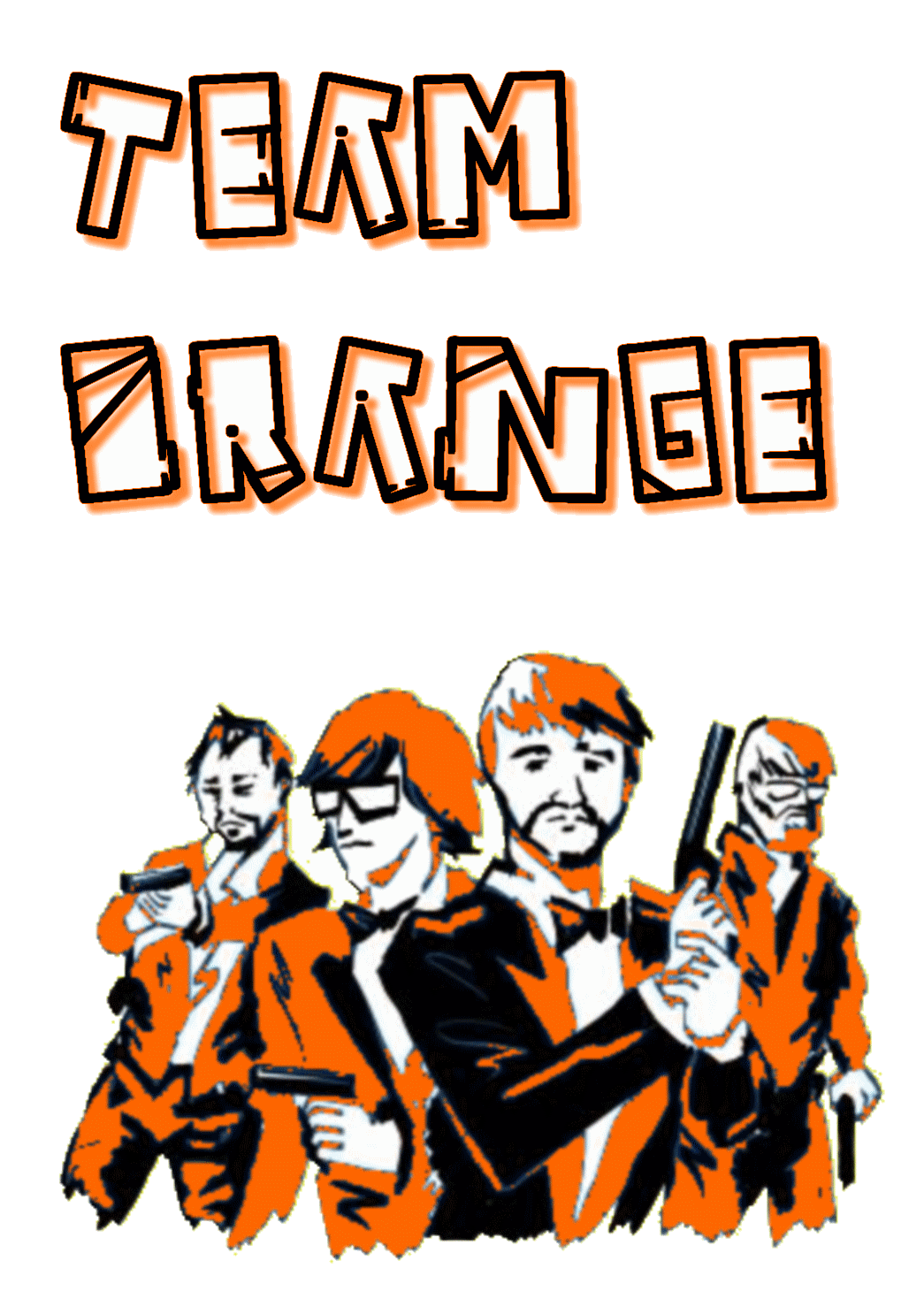 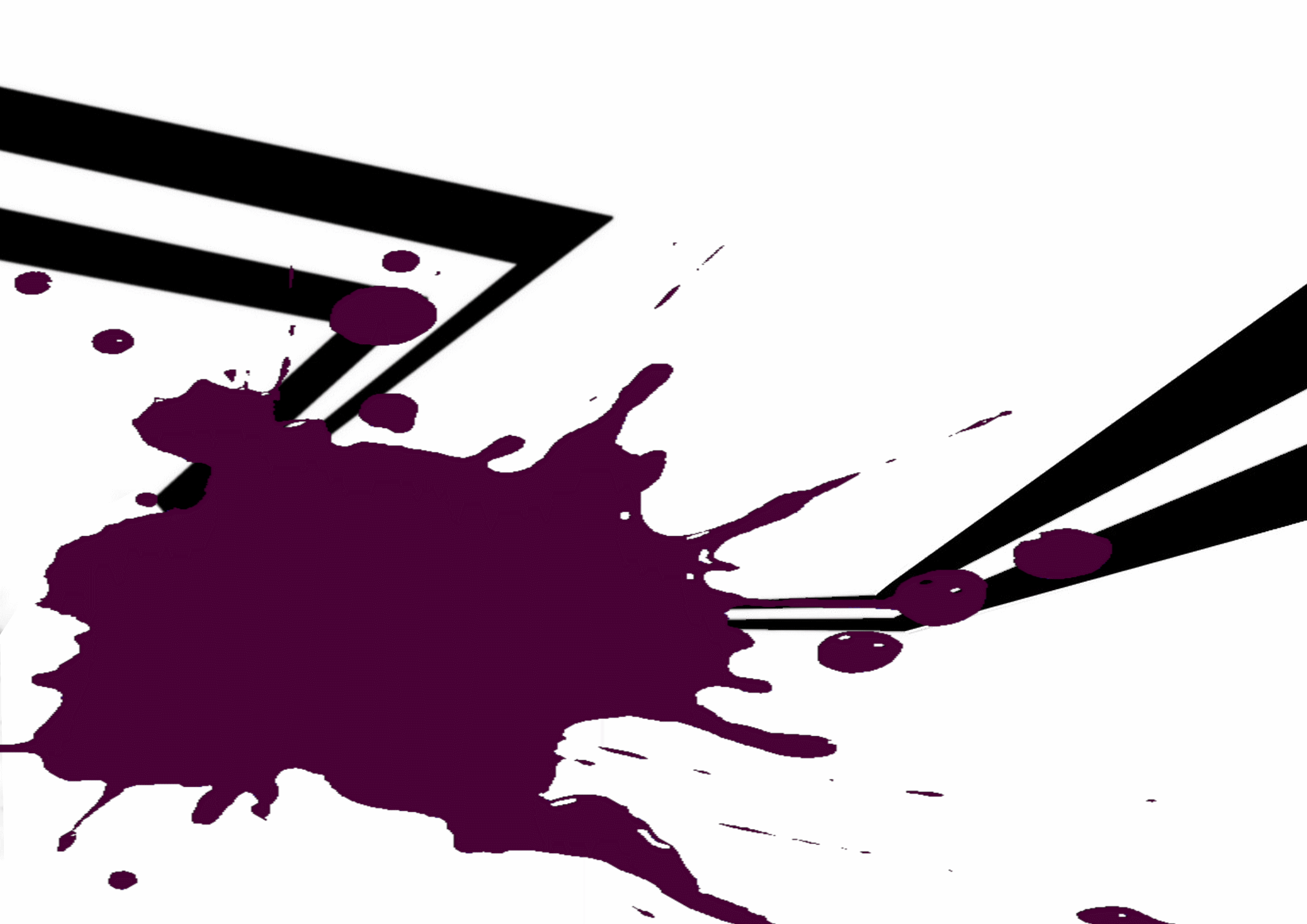 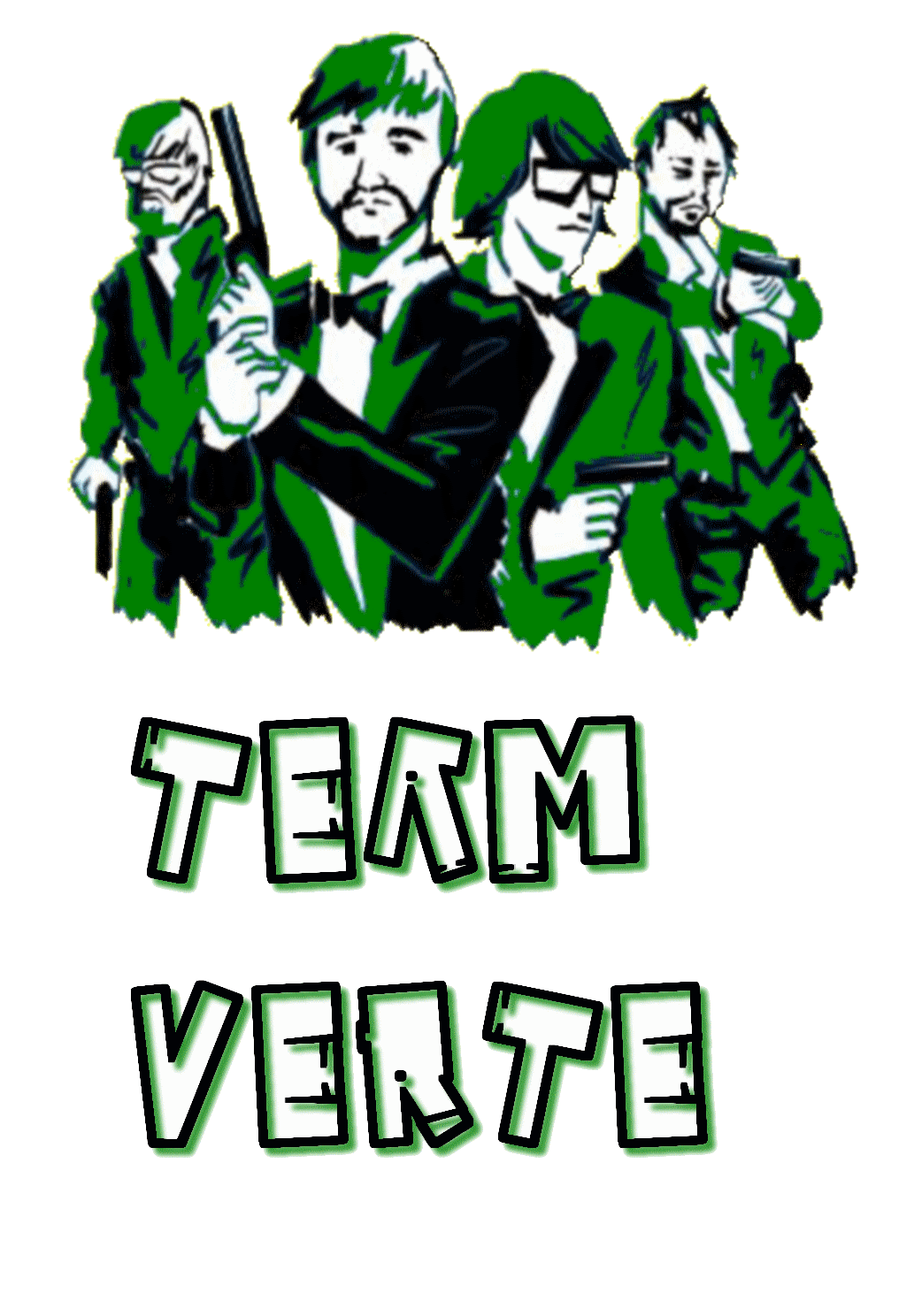 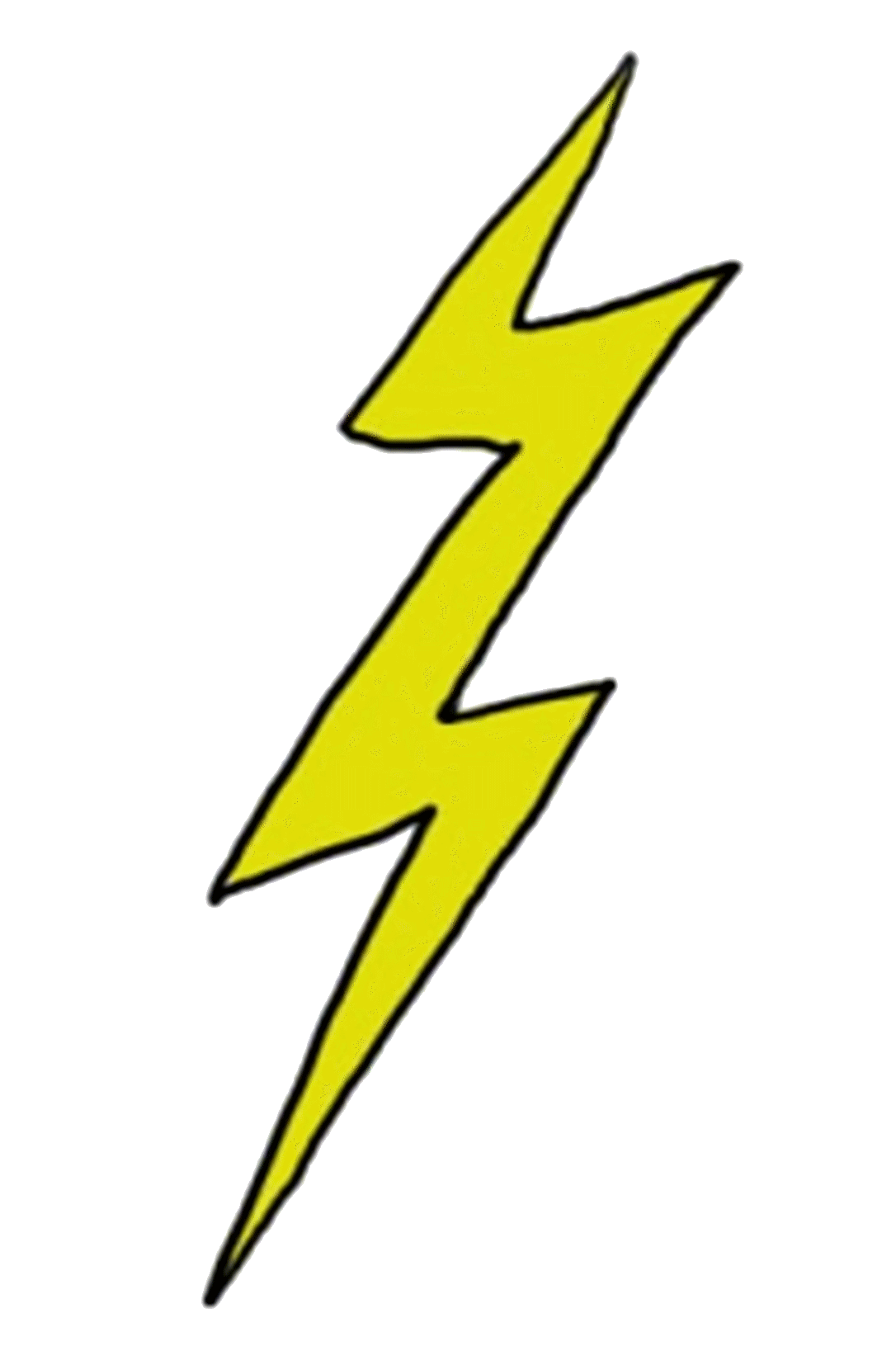 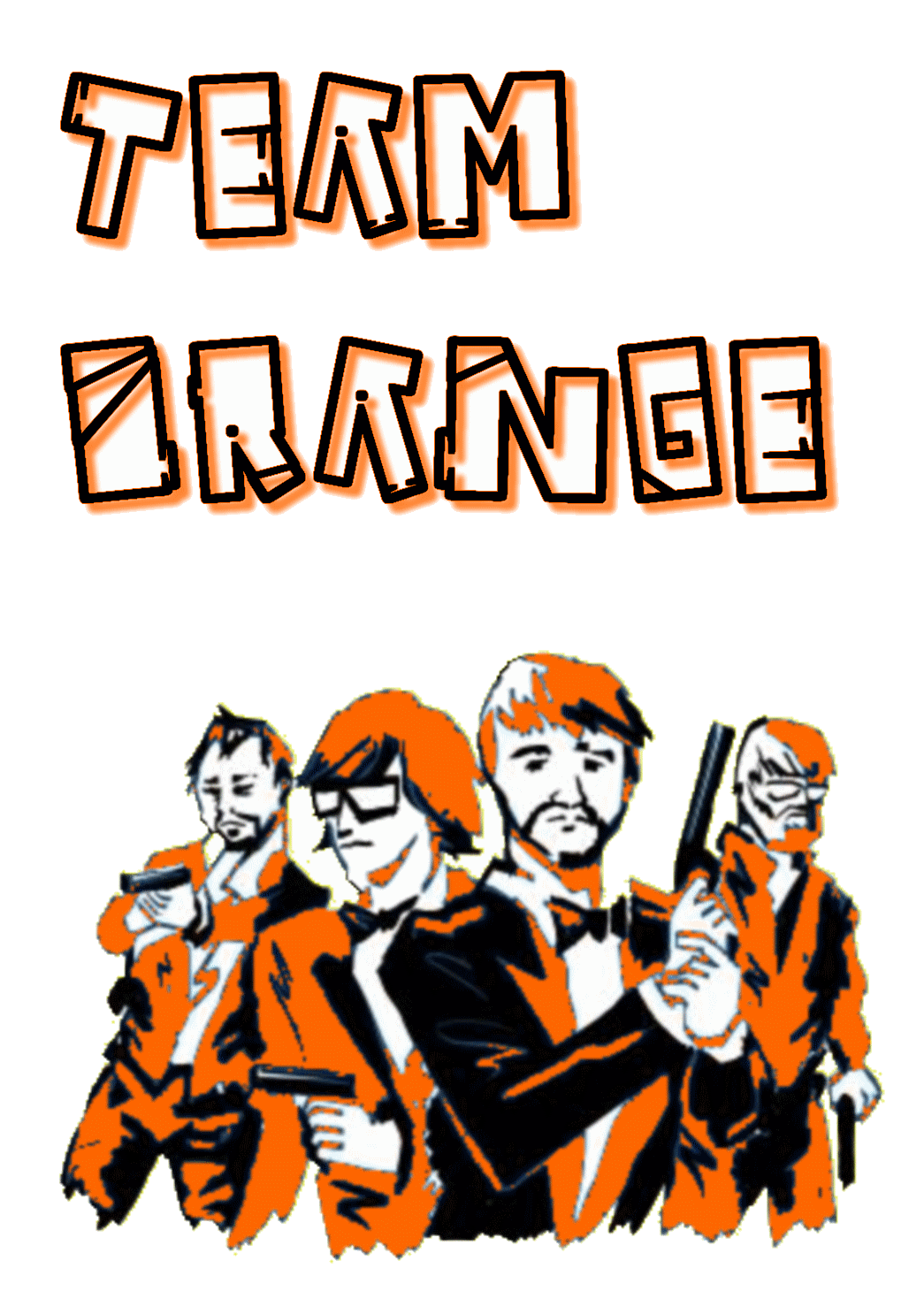 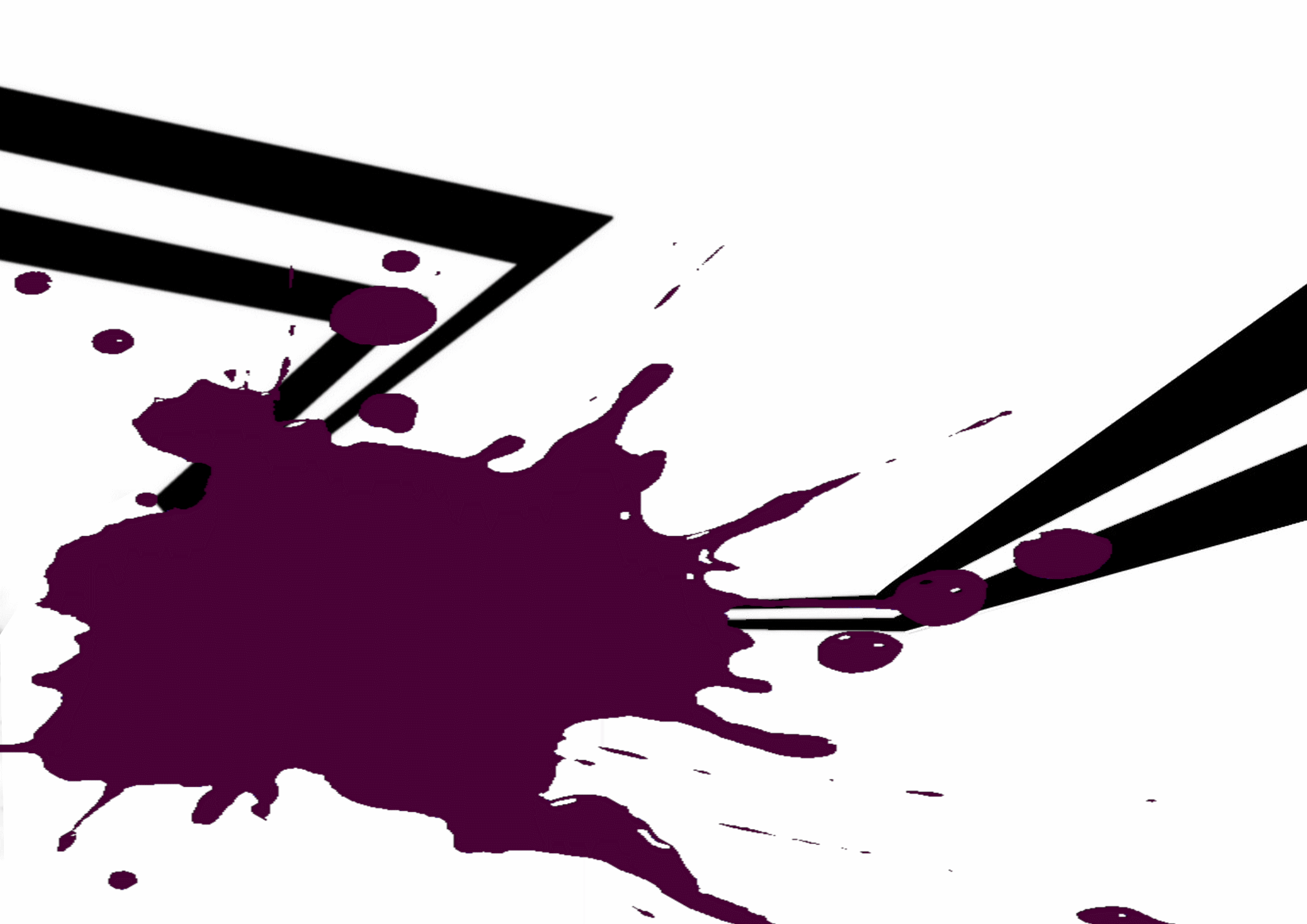 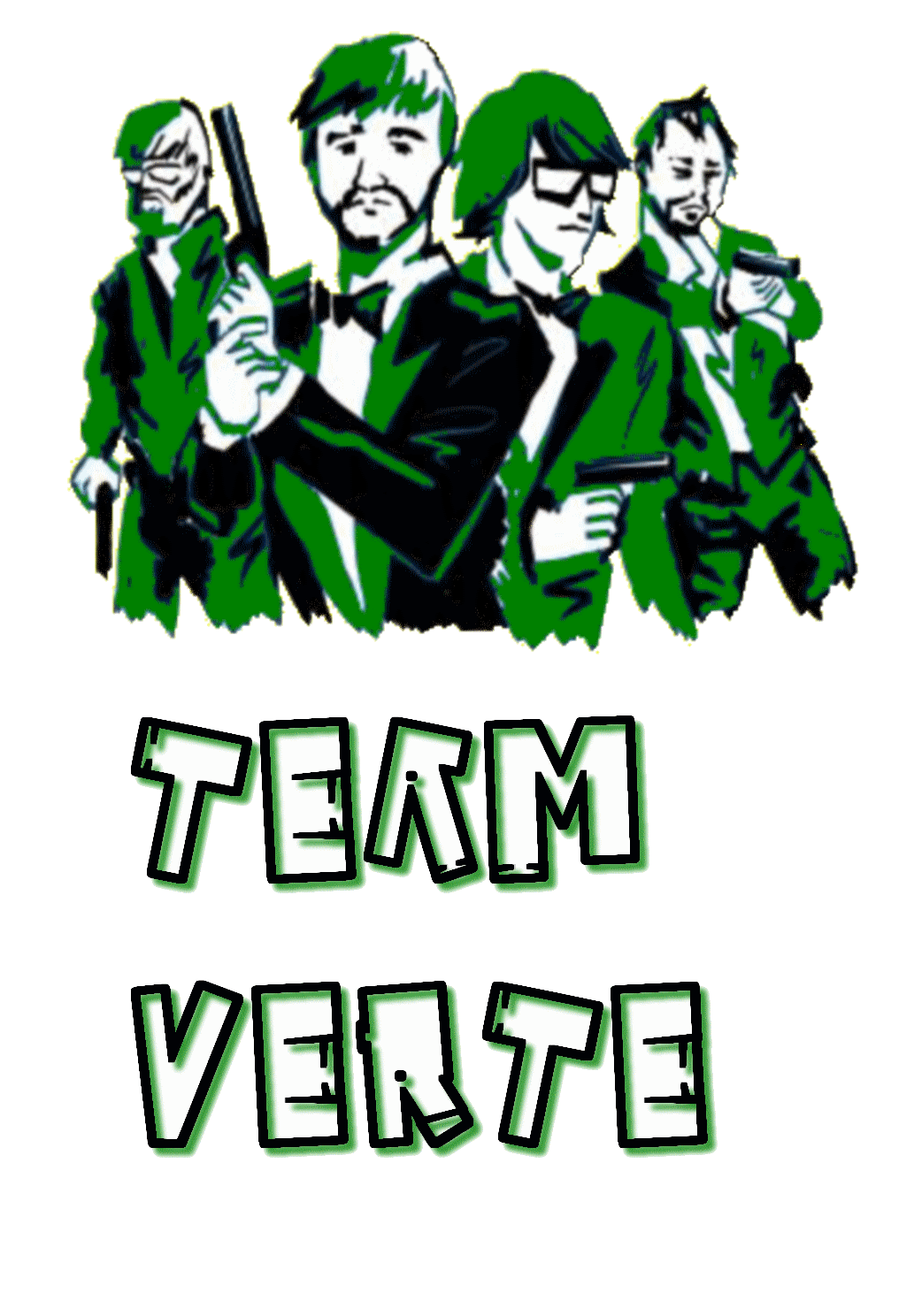 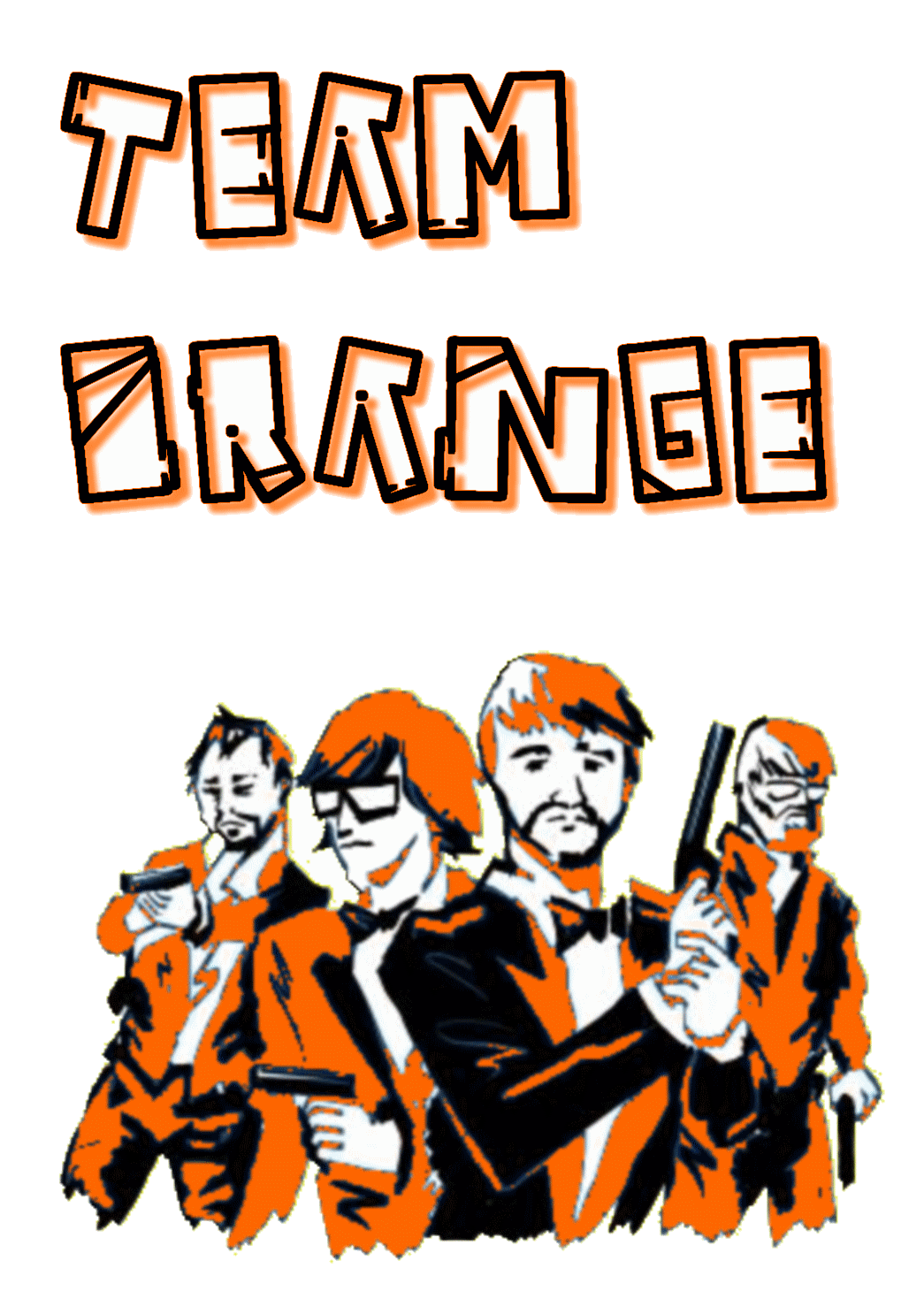 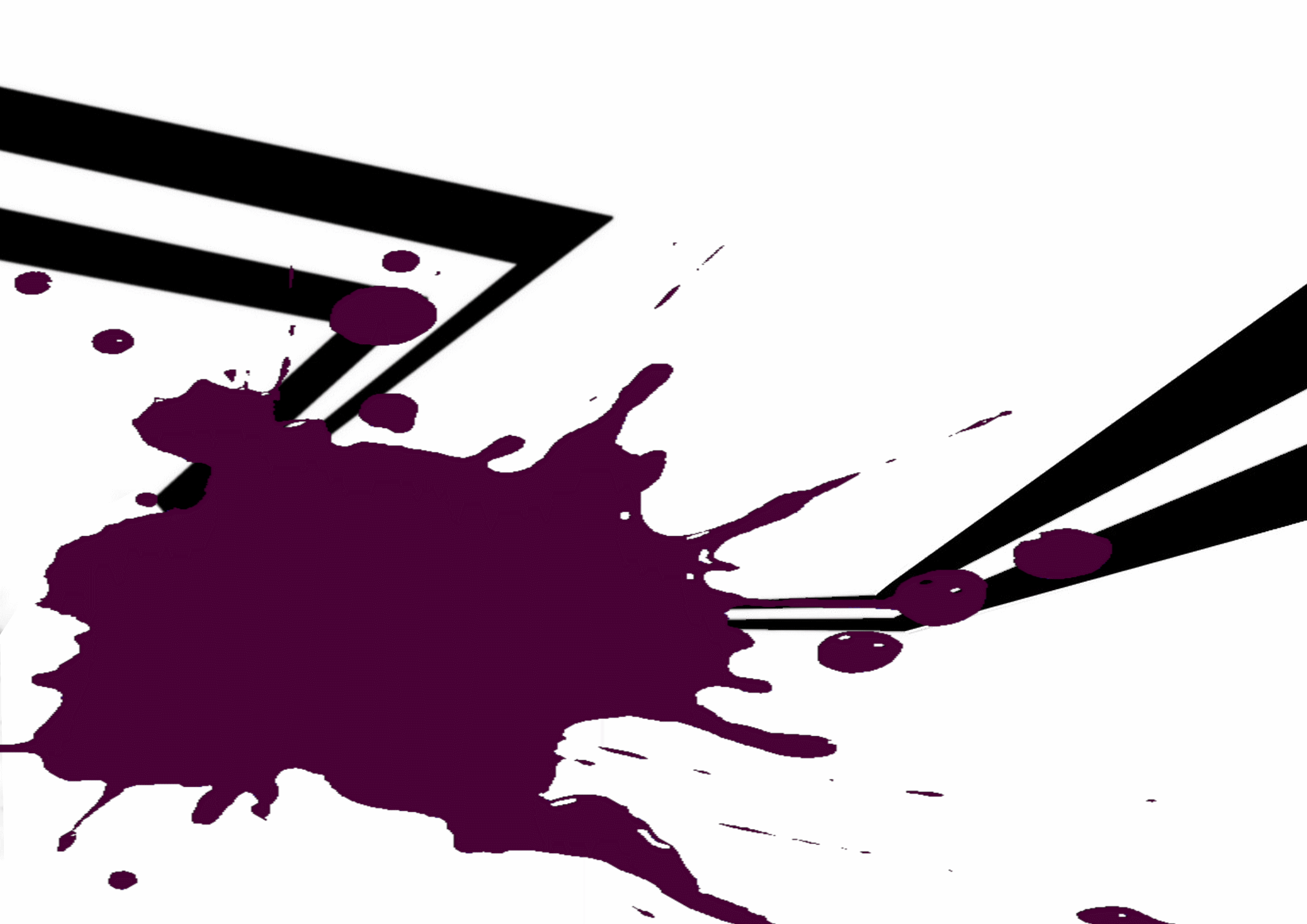 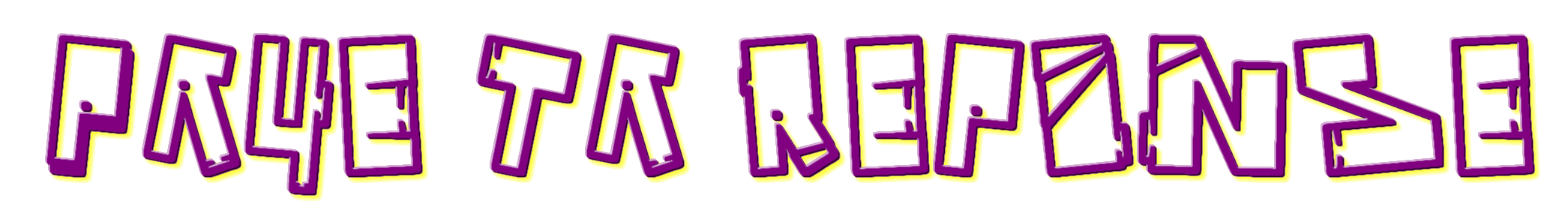 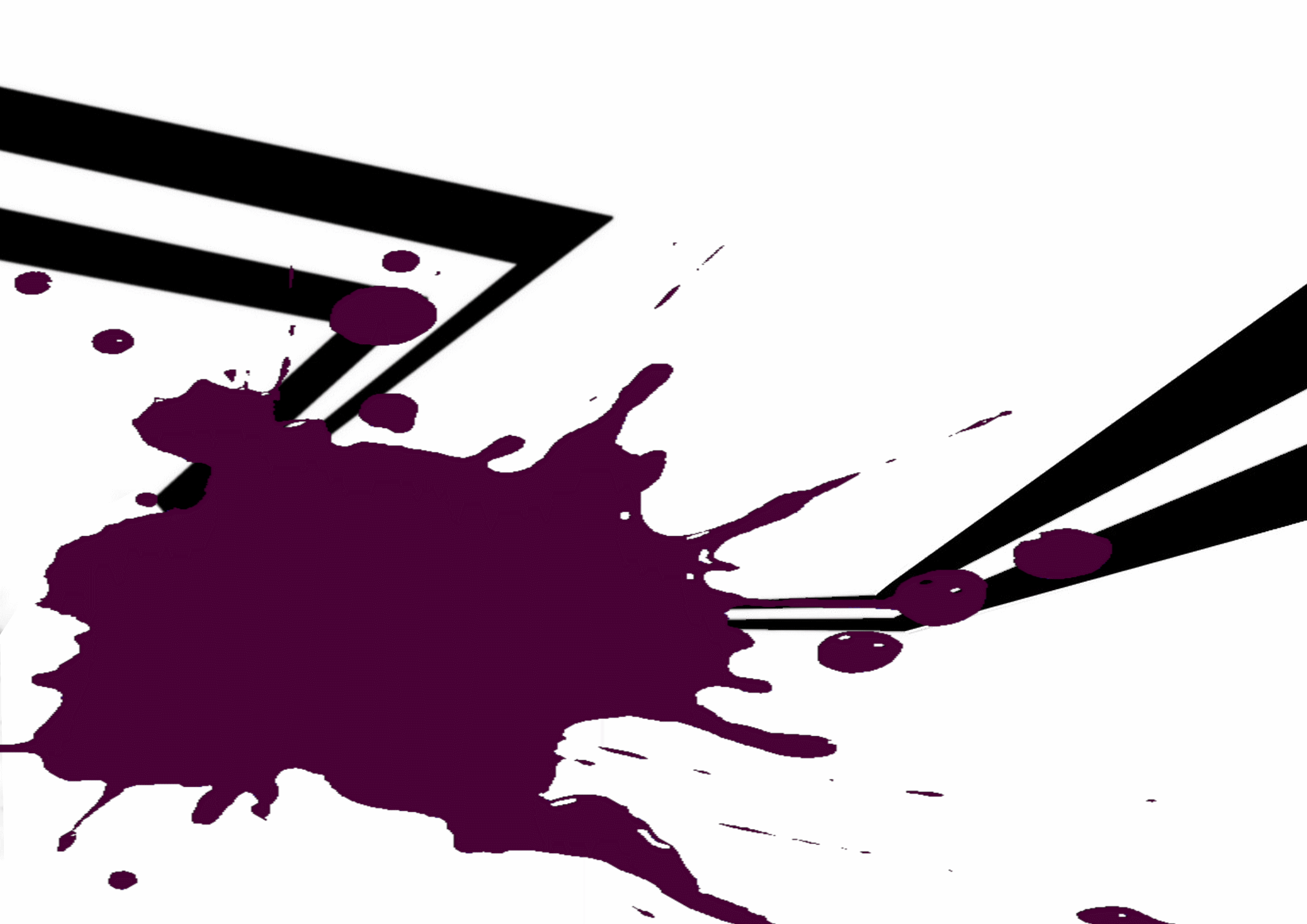 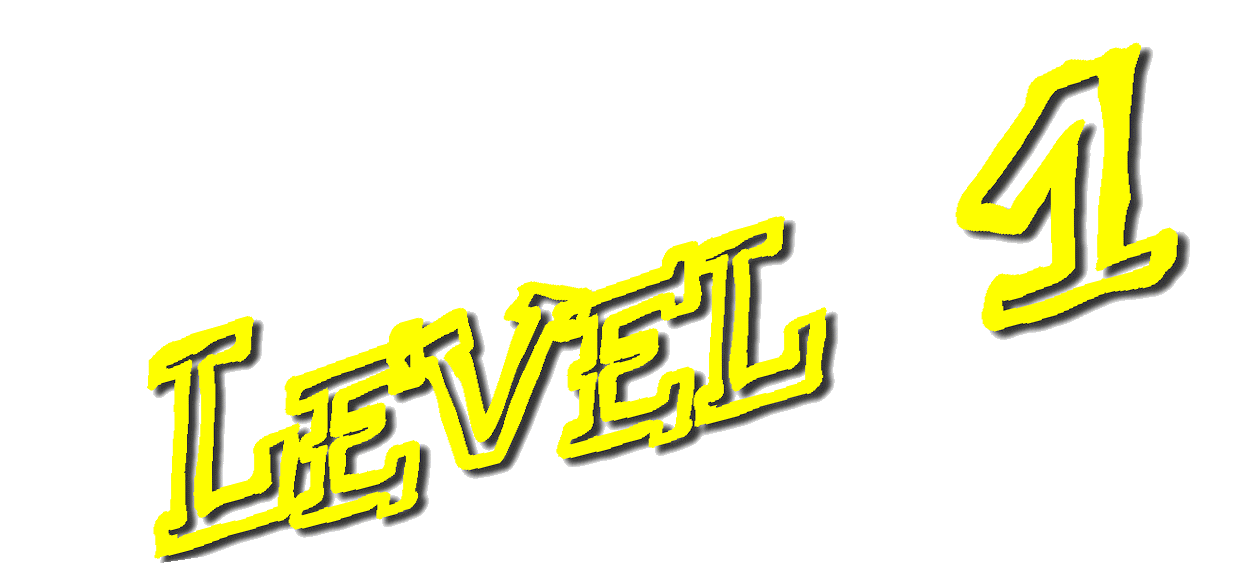 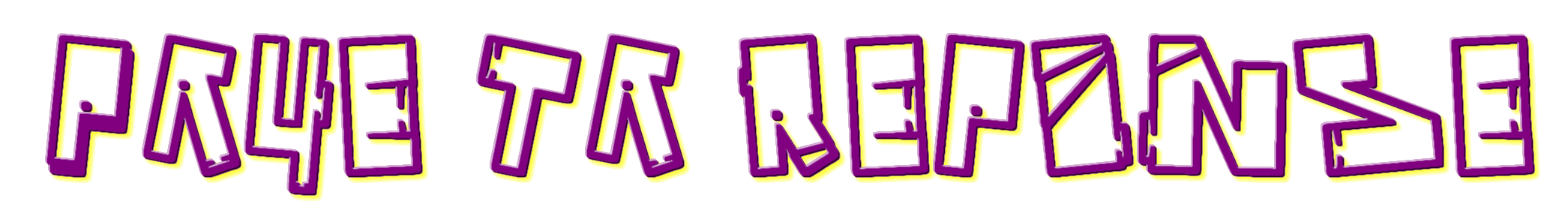 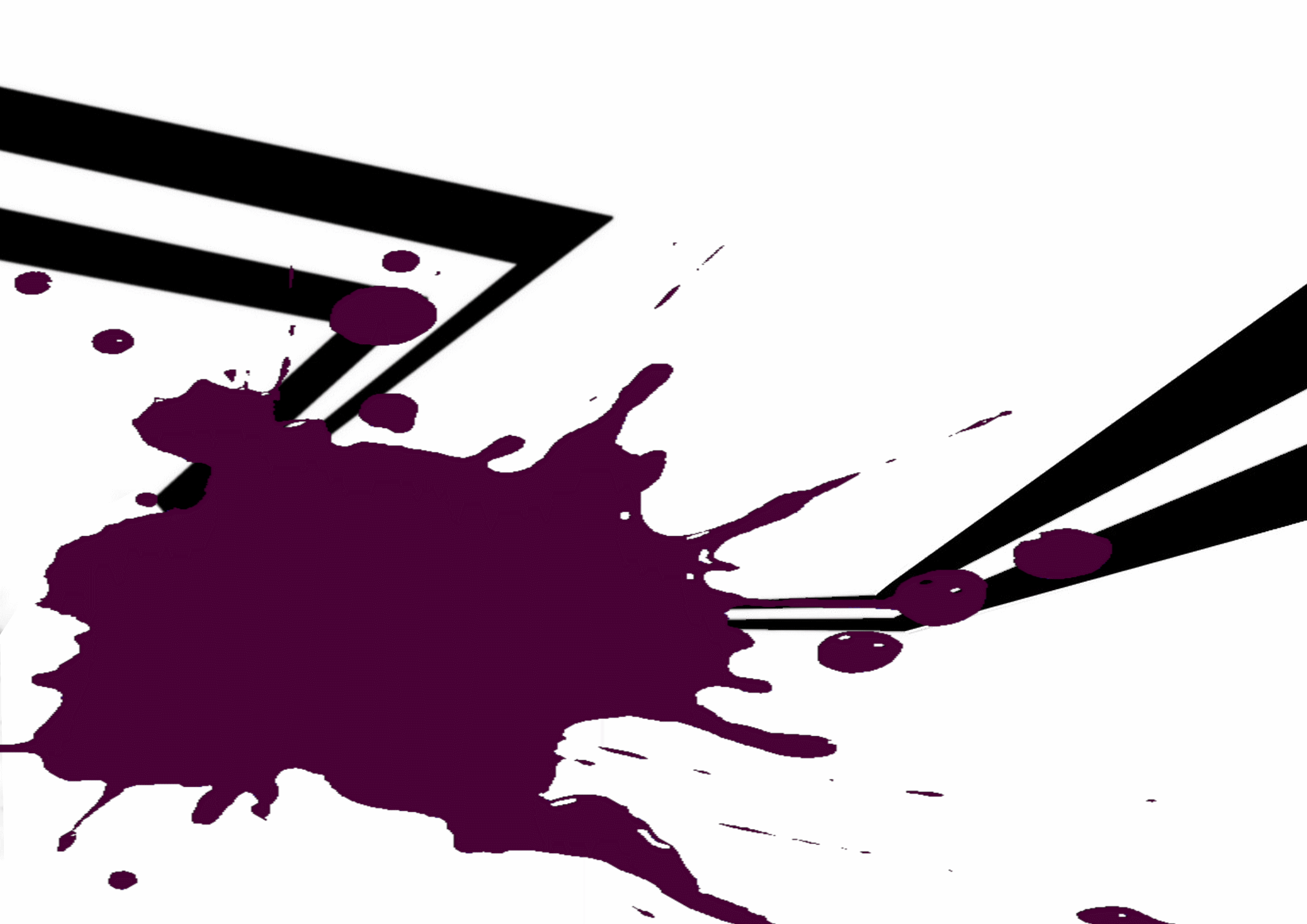 Bonus
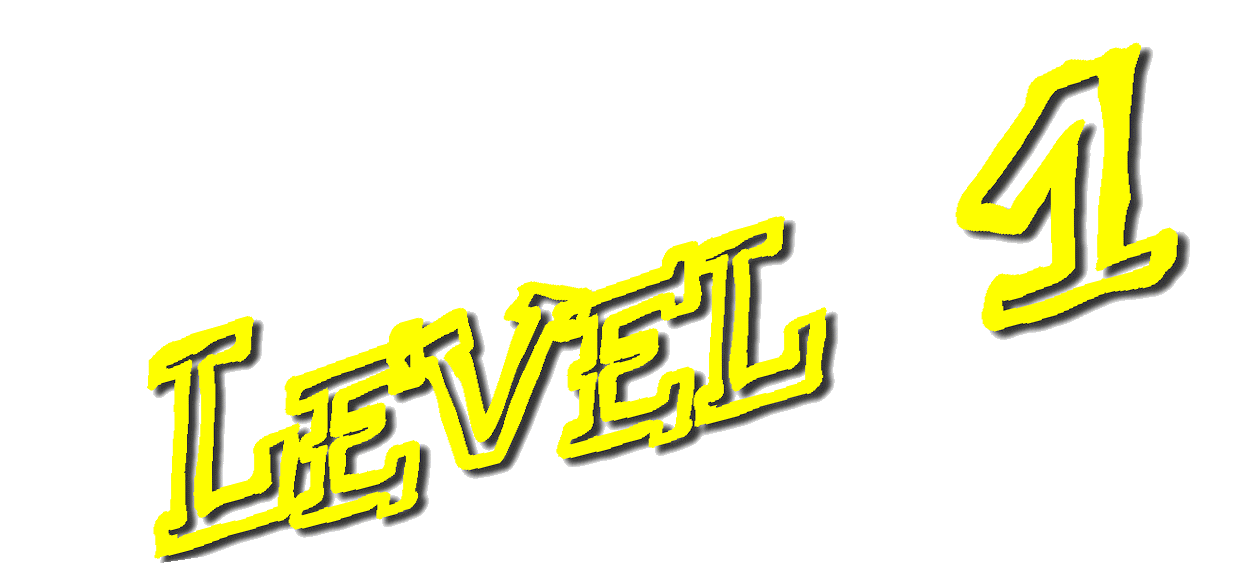 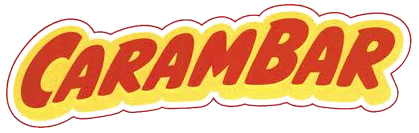 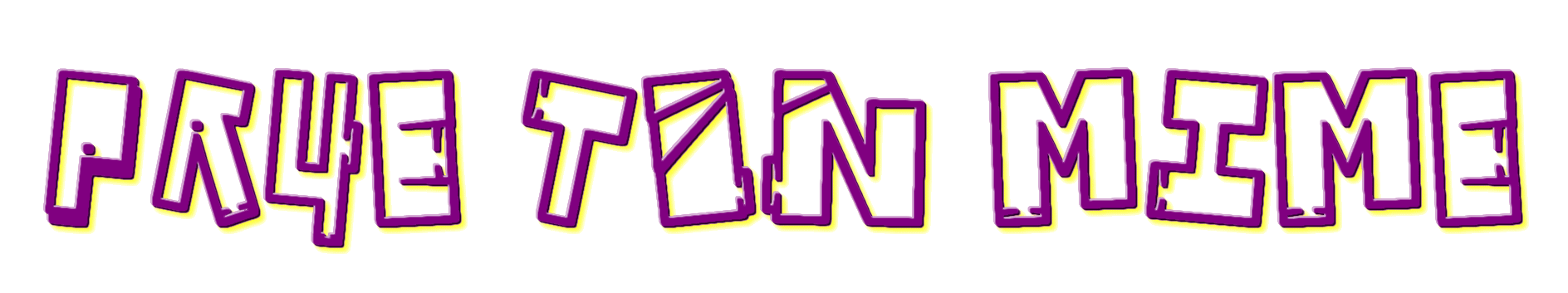 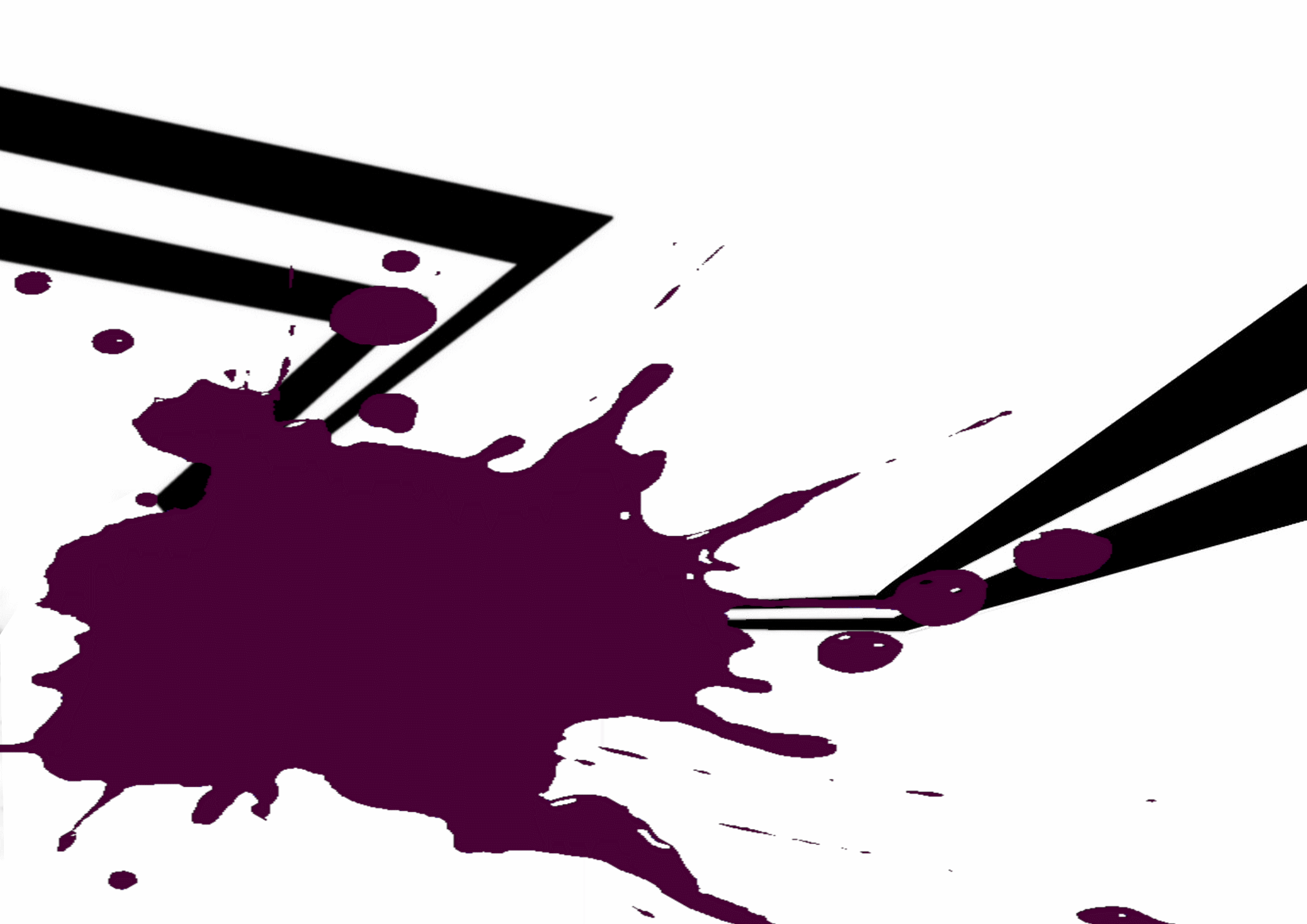 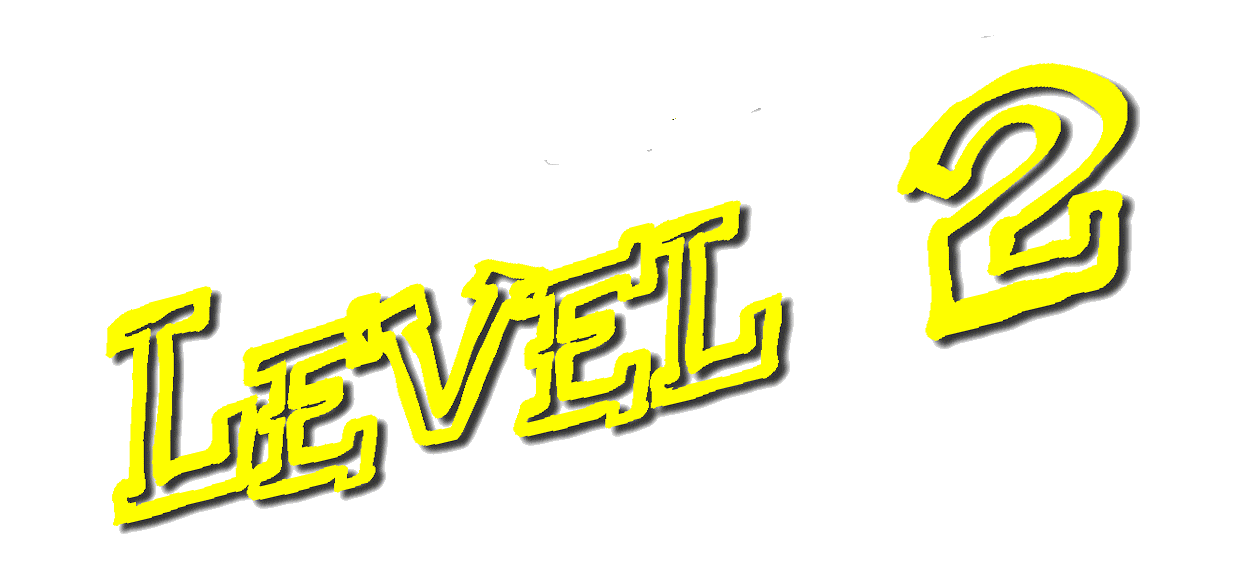 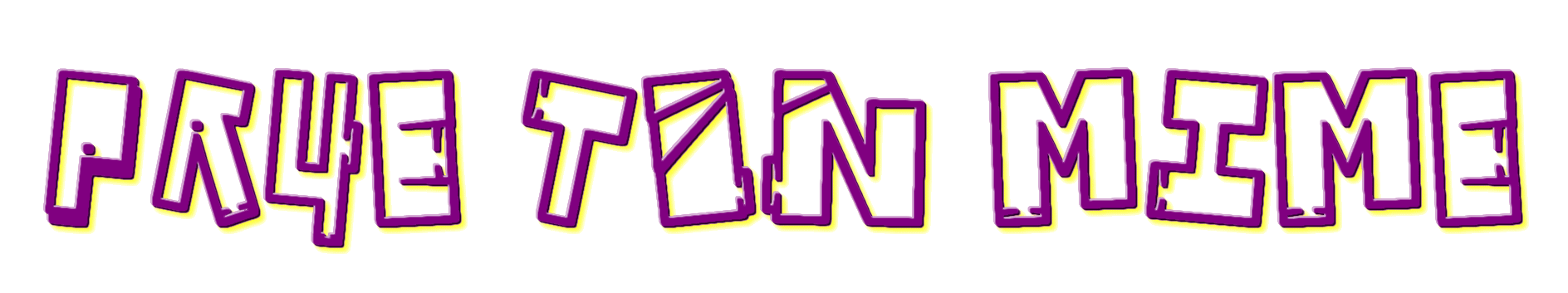 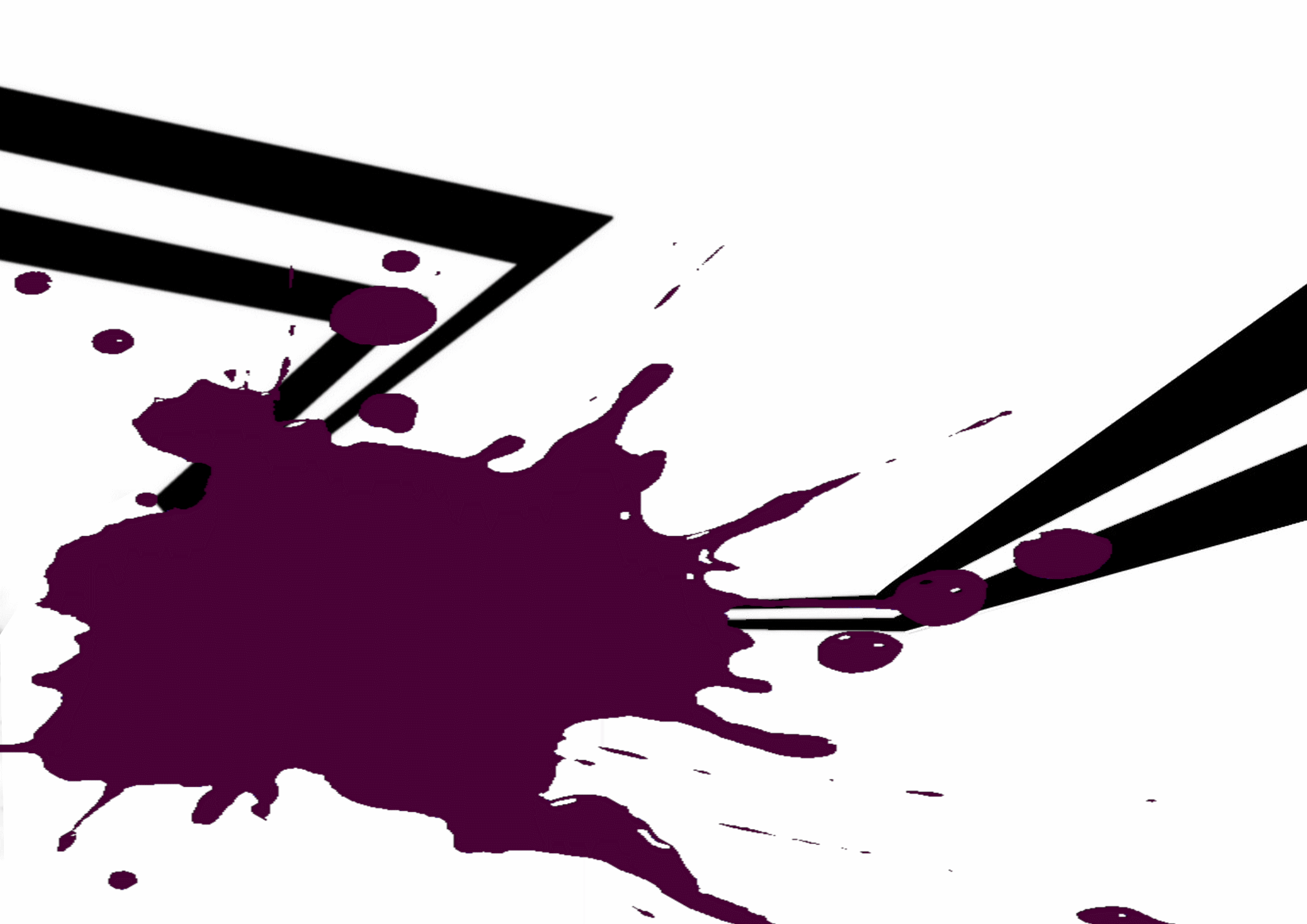 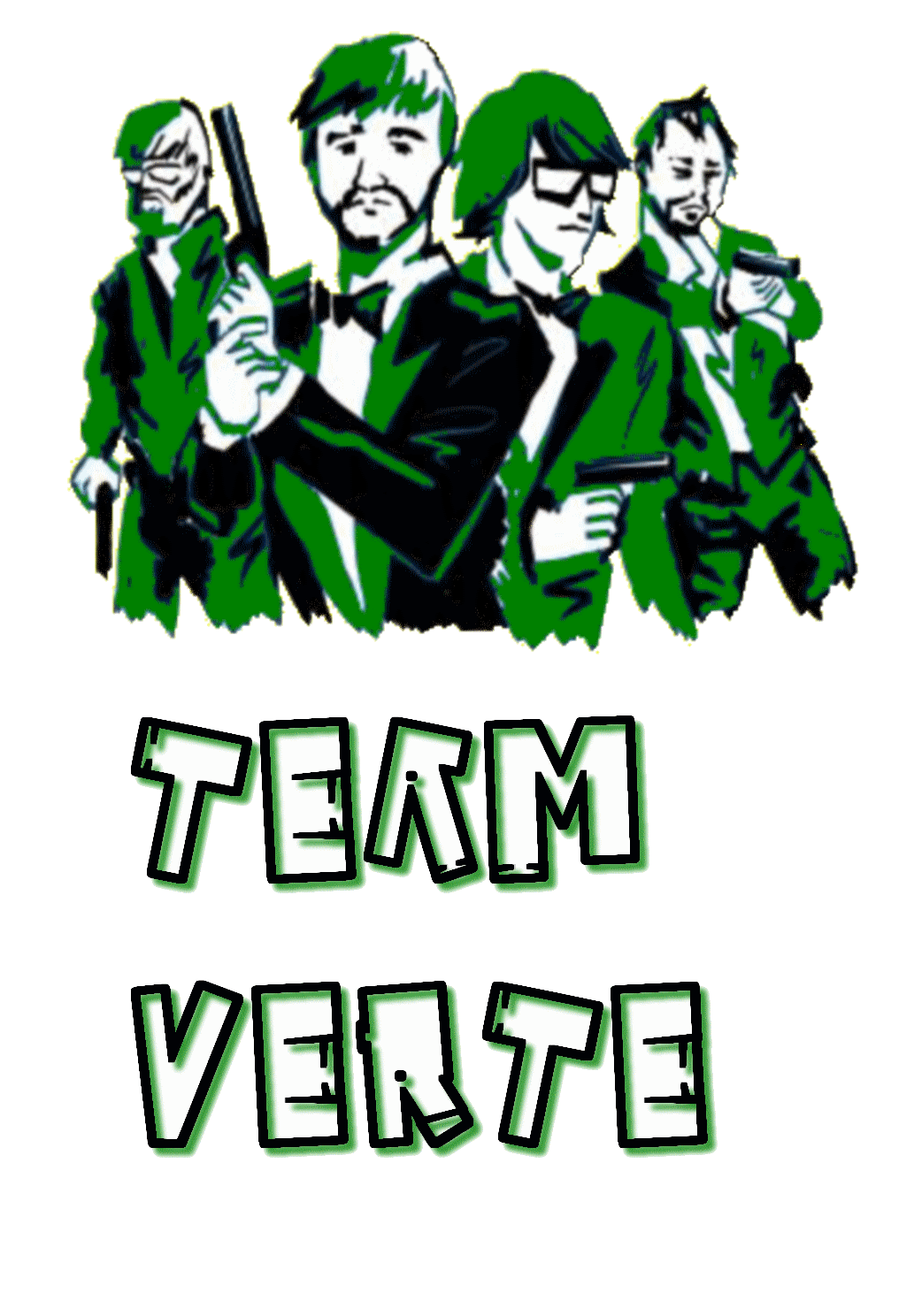 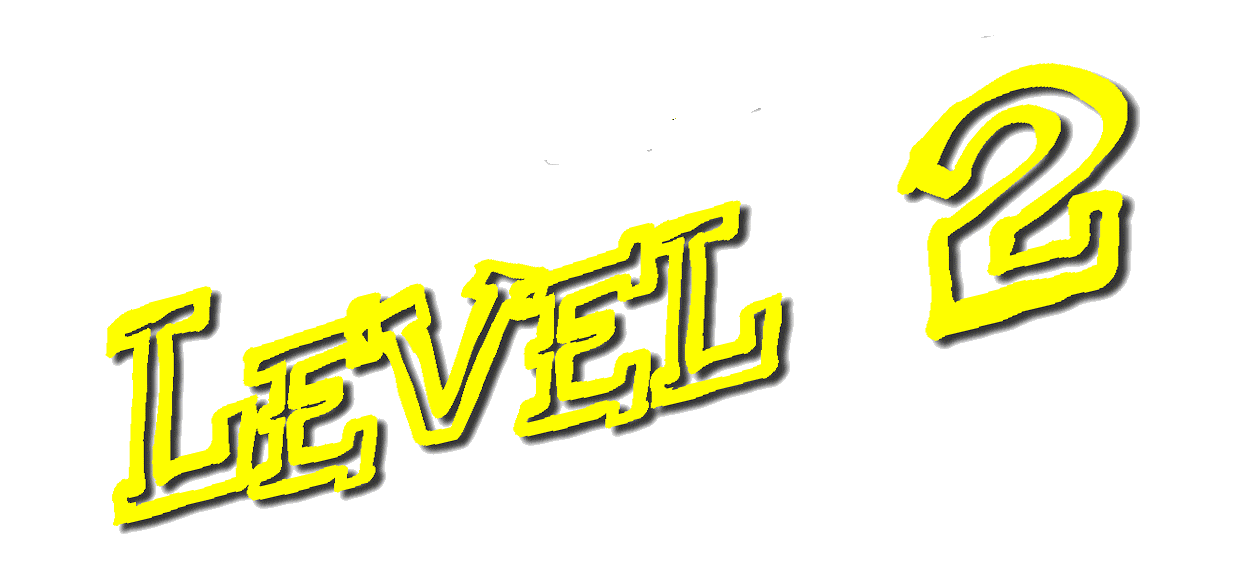 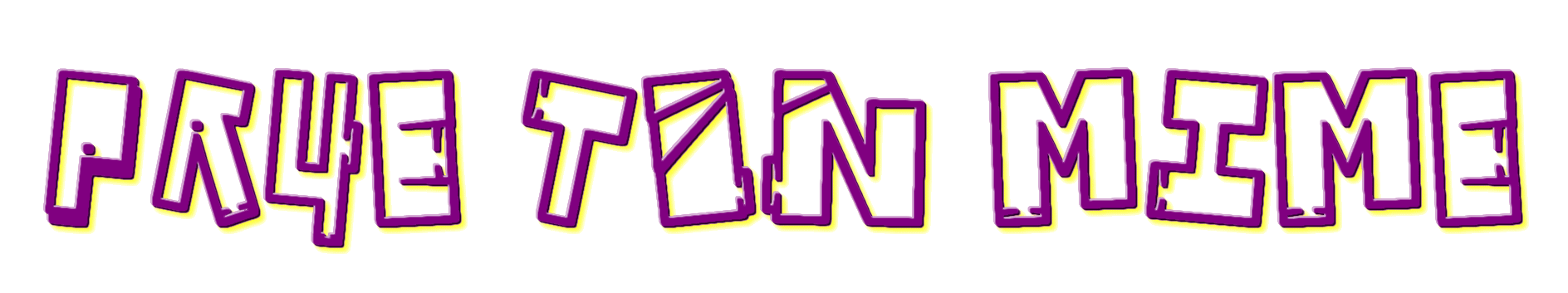 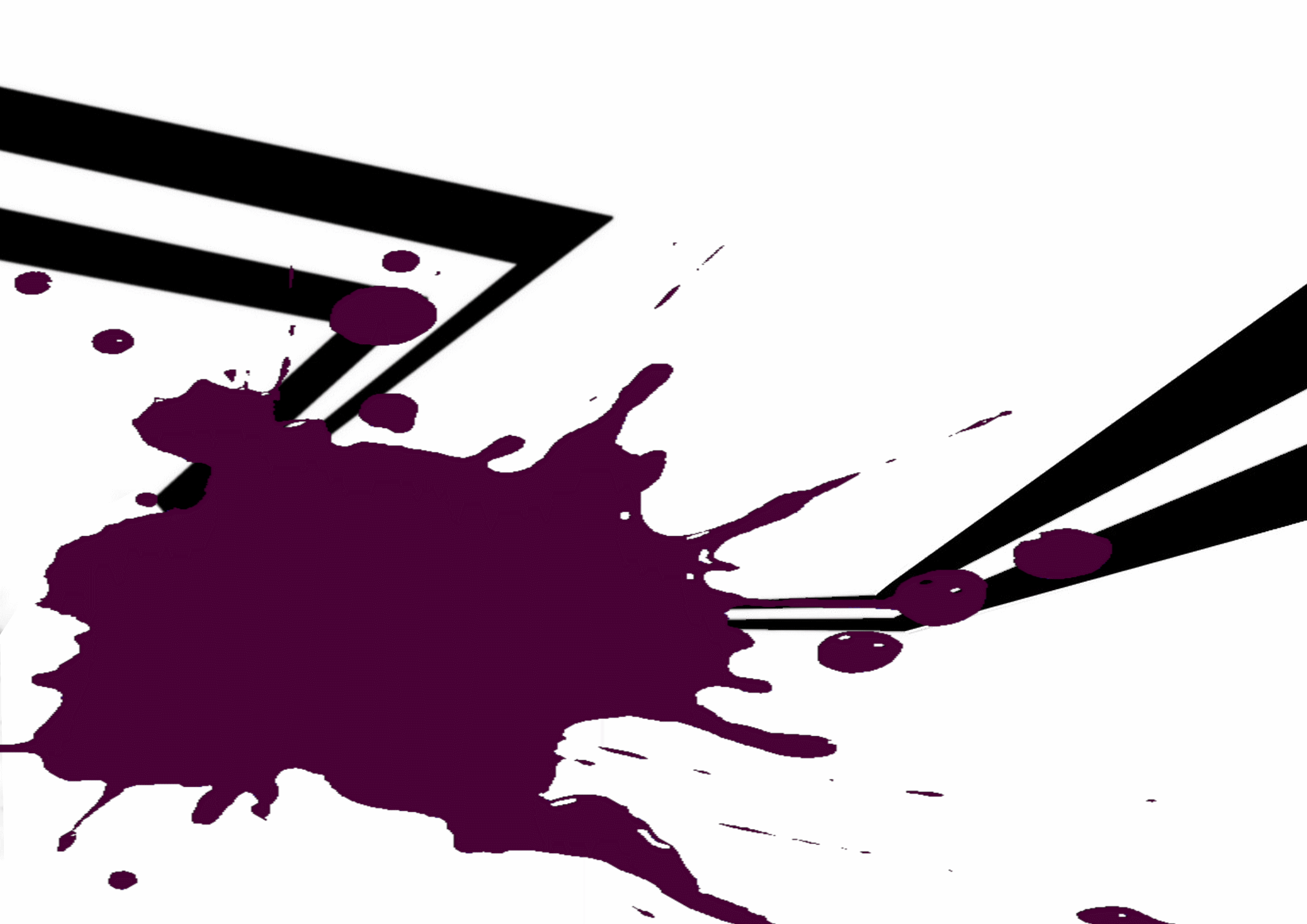 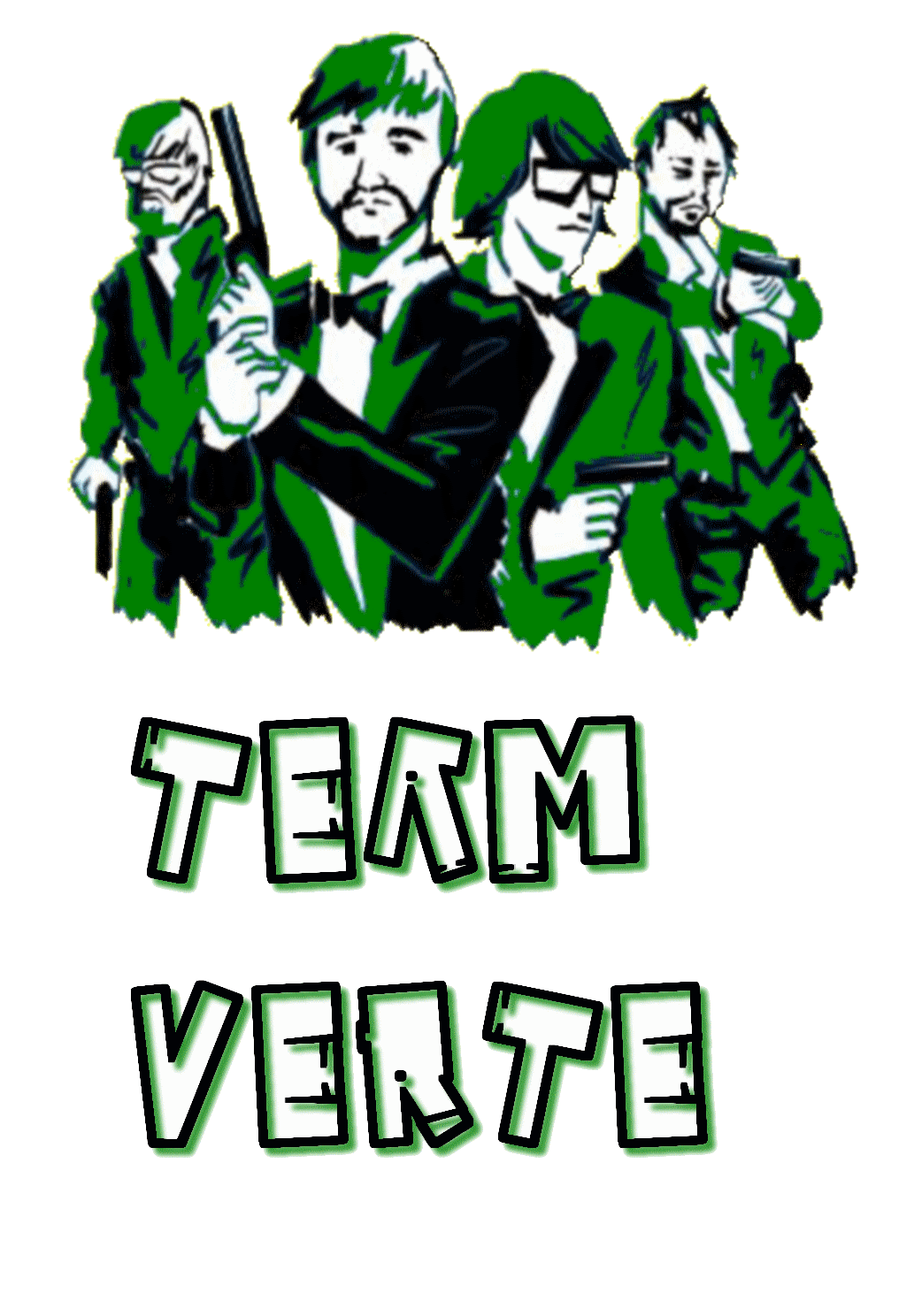 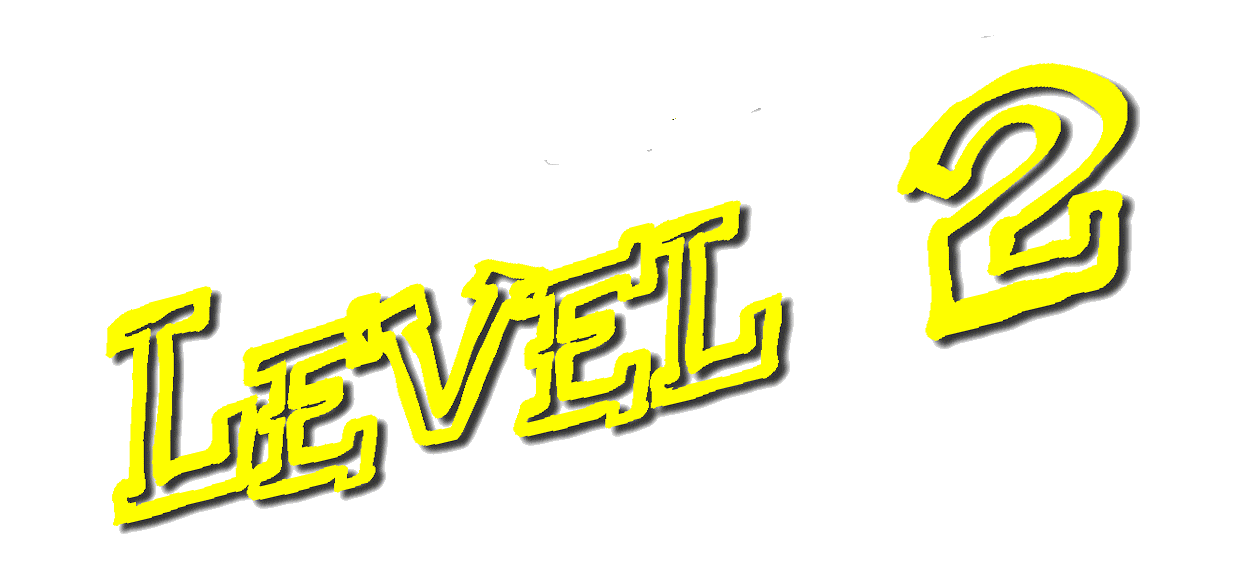 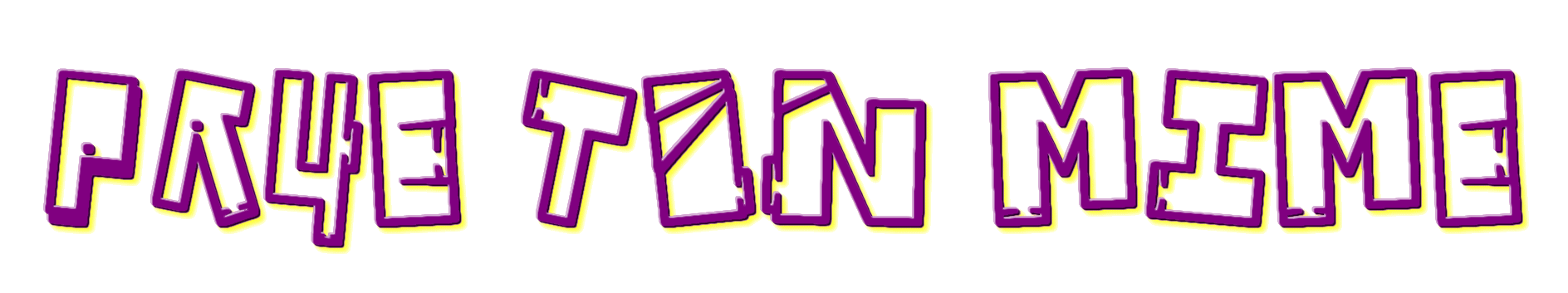 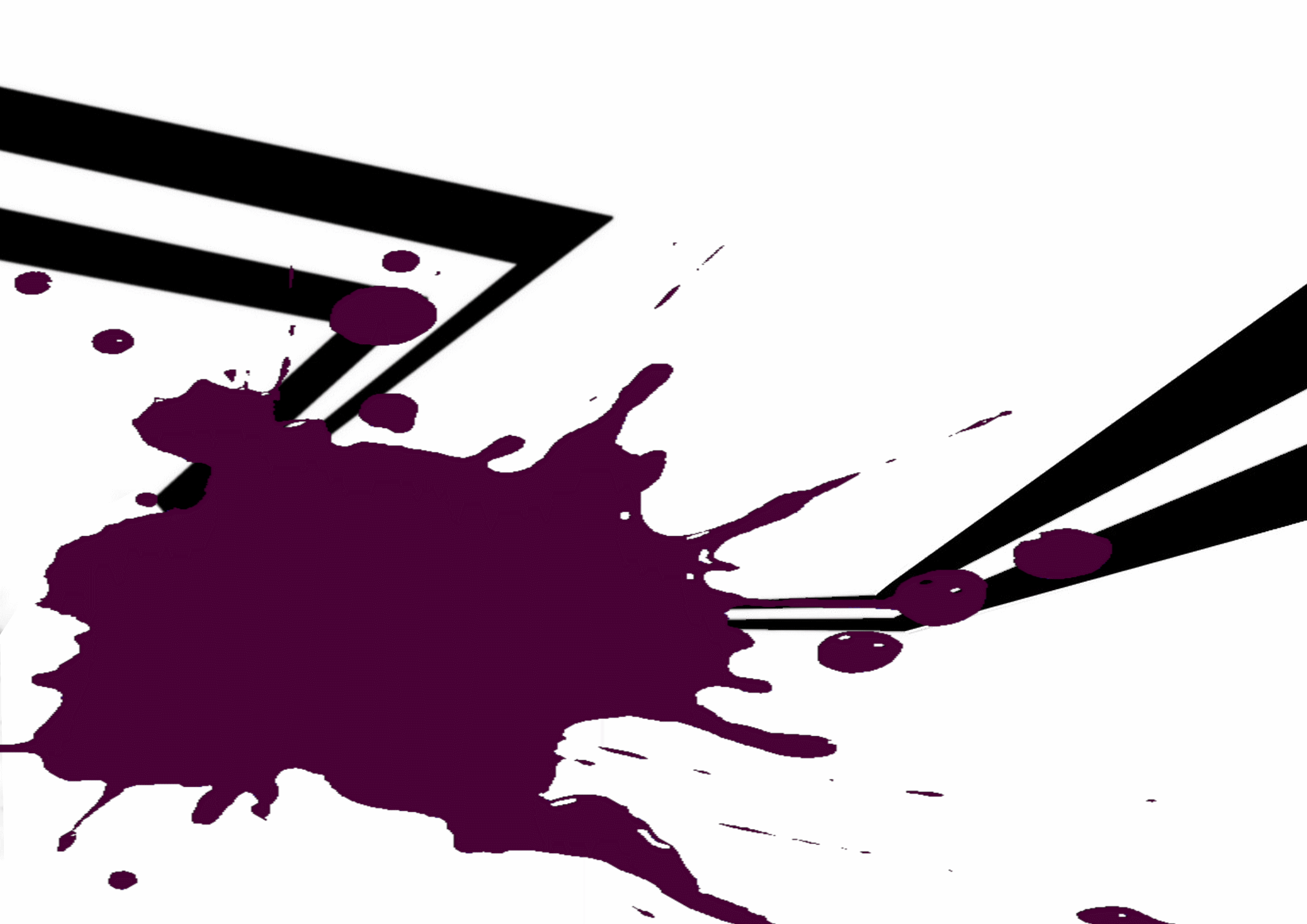 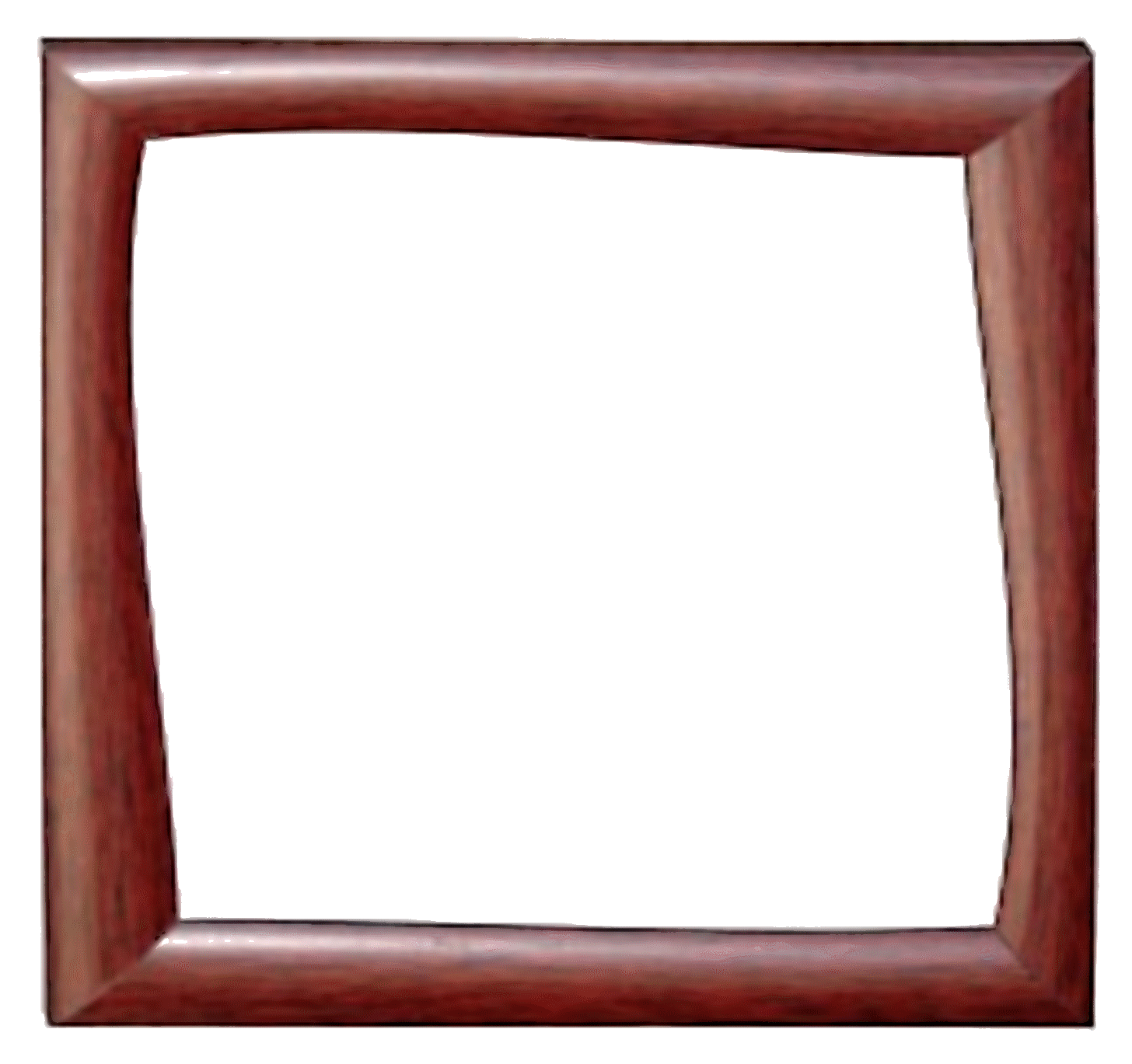 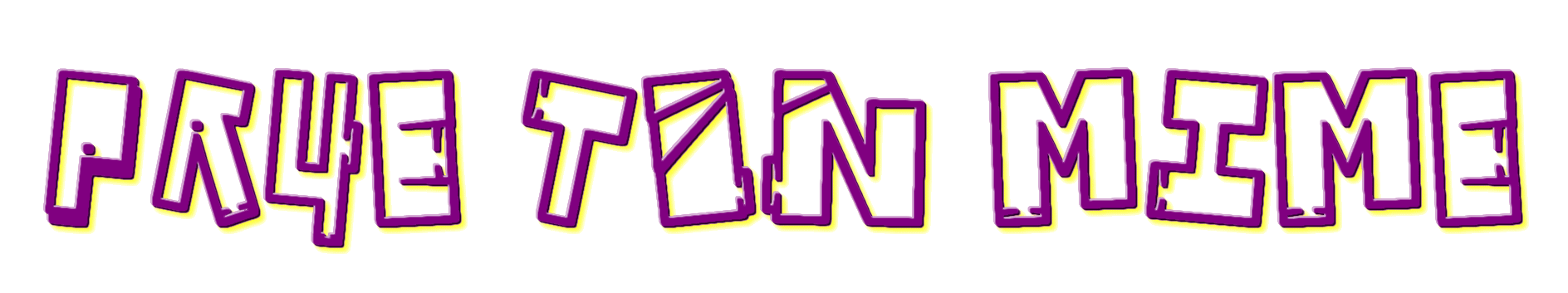 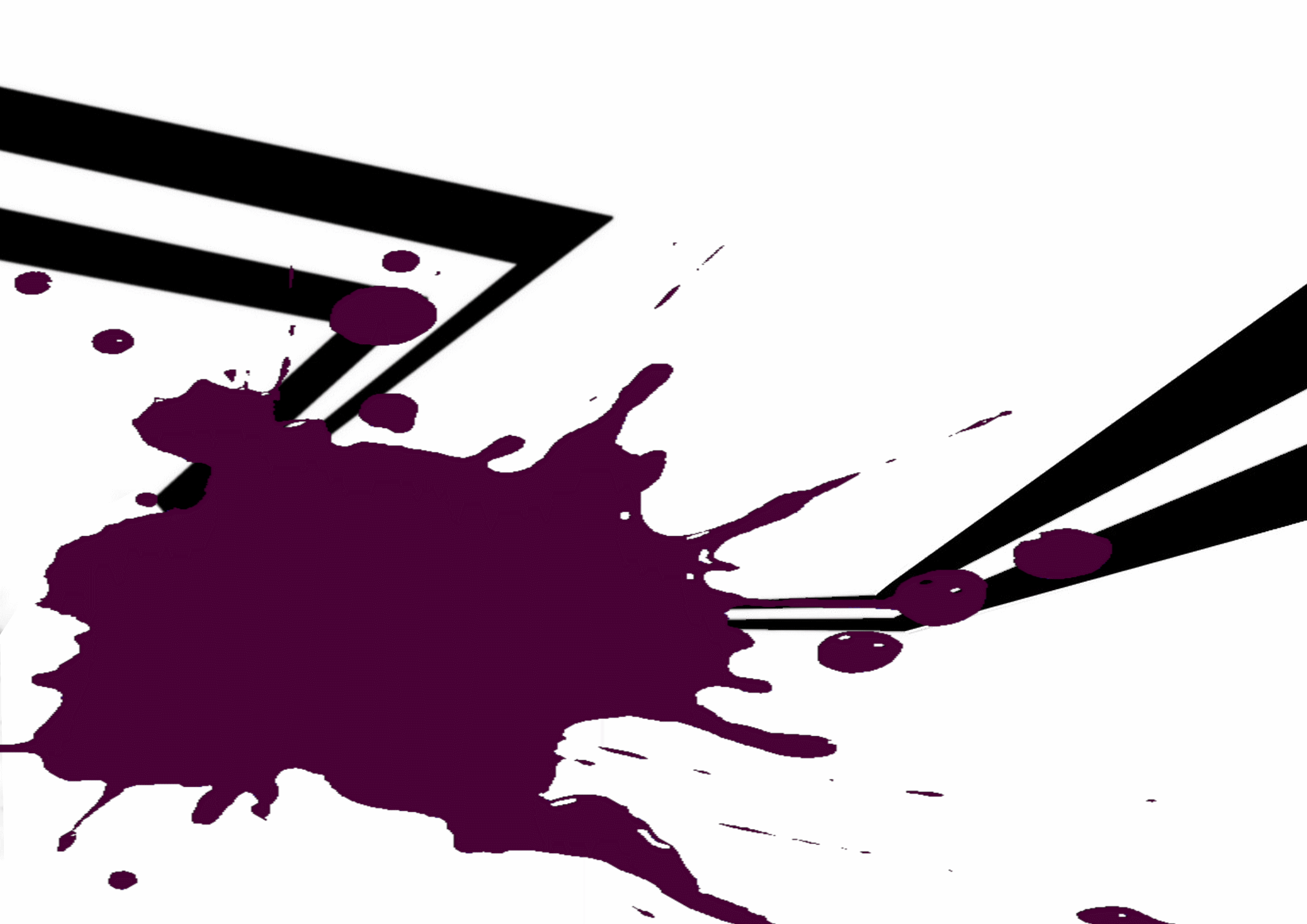 Pompier
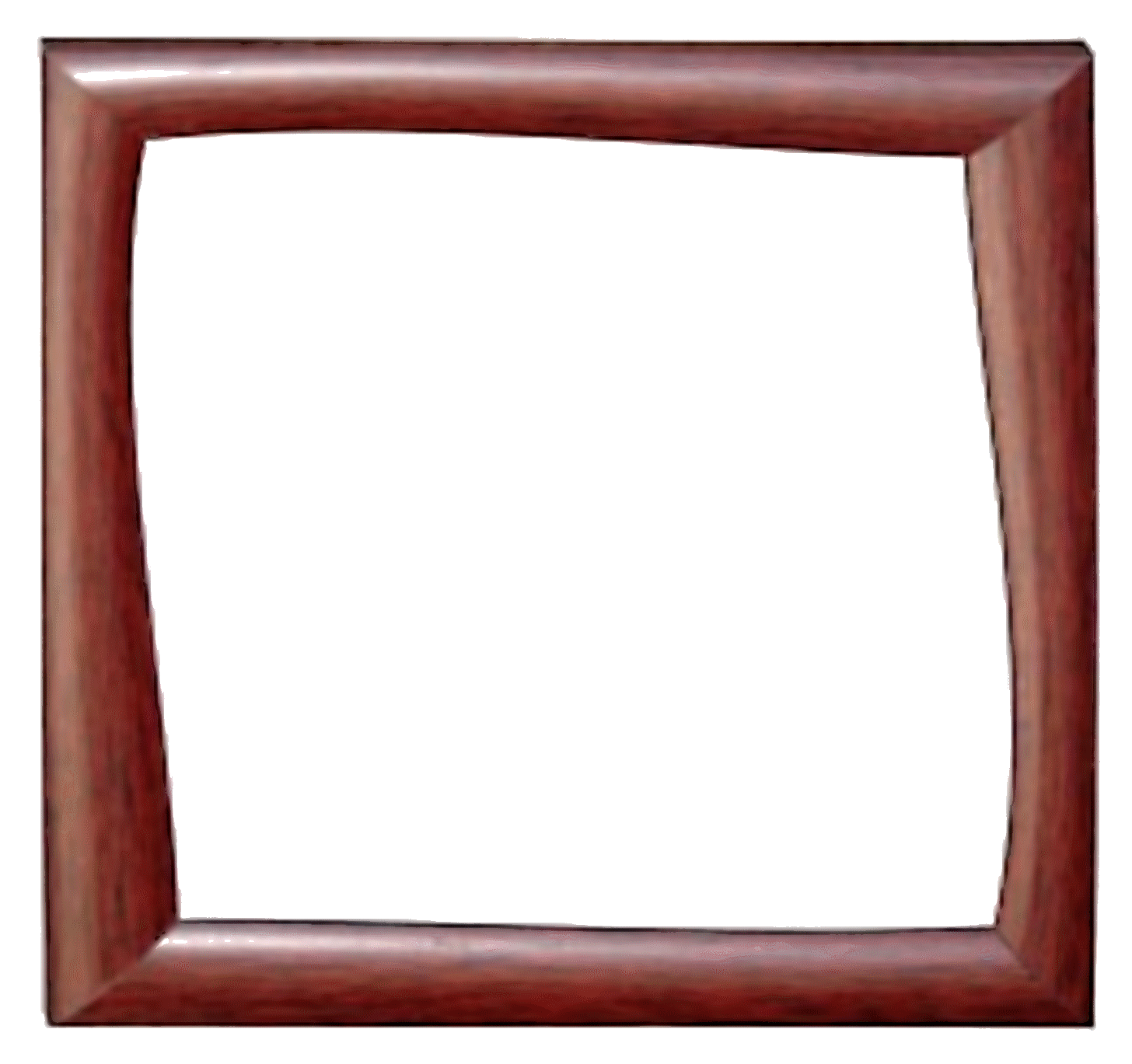 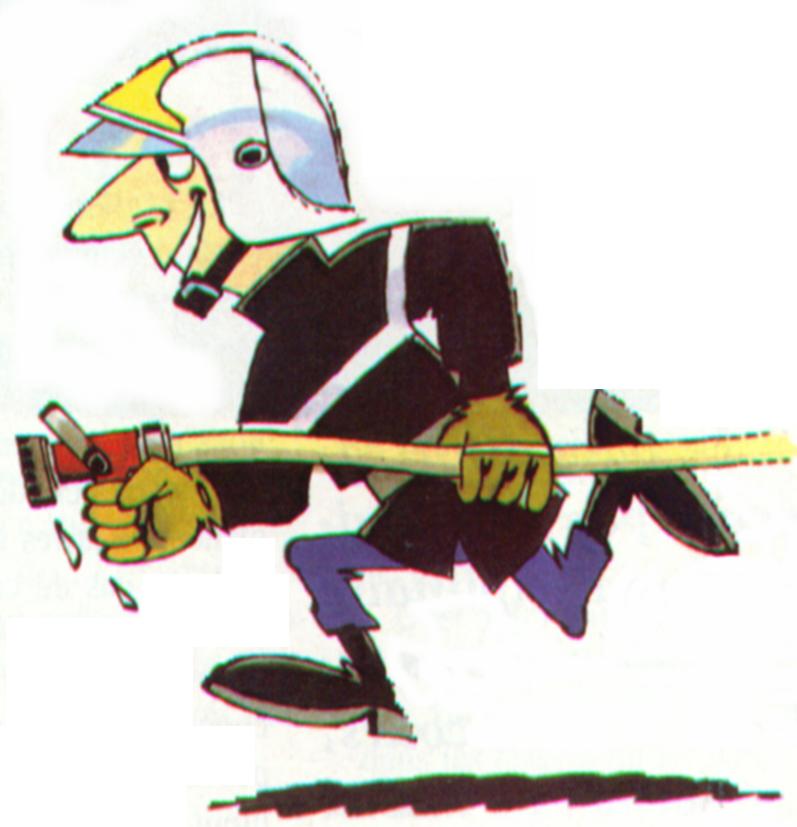 1/16
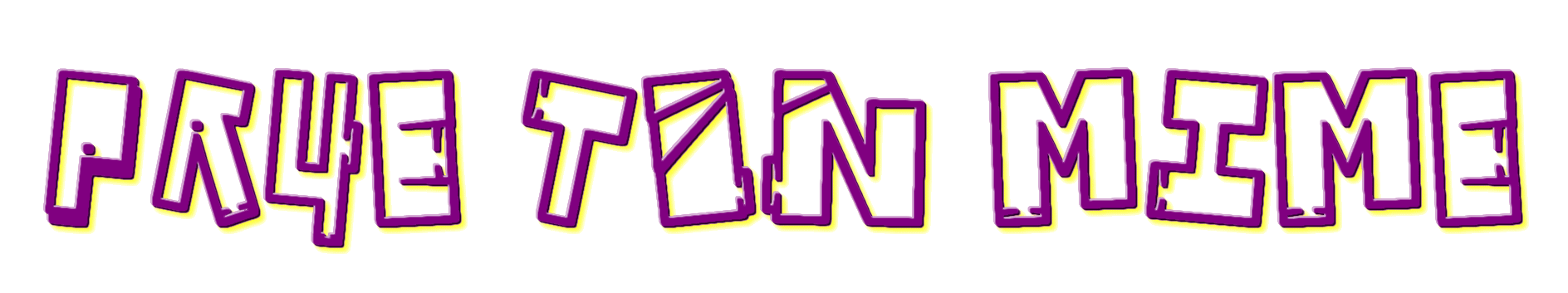 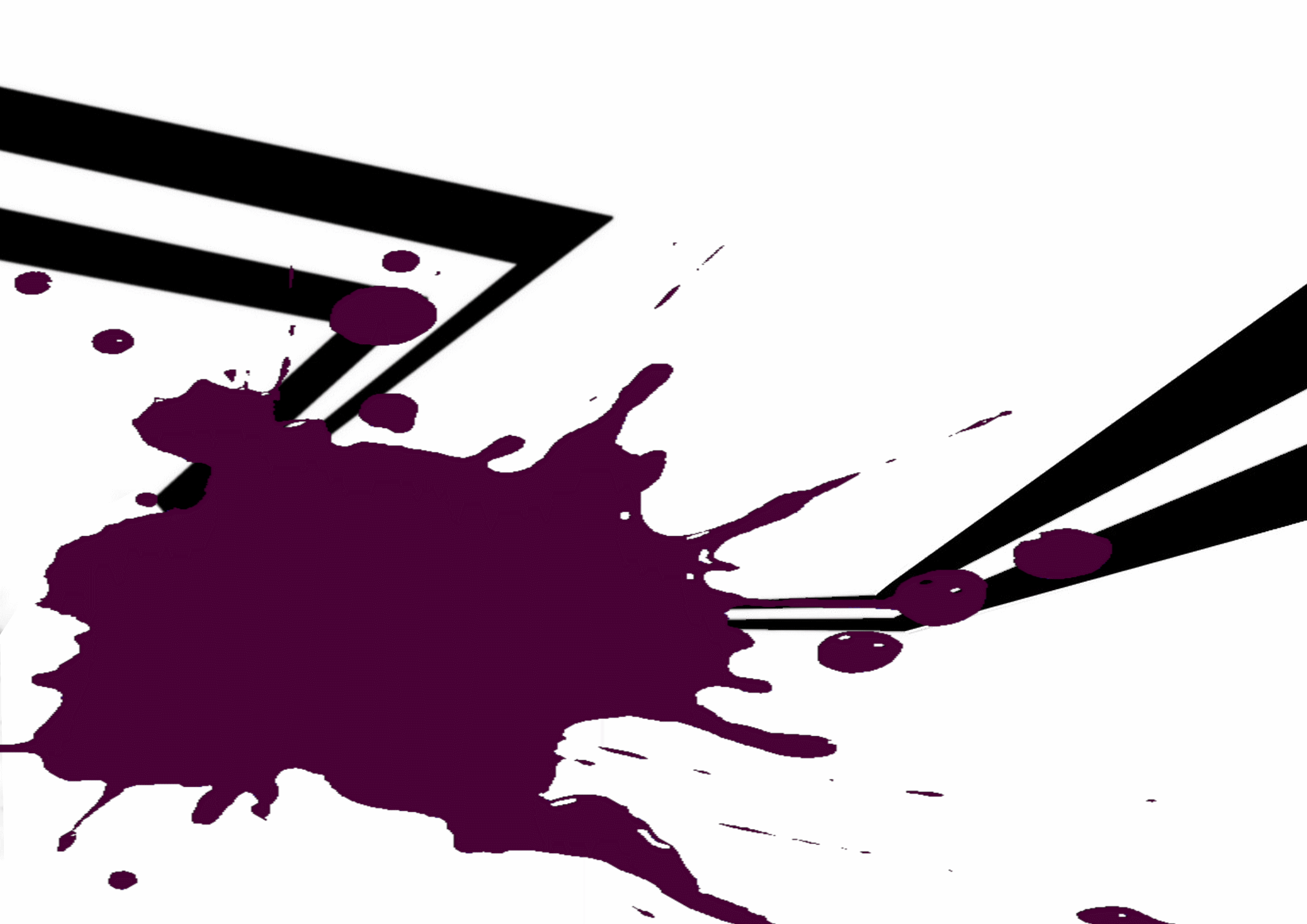 Ecrivain
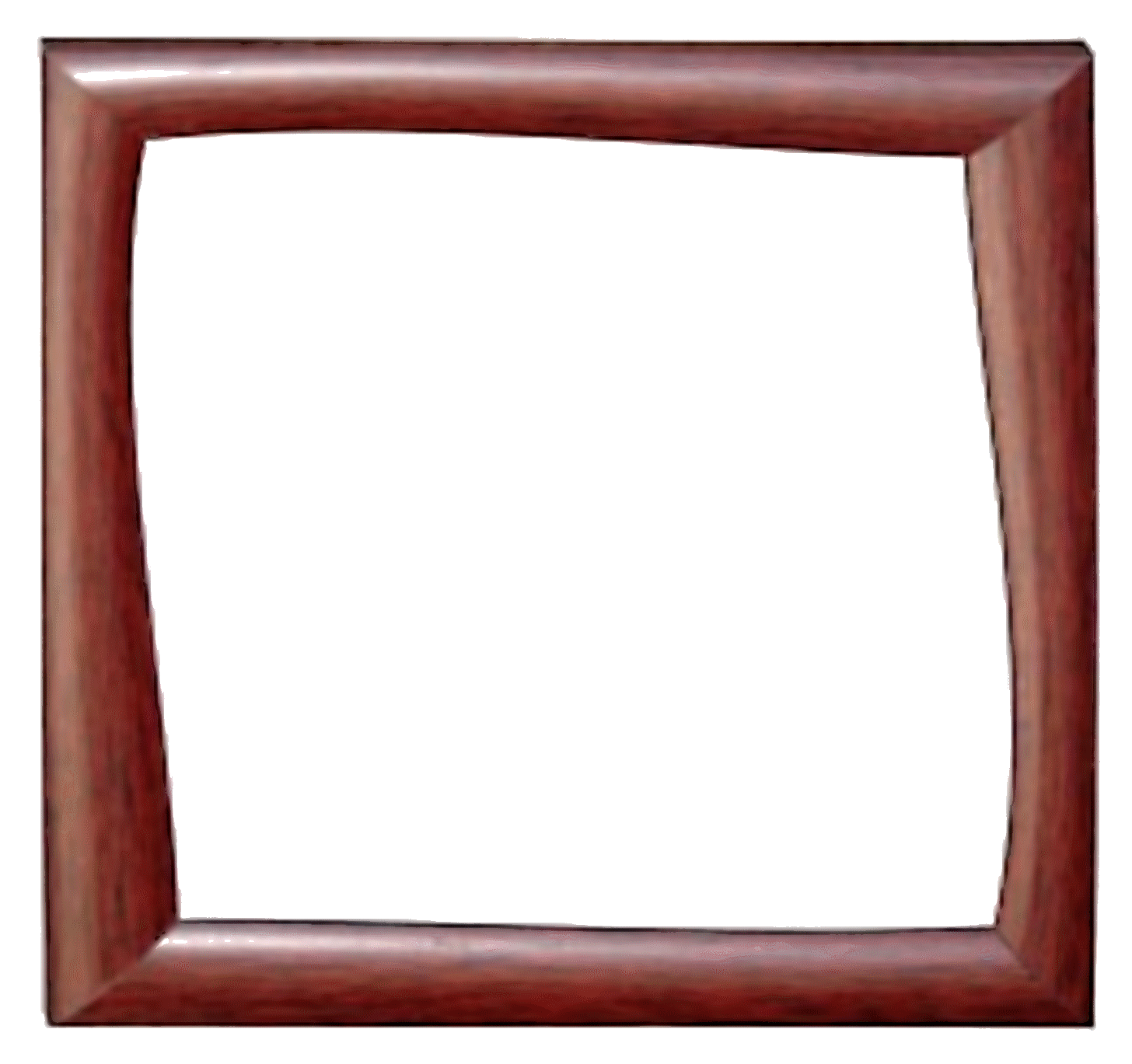 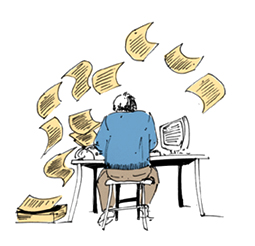 2/16
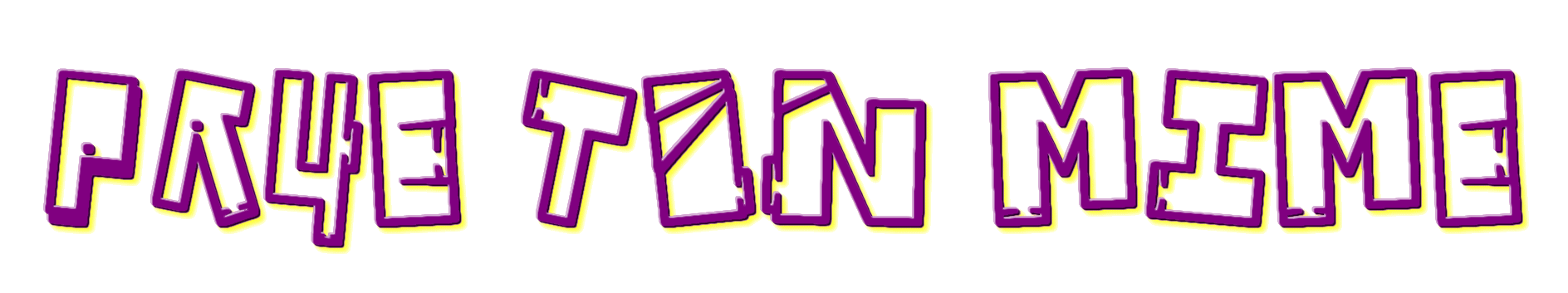 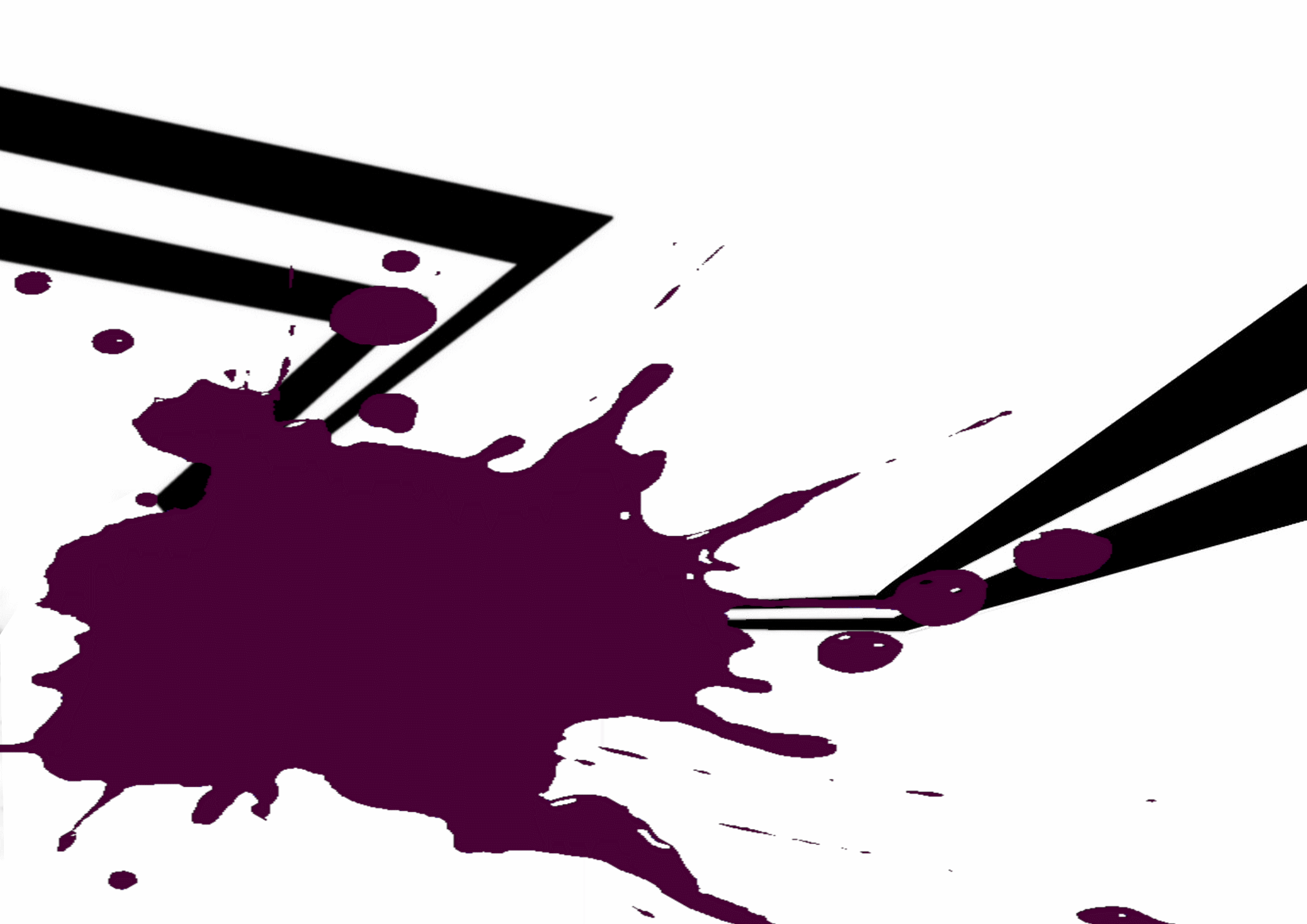 Docteur
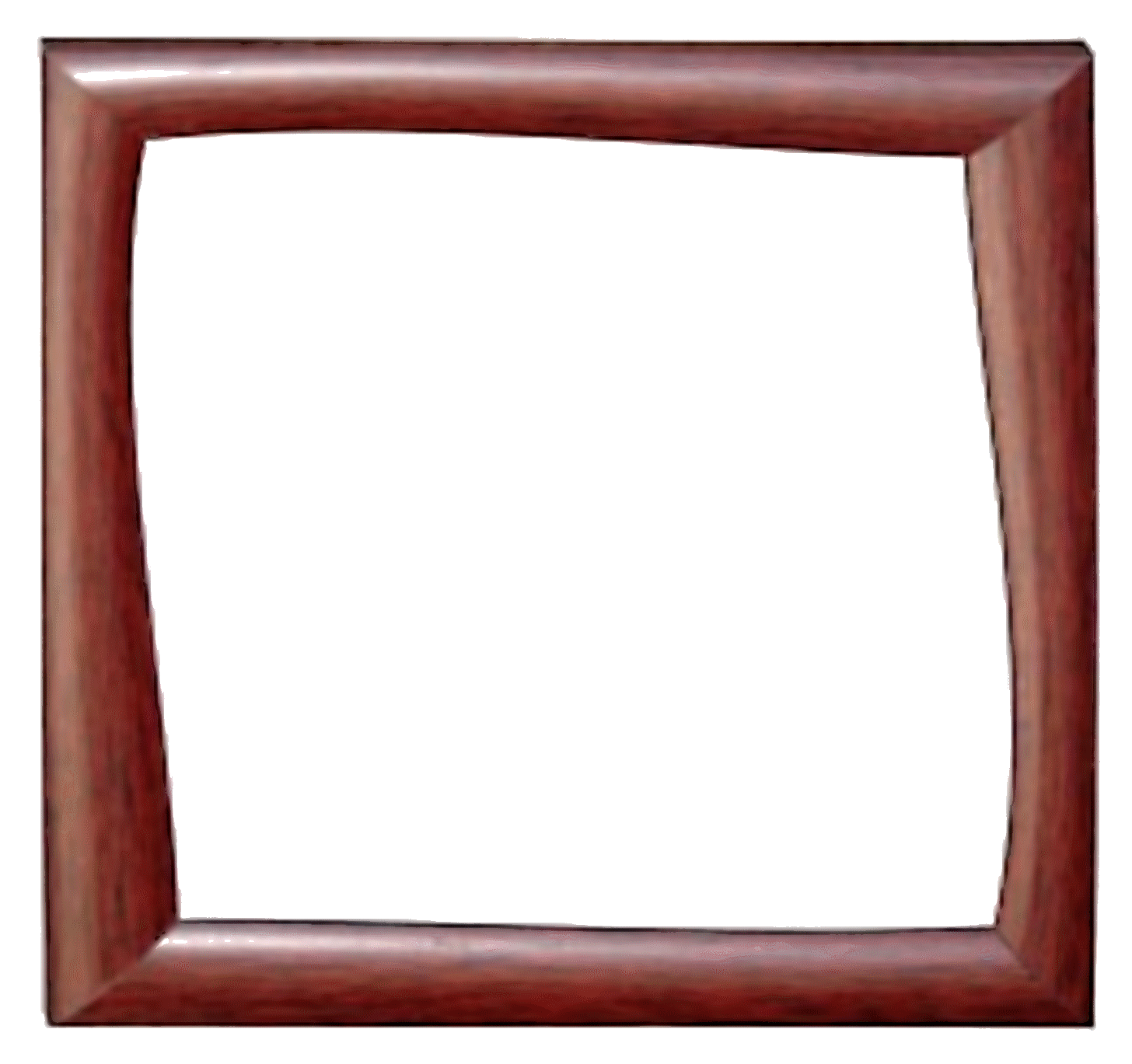 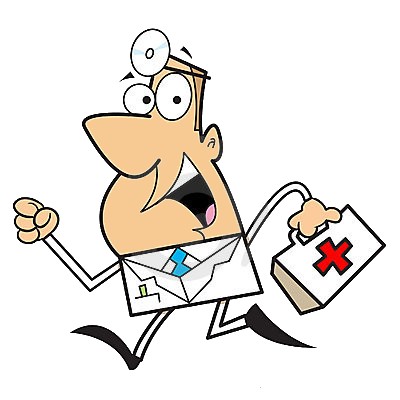 3/16
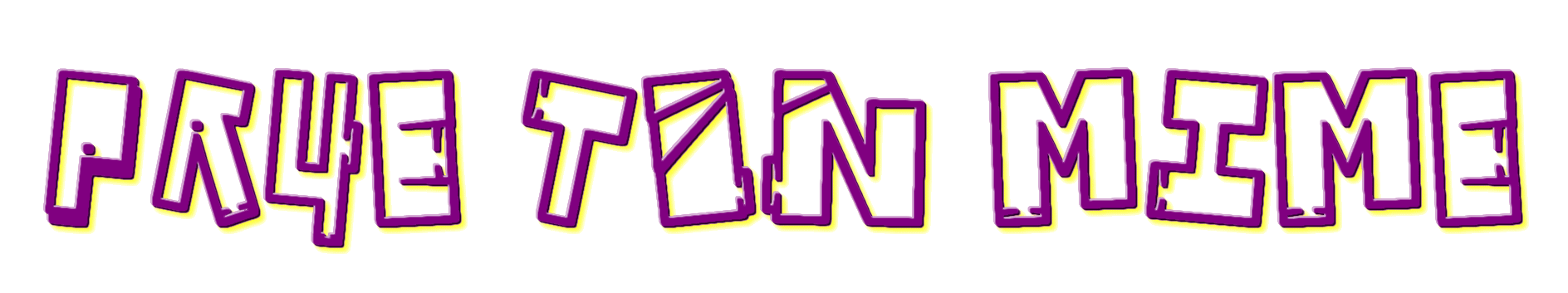 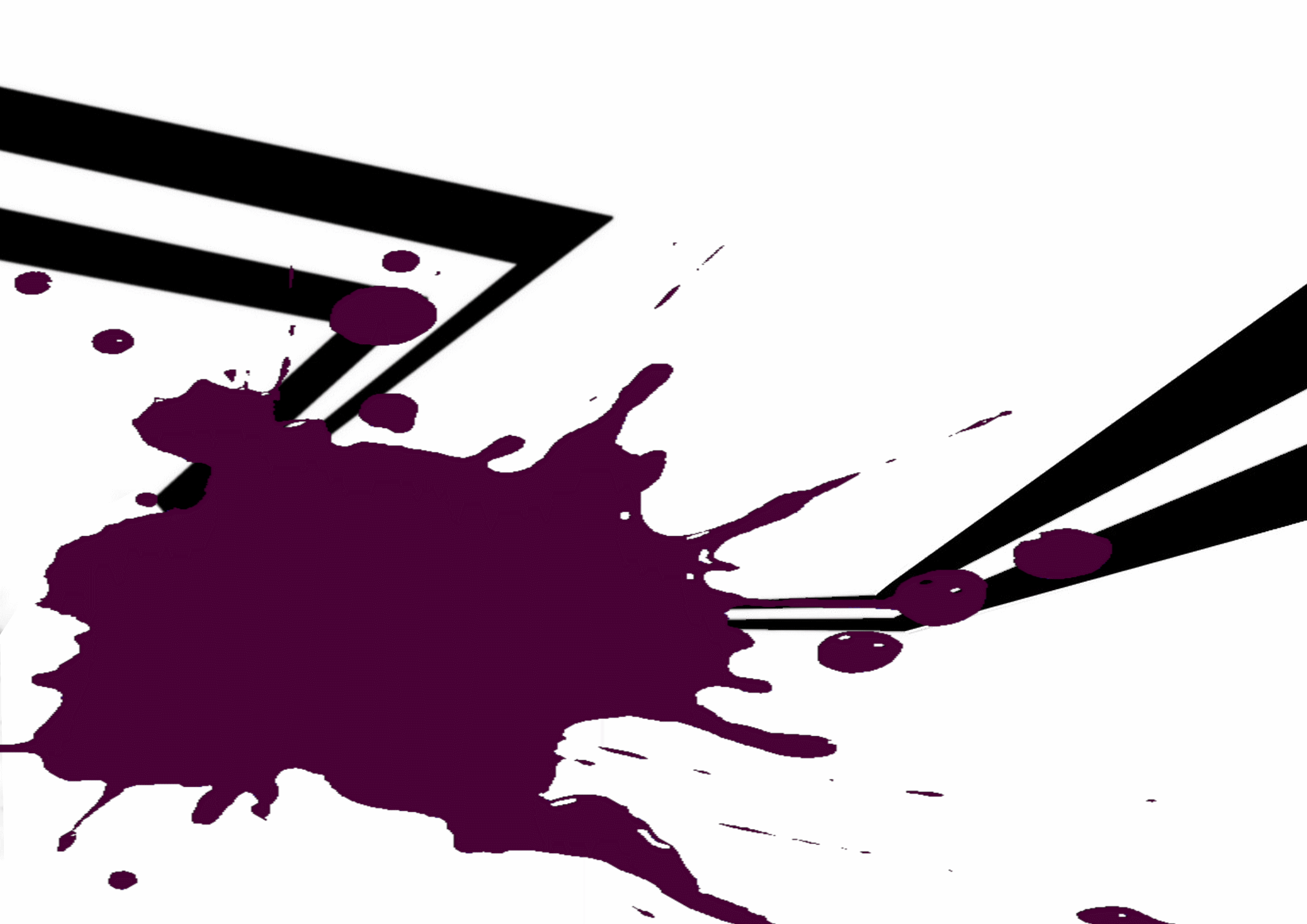 Professeur
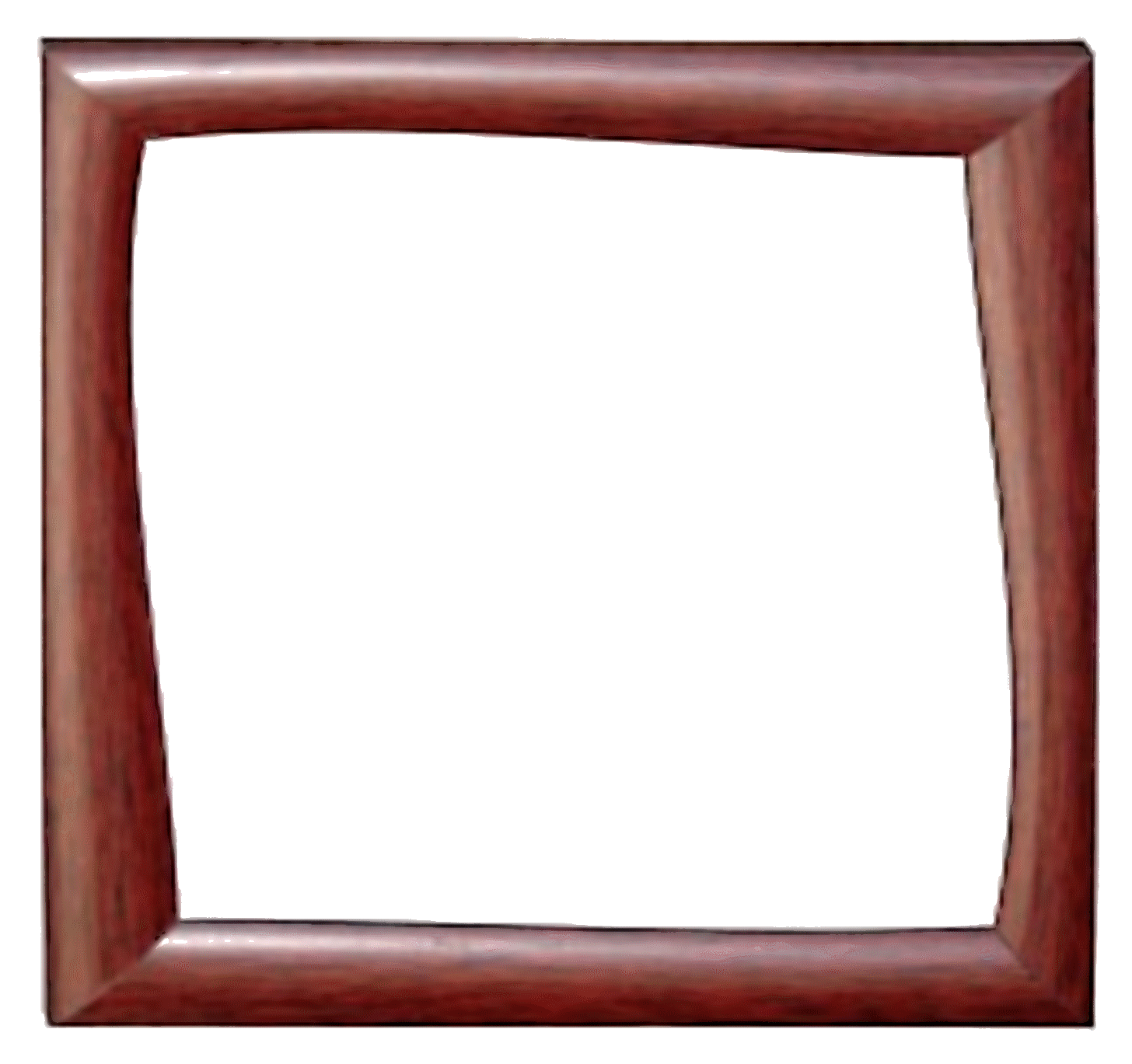 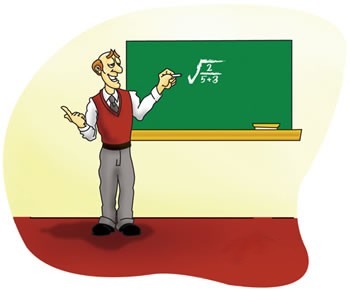 4/16
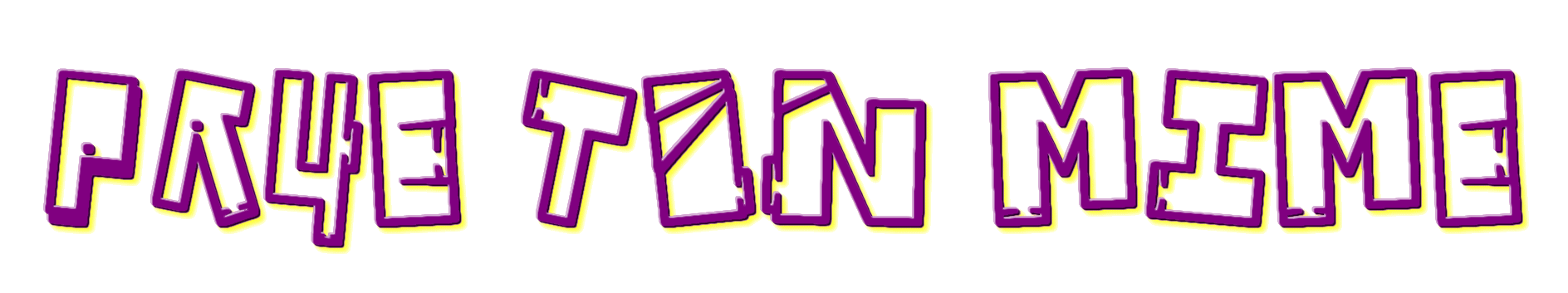 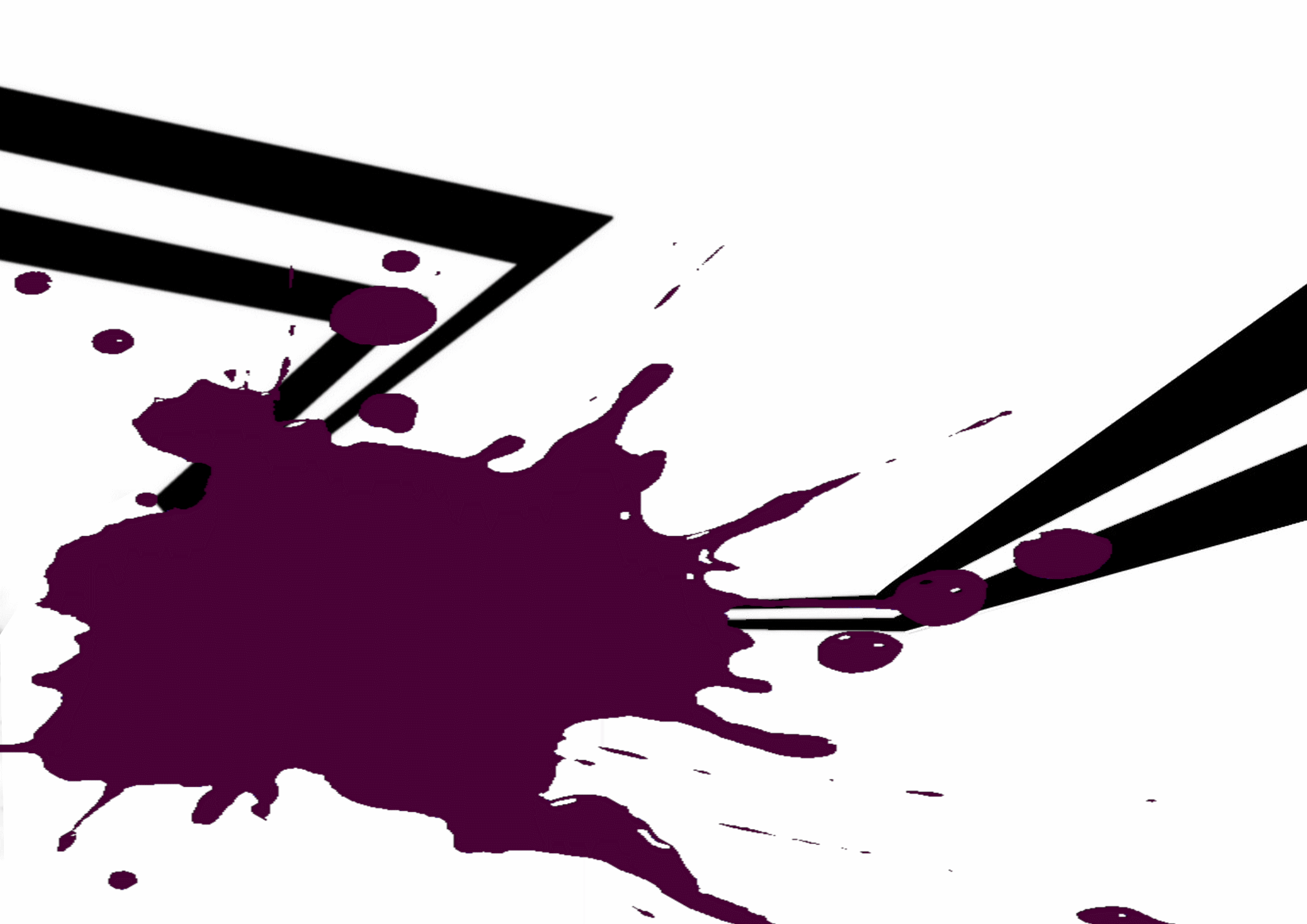 Serpent
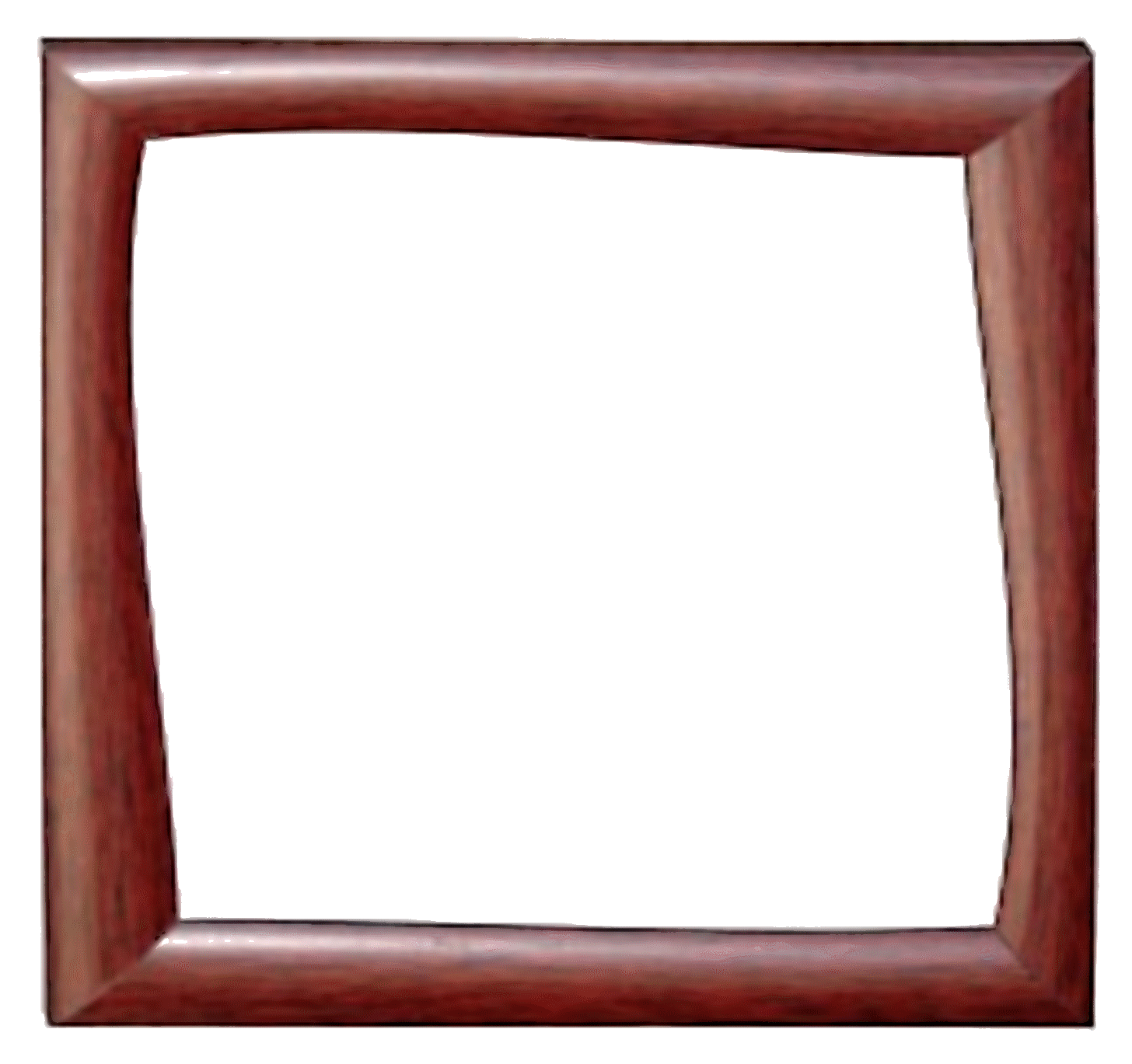 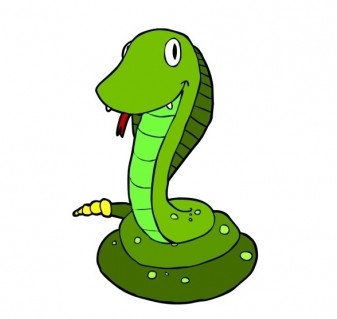 5/16
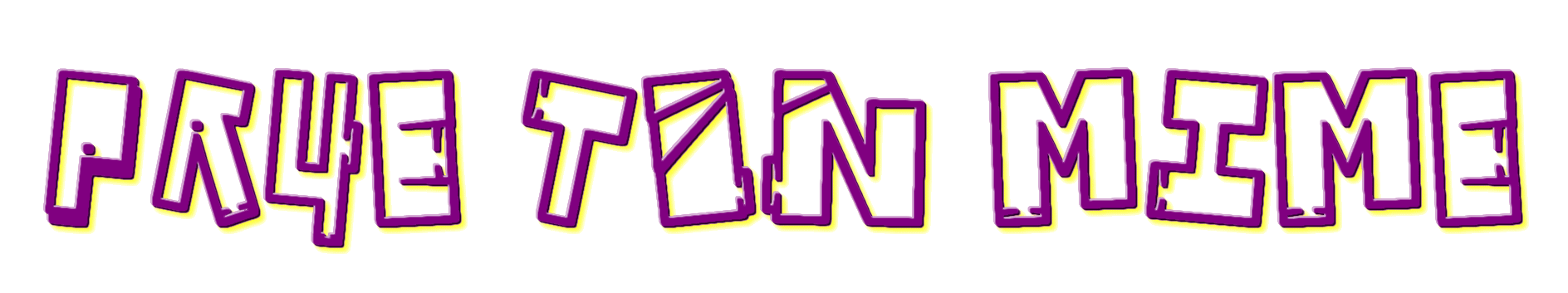 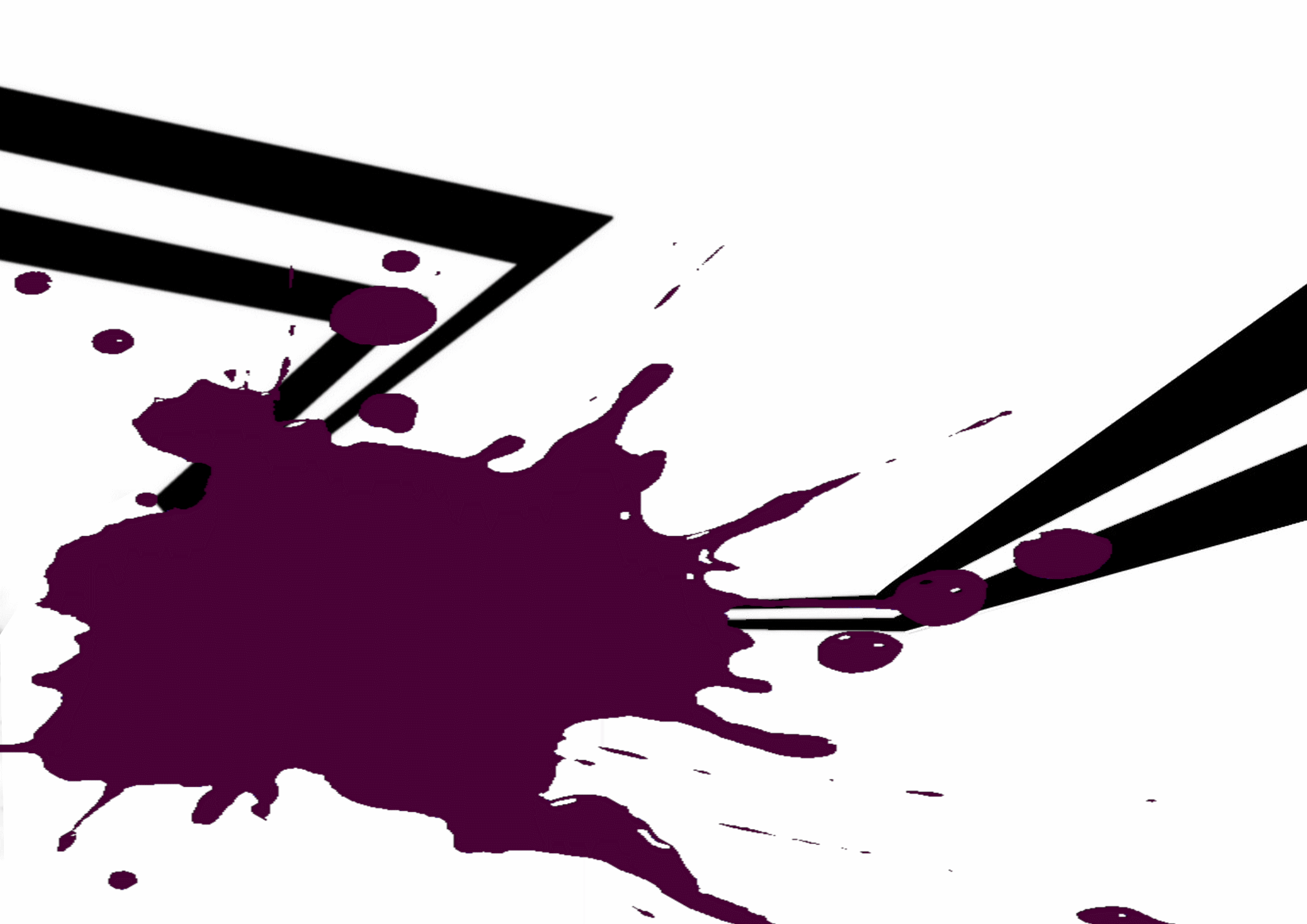 poule
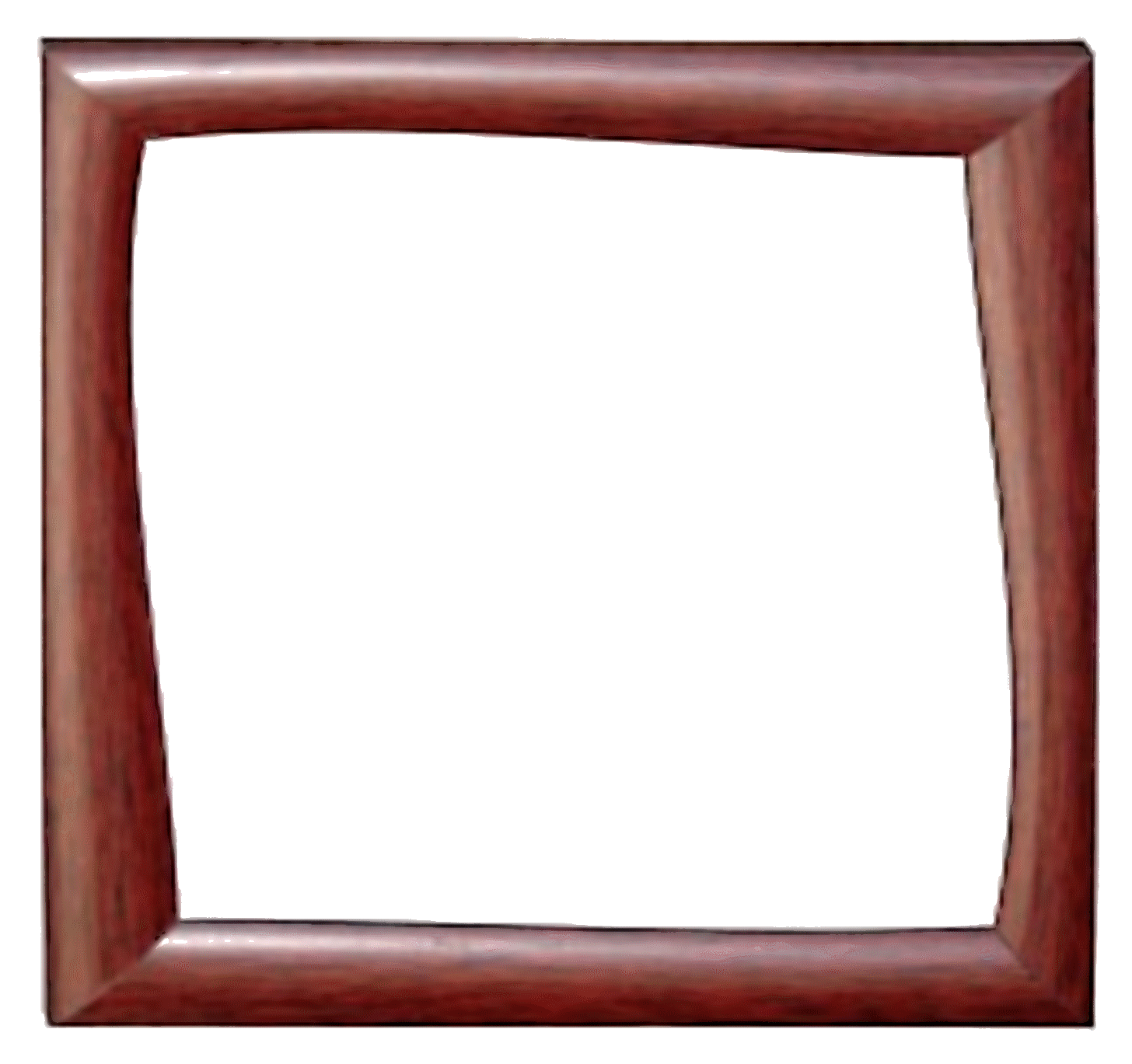 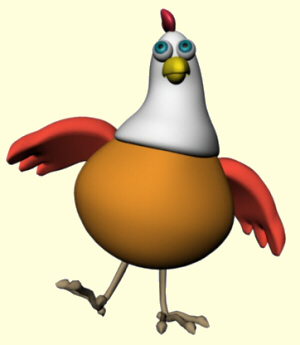 6/16
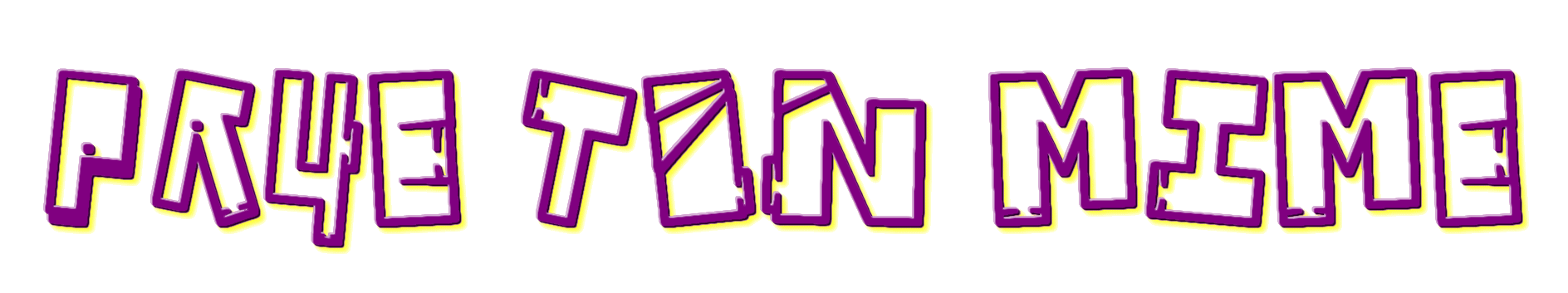 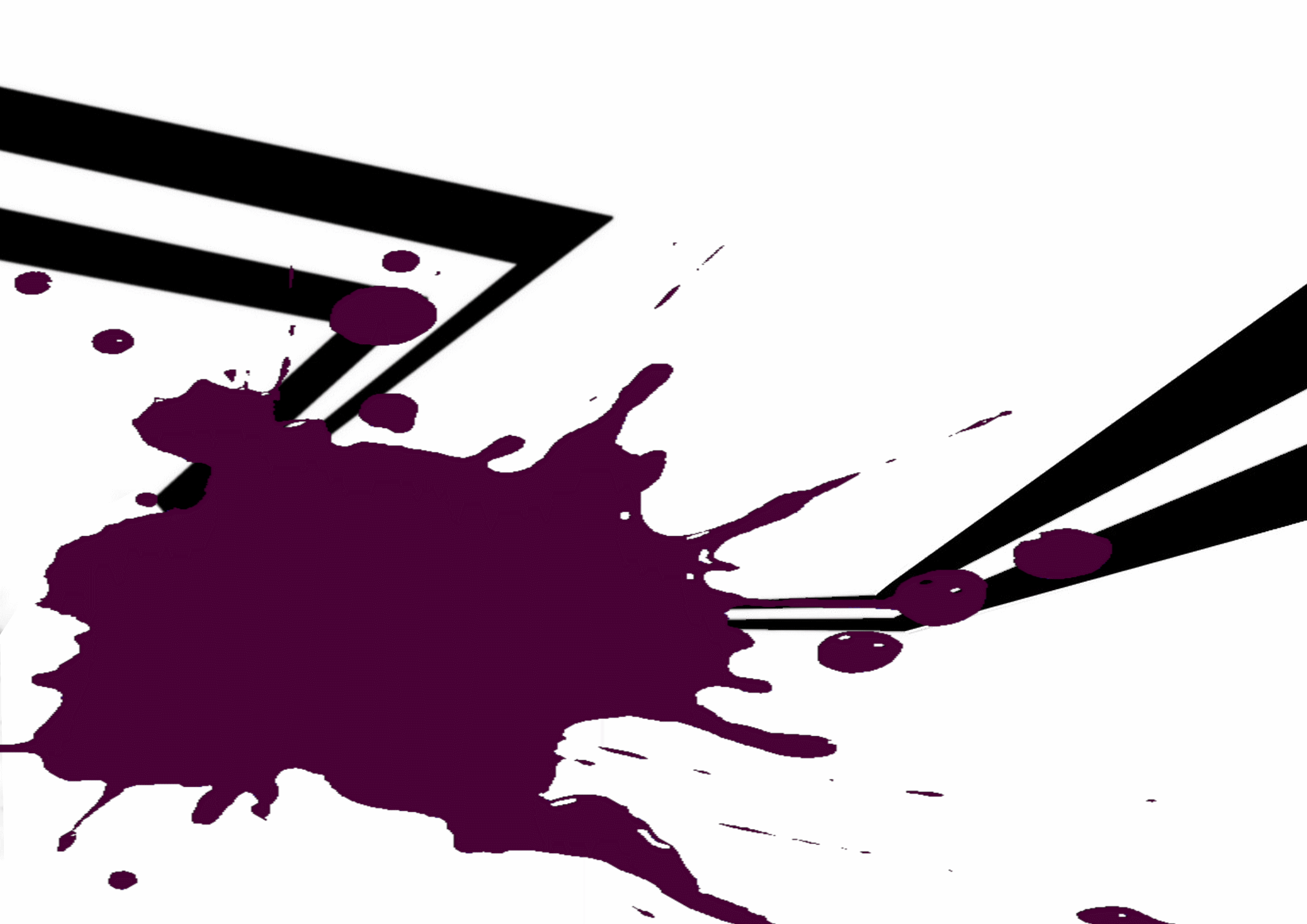 Pingouin
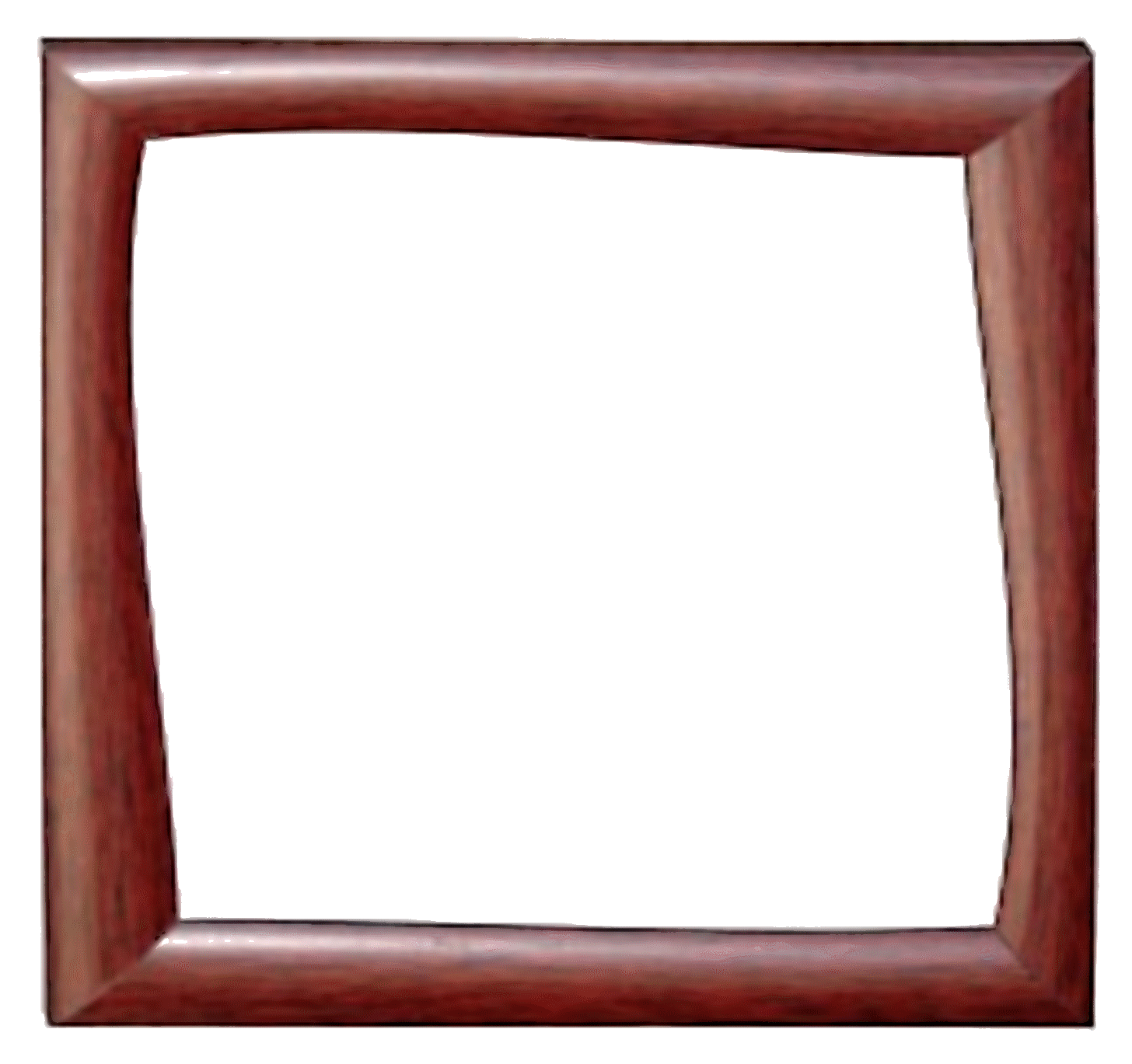 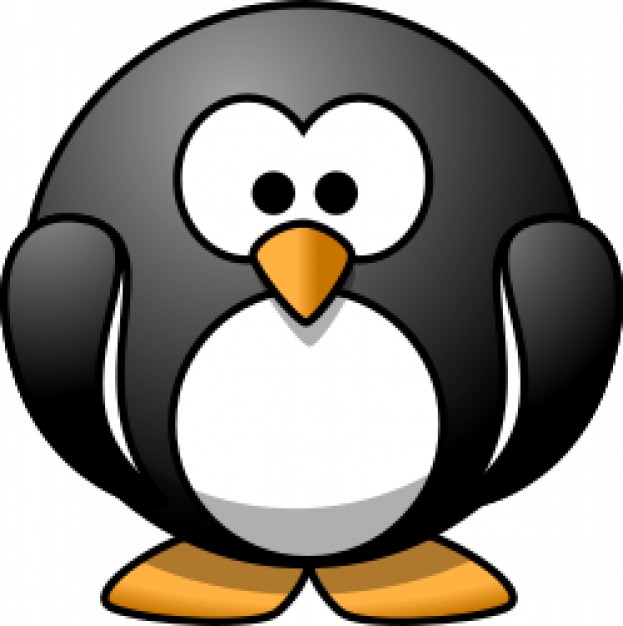 7/16
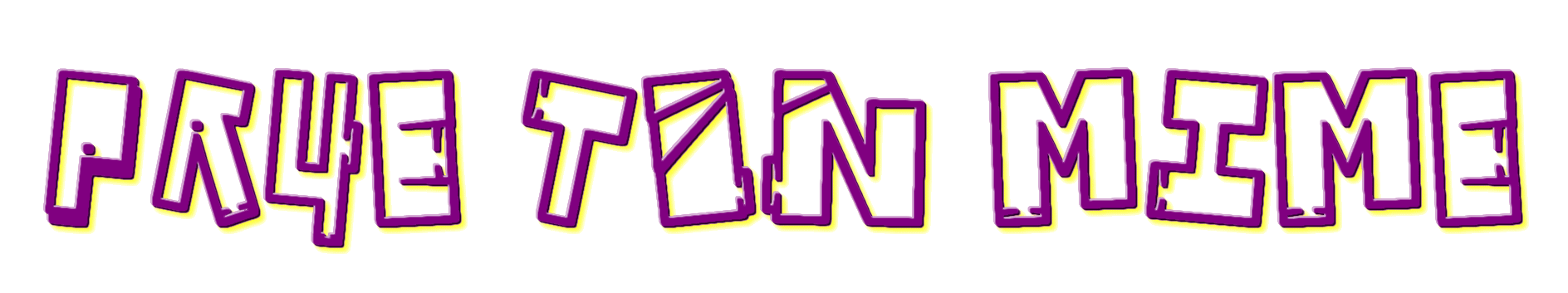 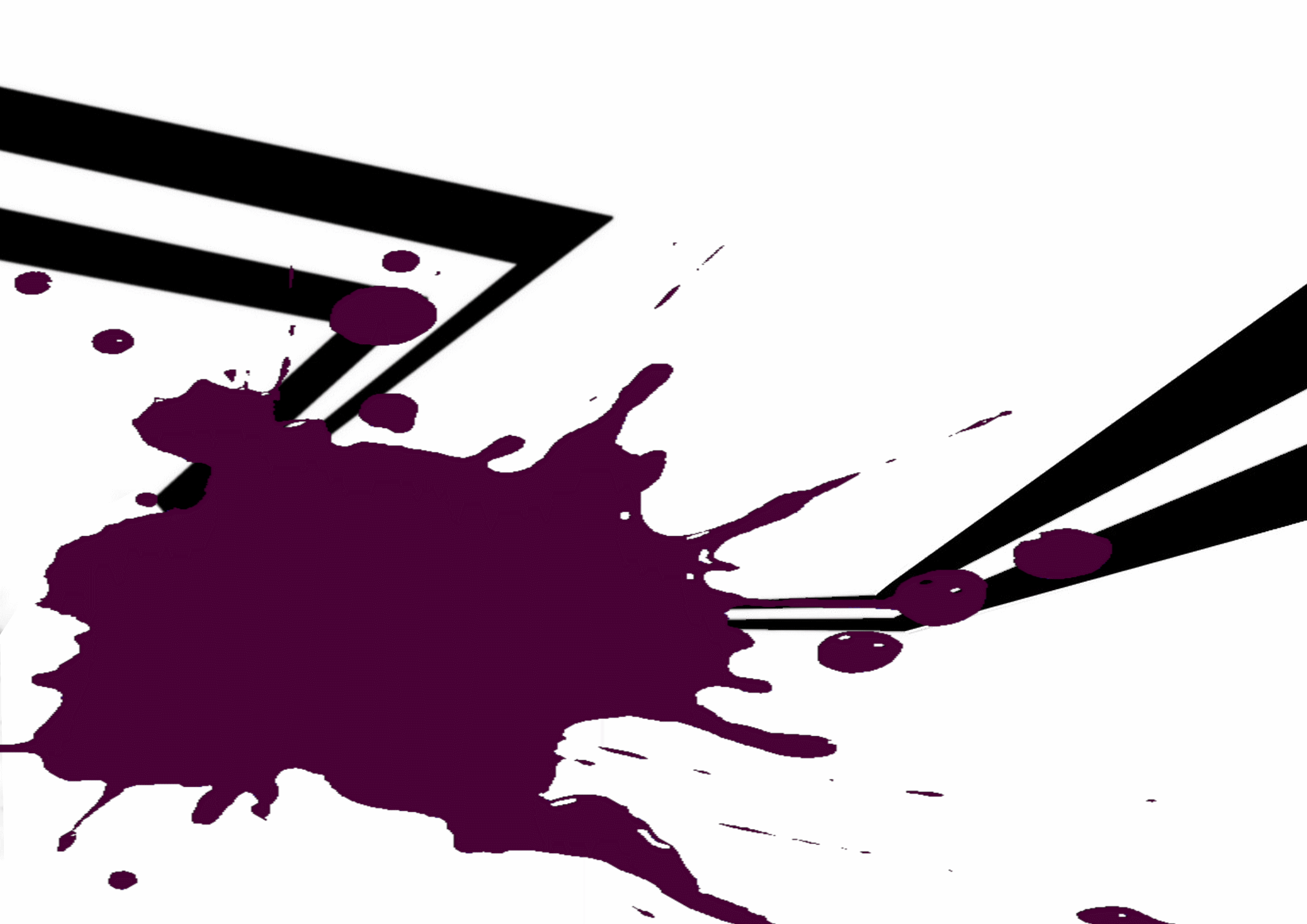 Lapin
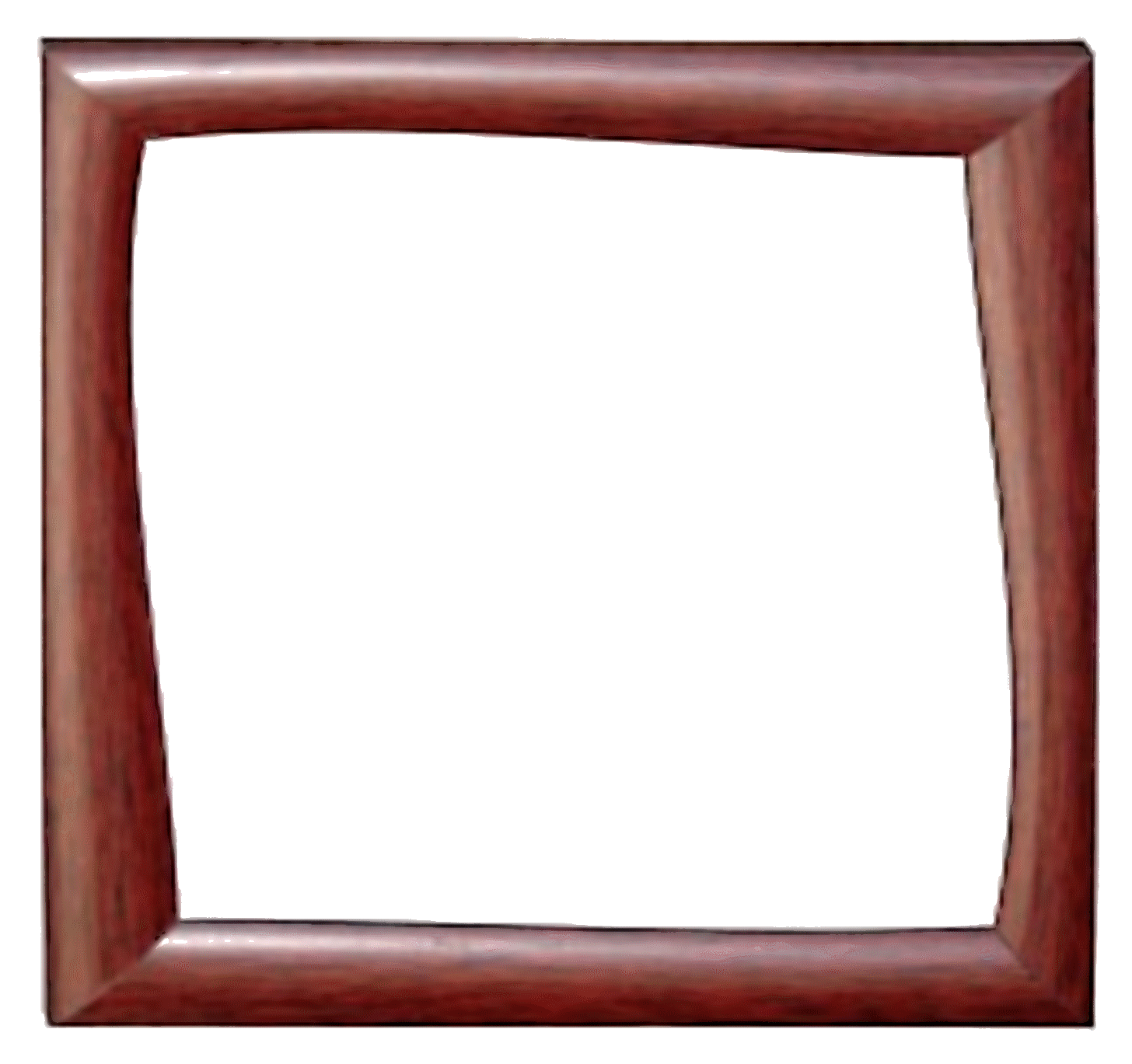 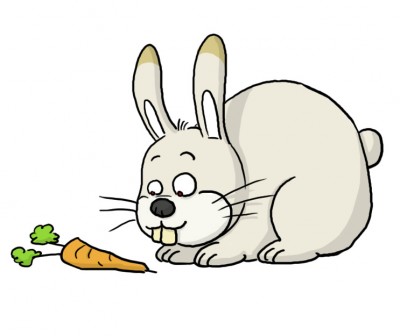 8/16
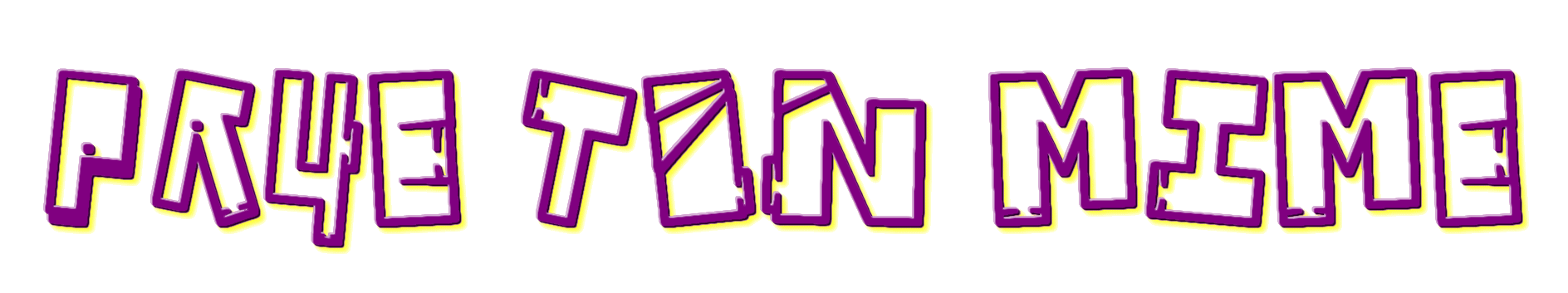 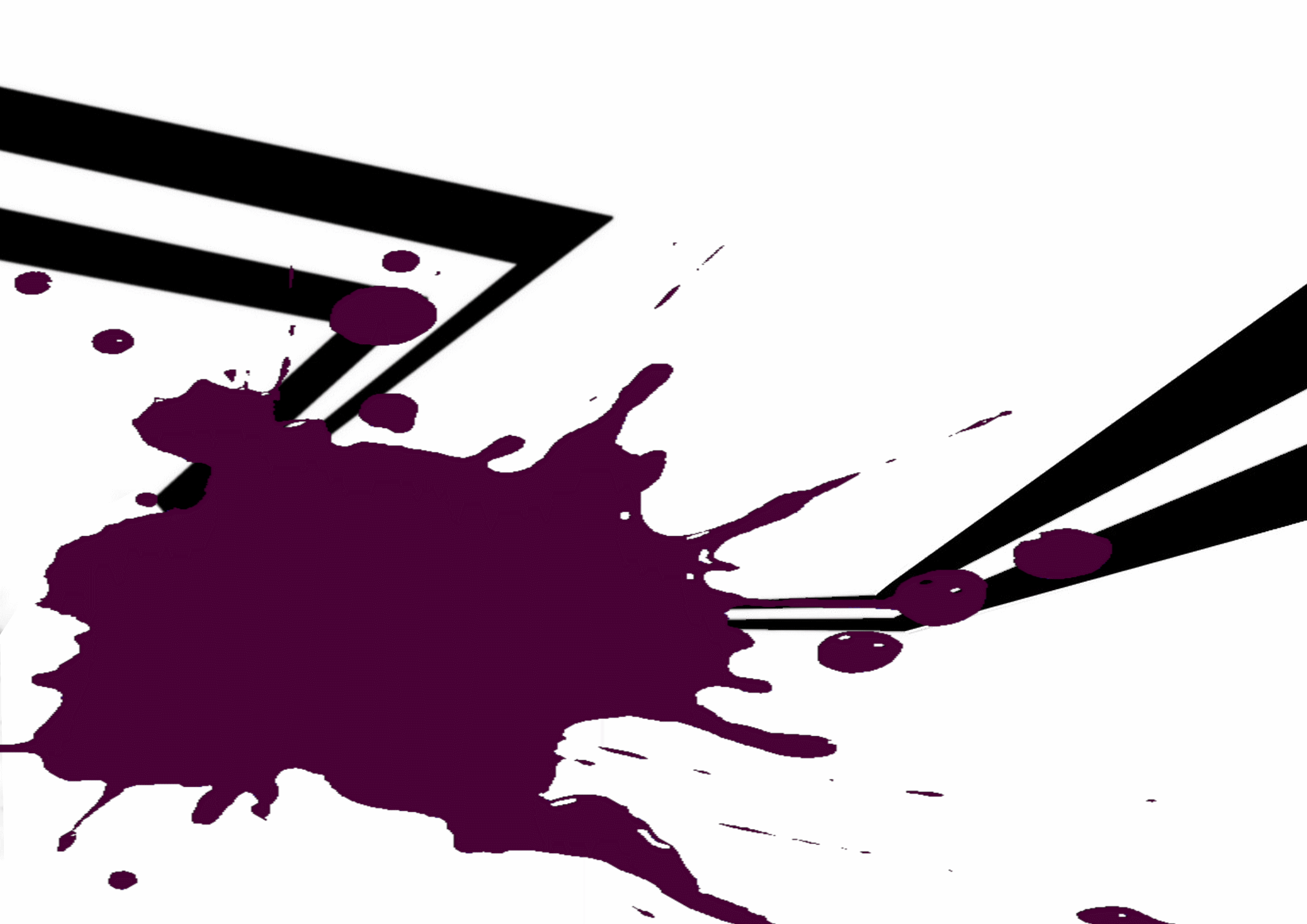 Boxe
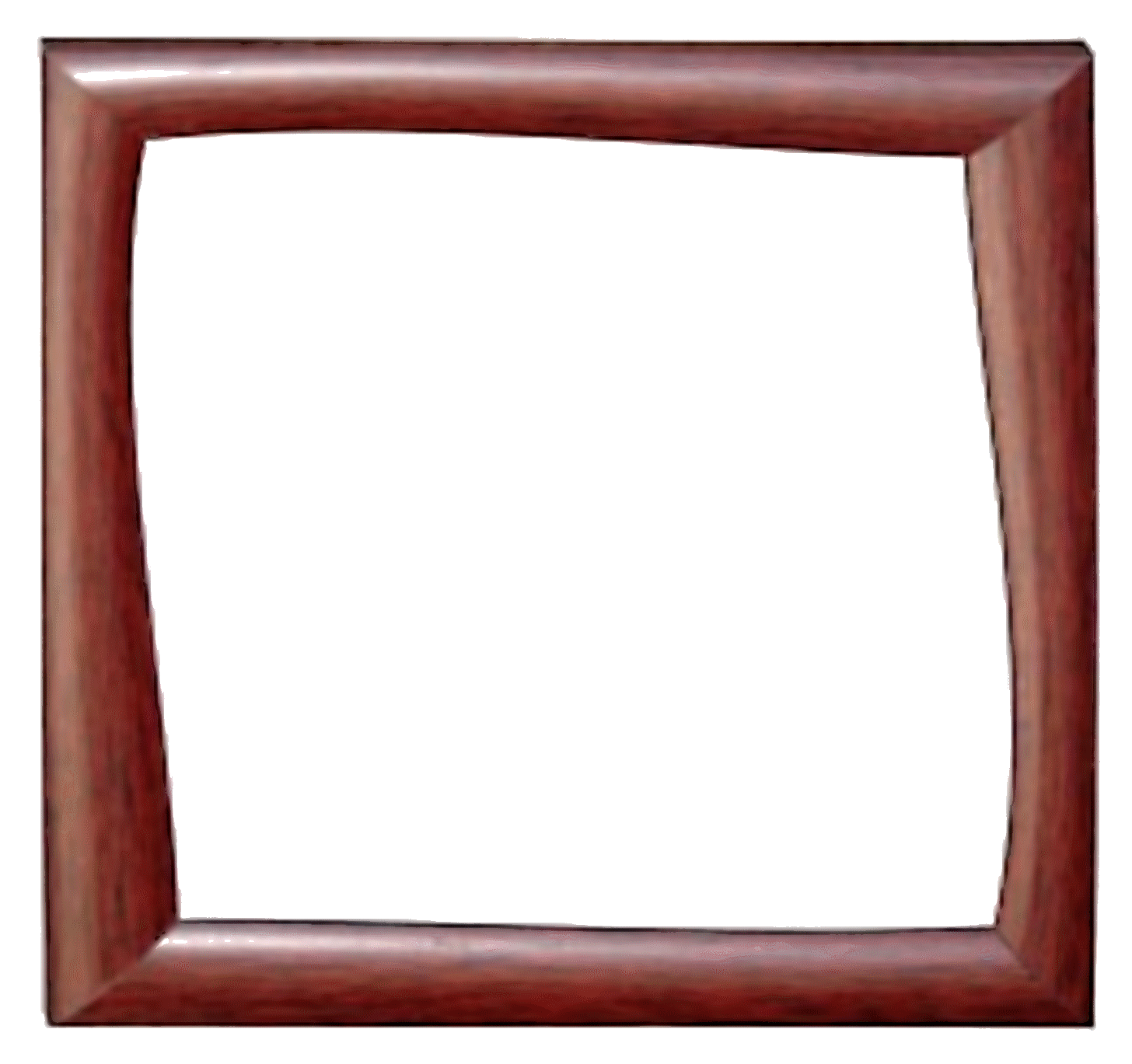 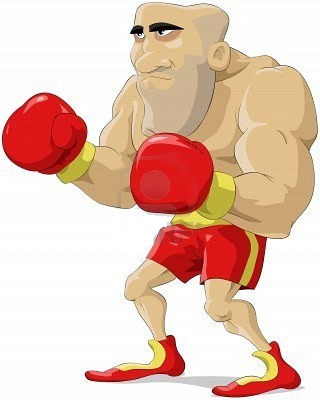 9/16
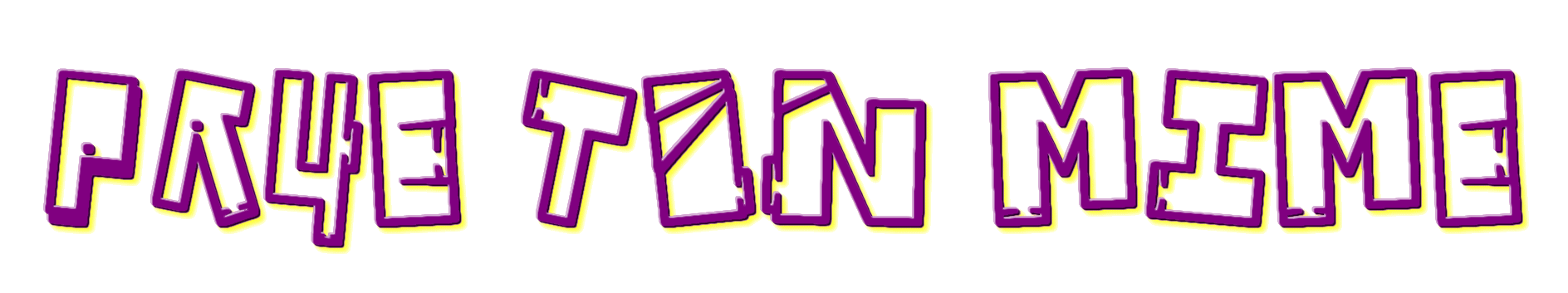 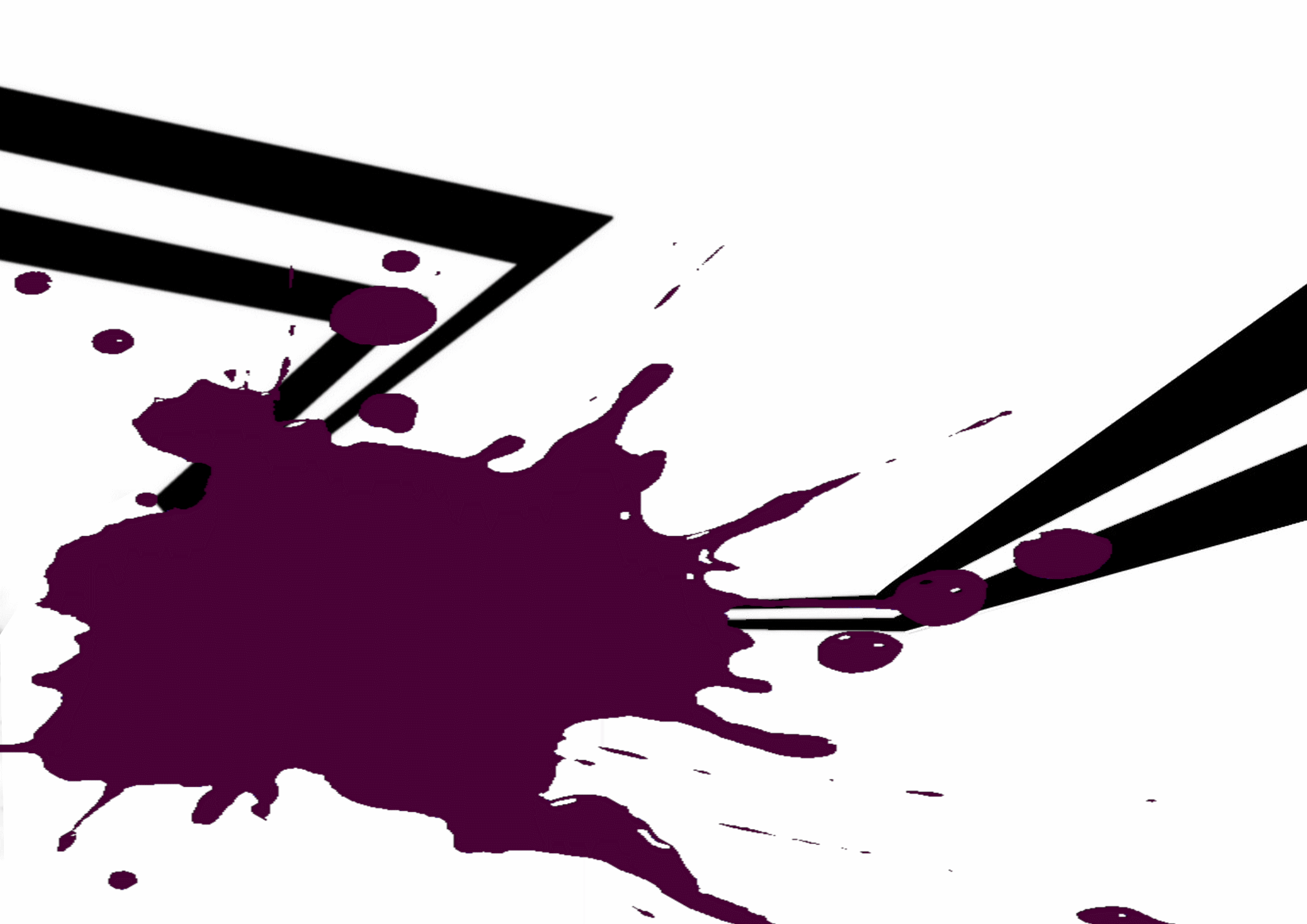 Natation
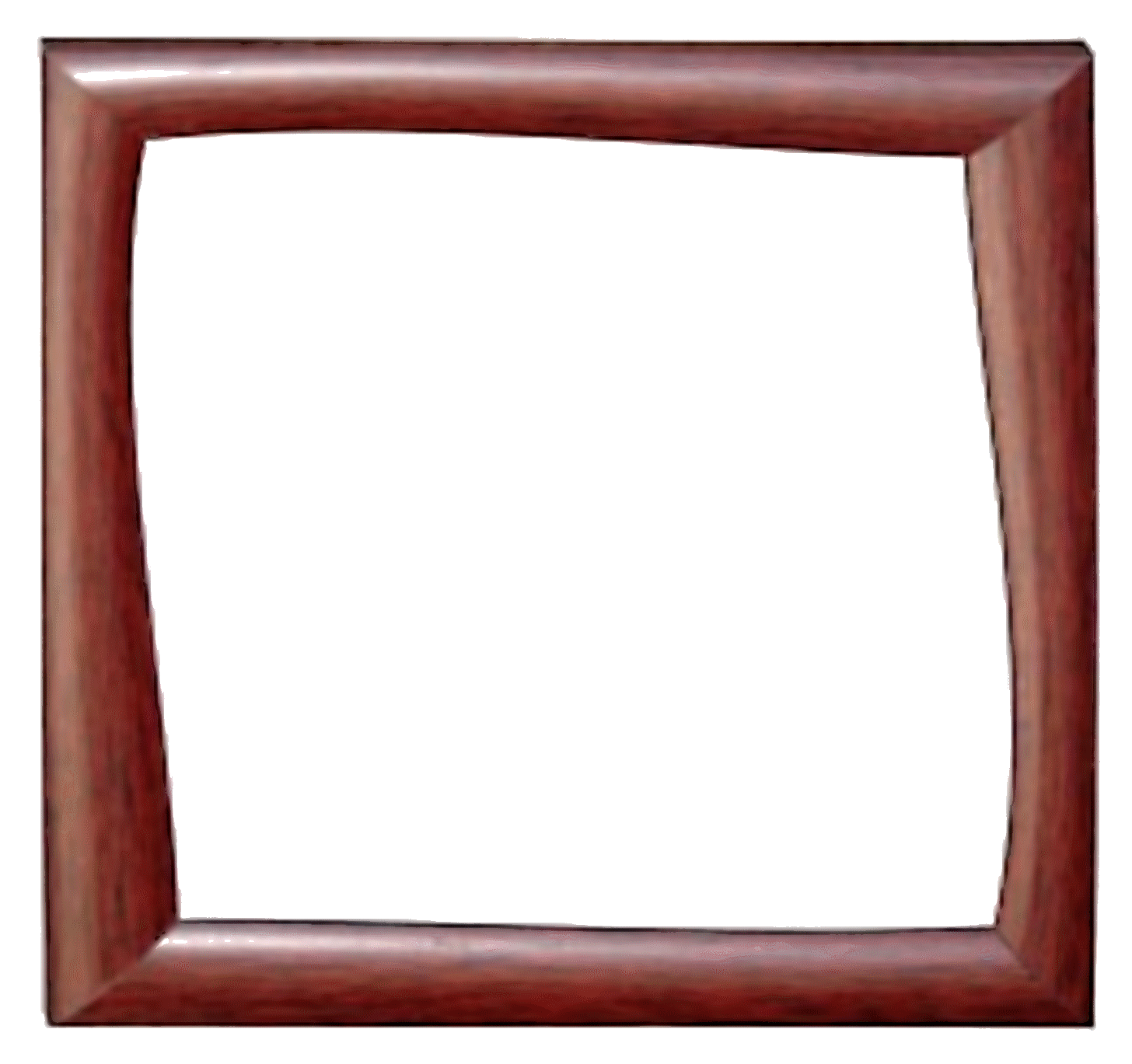 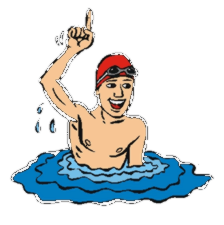 10/16
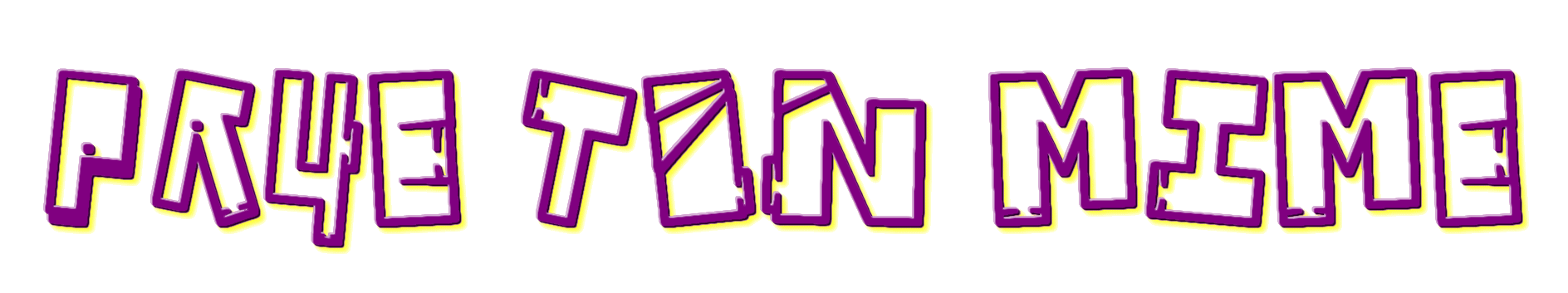 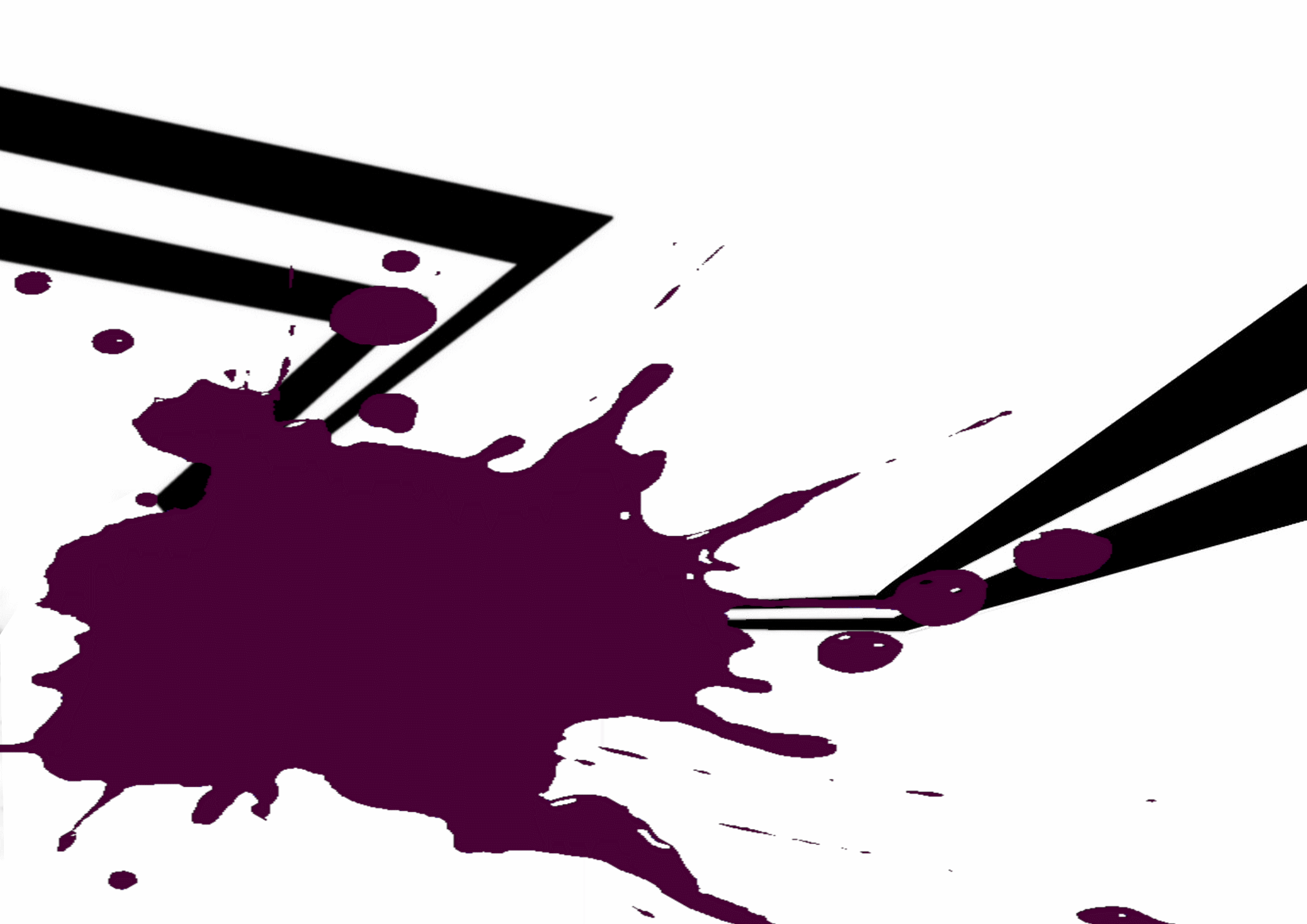 Tir à l’arc
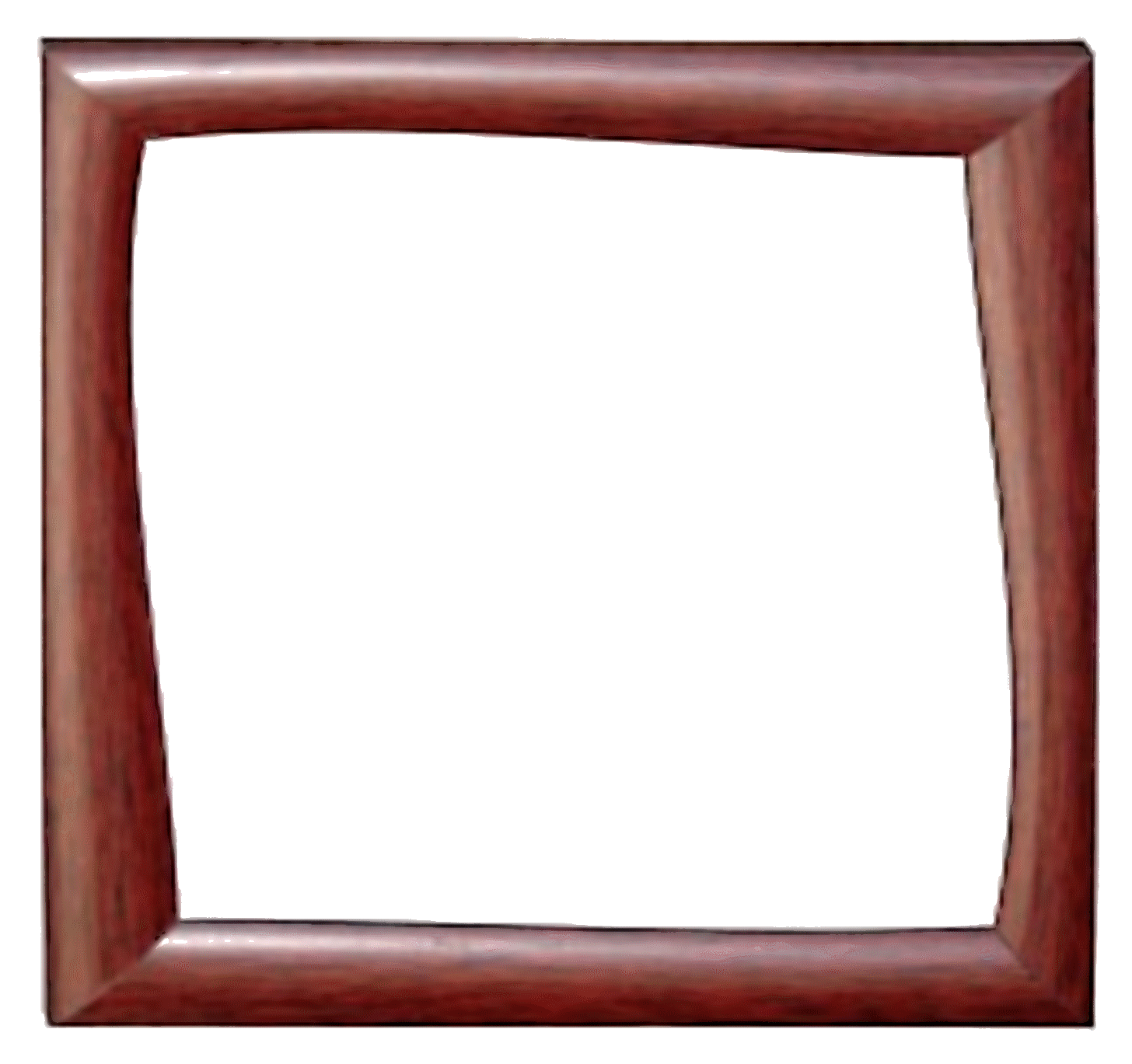 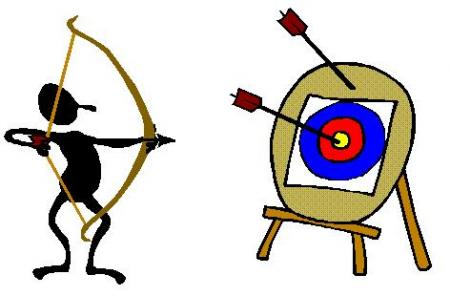 11/16
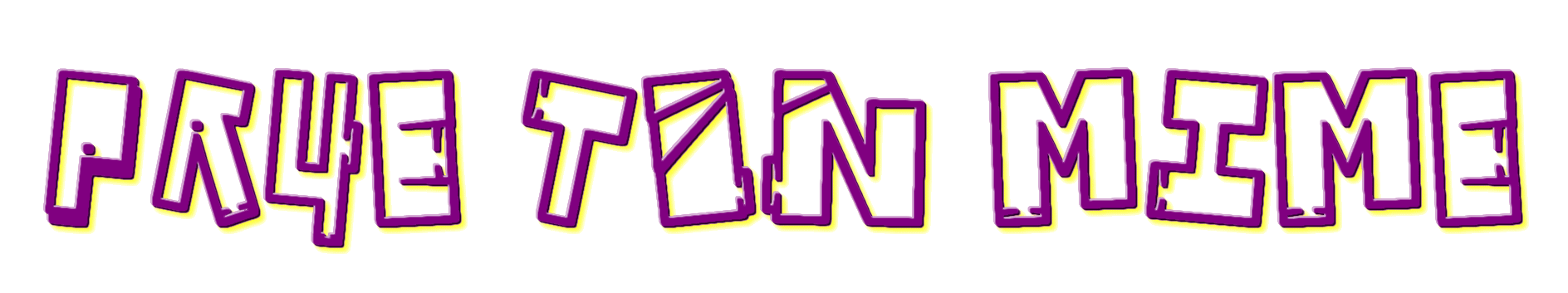 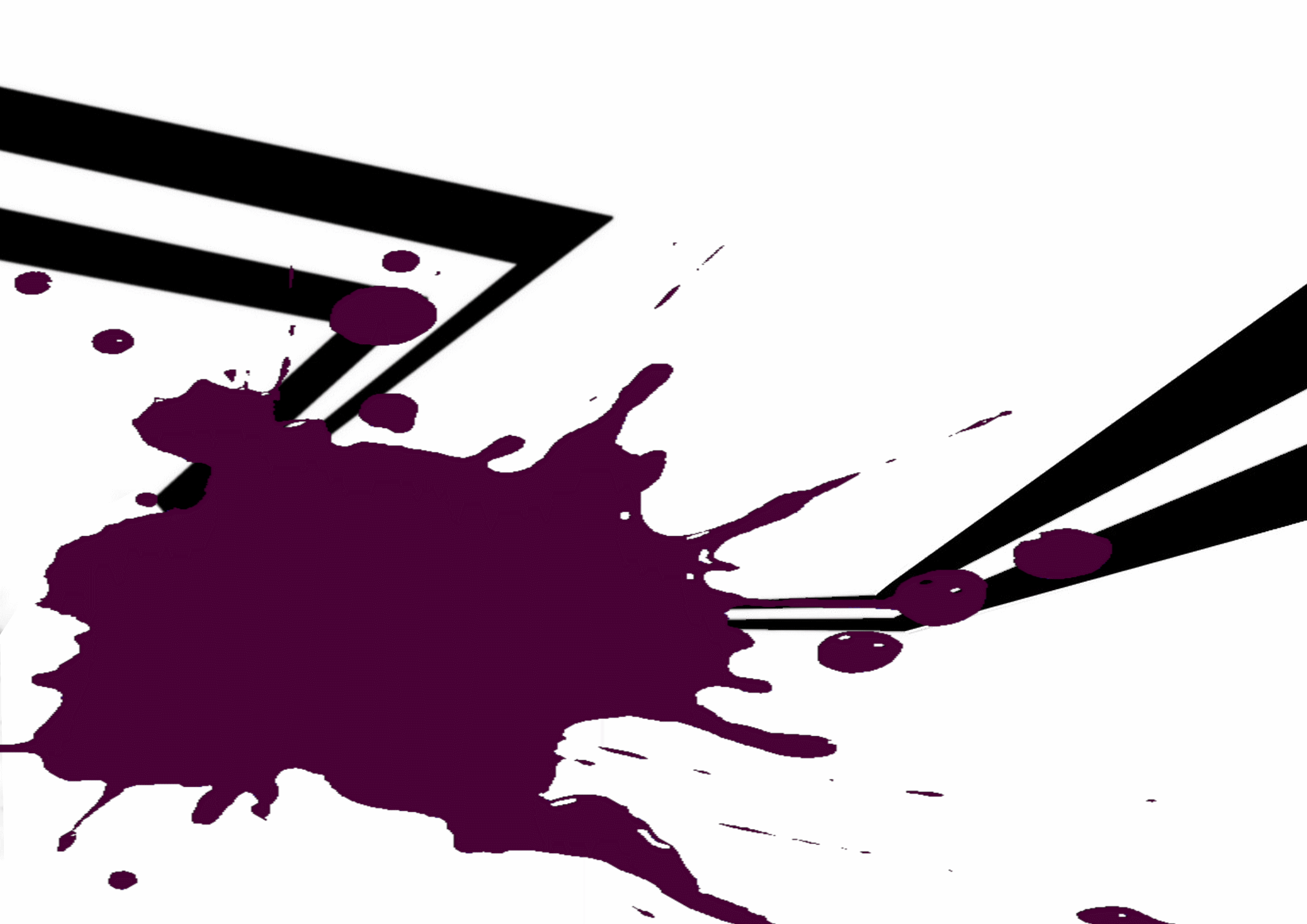 Ski
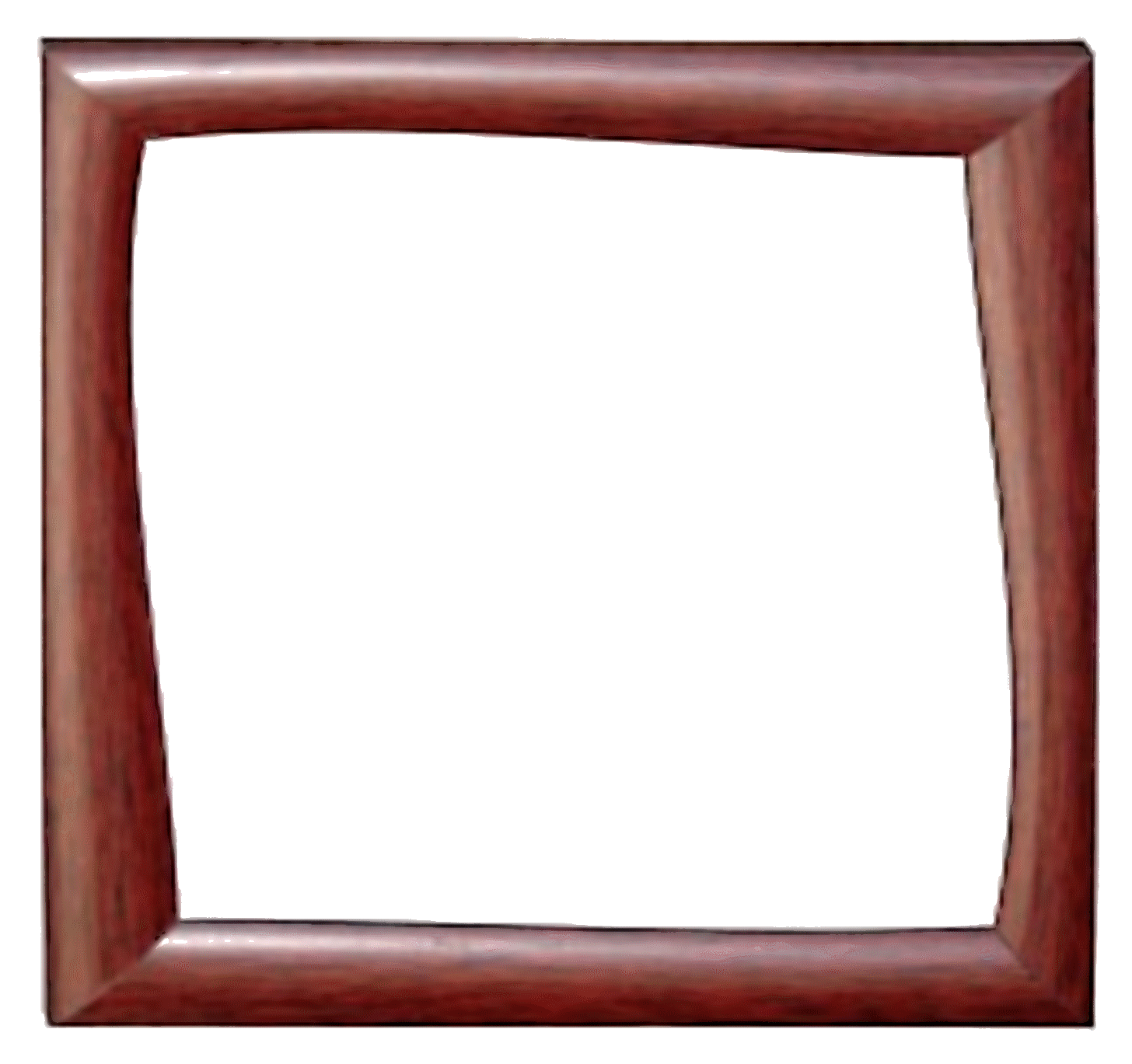 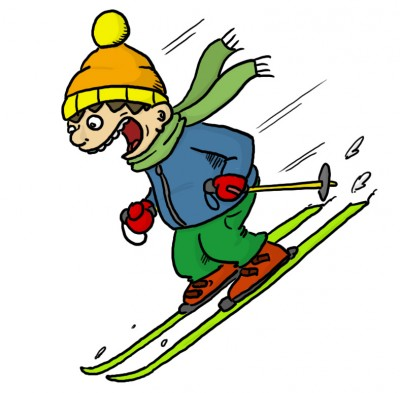 12/16
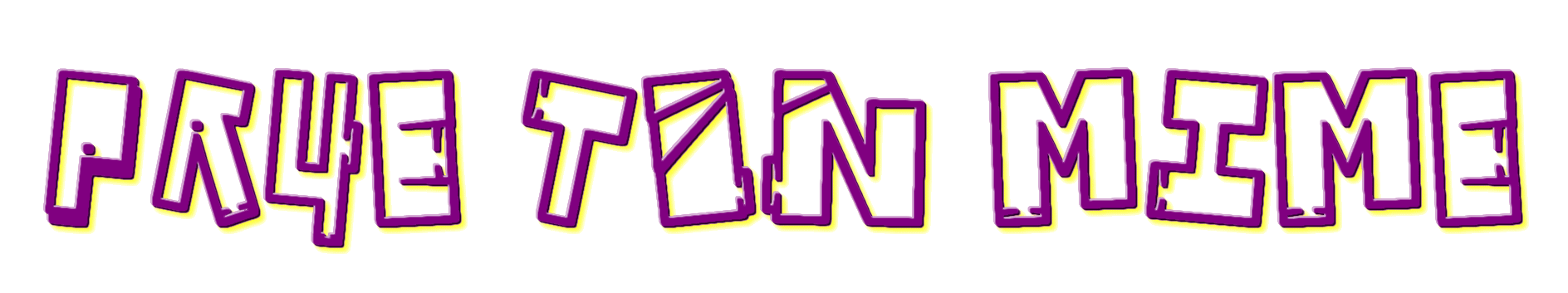 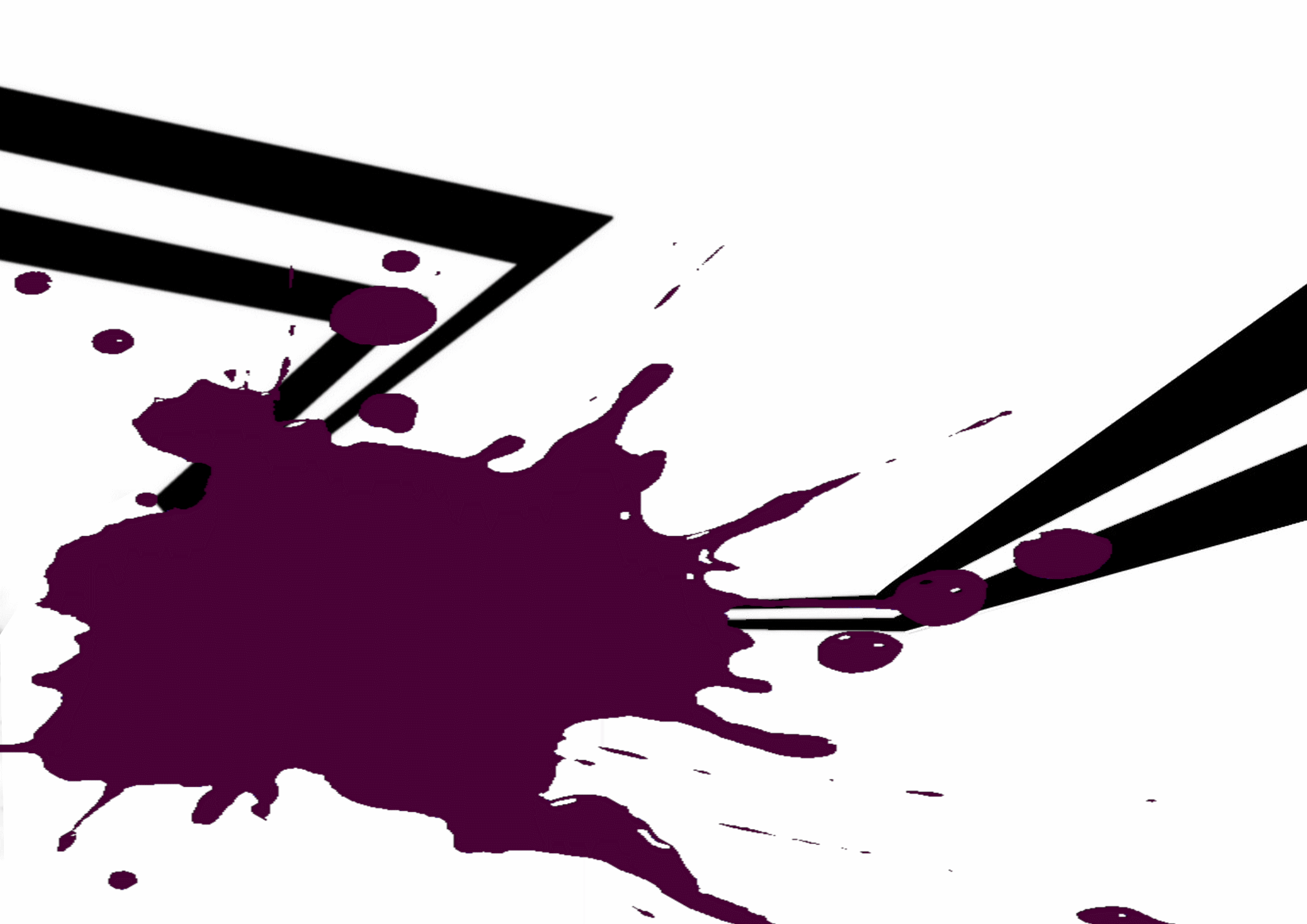 Banane
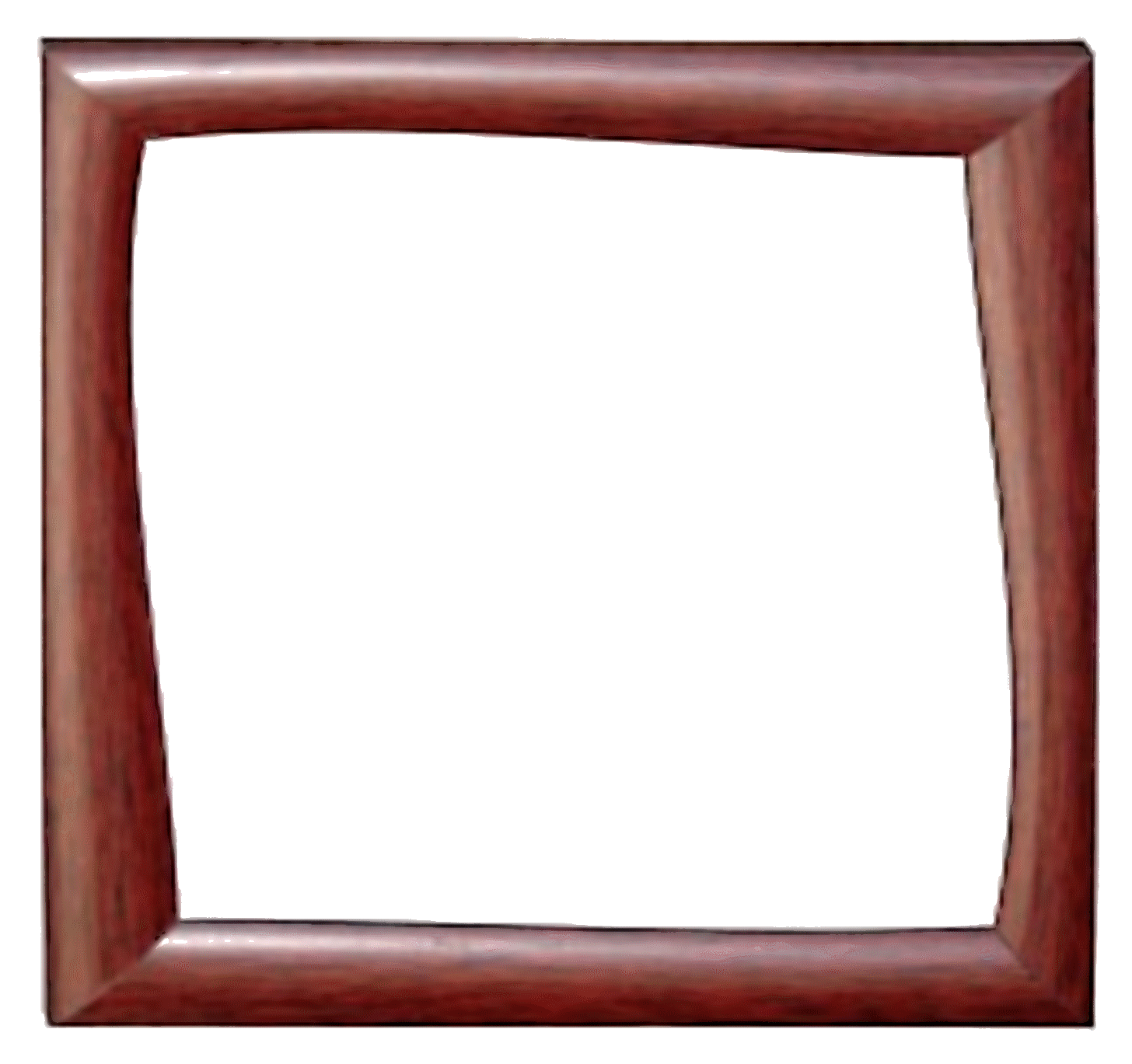 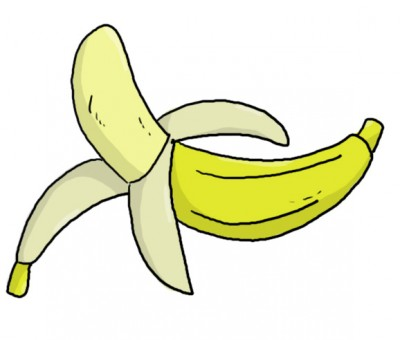 13/16
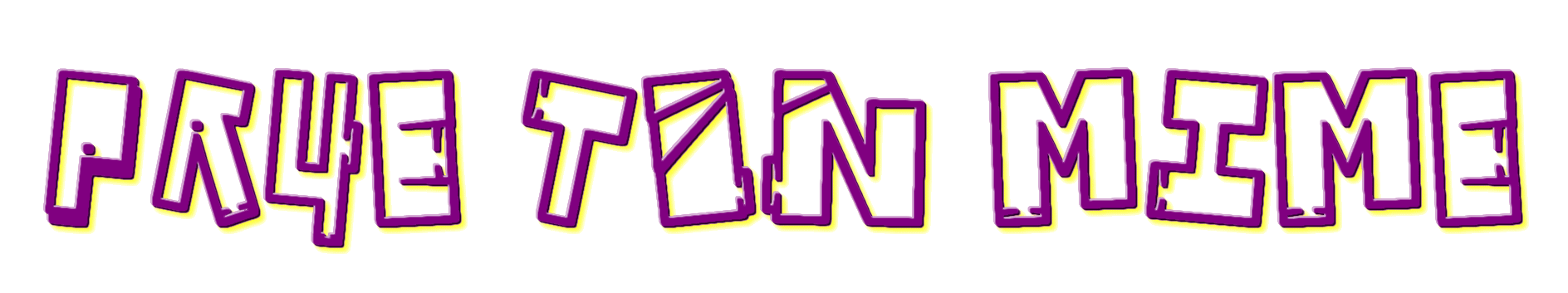 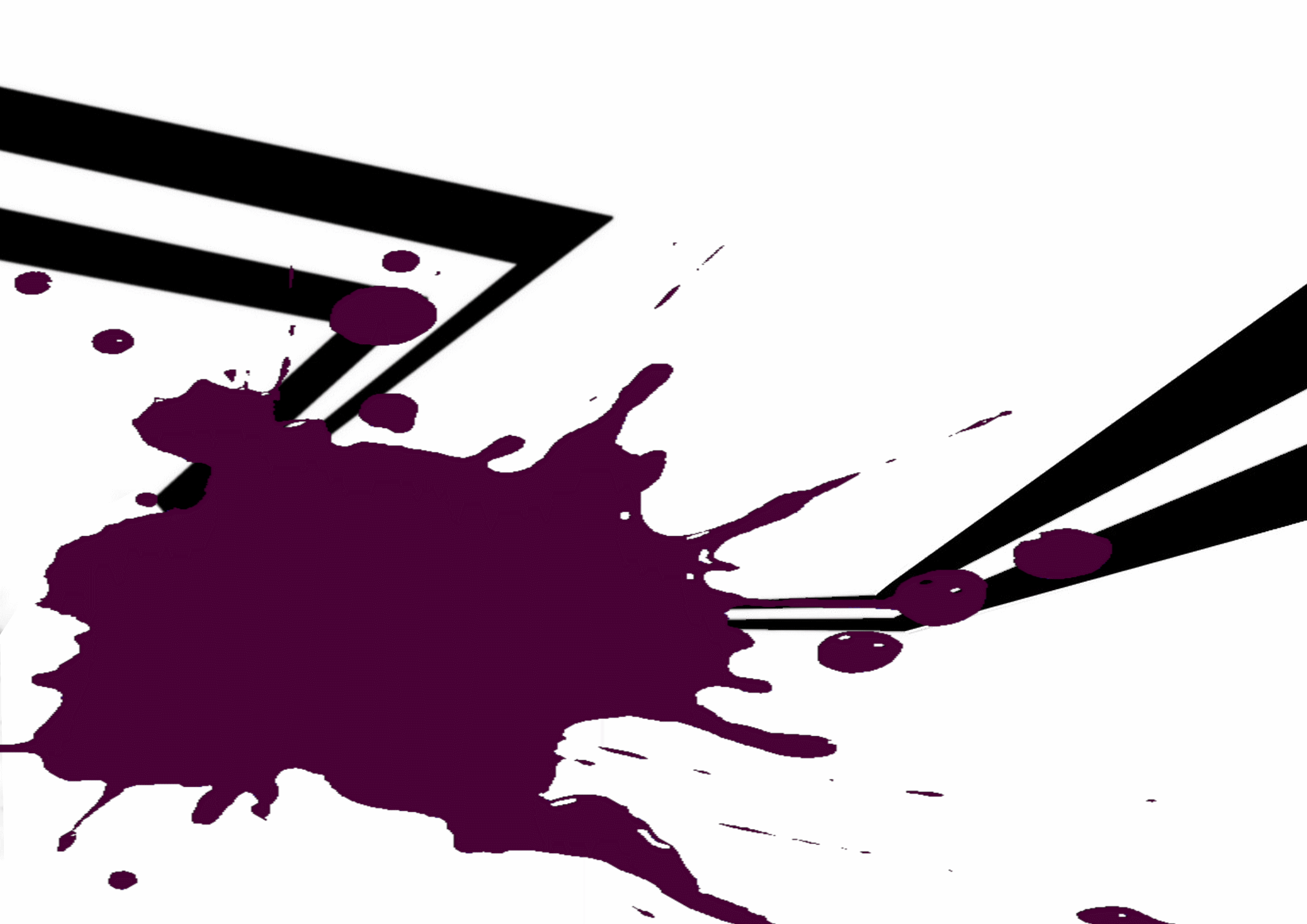 Tour Eiffel
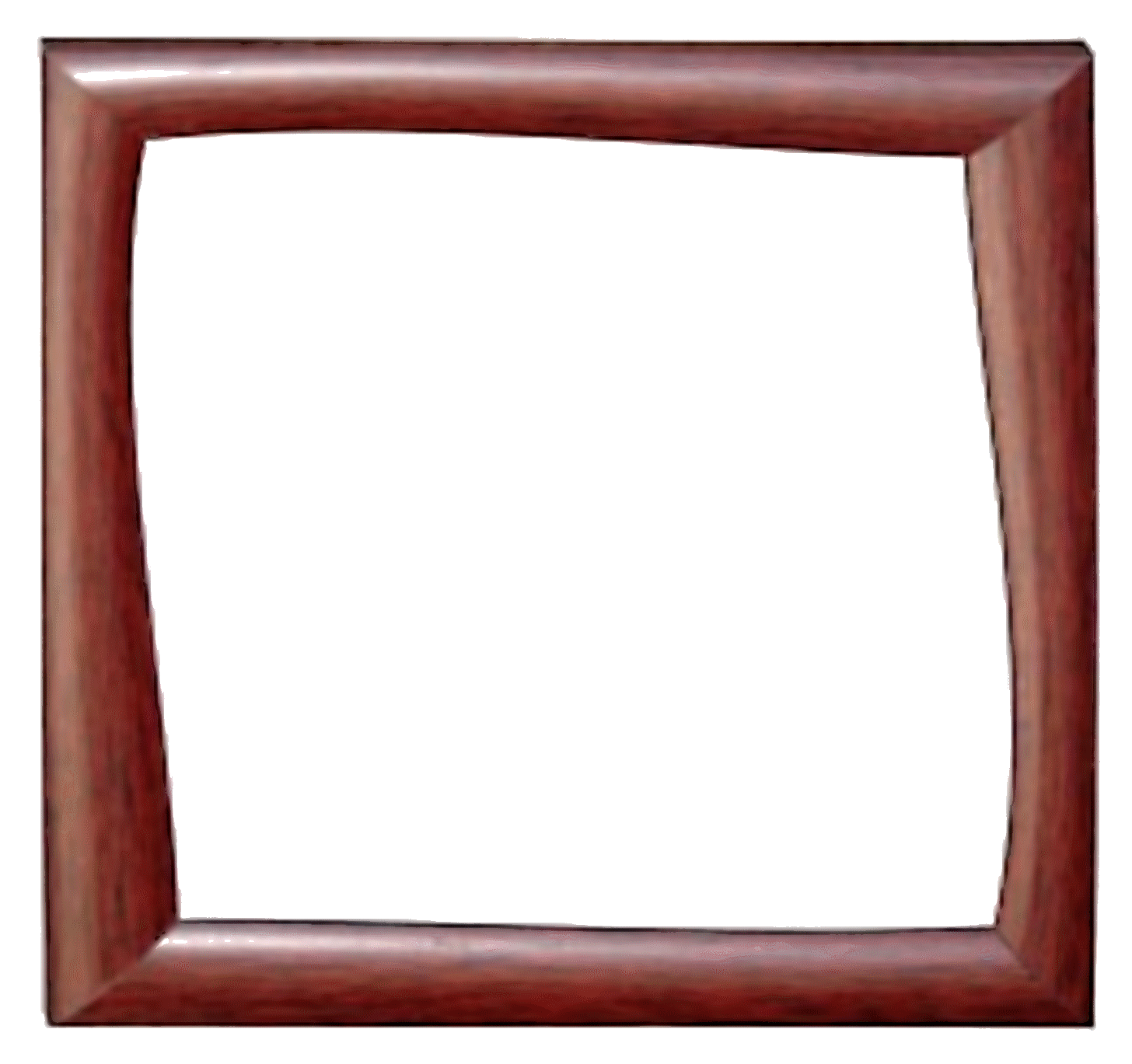 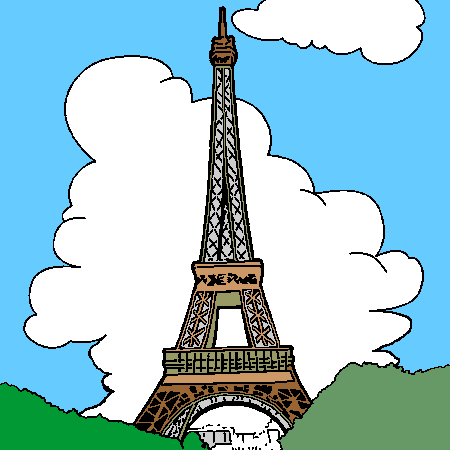 14/16
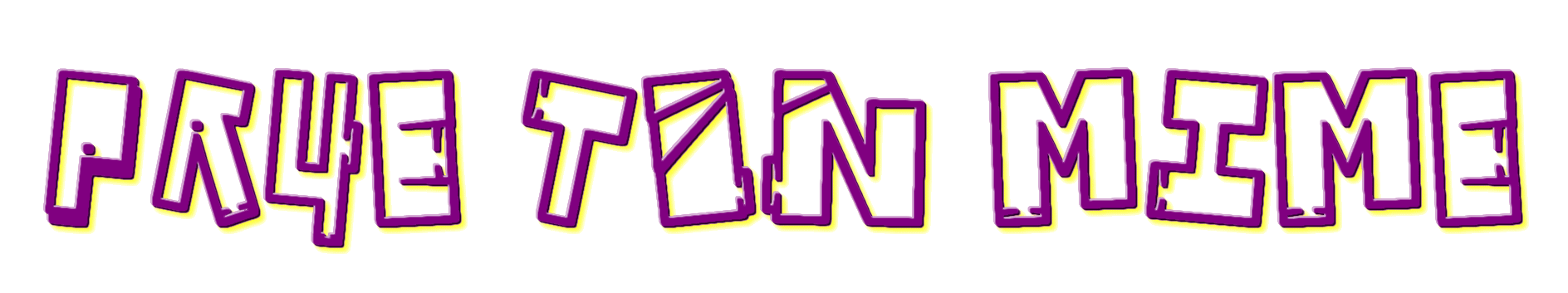 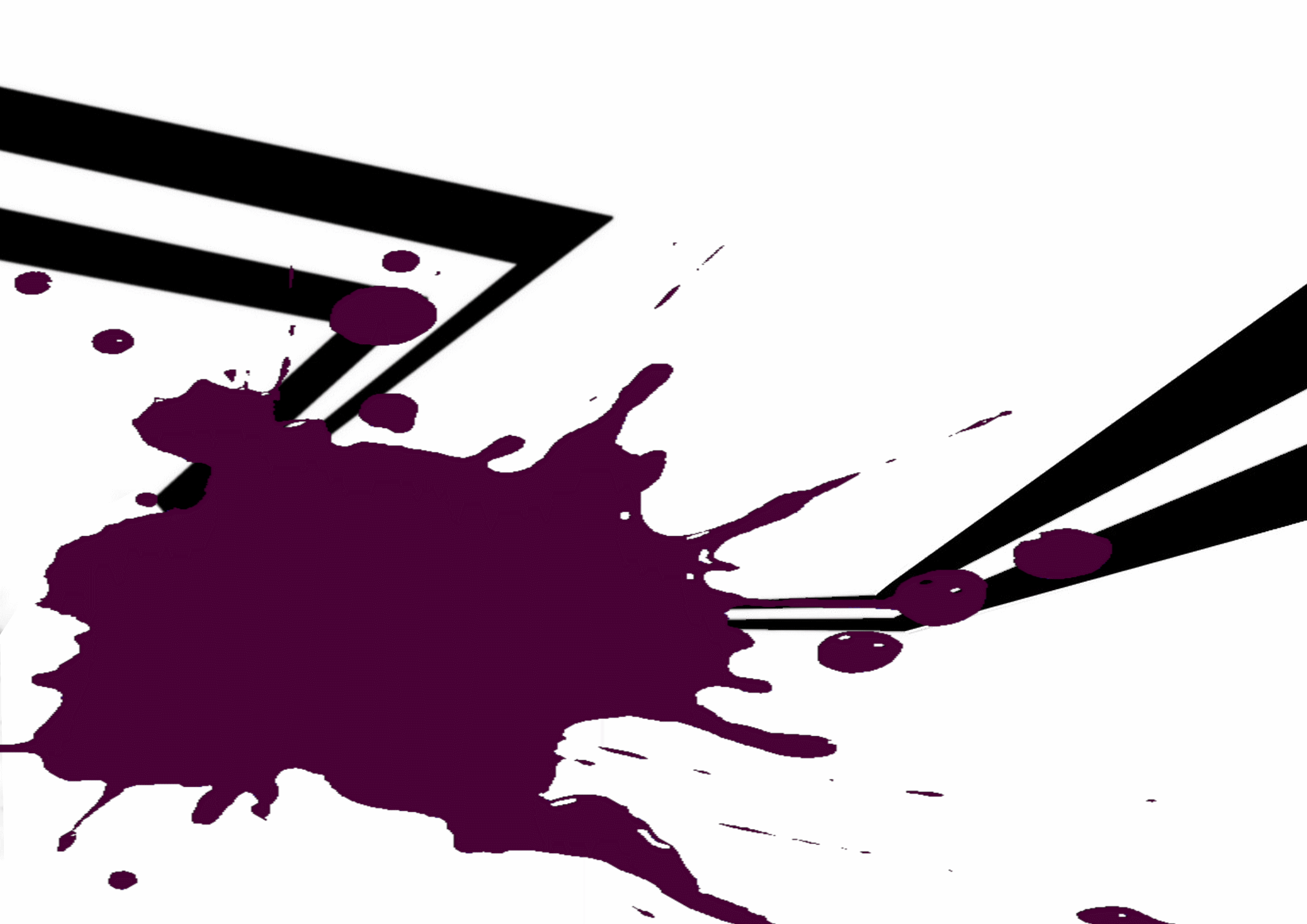 Dormir
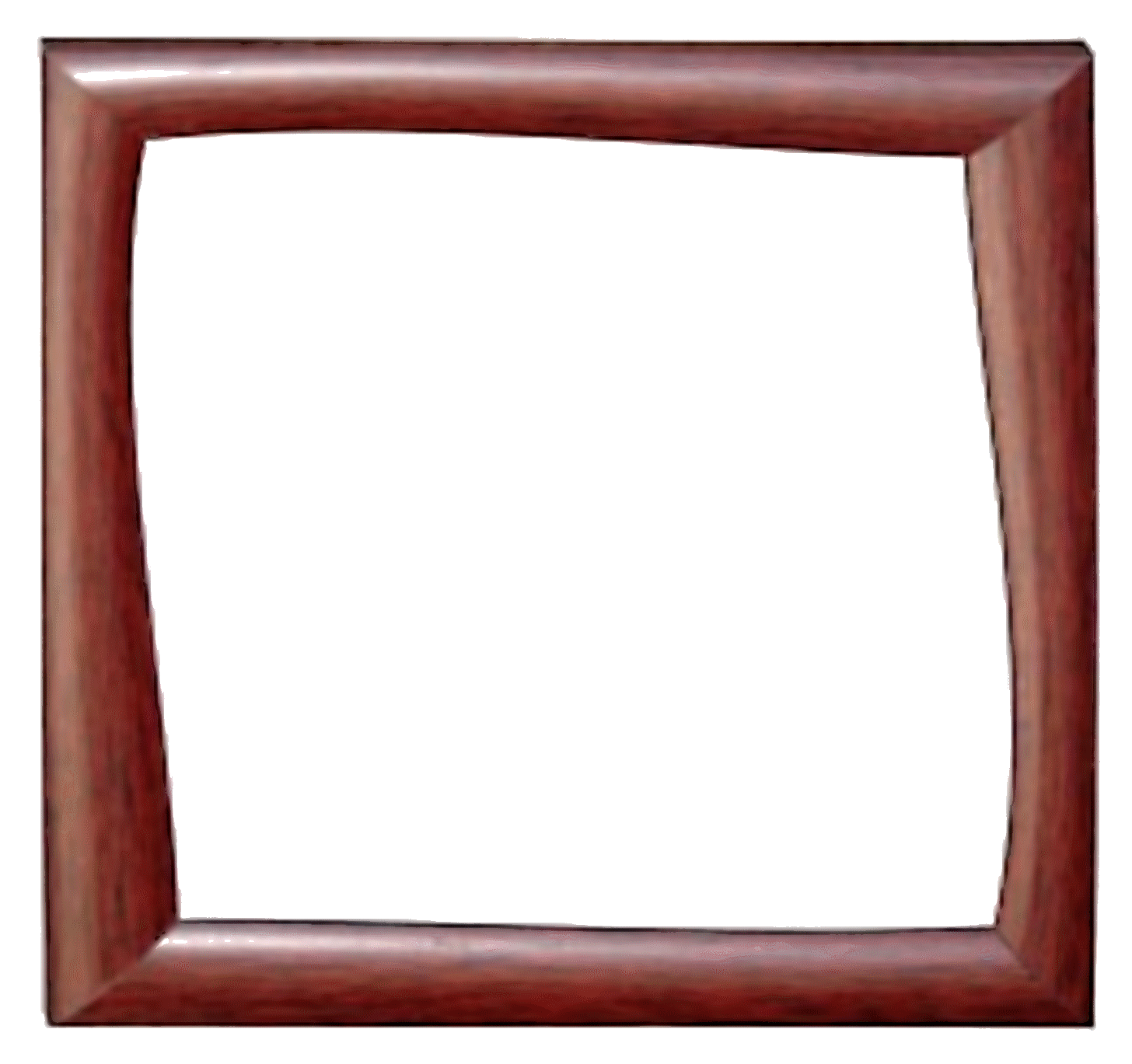 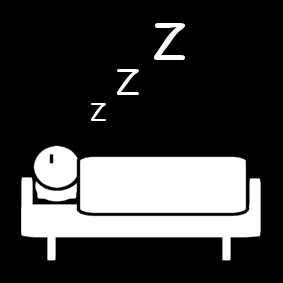 15/16
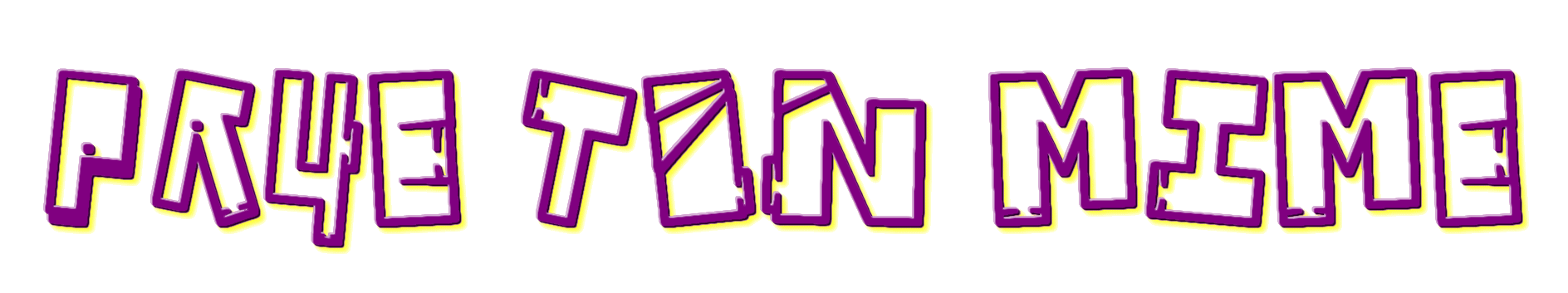 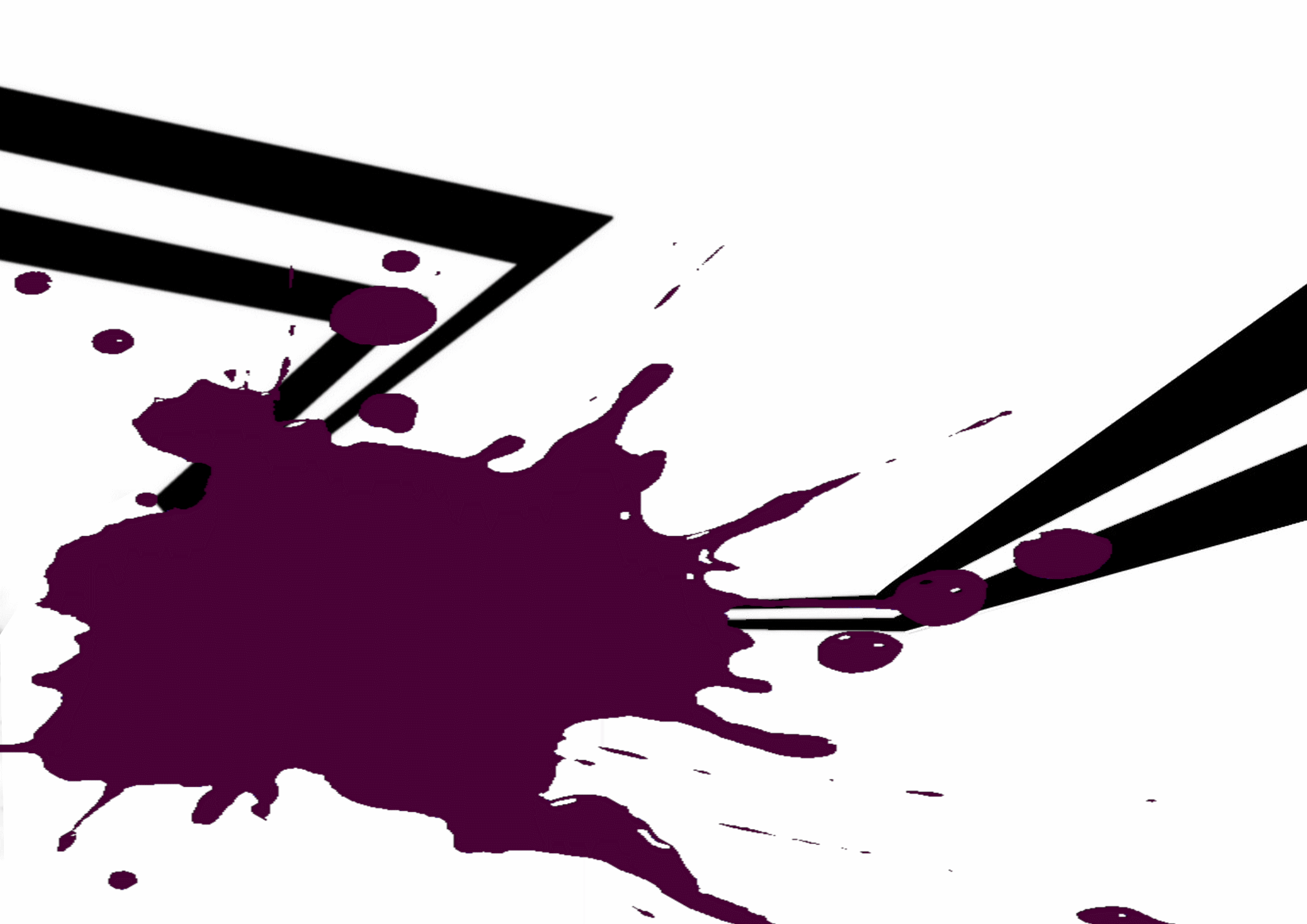 Slip
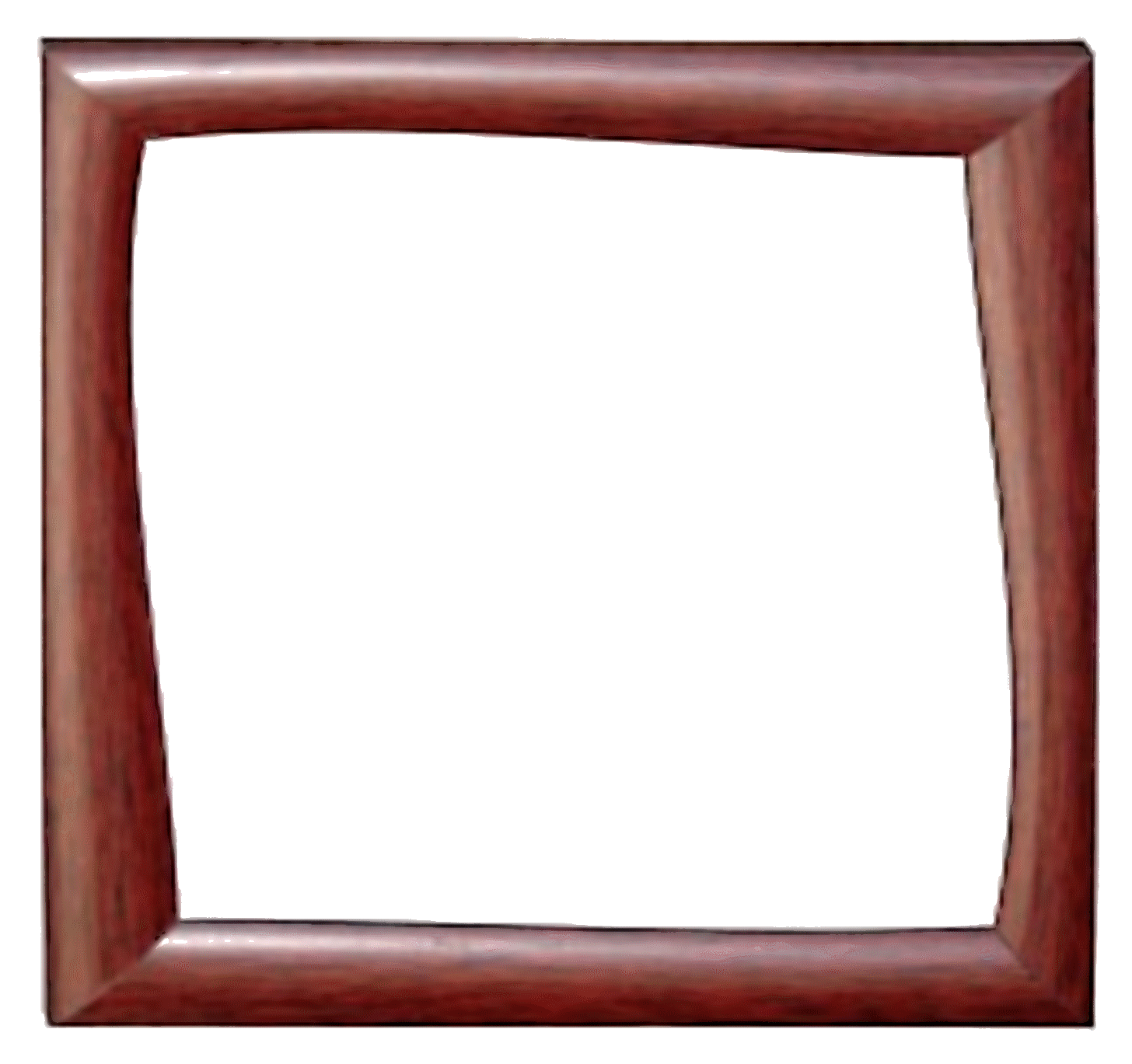 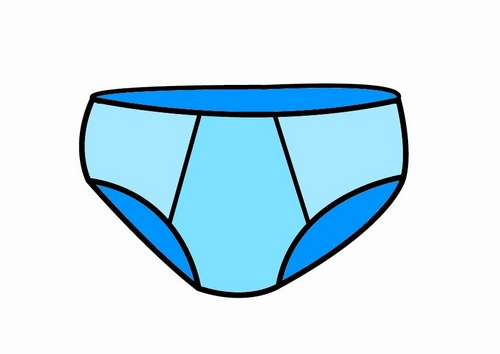 16/16
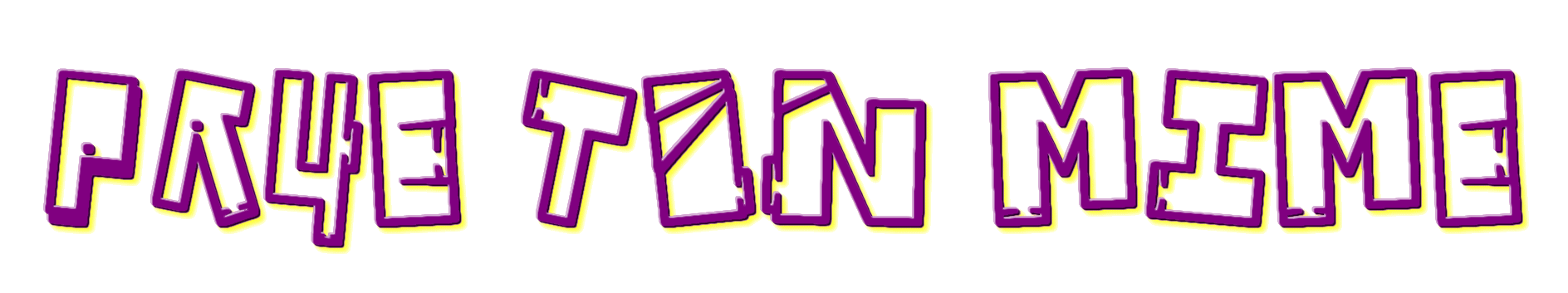 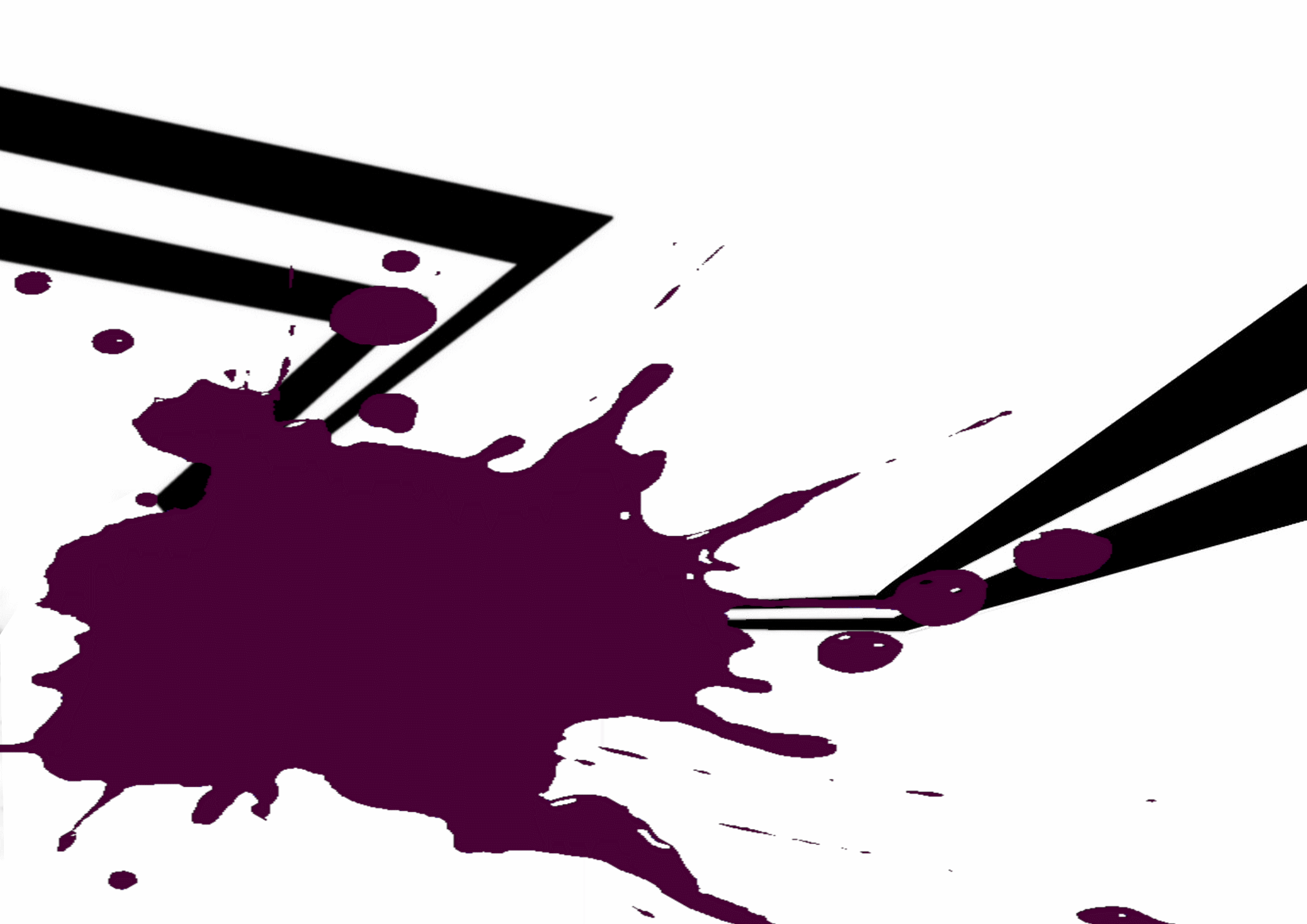 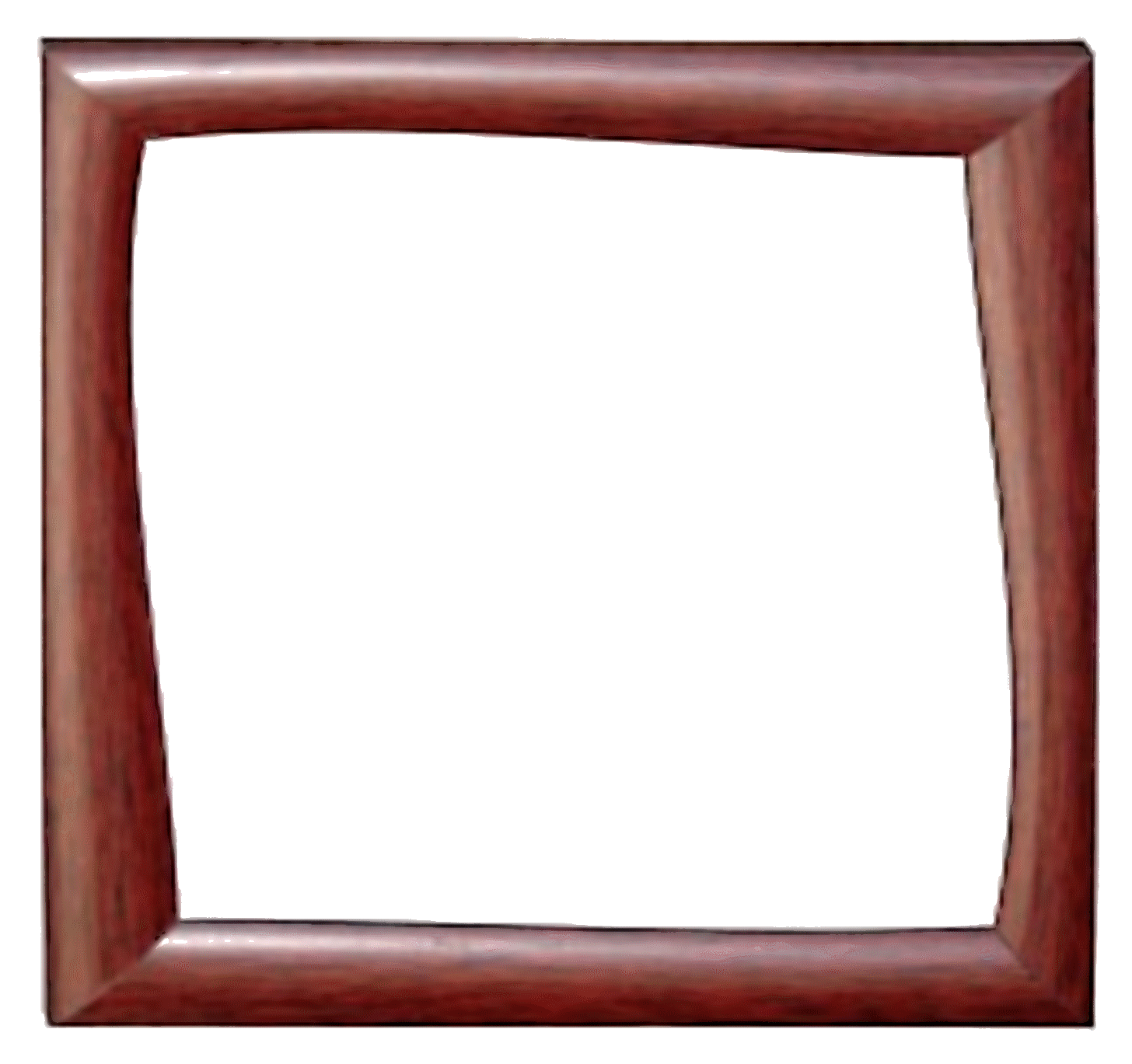 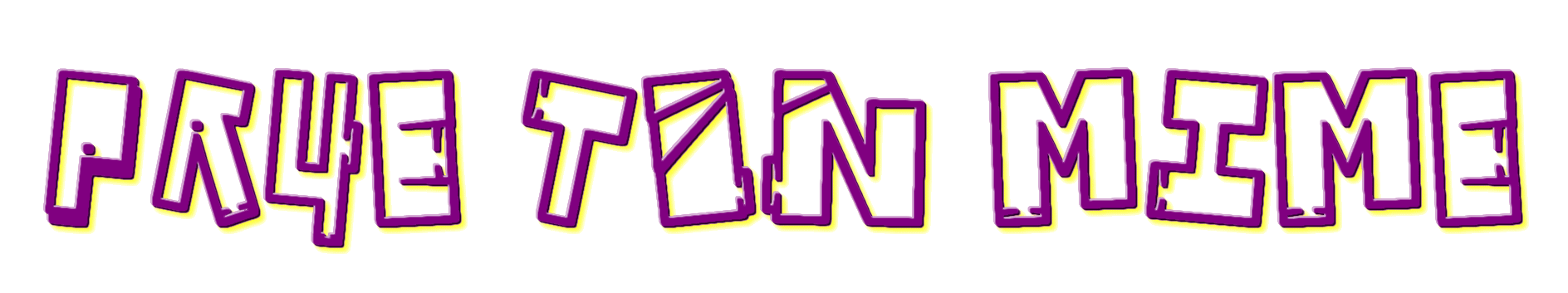 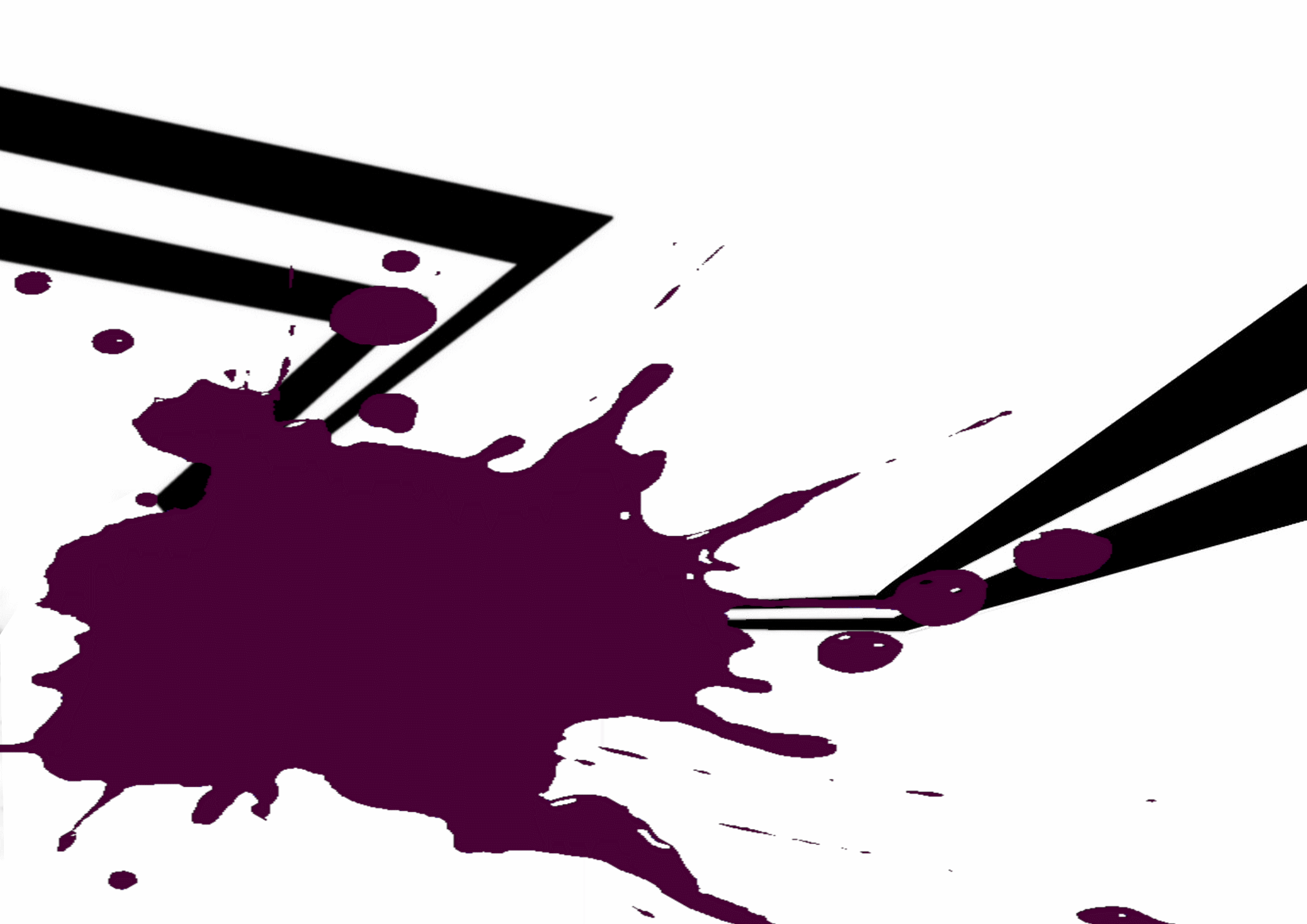 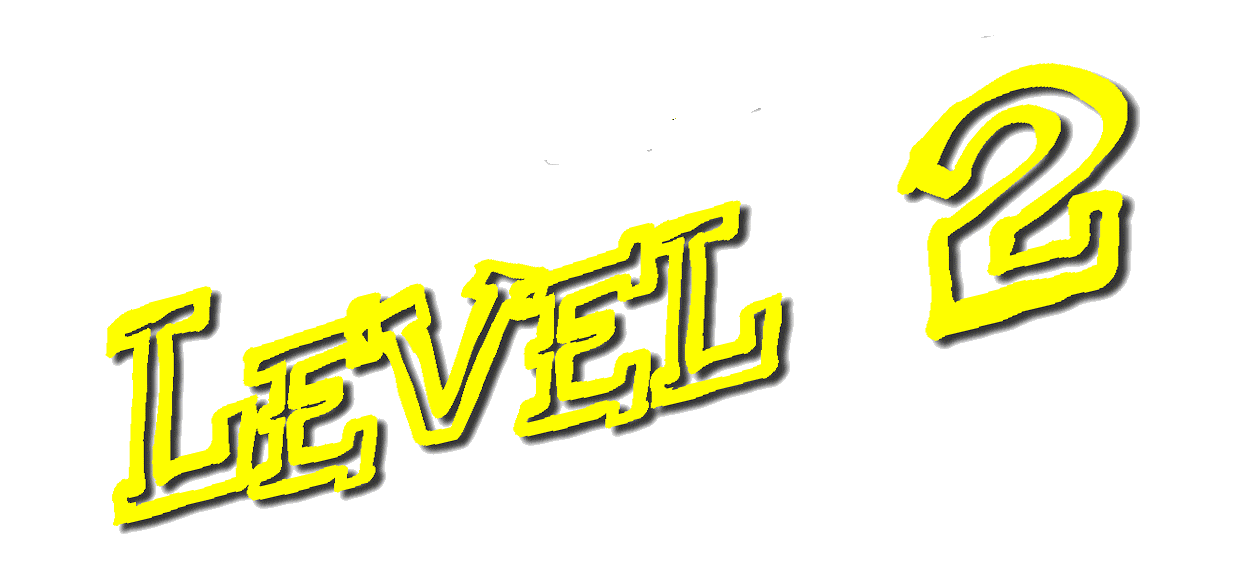 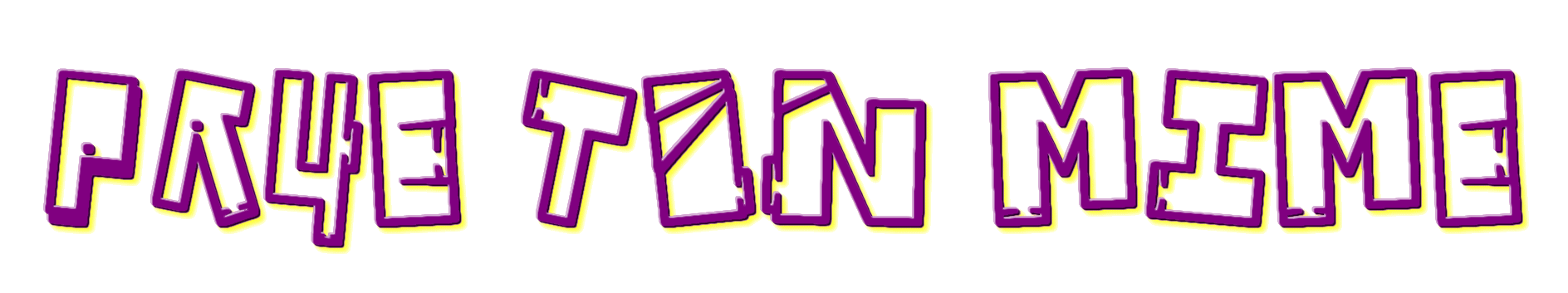 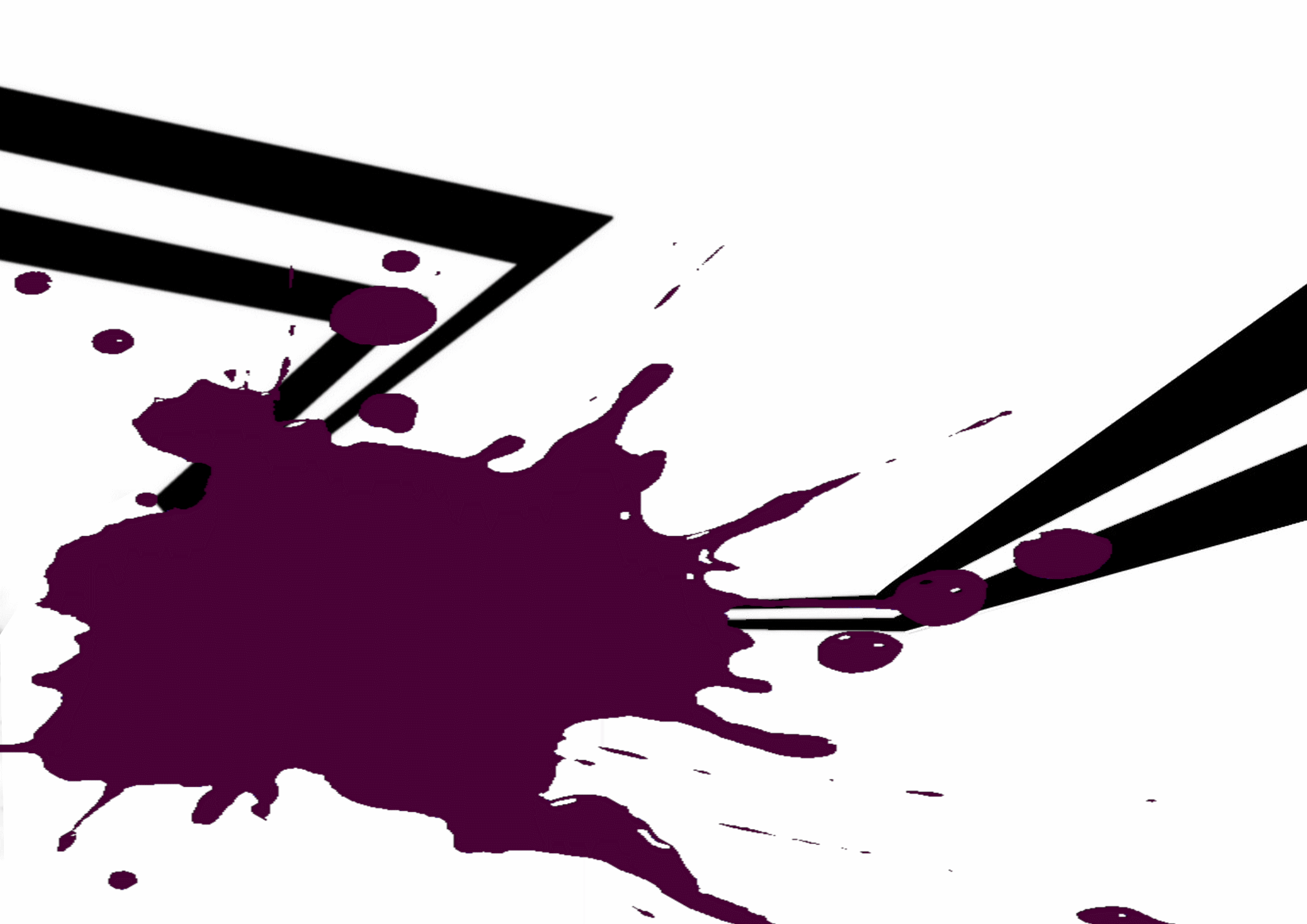 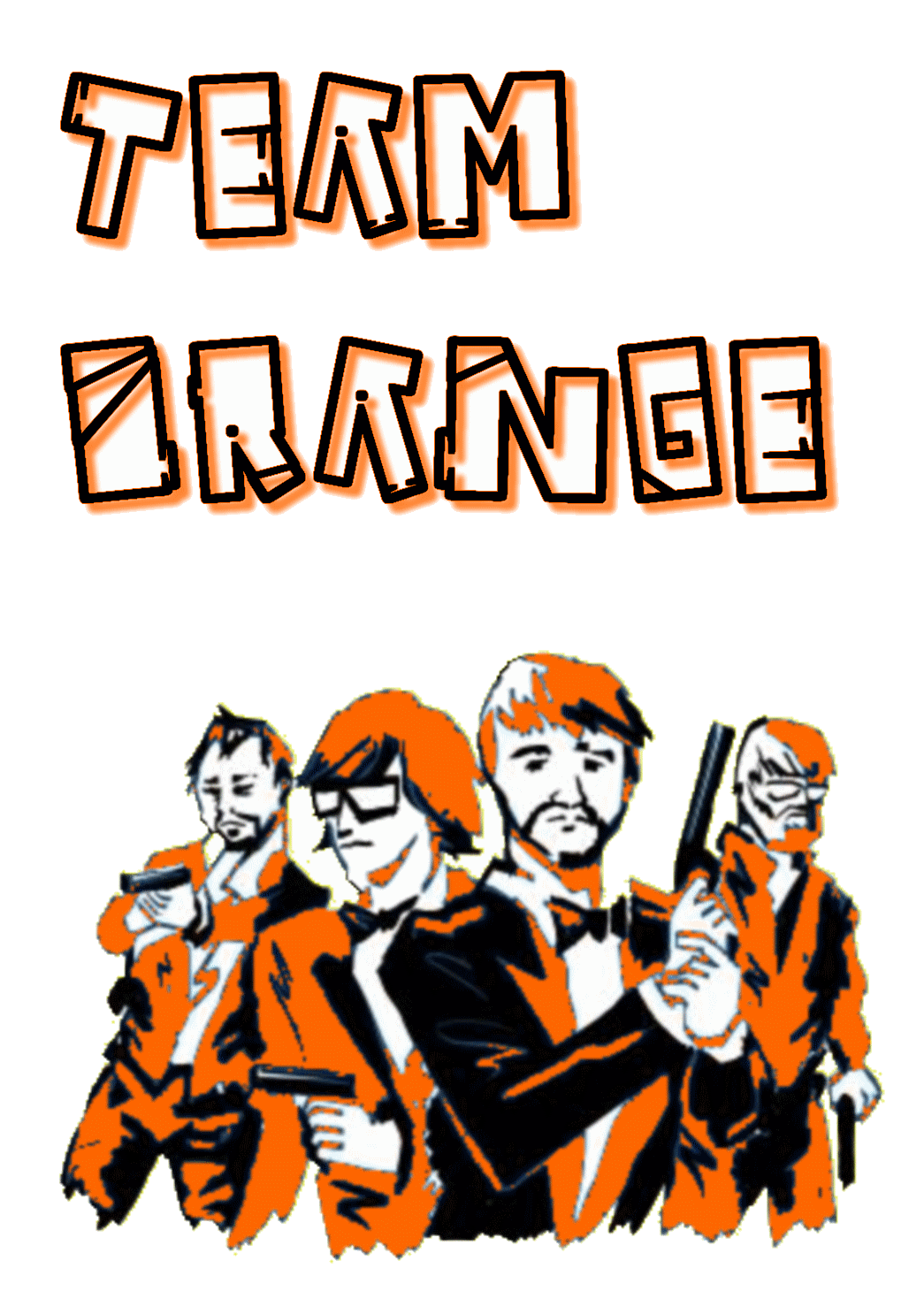 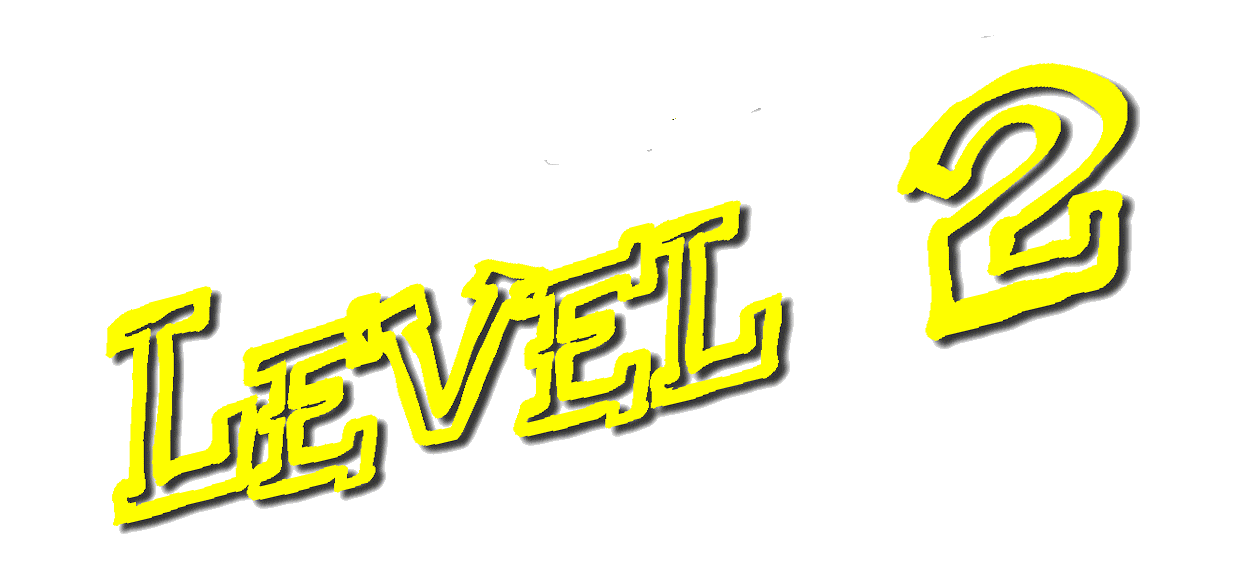 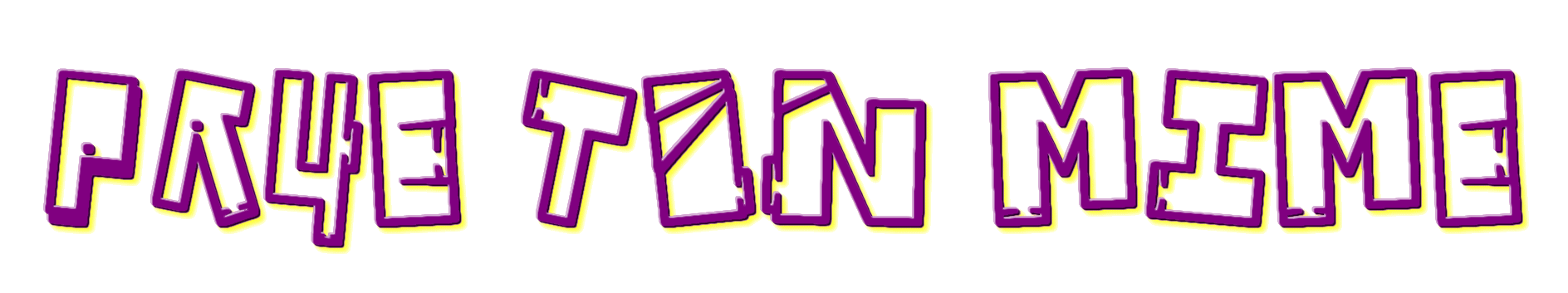 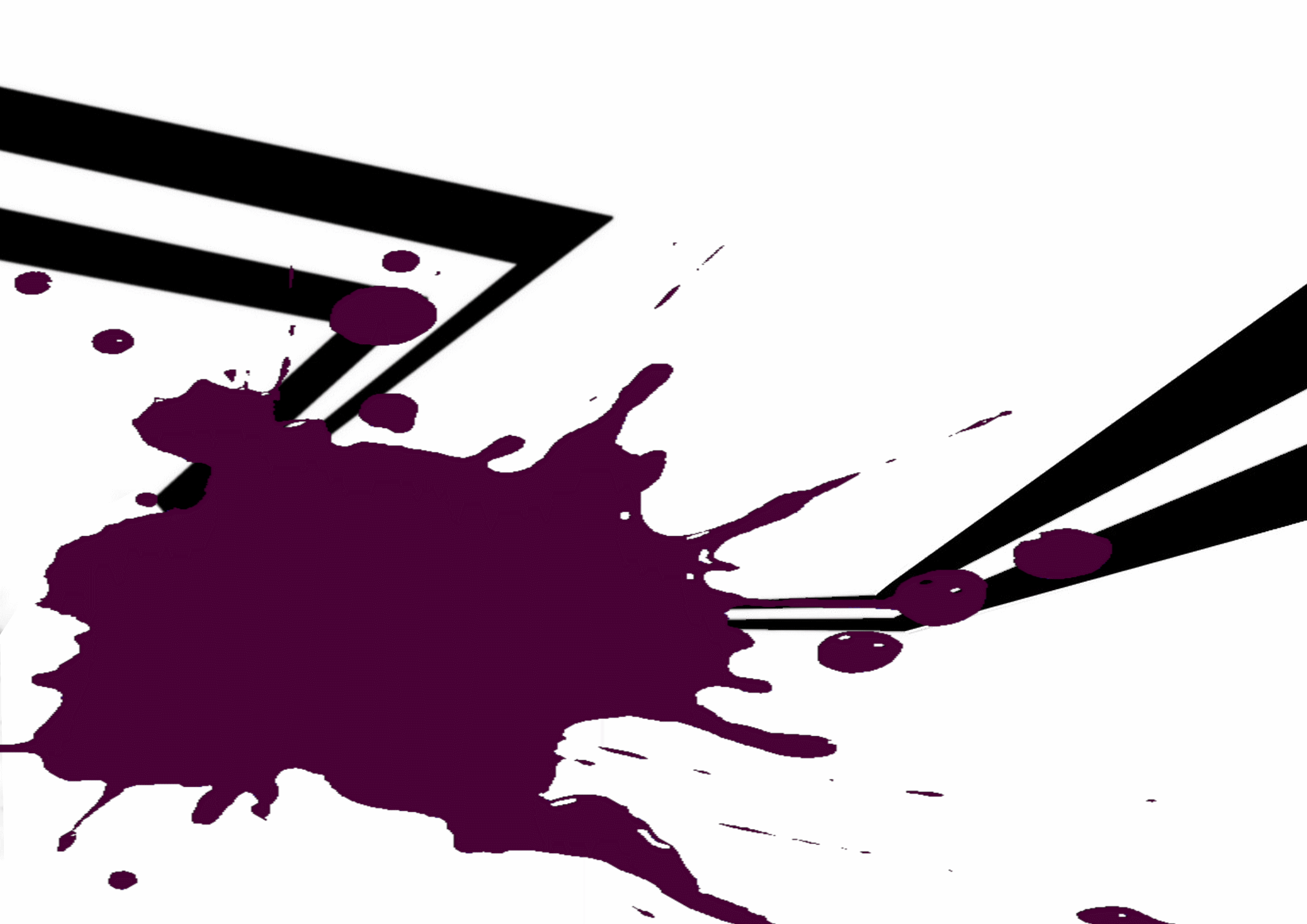 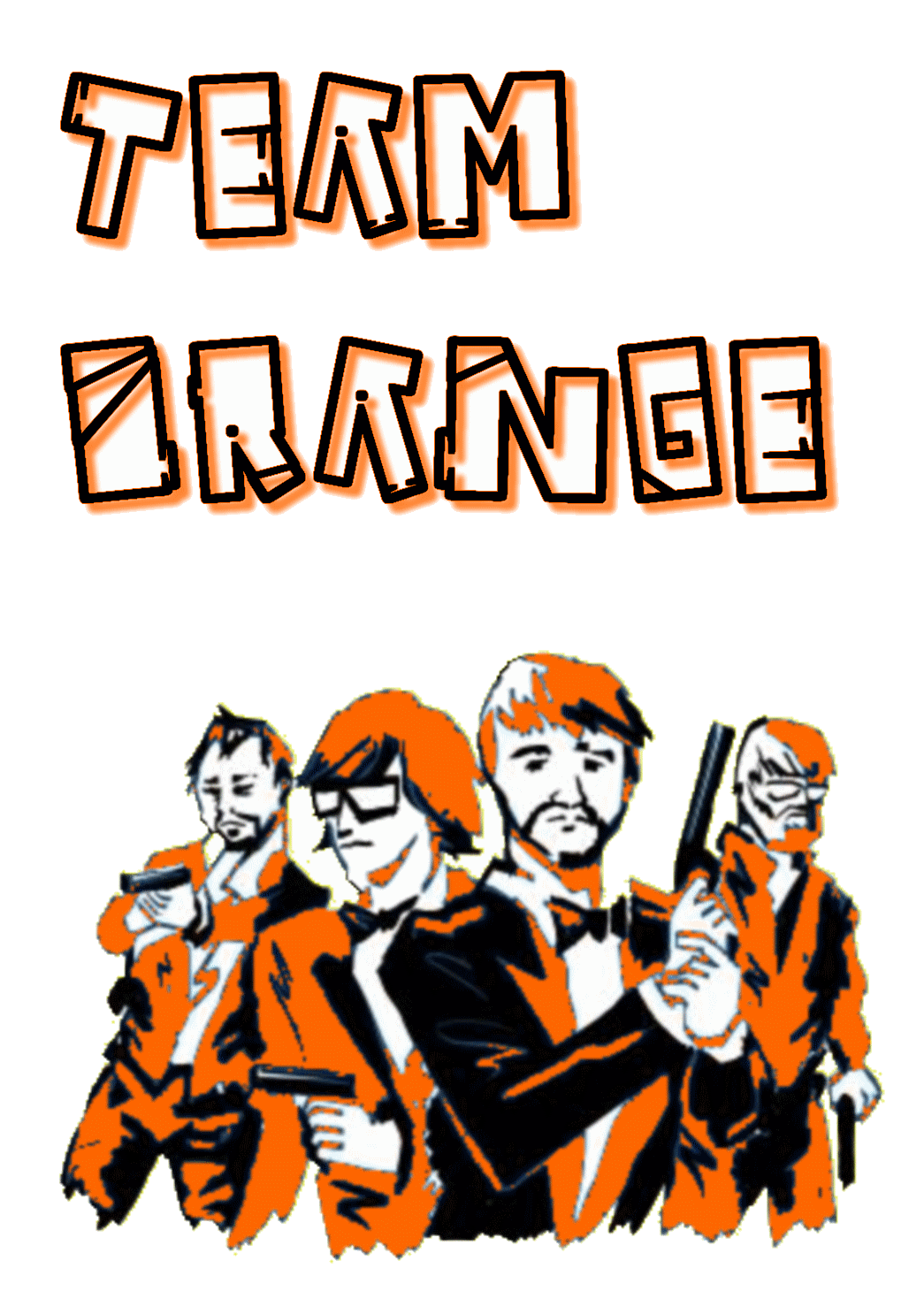 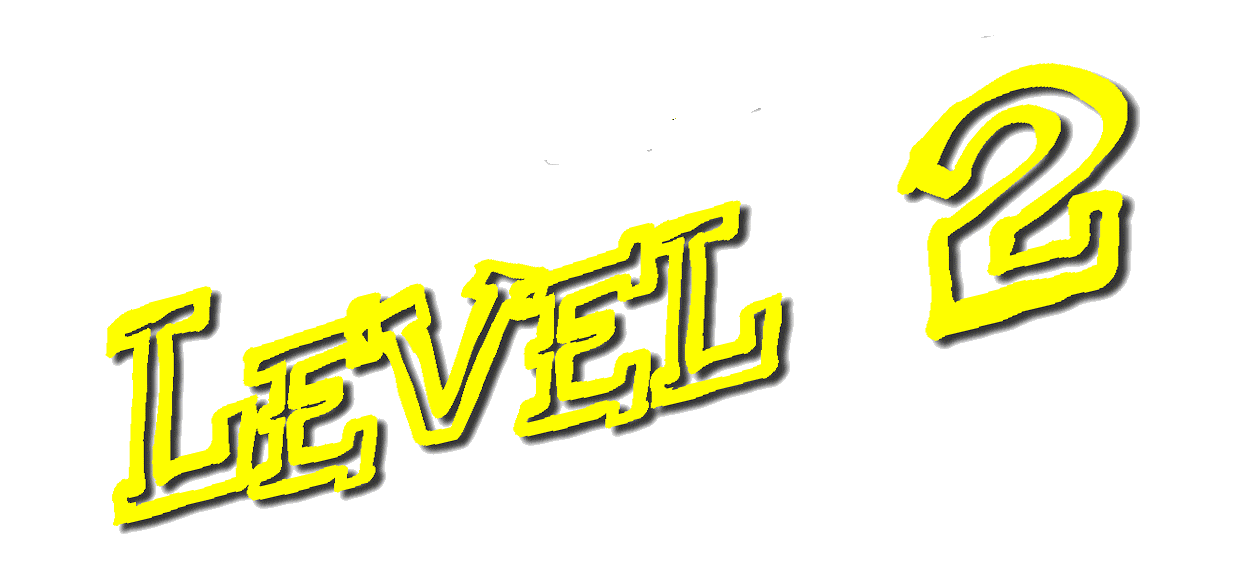 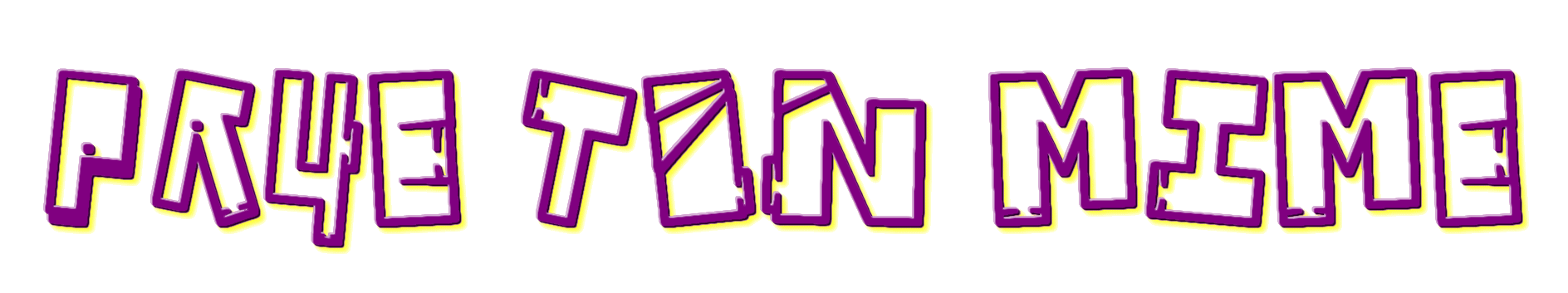 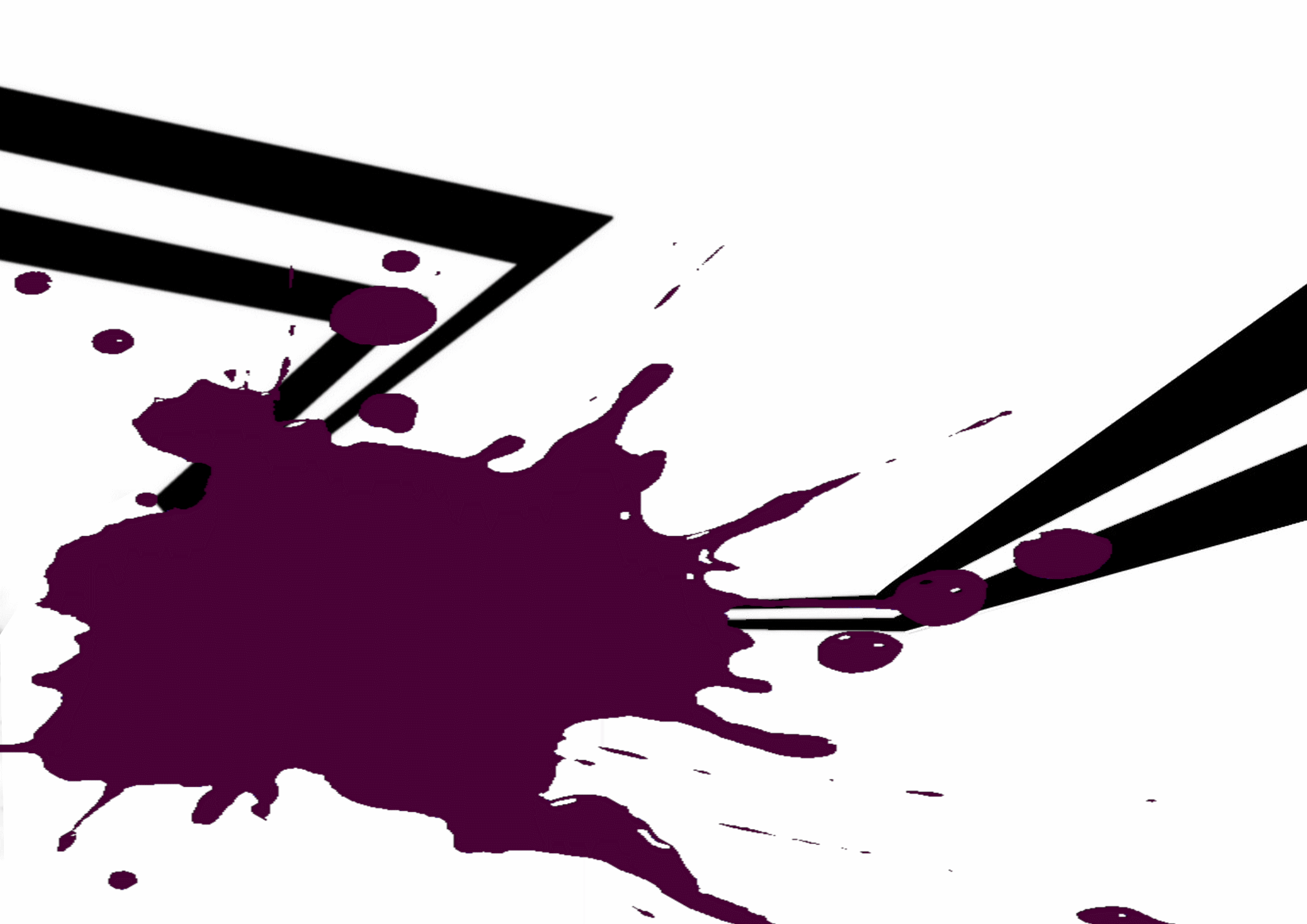 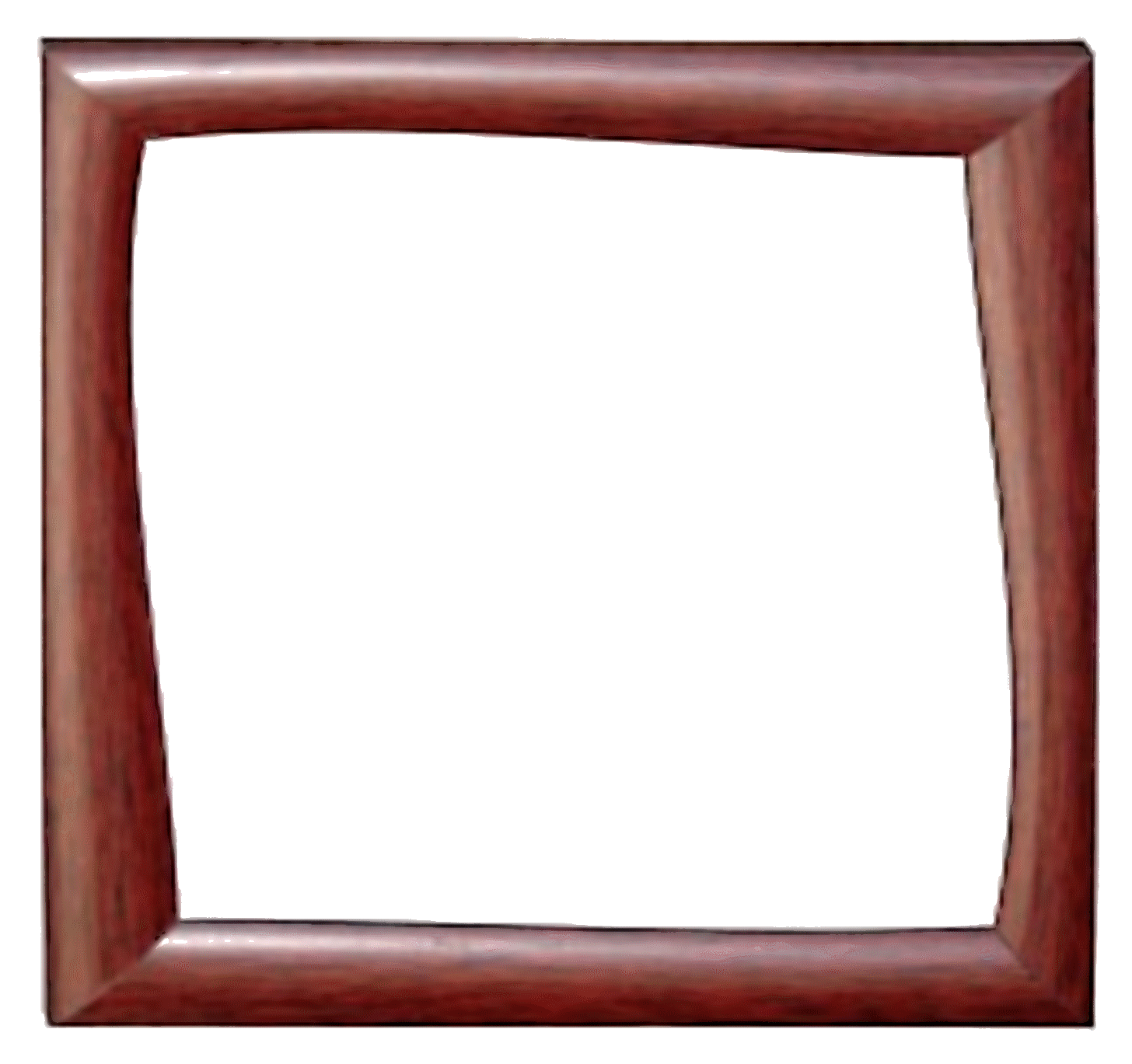 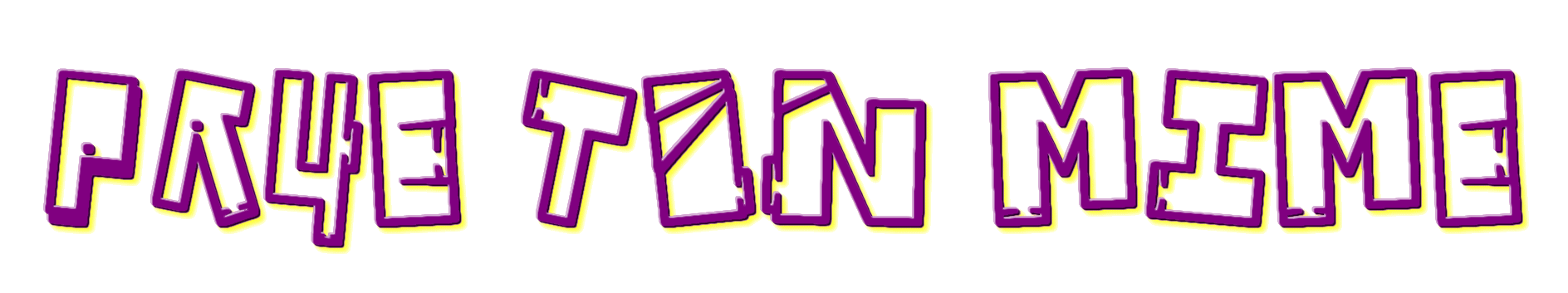 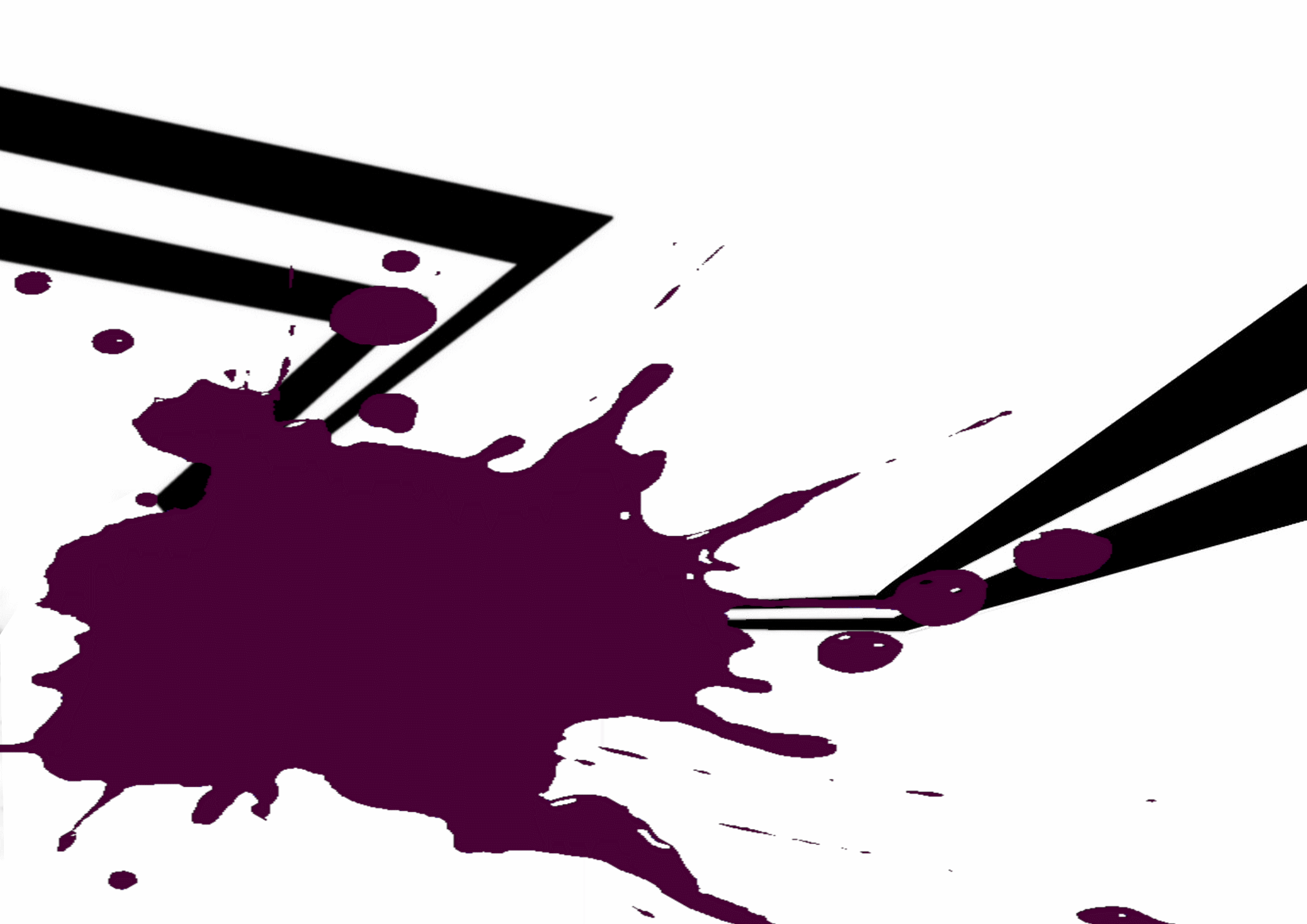 Policier
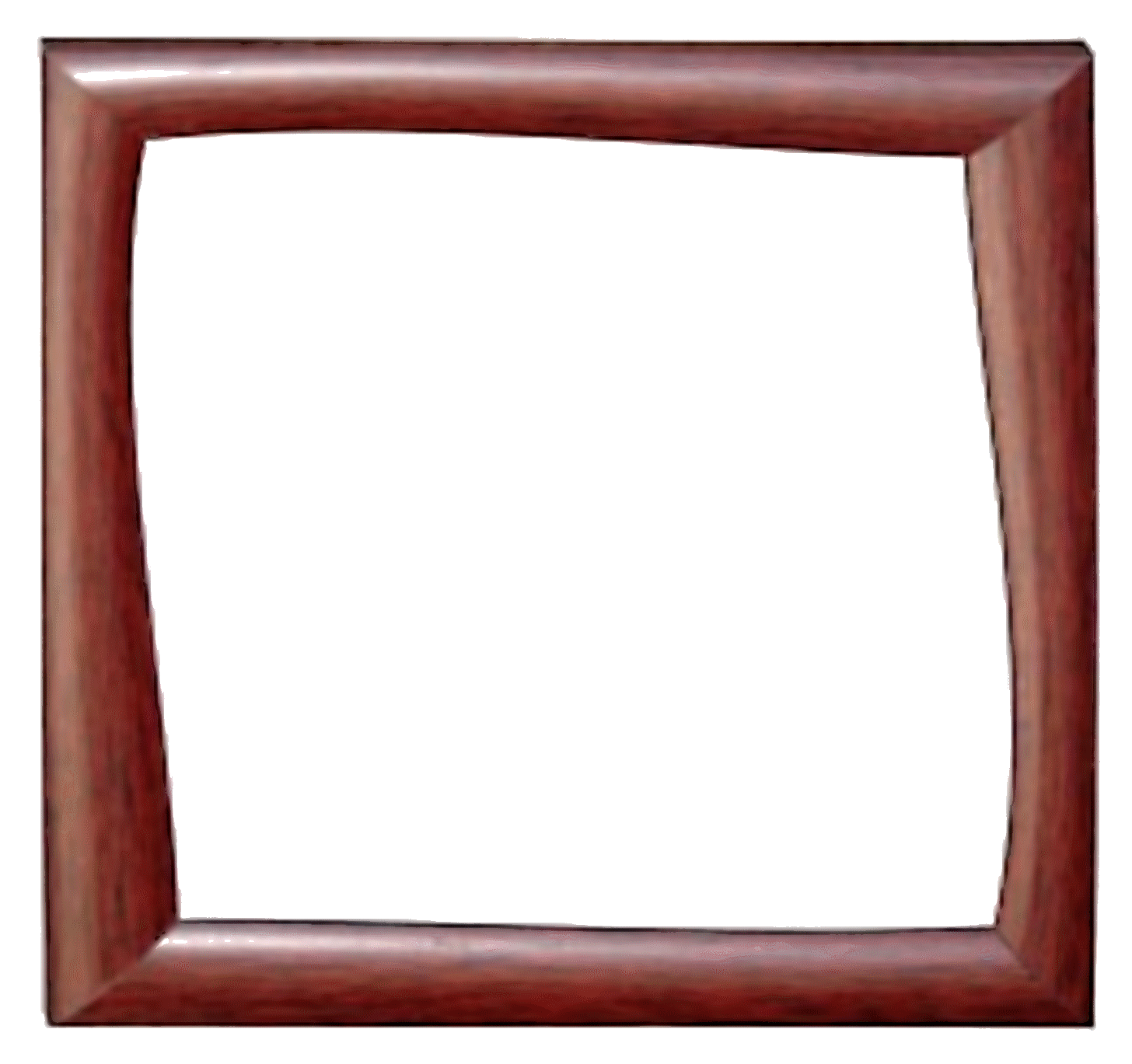 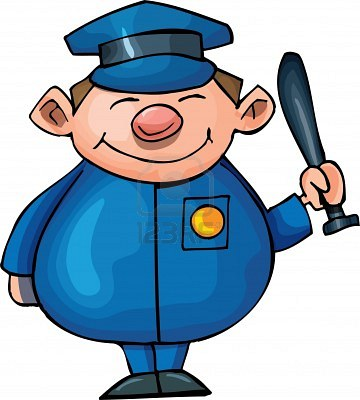 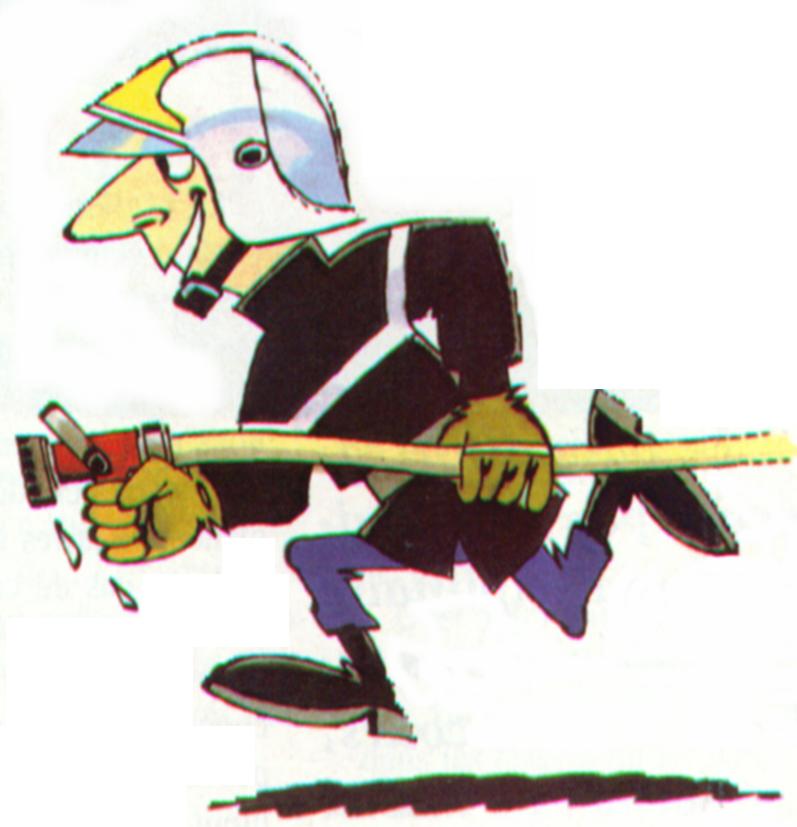 1/16
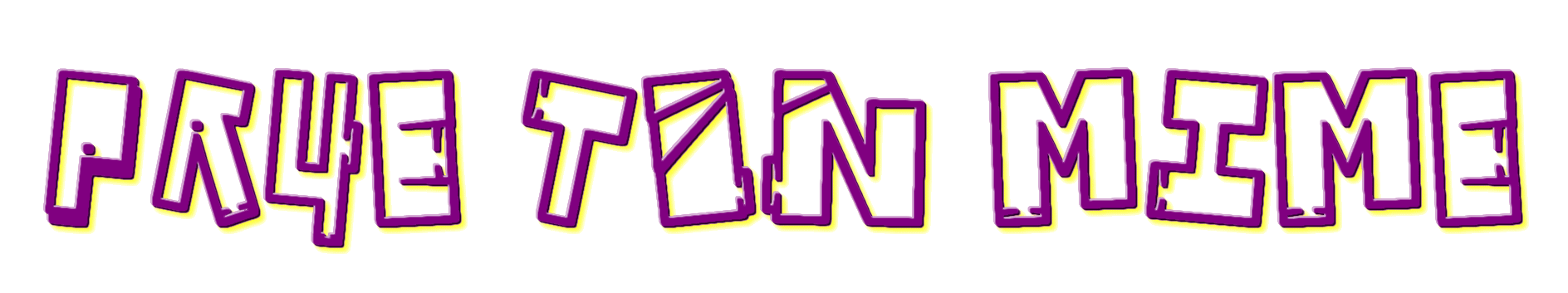 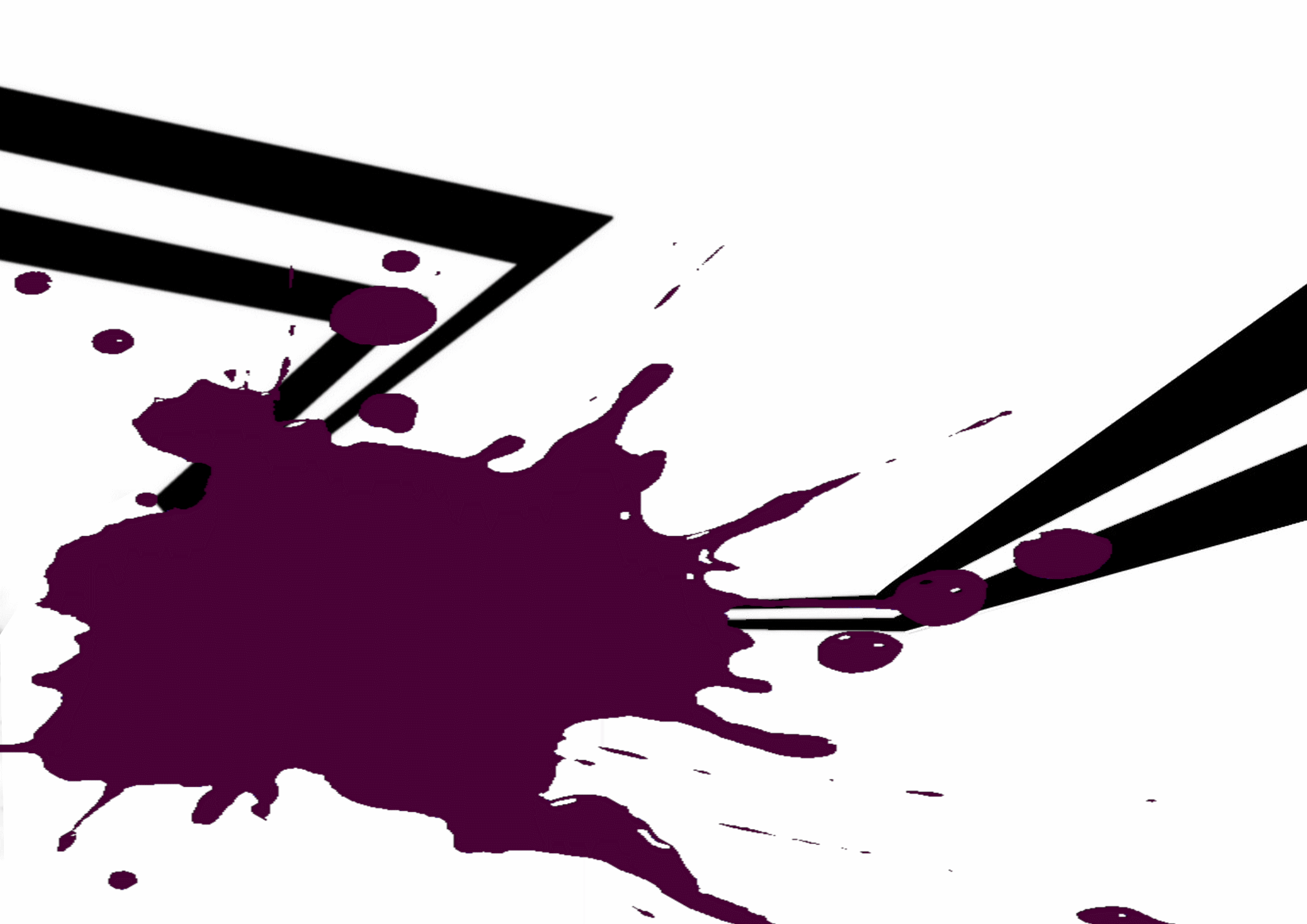 Chef d’orchestre
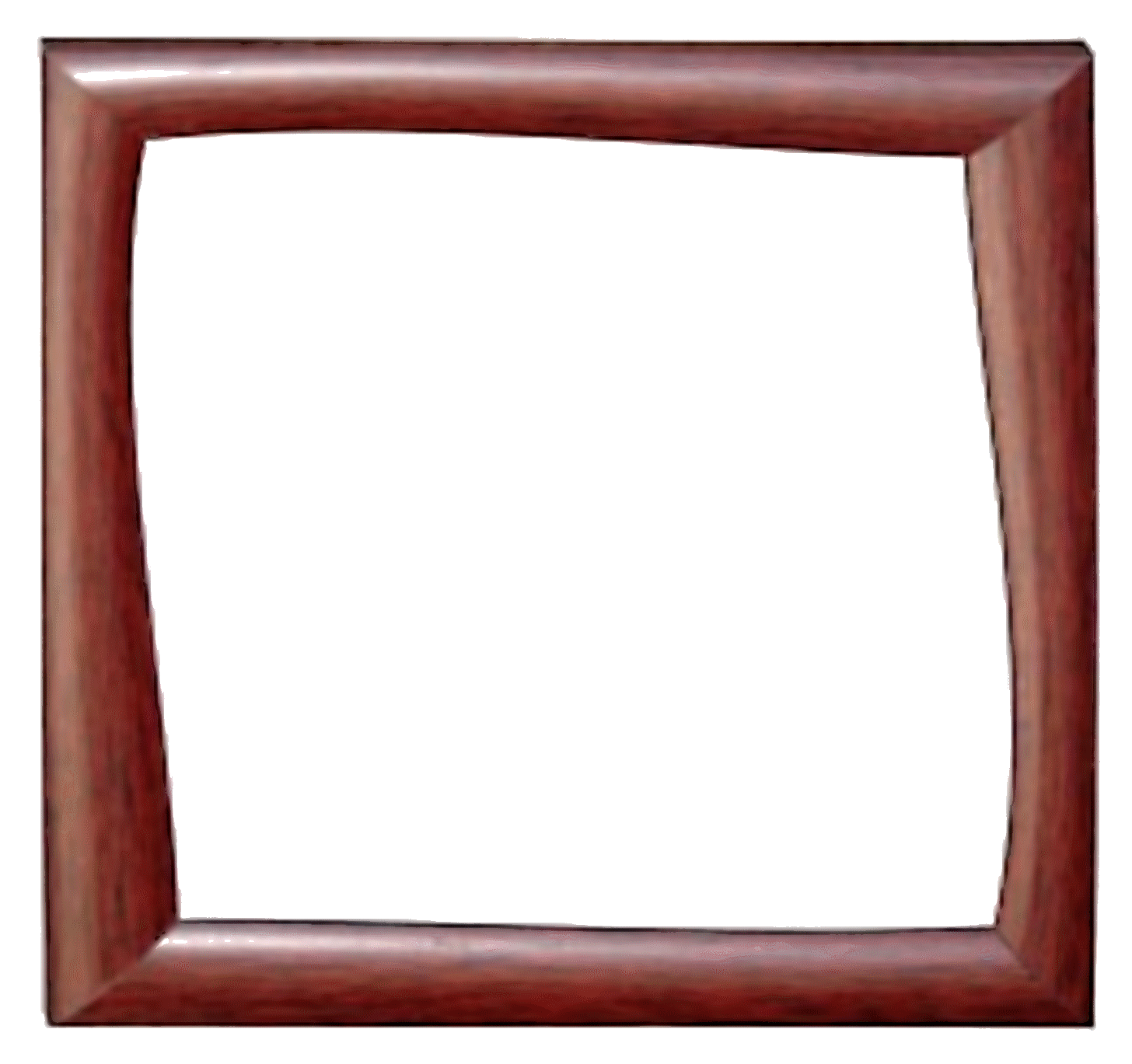 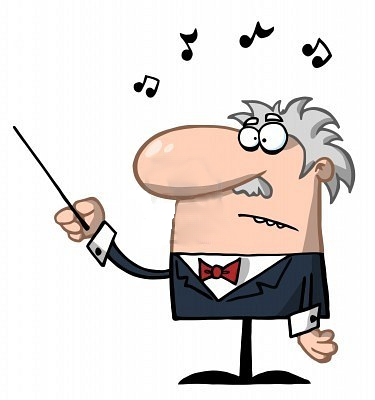 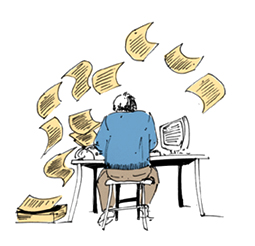 2/16
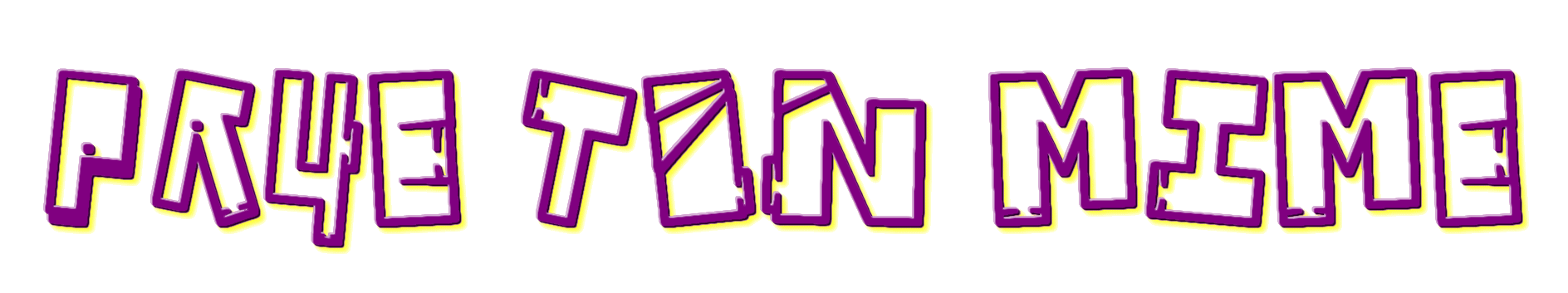 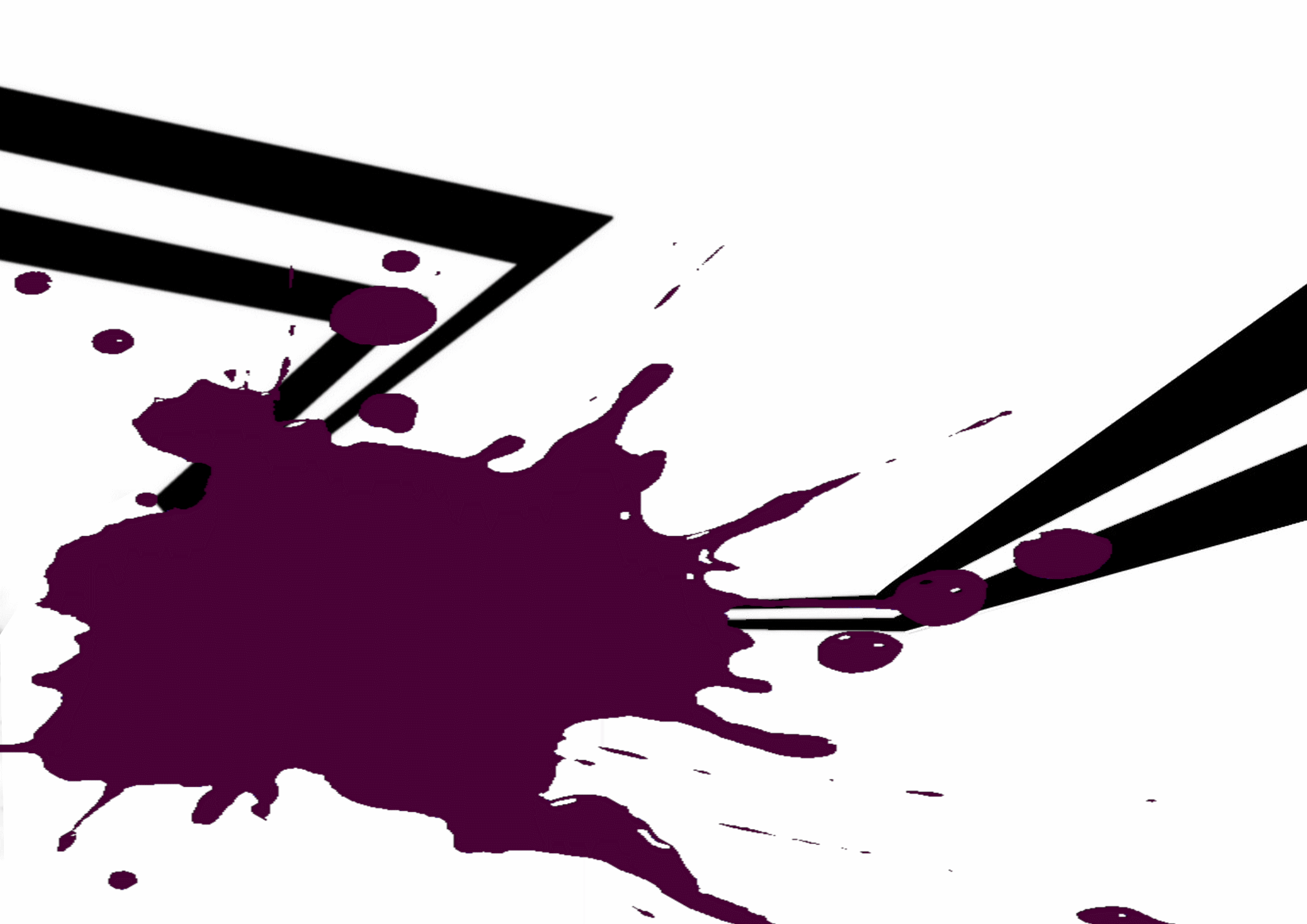 Cuisinier
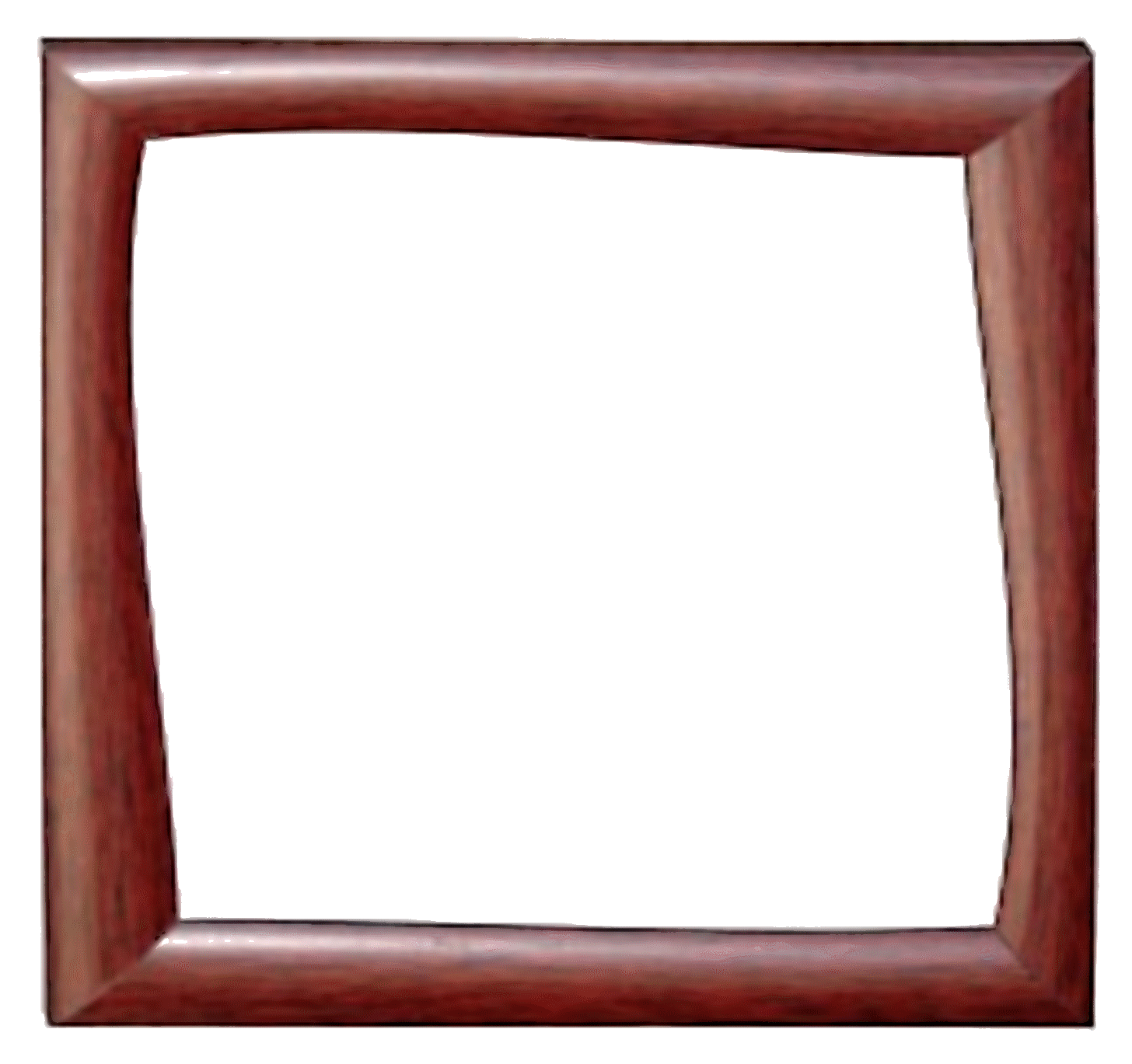 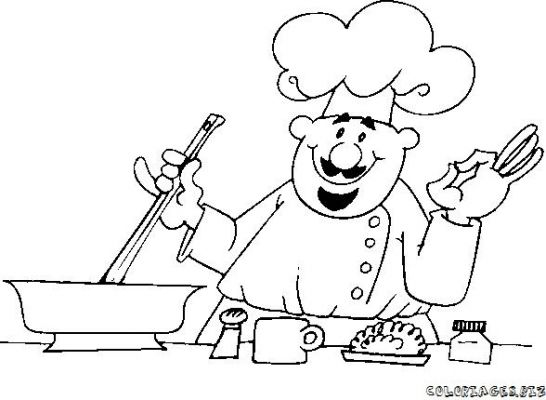 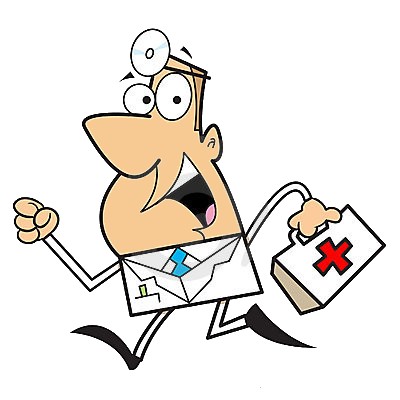 3/16
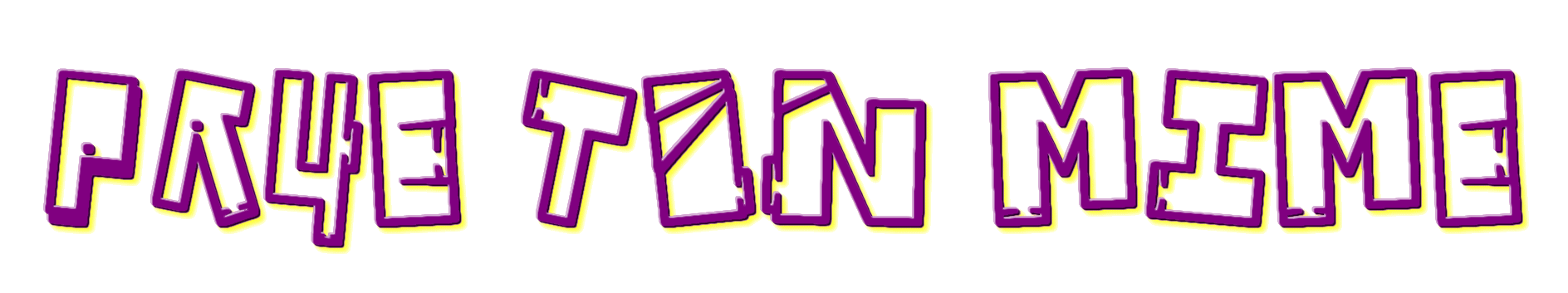 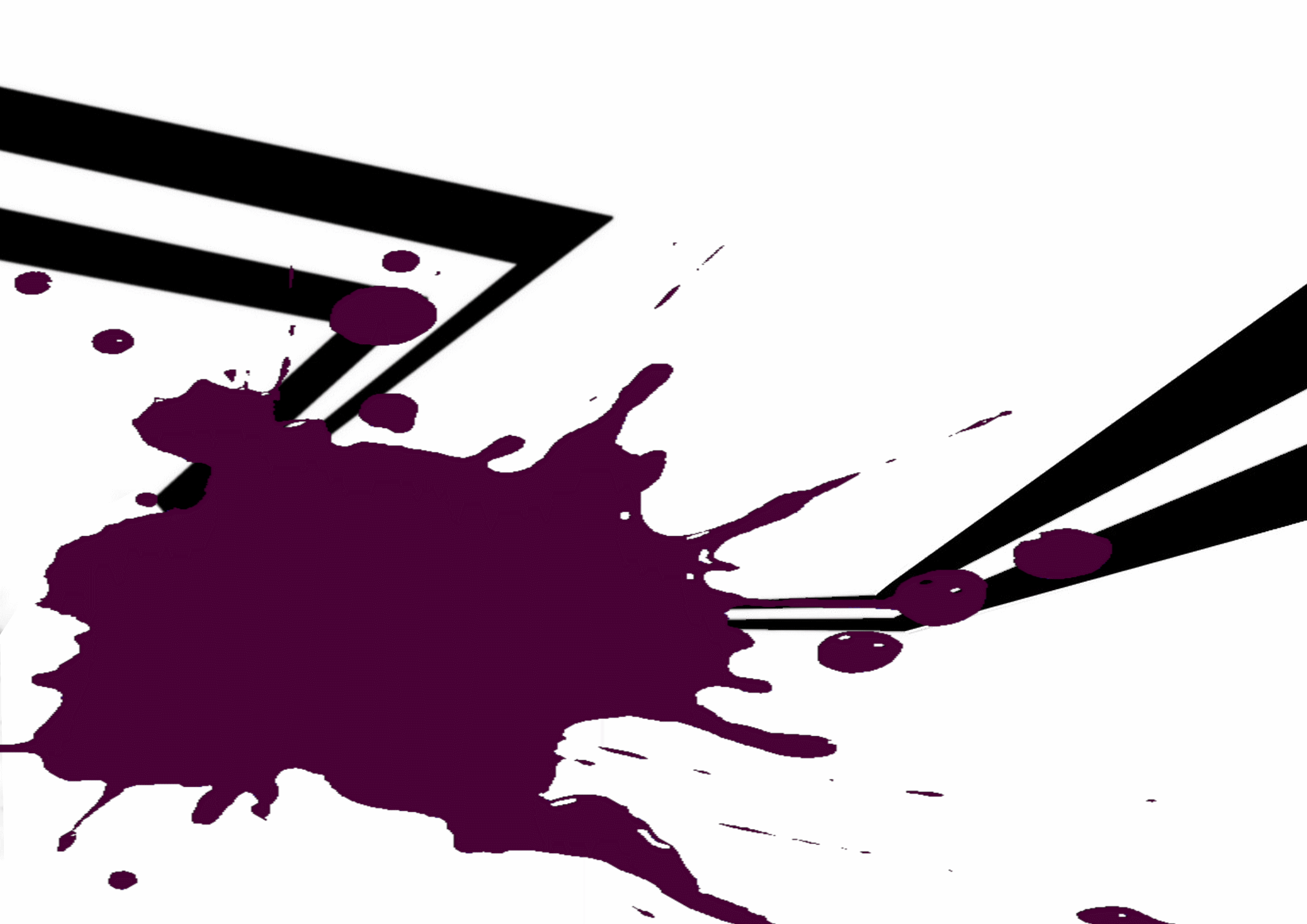 Peintre
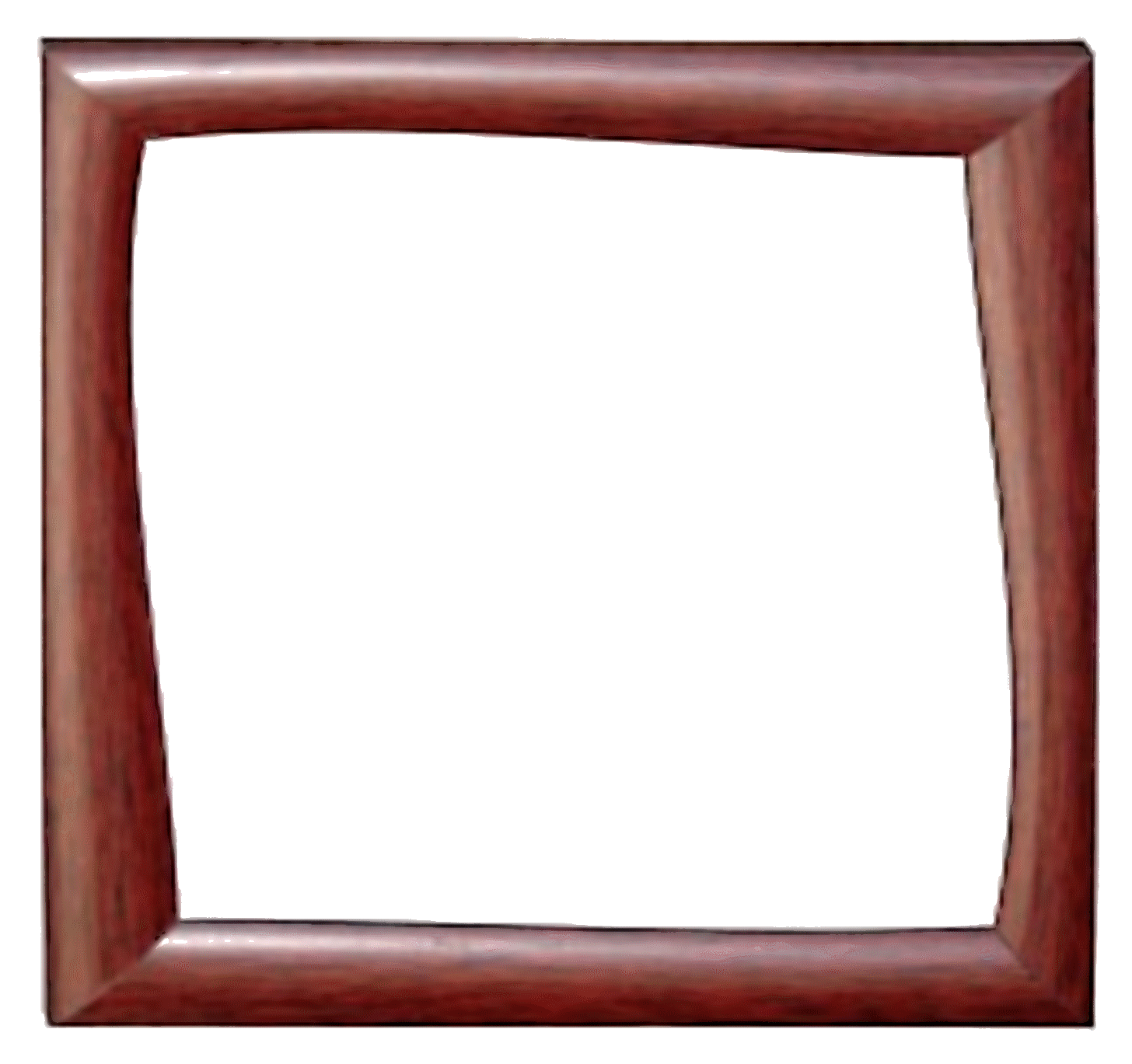 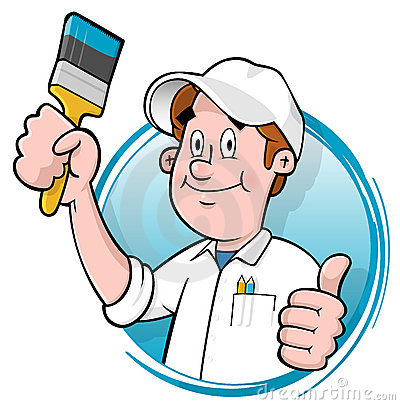 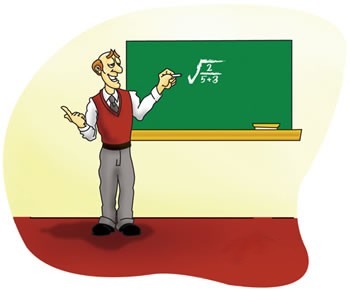 4/16
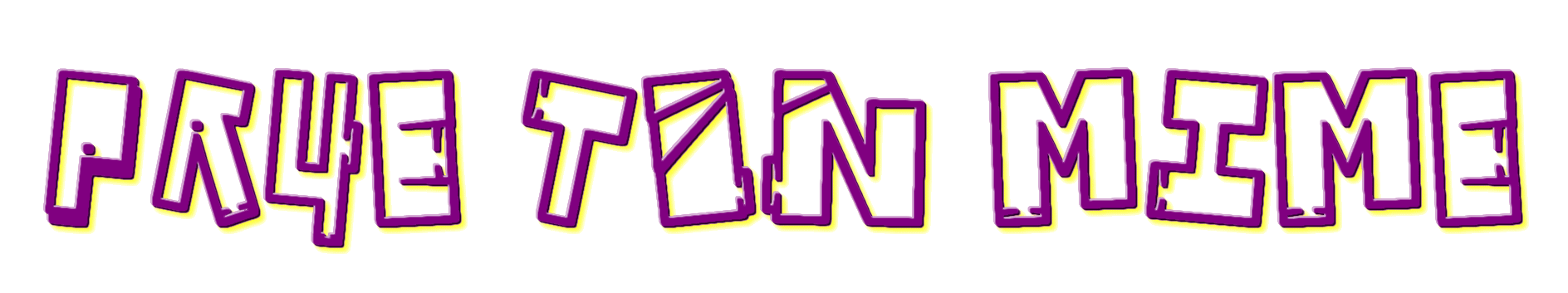 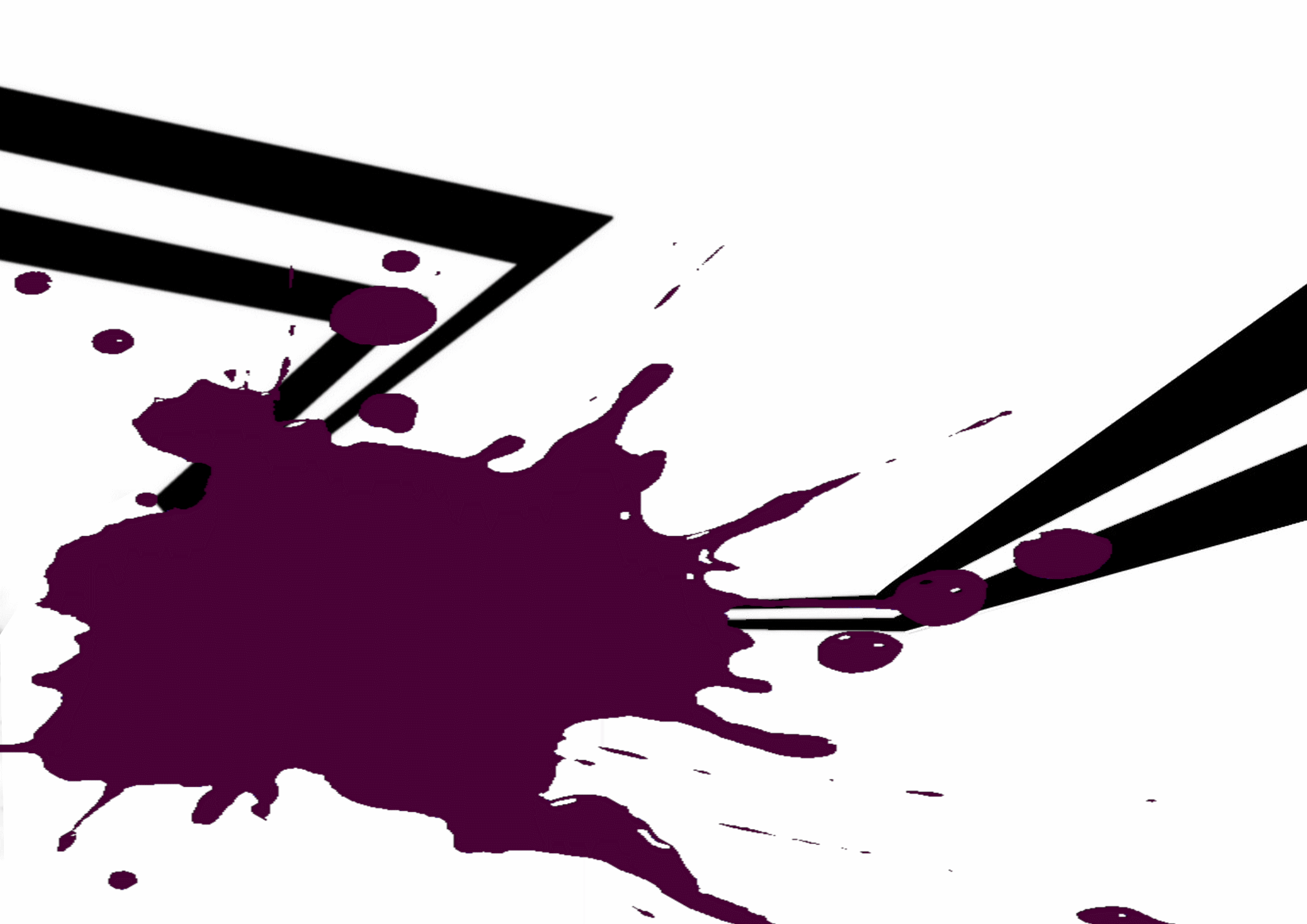 Chien
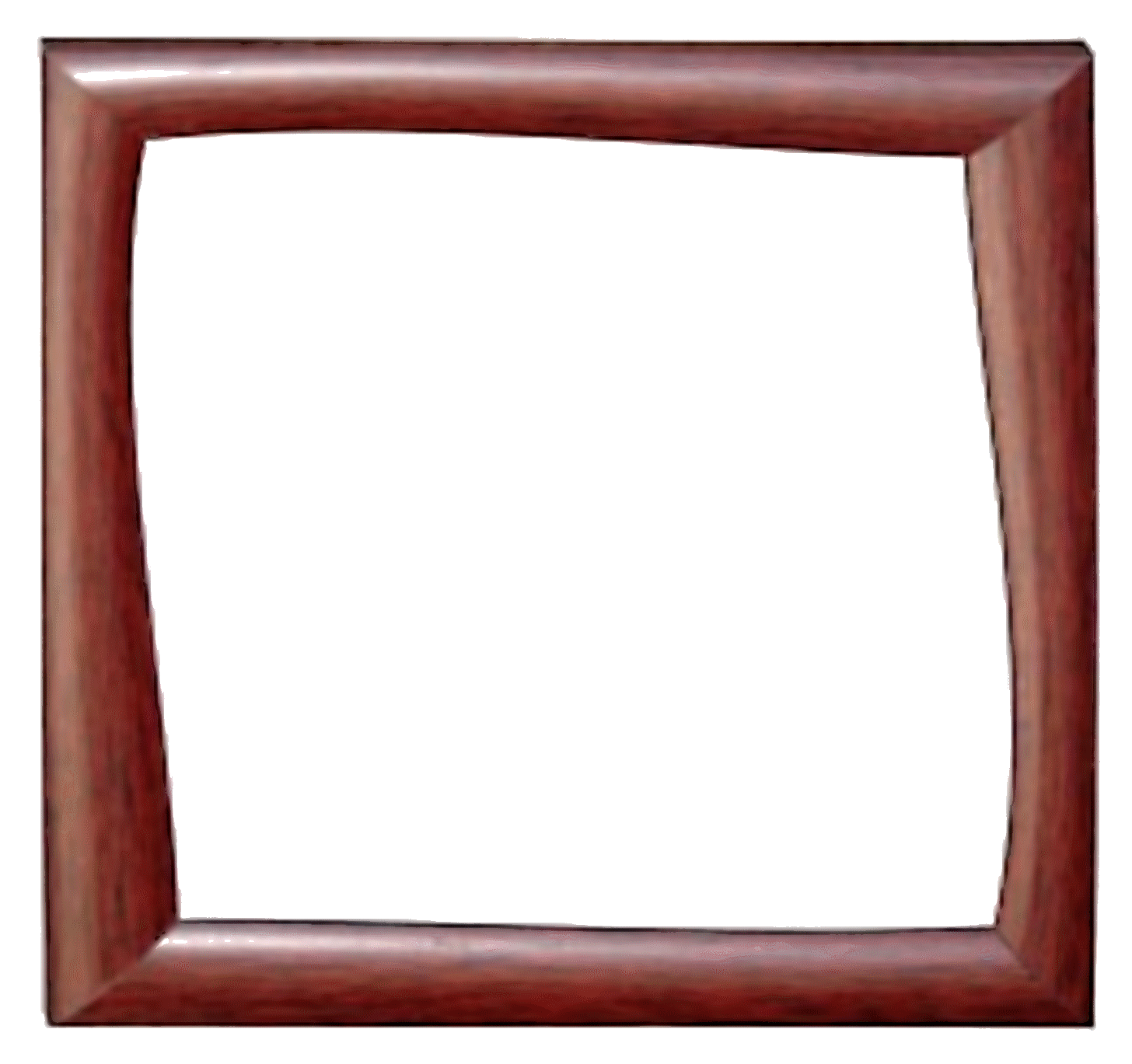 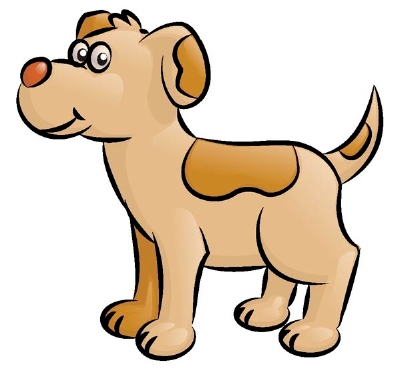 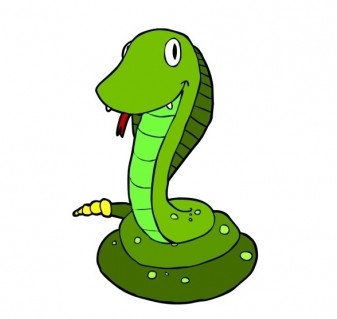 5/16
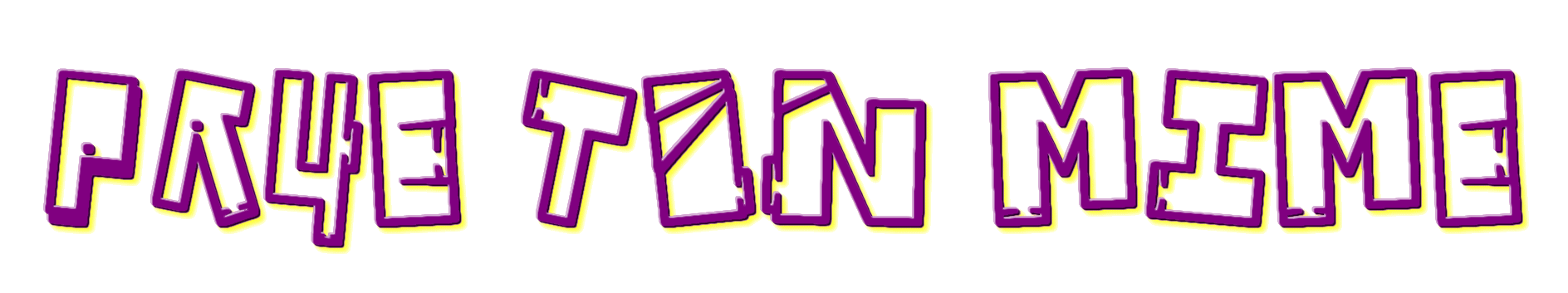 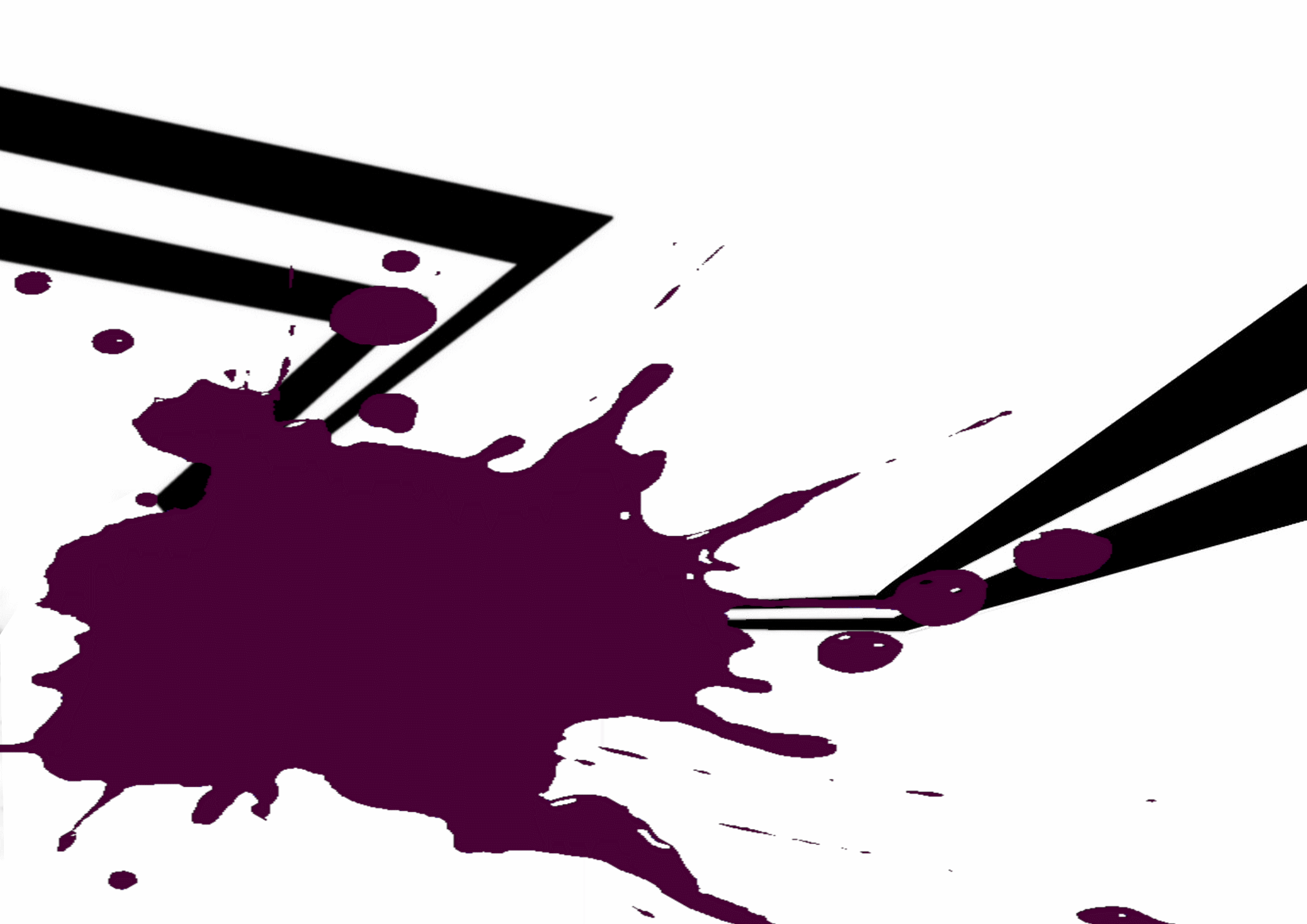 Canard
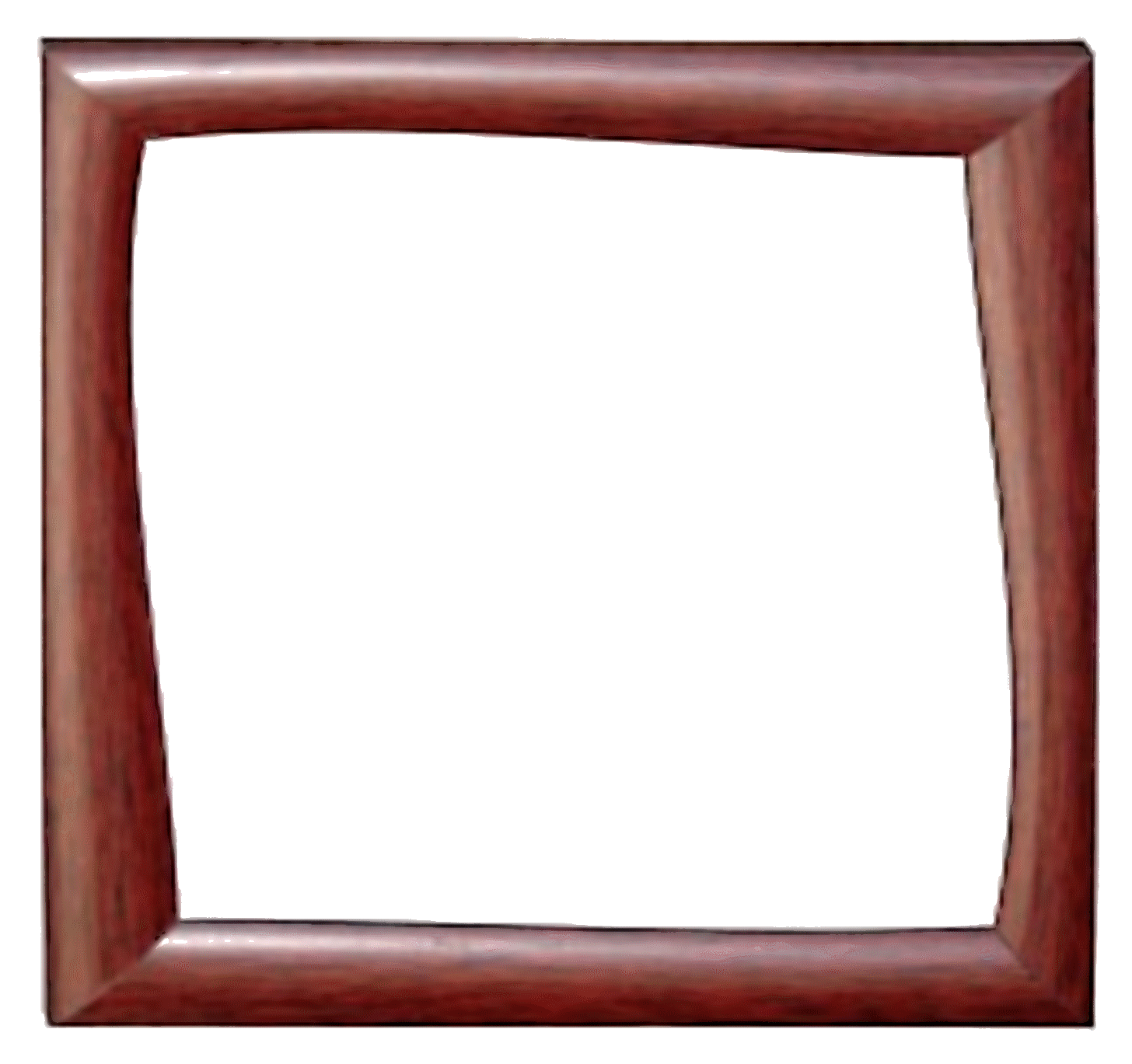 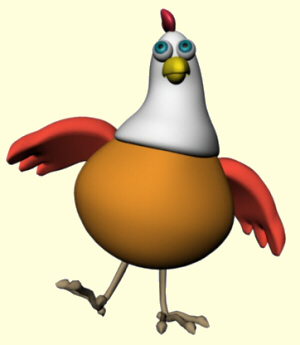 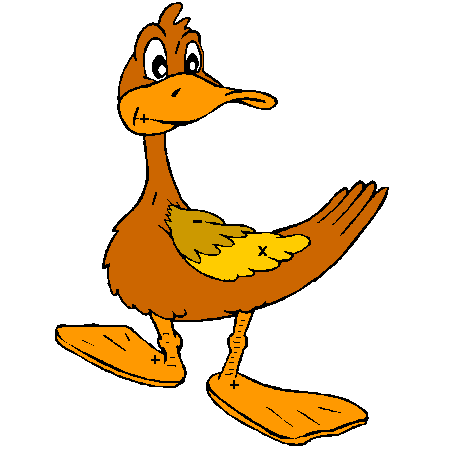 6/16
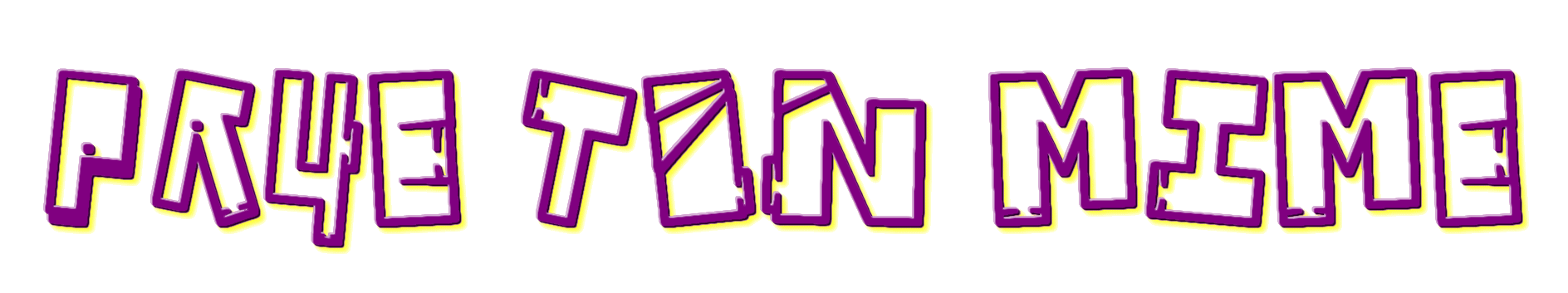 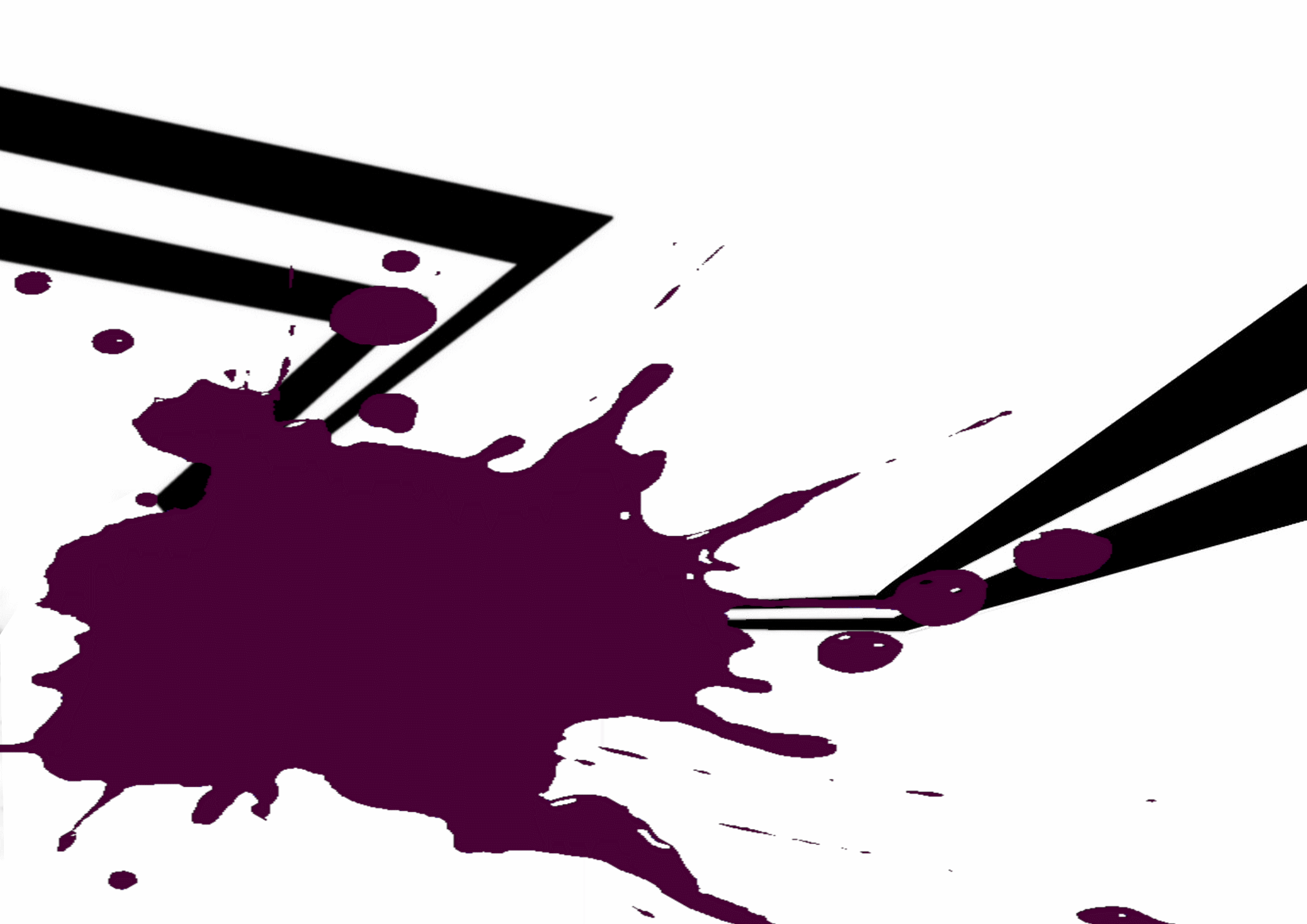 Poisson
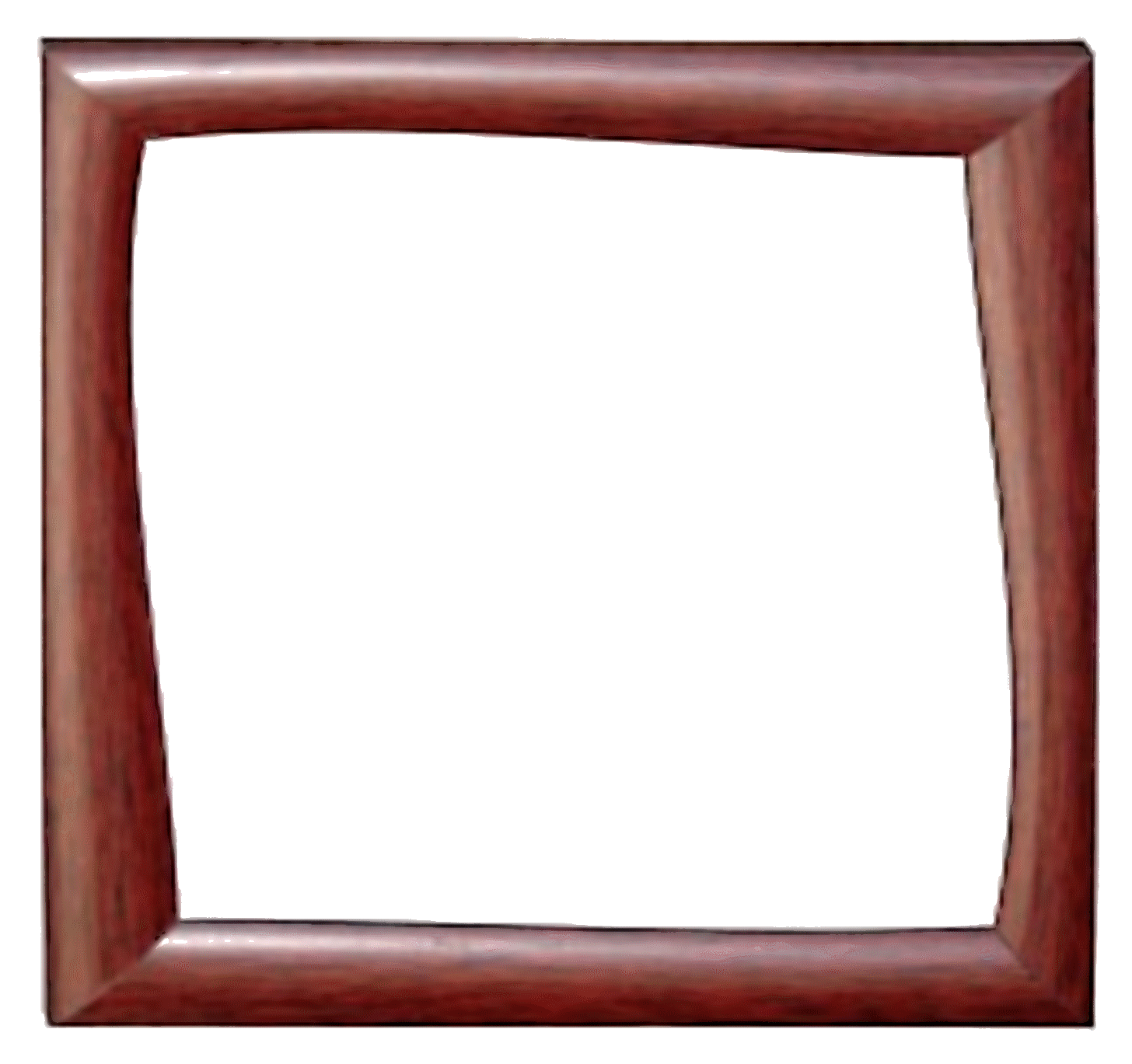 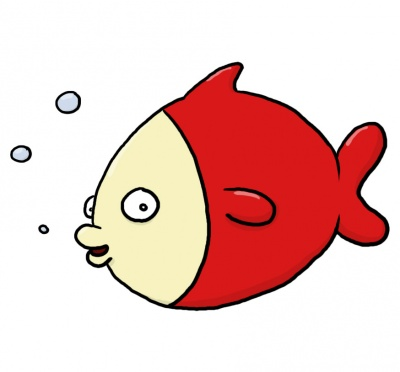 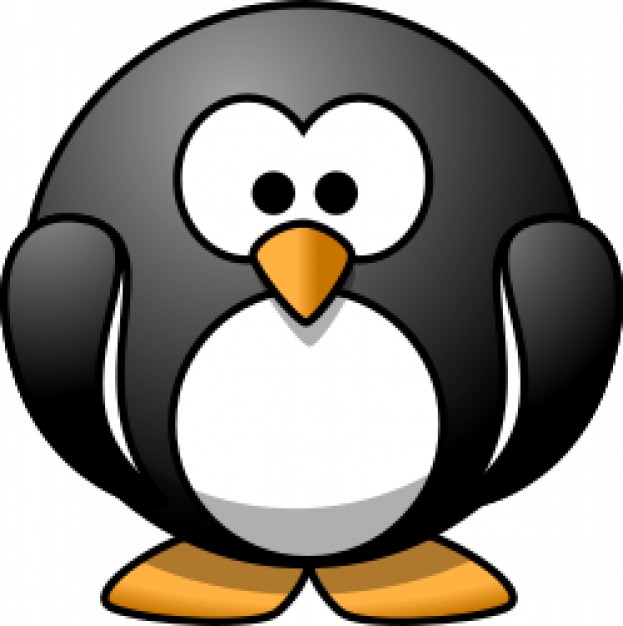 7/16
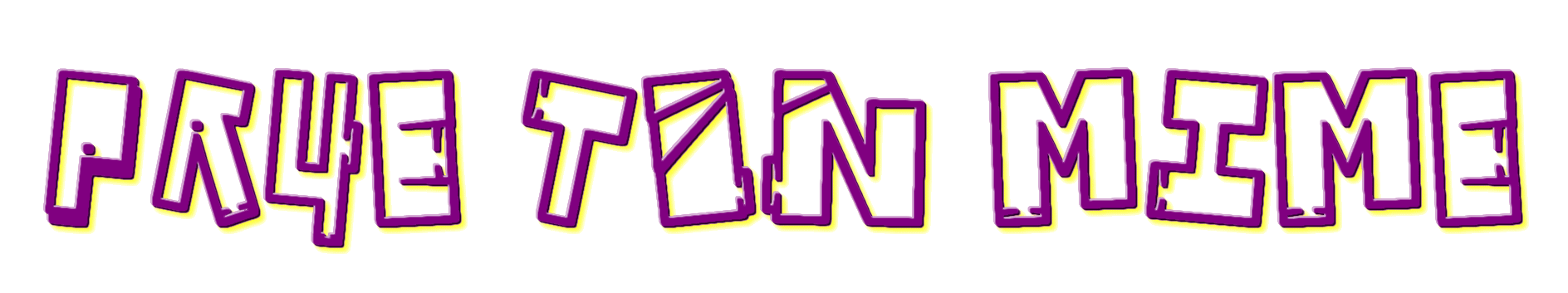 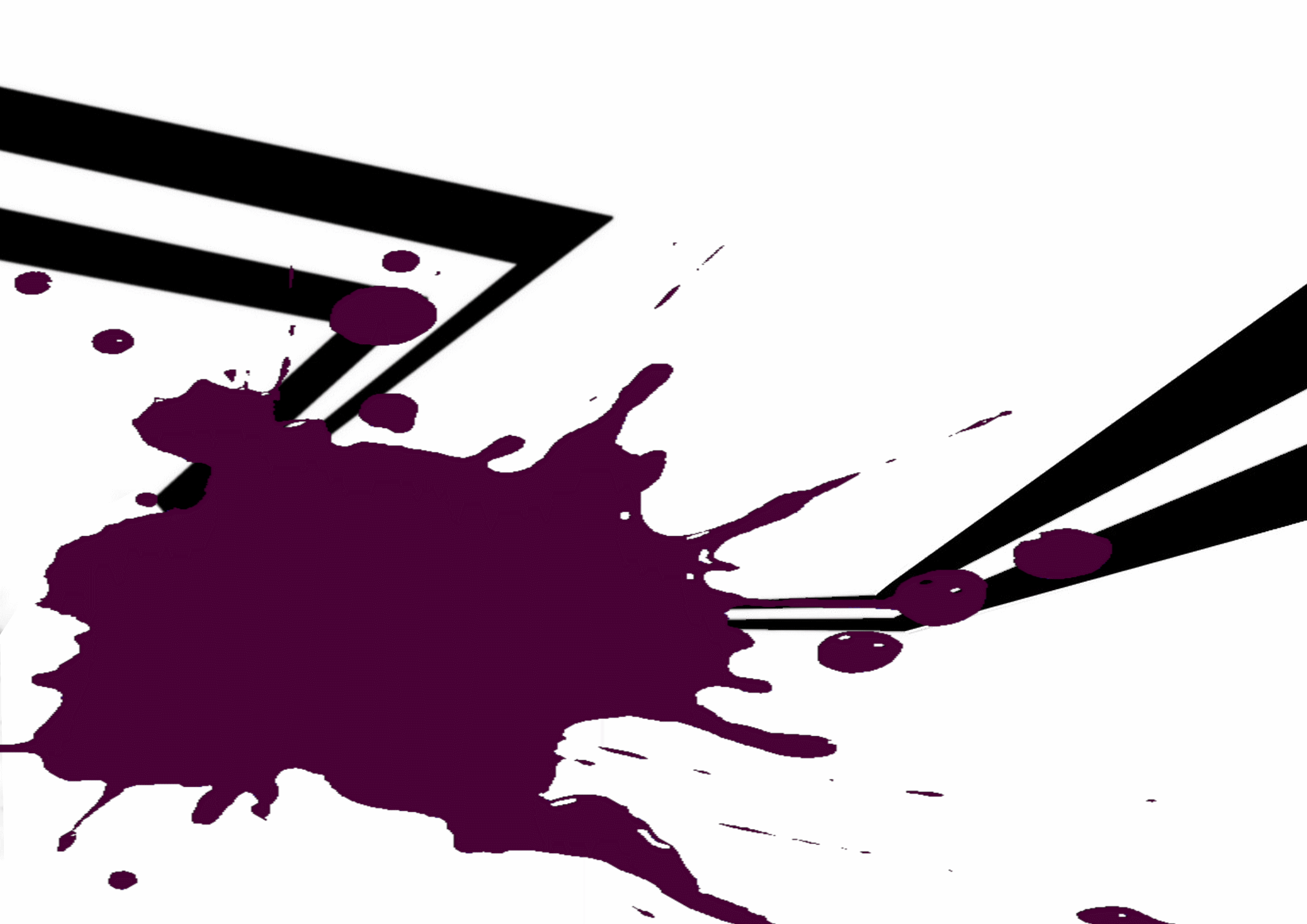 Grenouille
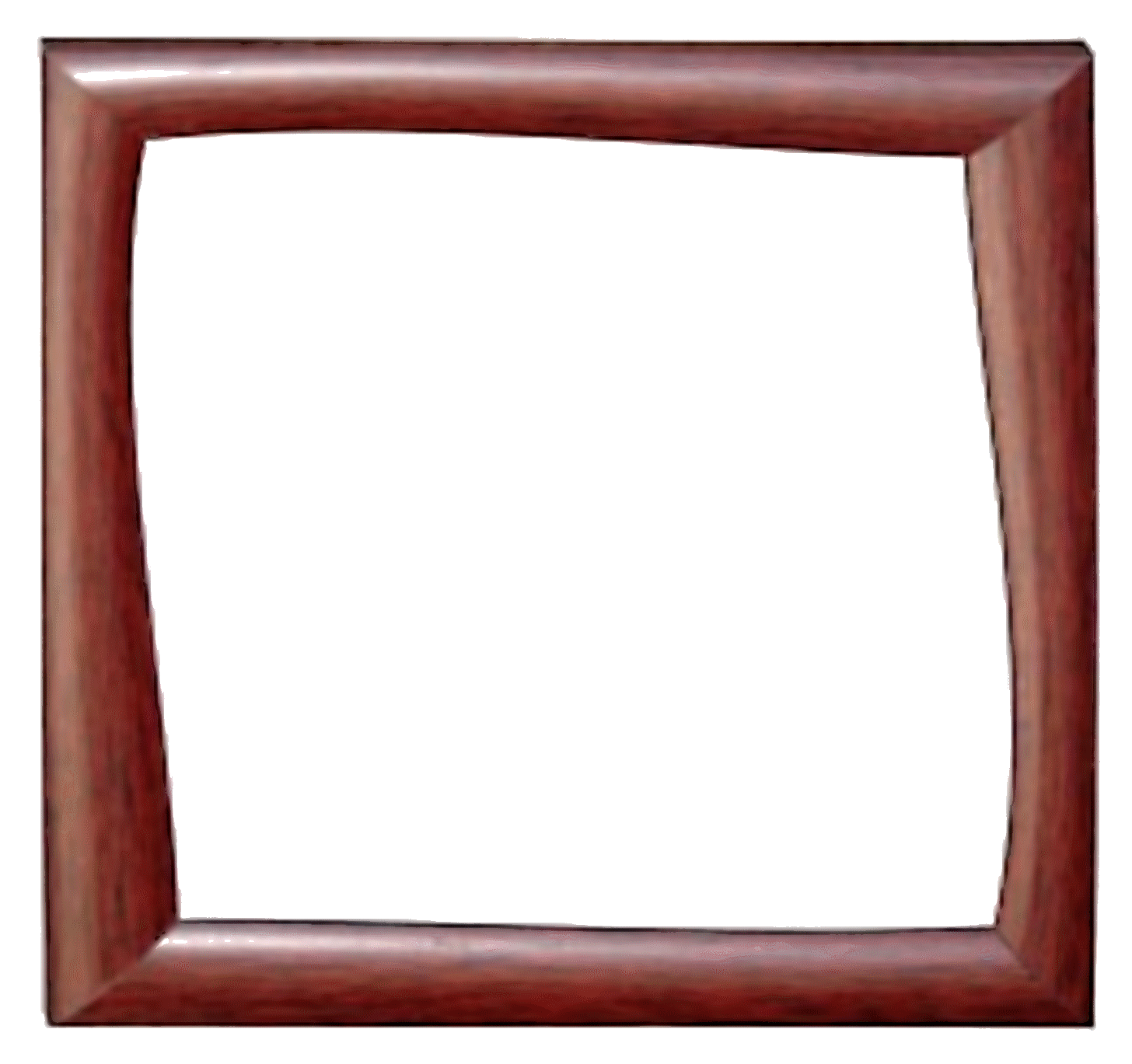 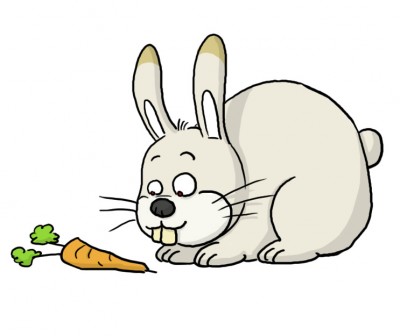 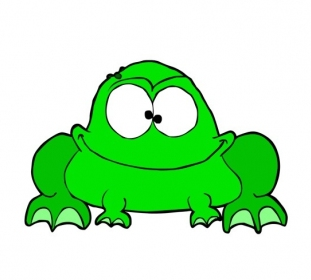 8/16
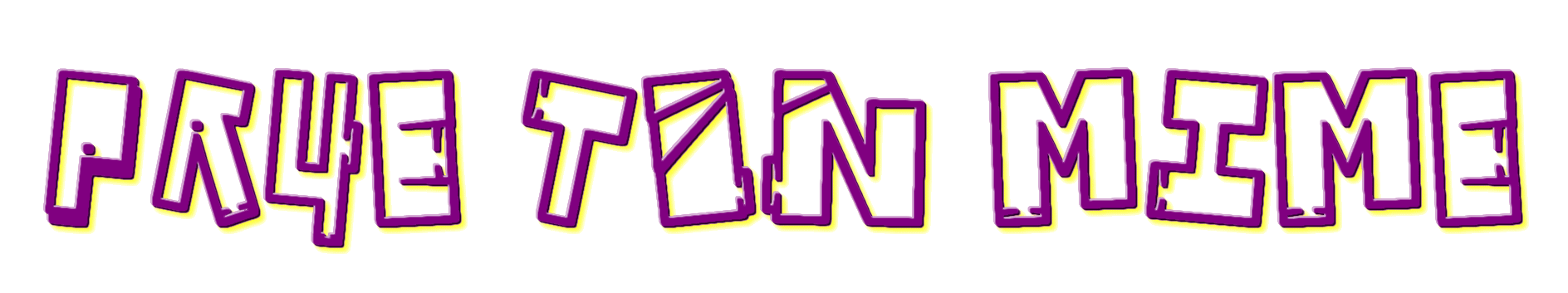 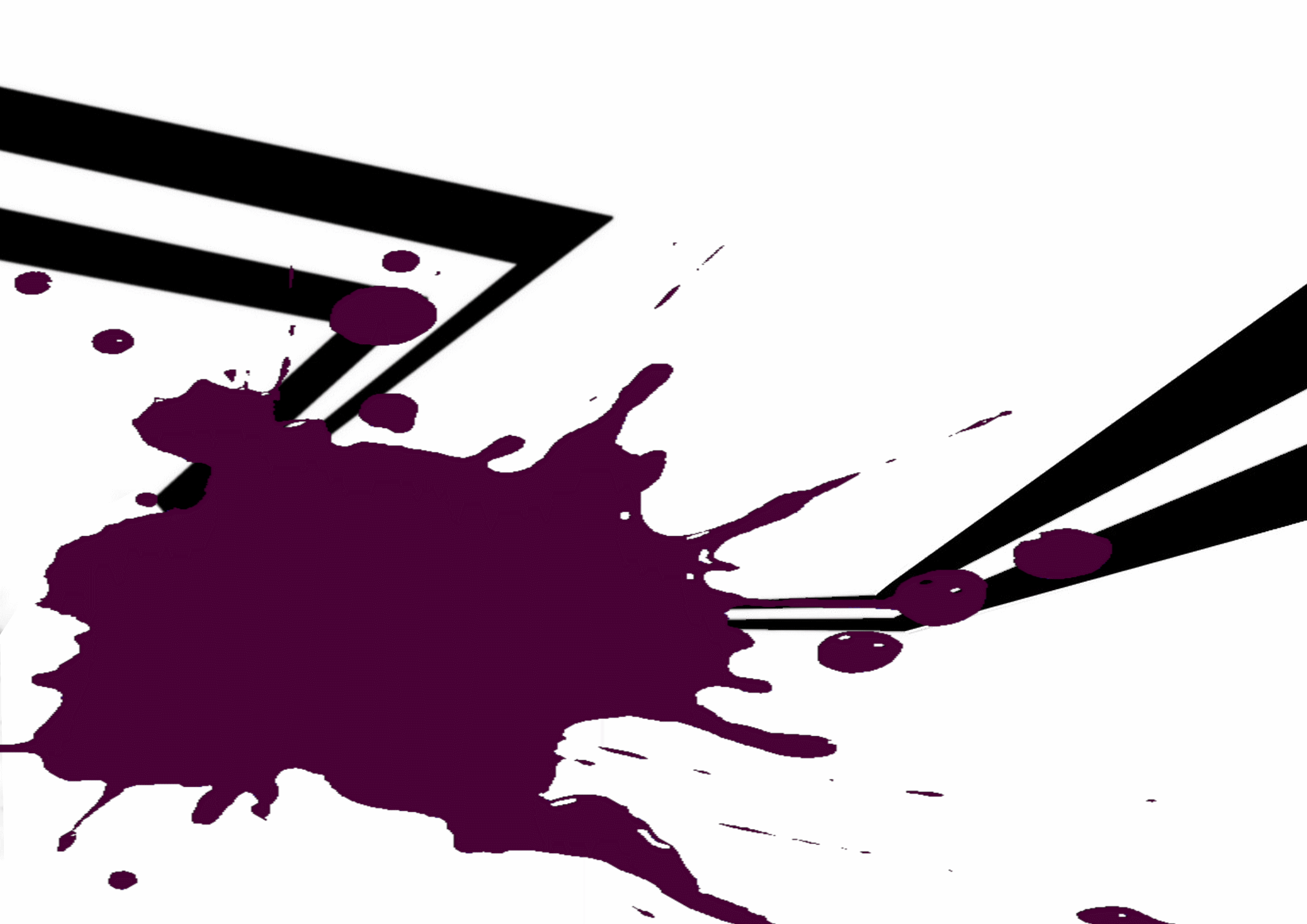 Football
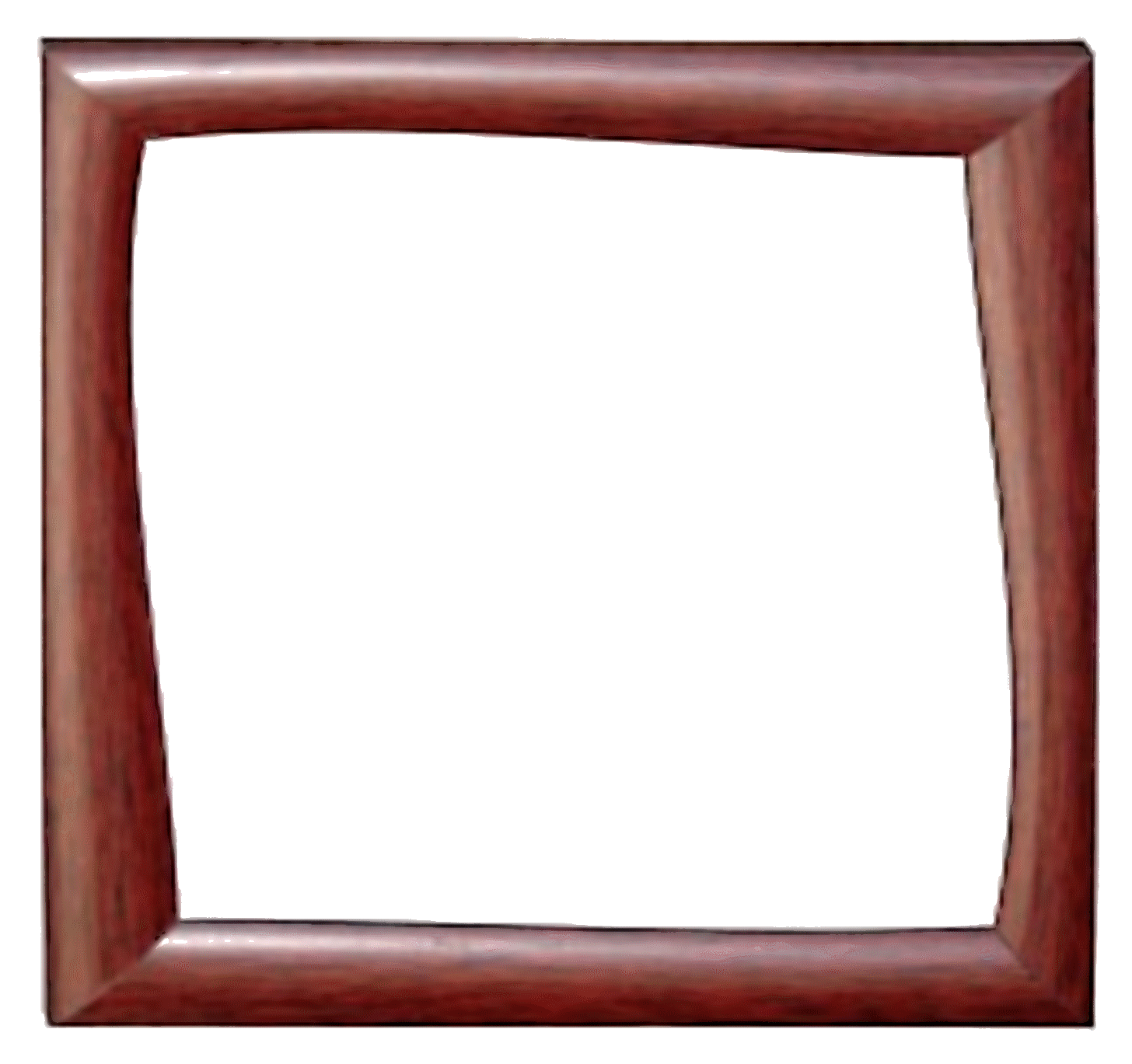 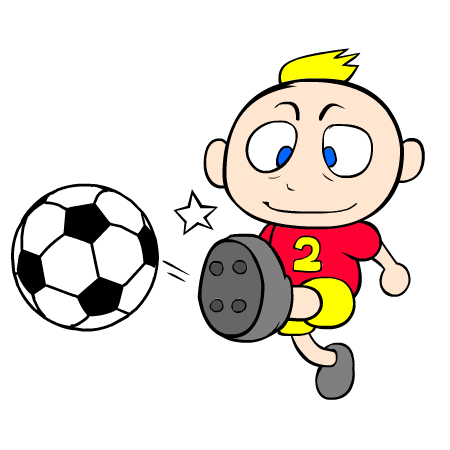 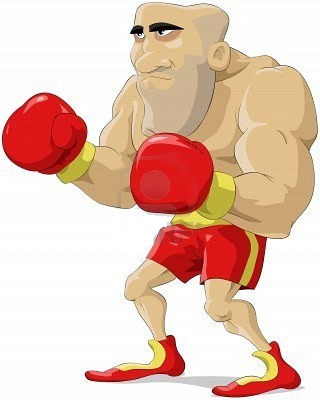 9/16
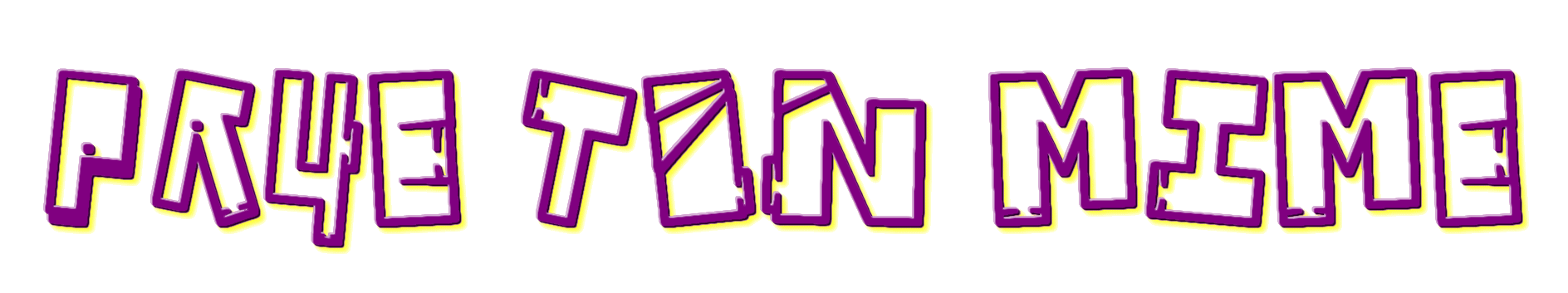 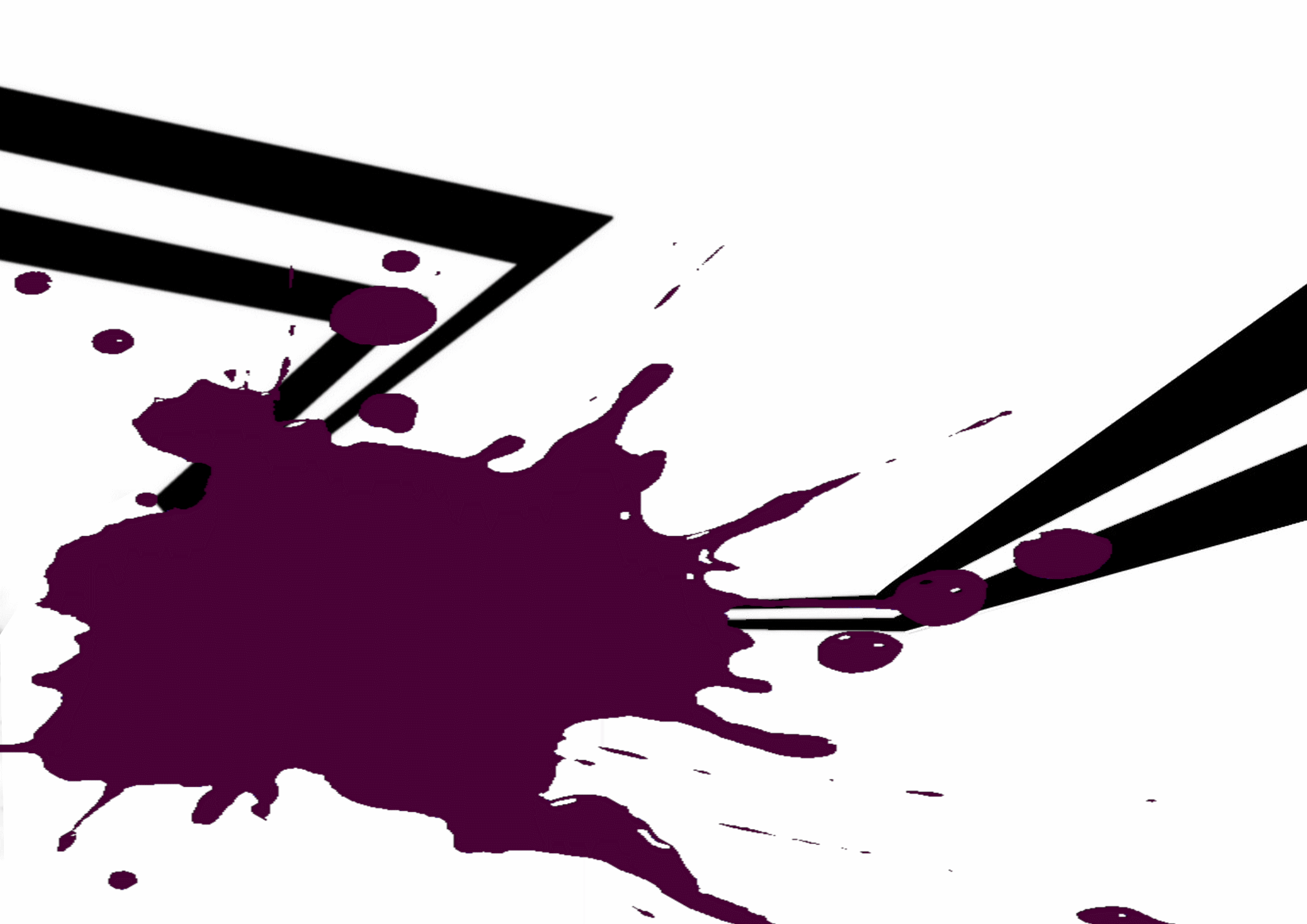 Rugby
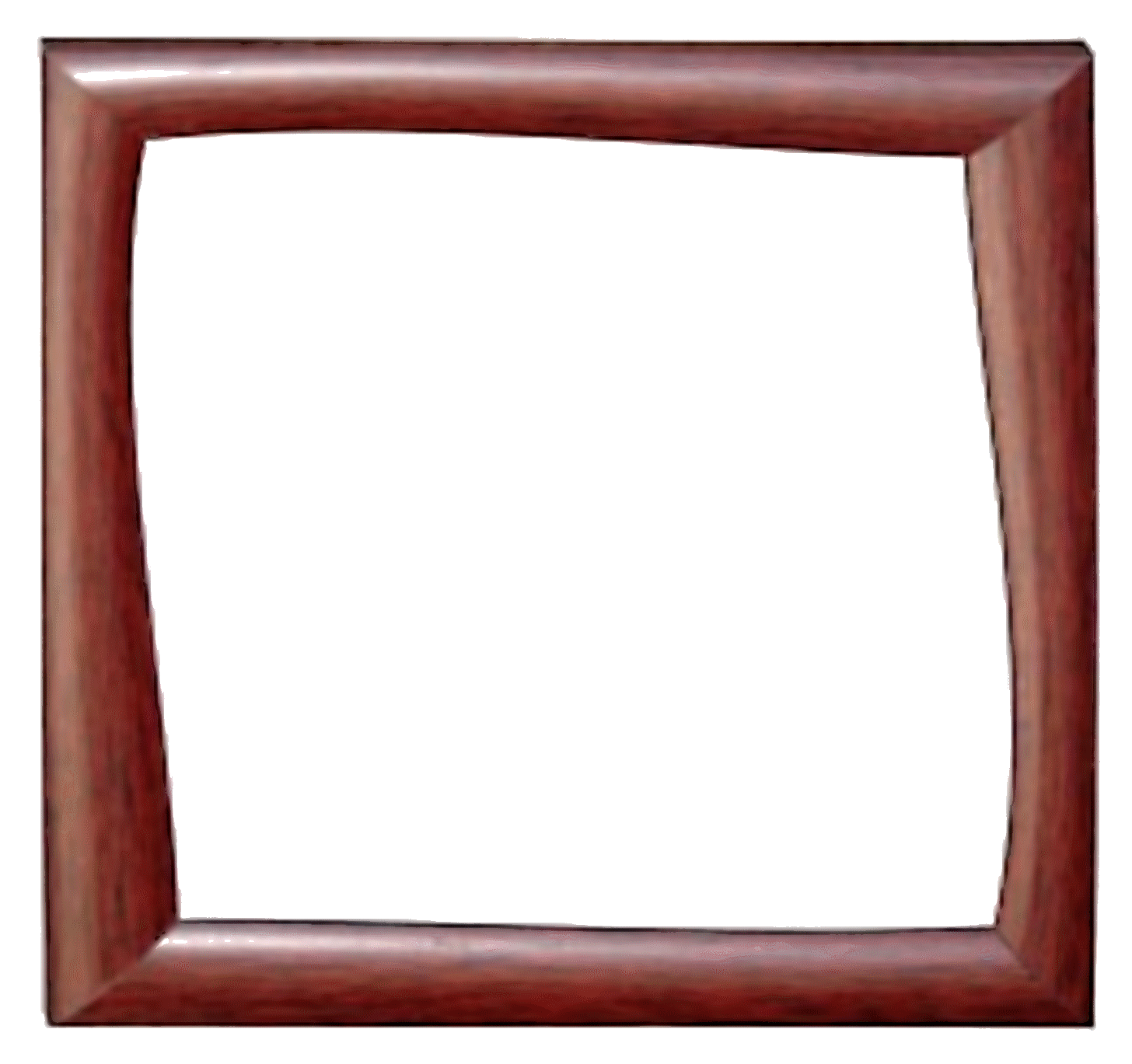 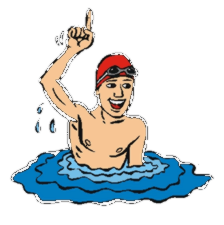 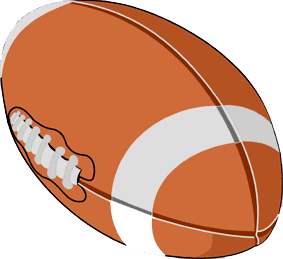 10/16
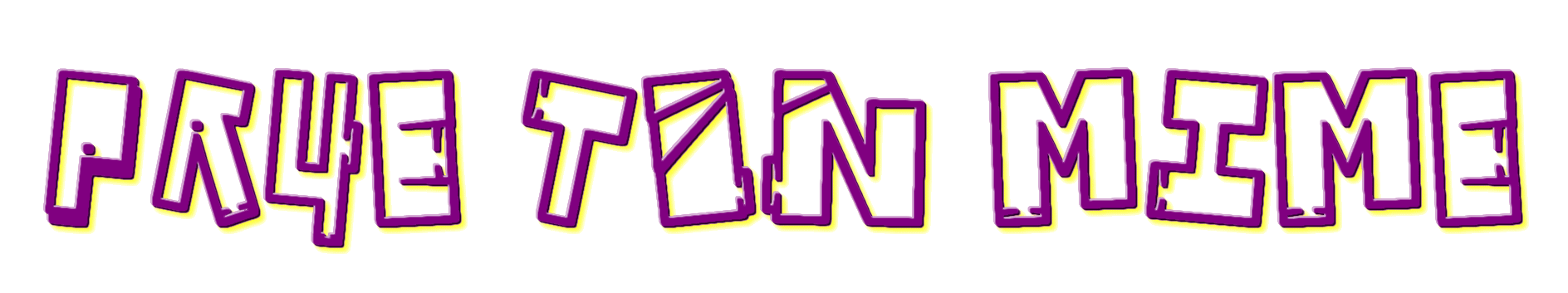 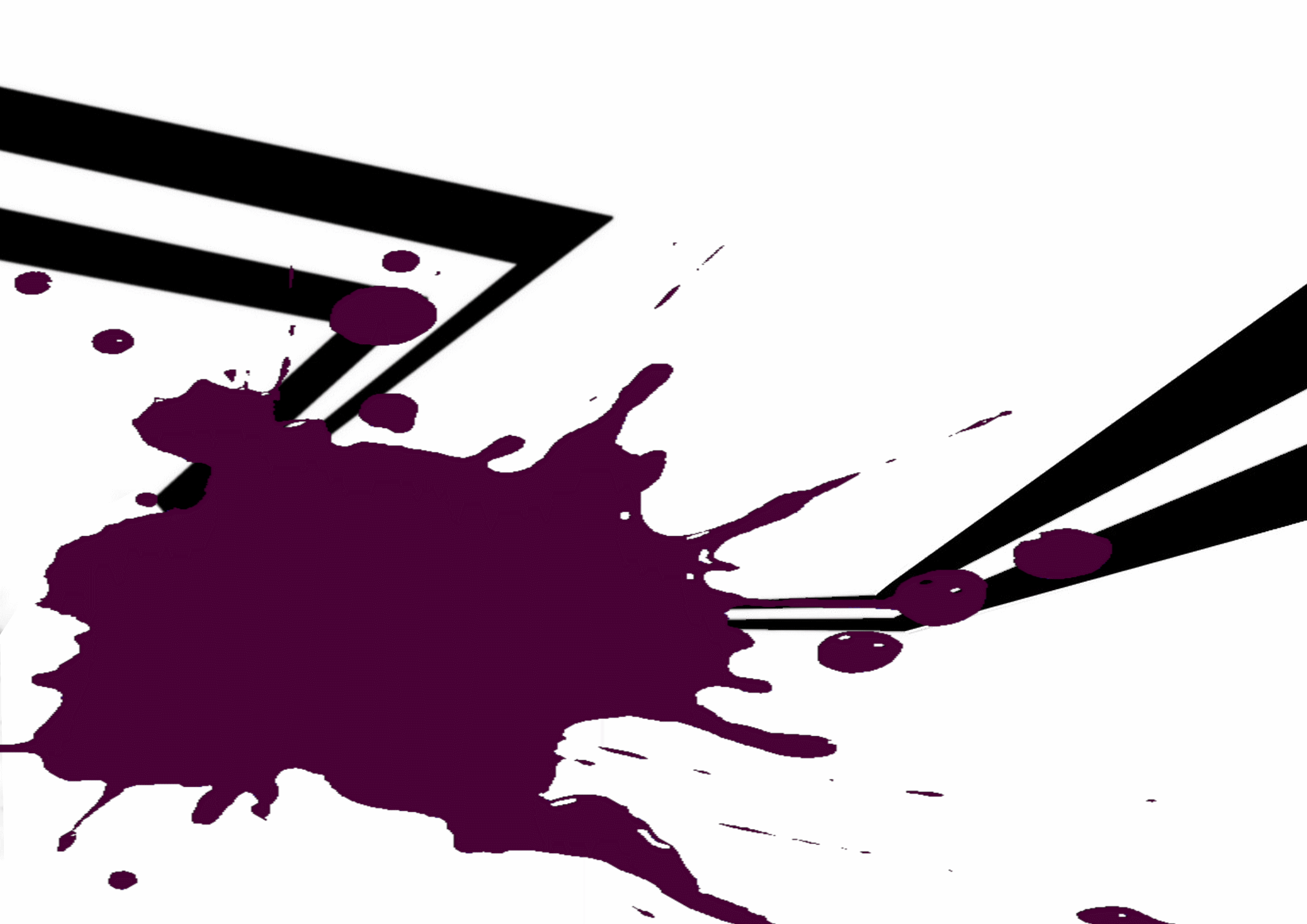 Escrime
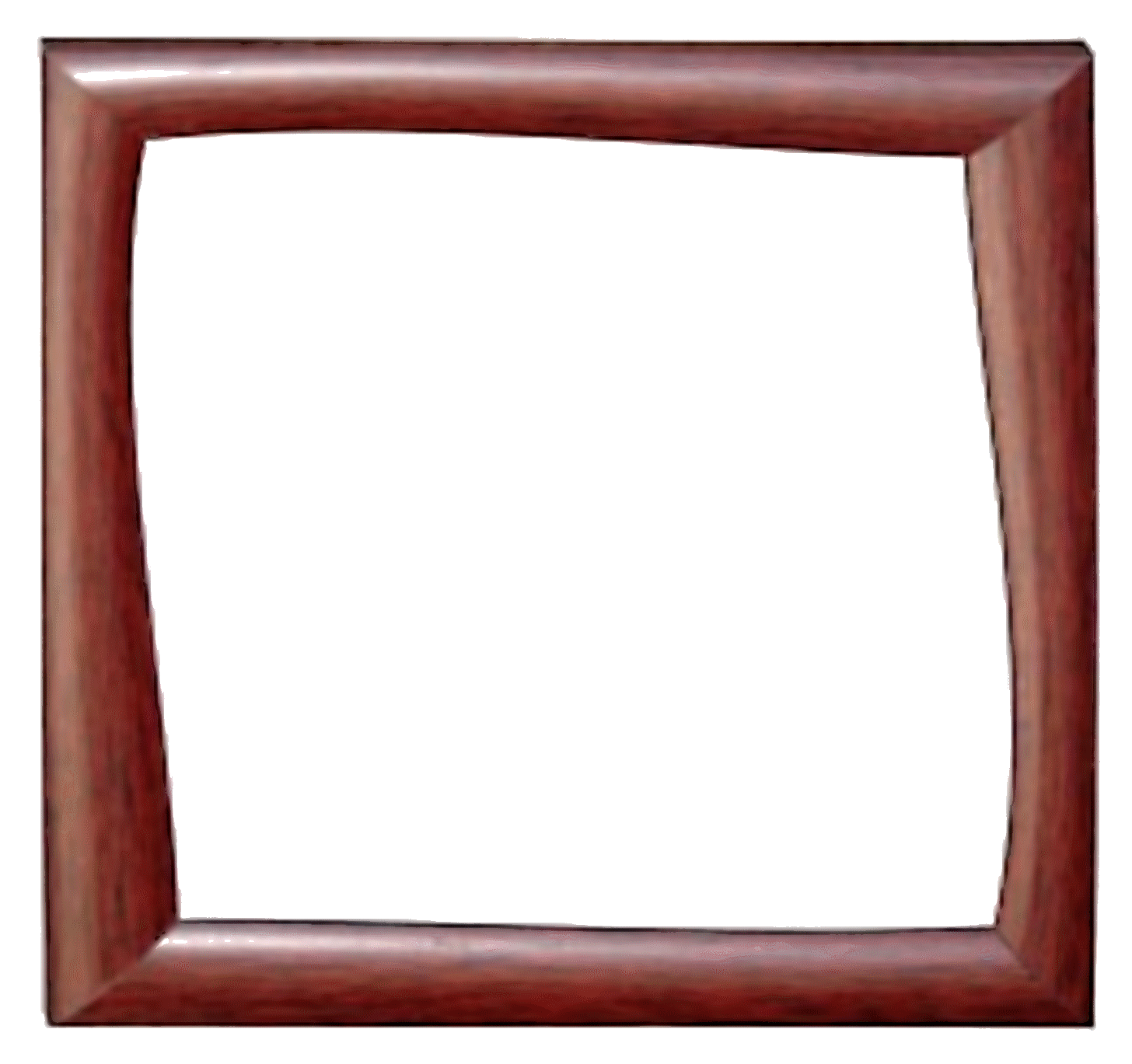 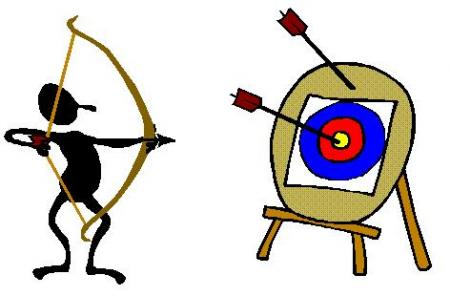 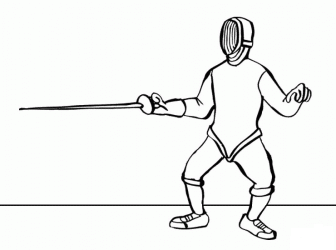 11/16
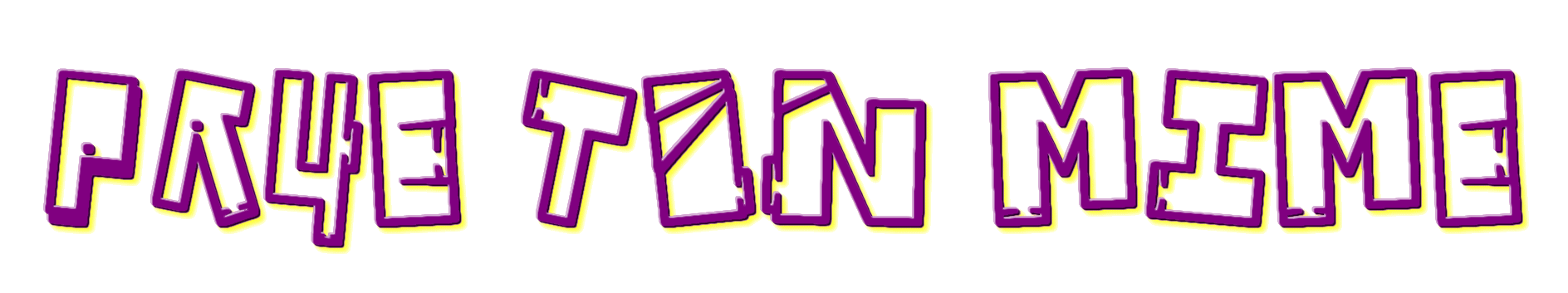 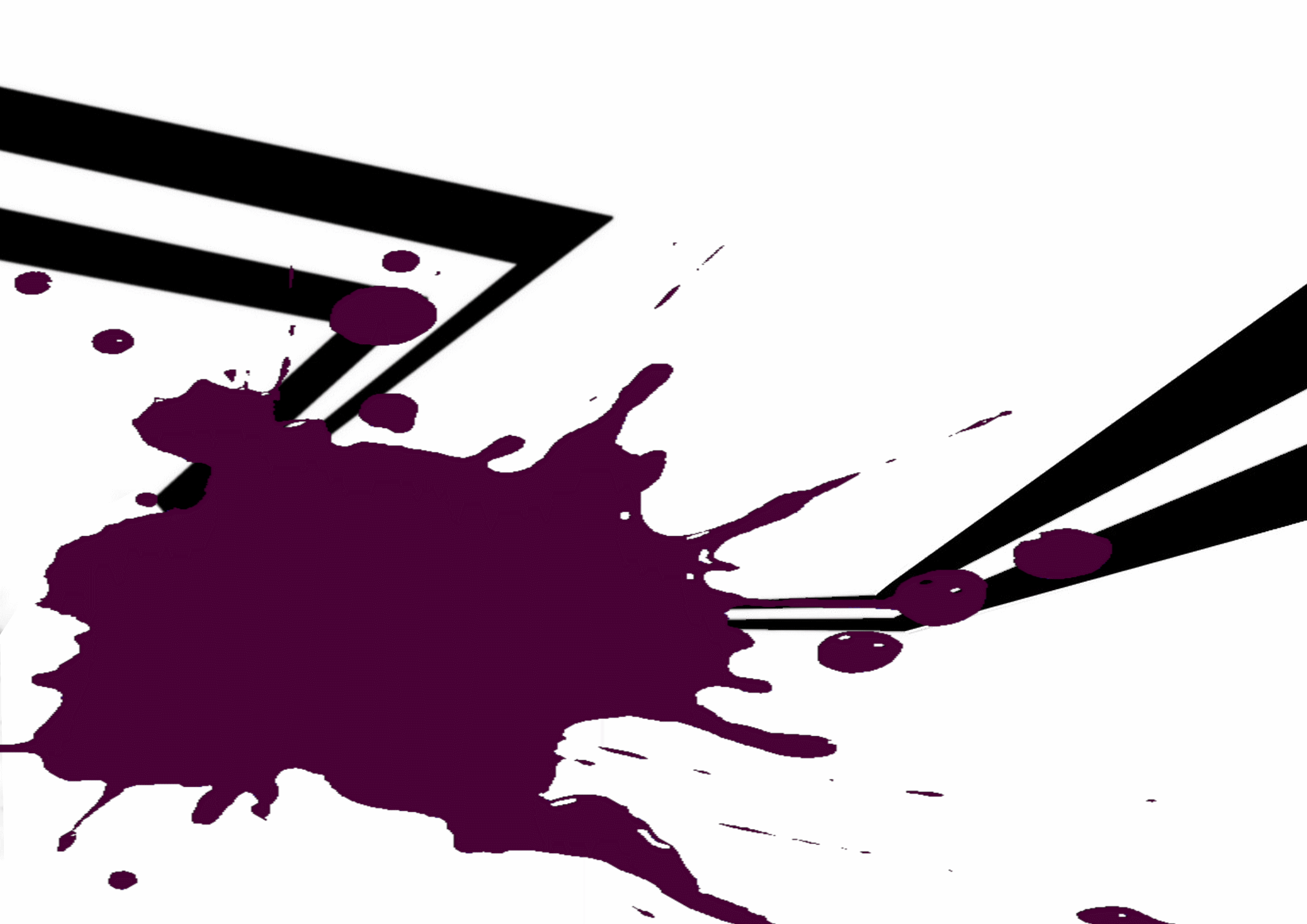 Ping-Pong
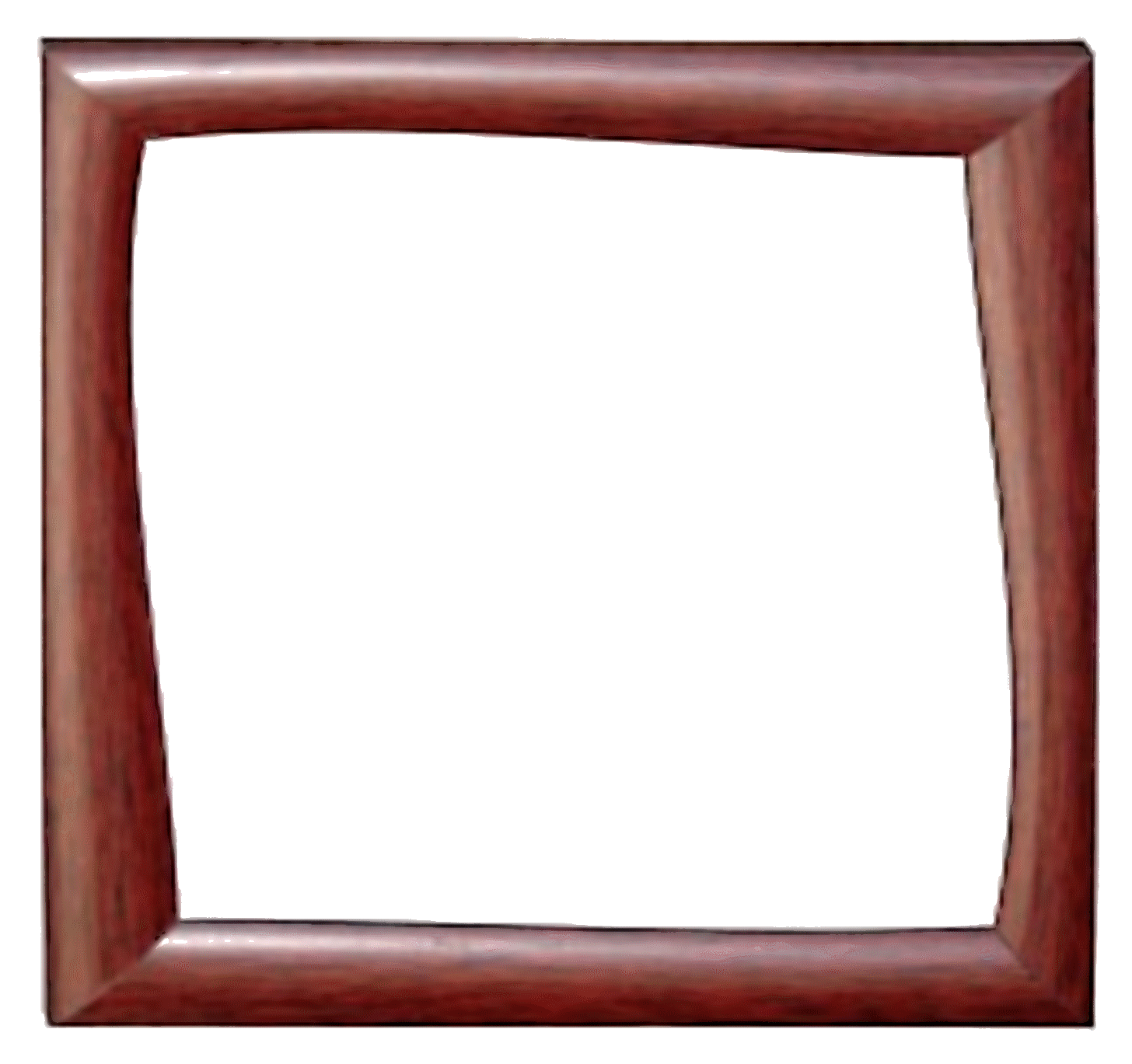 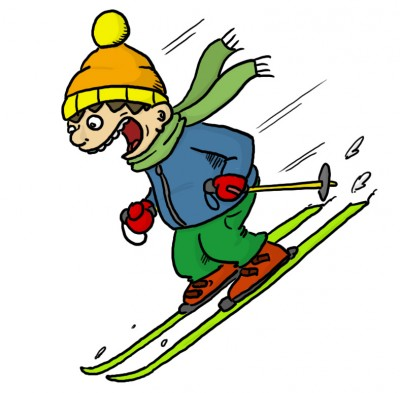 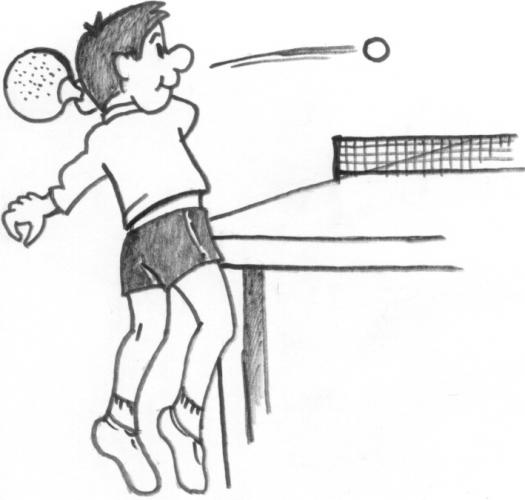 12/16
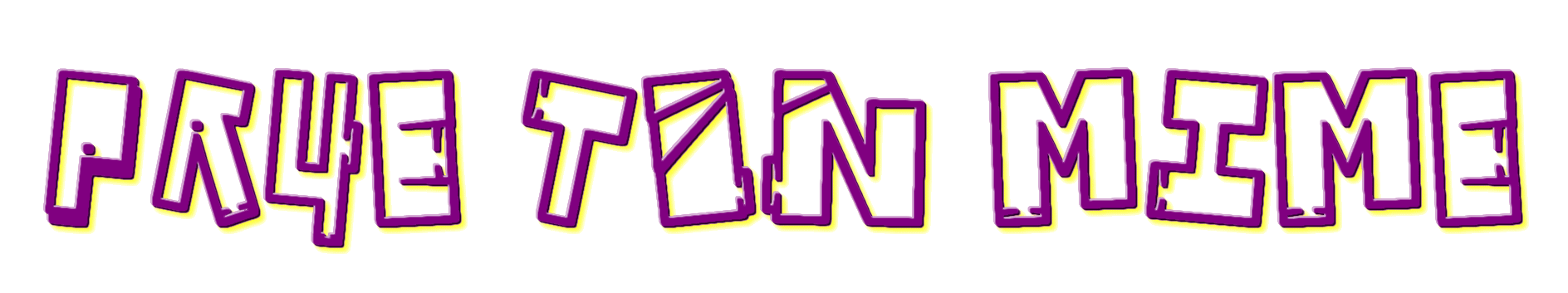 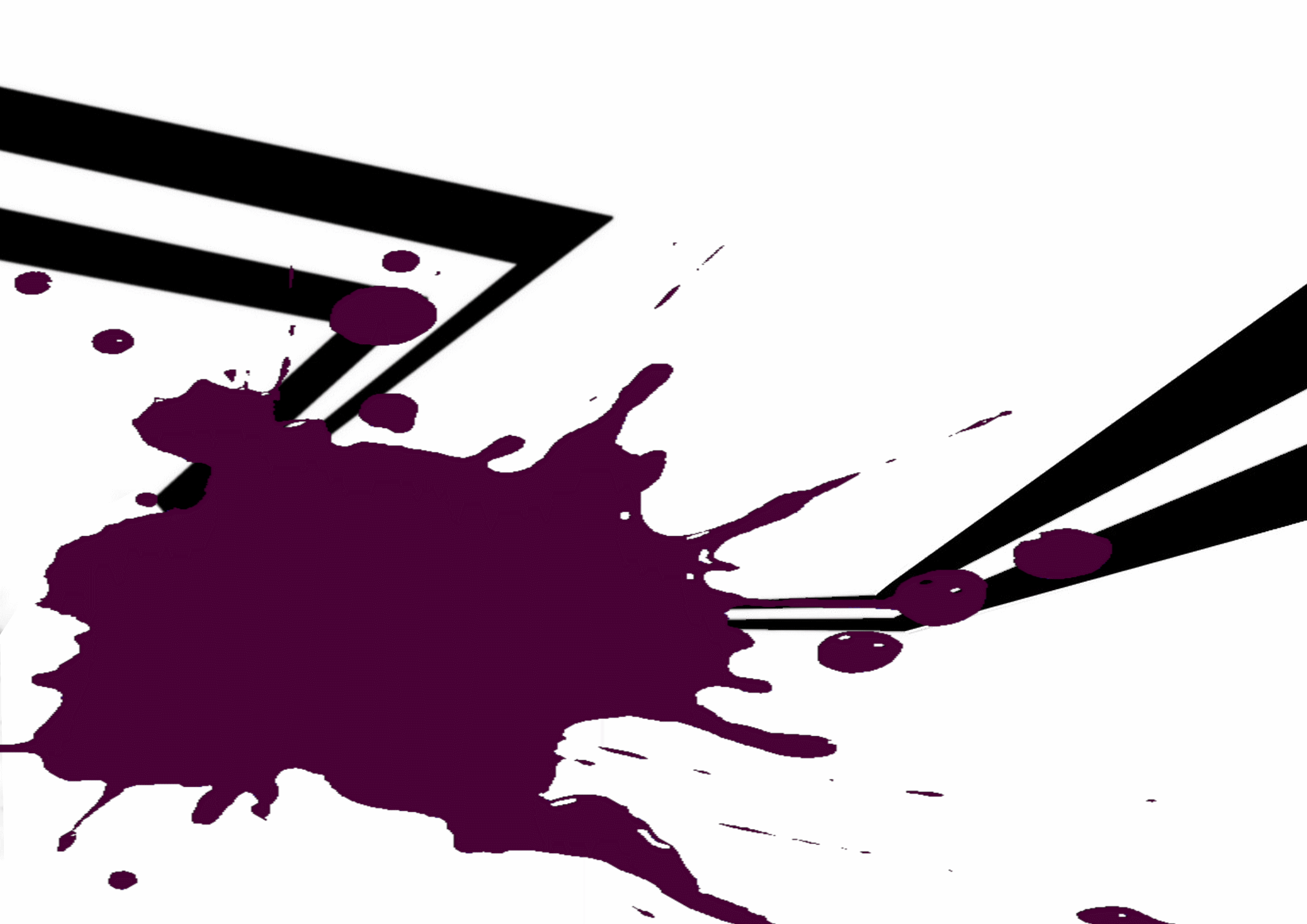 Ordinateur
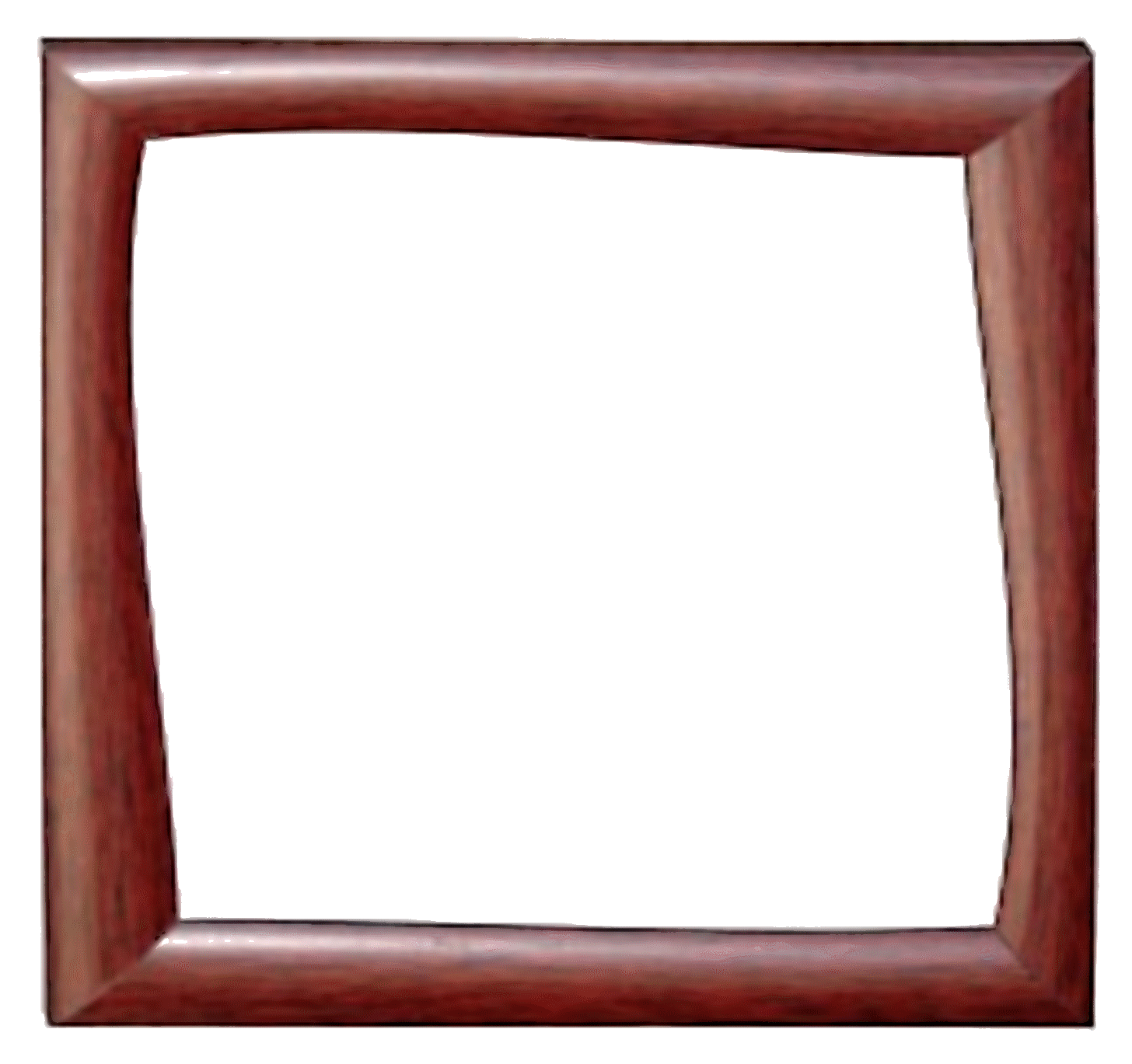 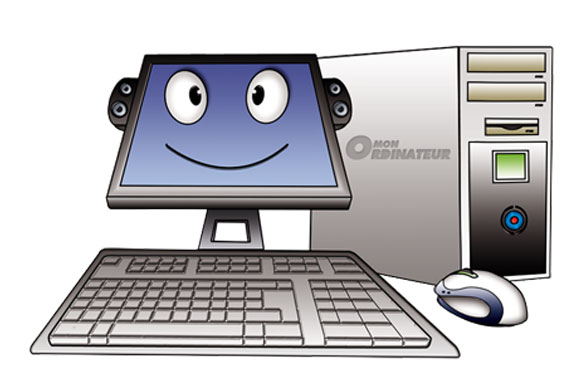 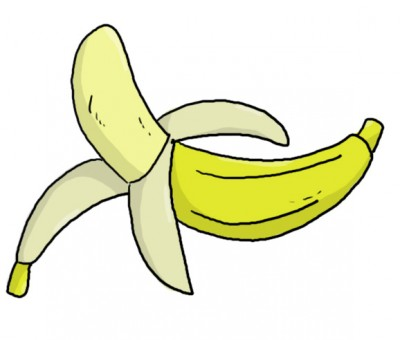 13/16
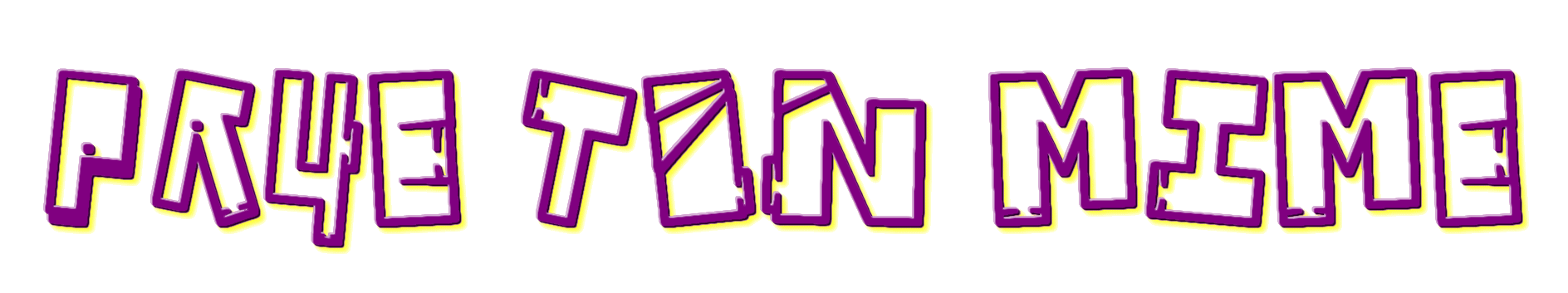 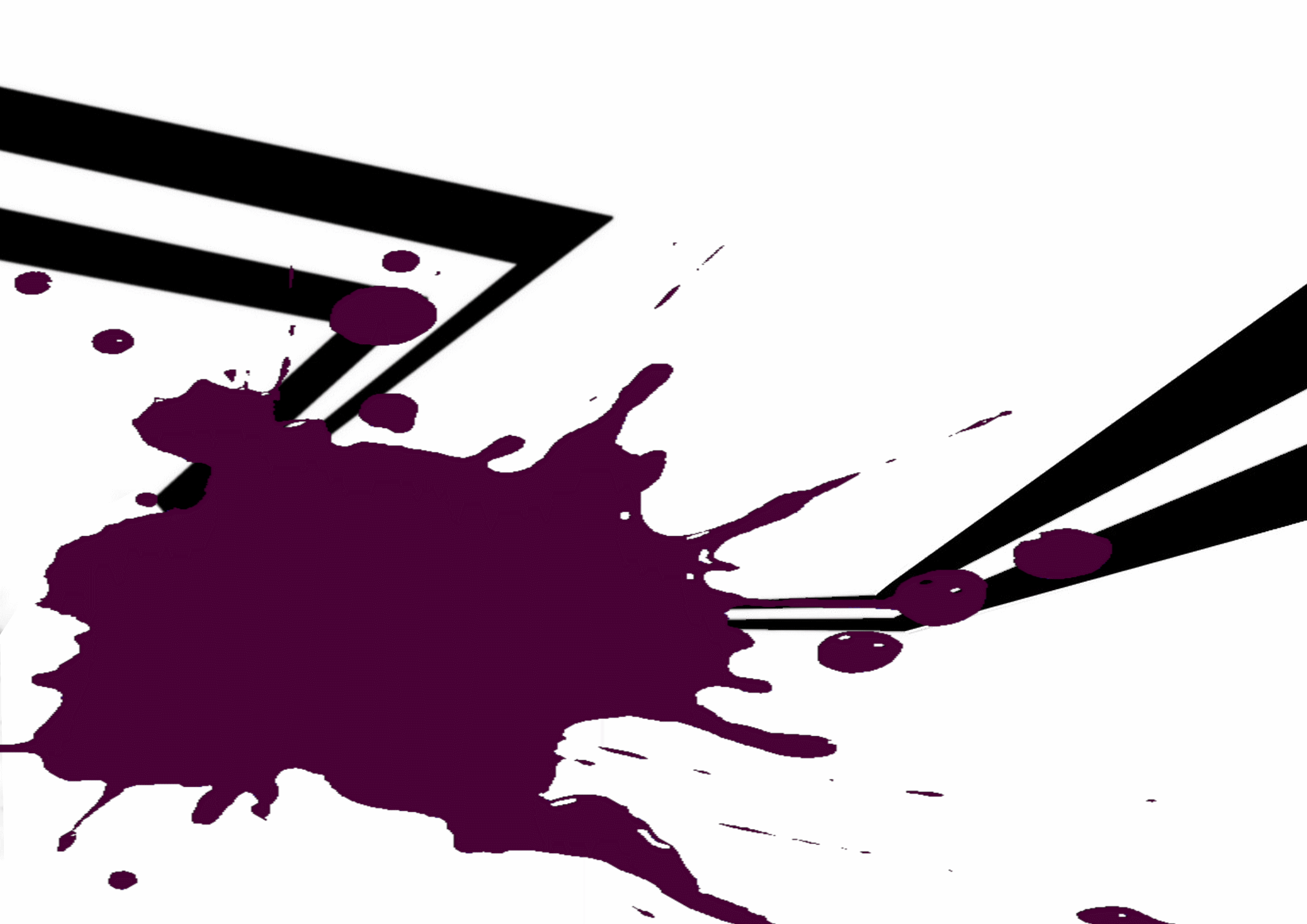 Statue de 
la liberté
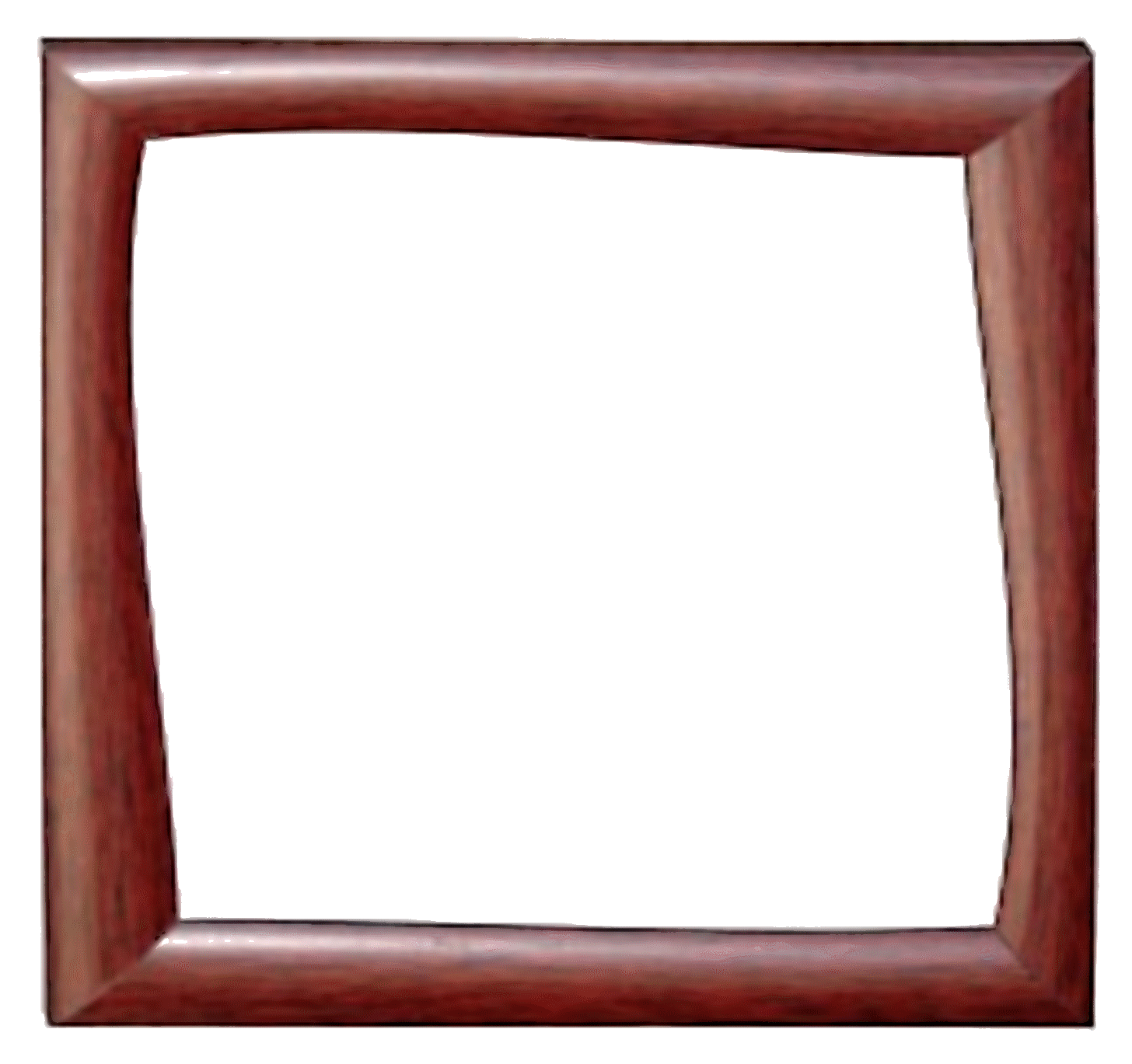 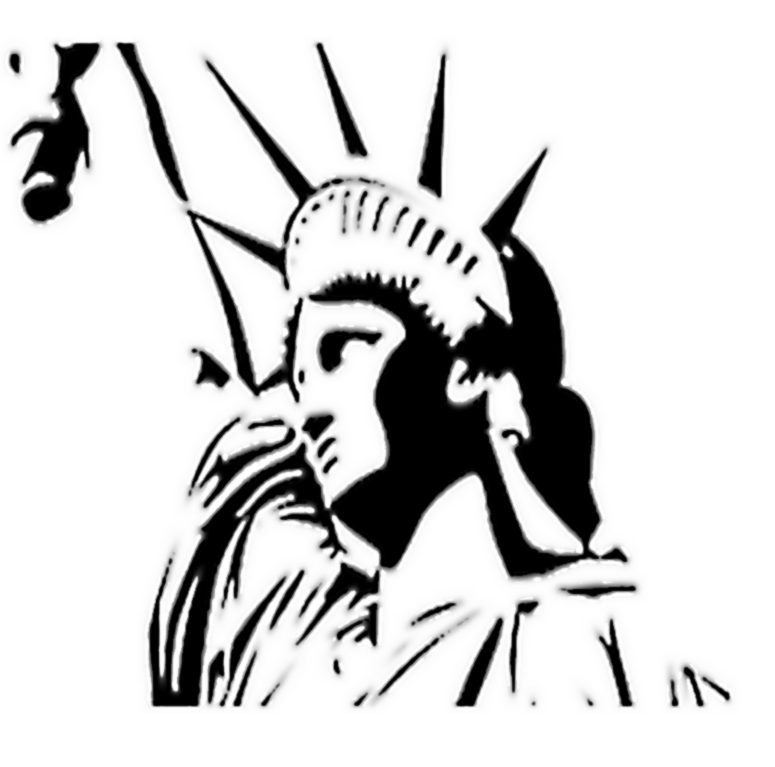 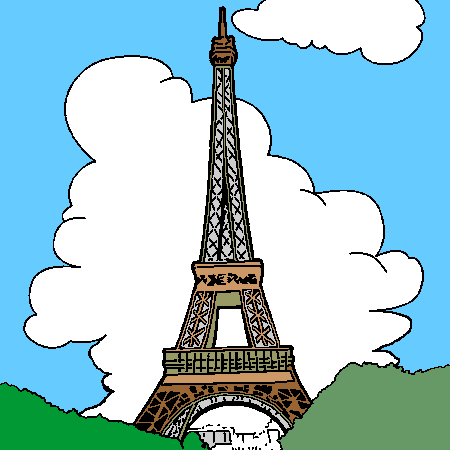 14/16
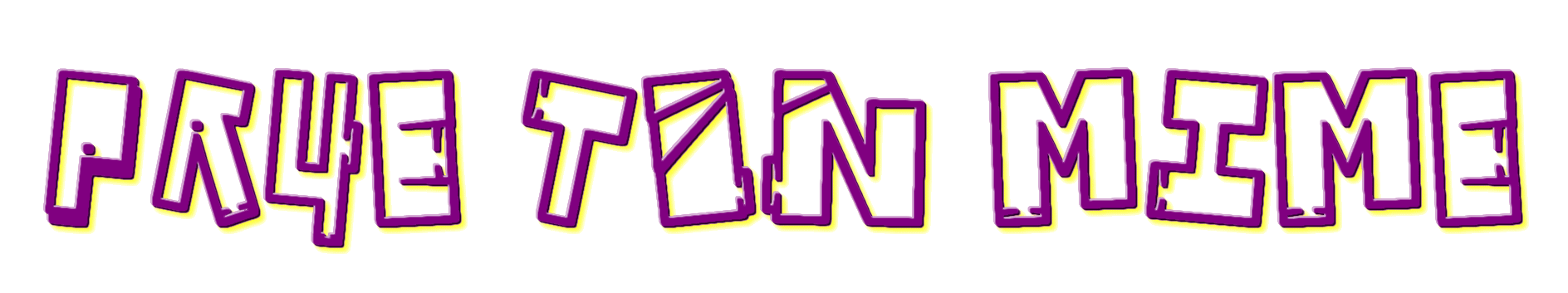 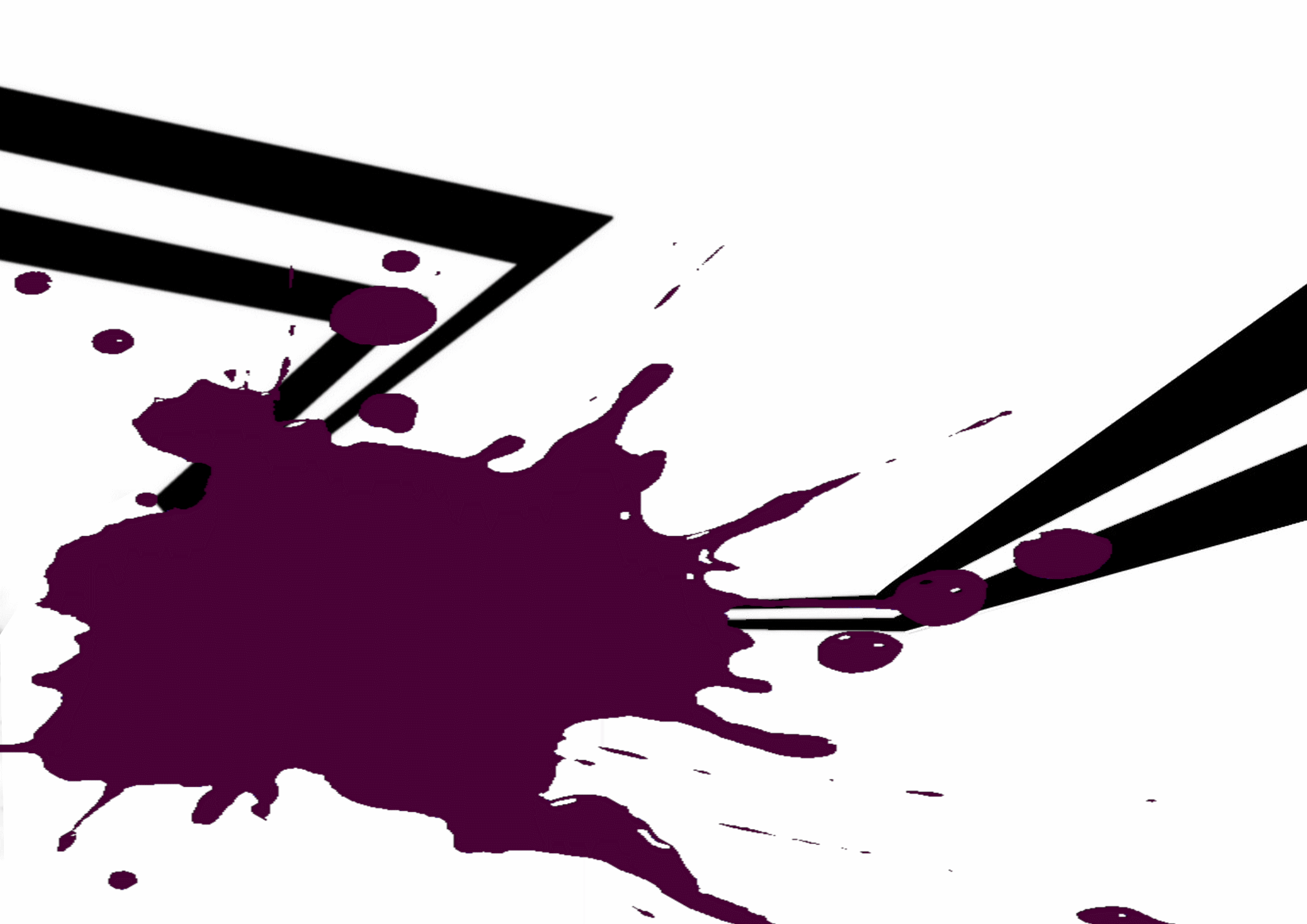 Clown
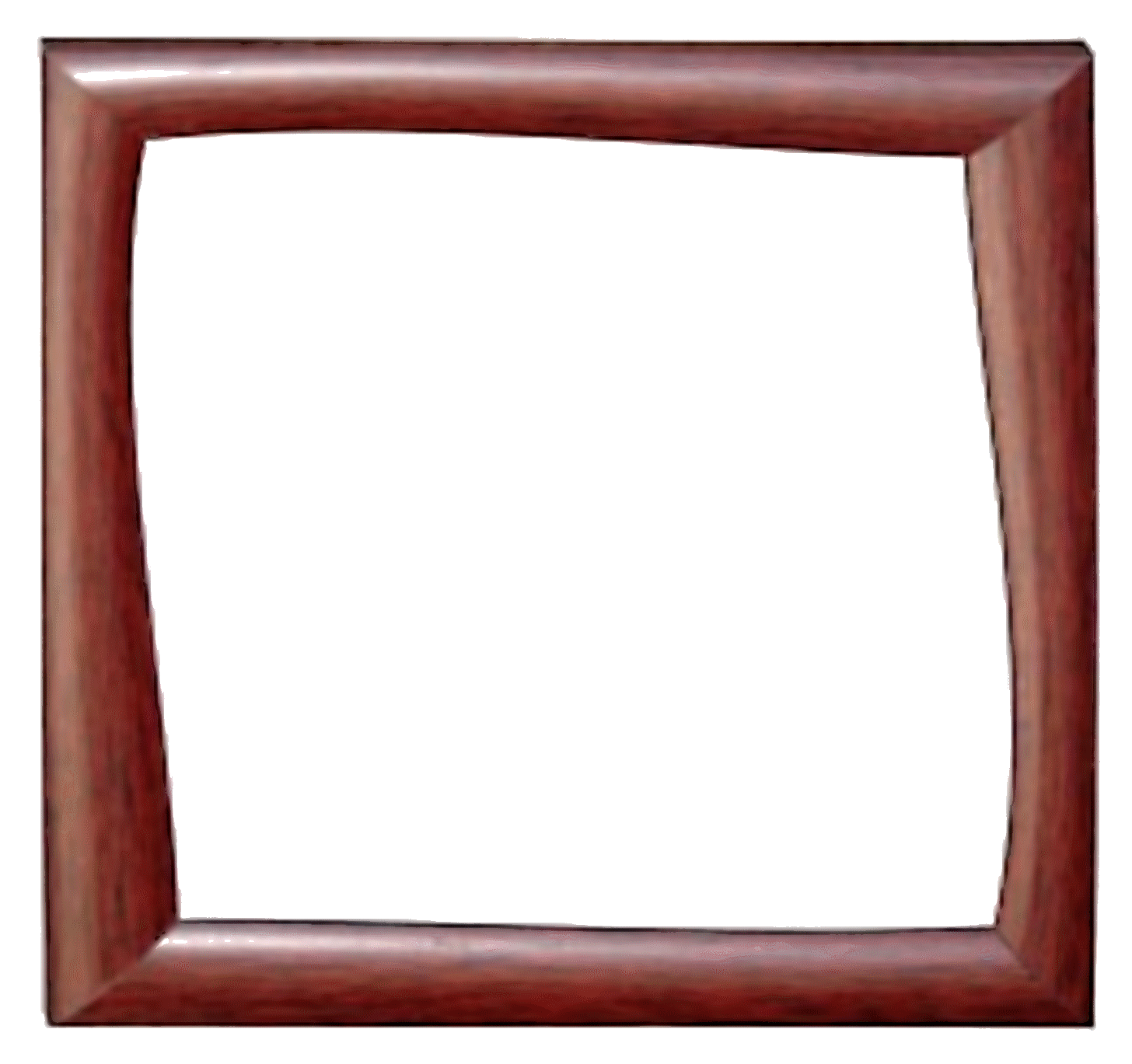 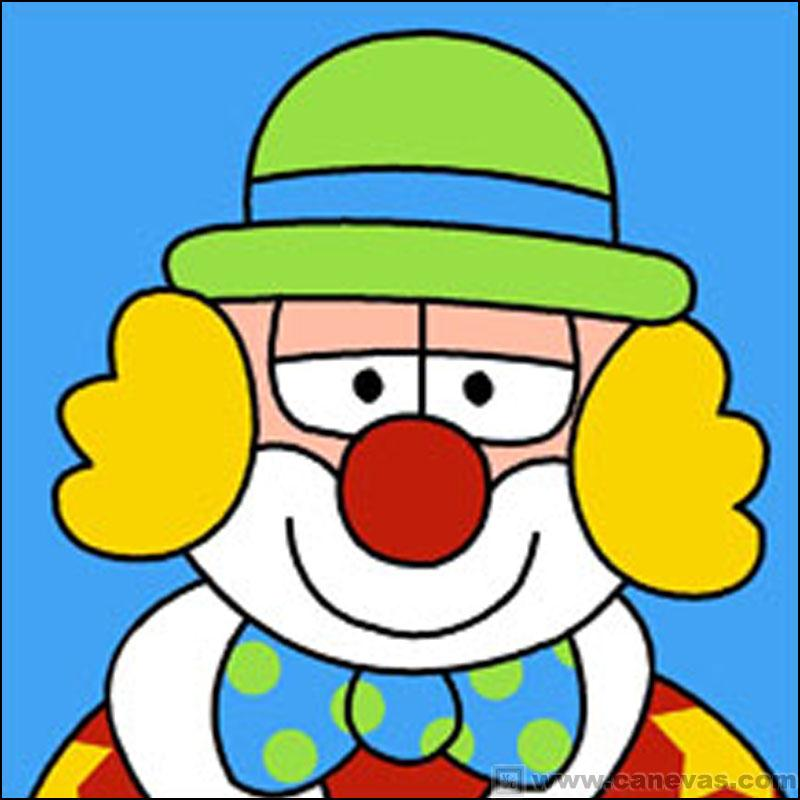 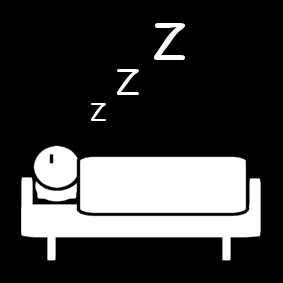 15/16
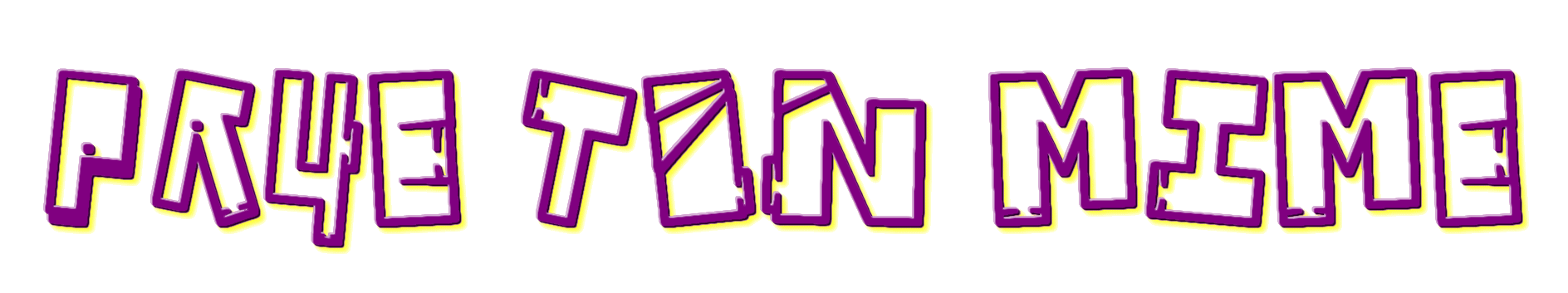 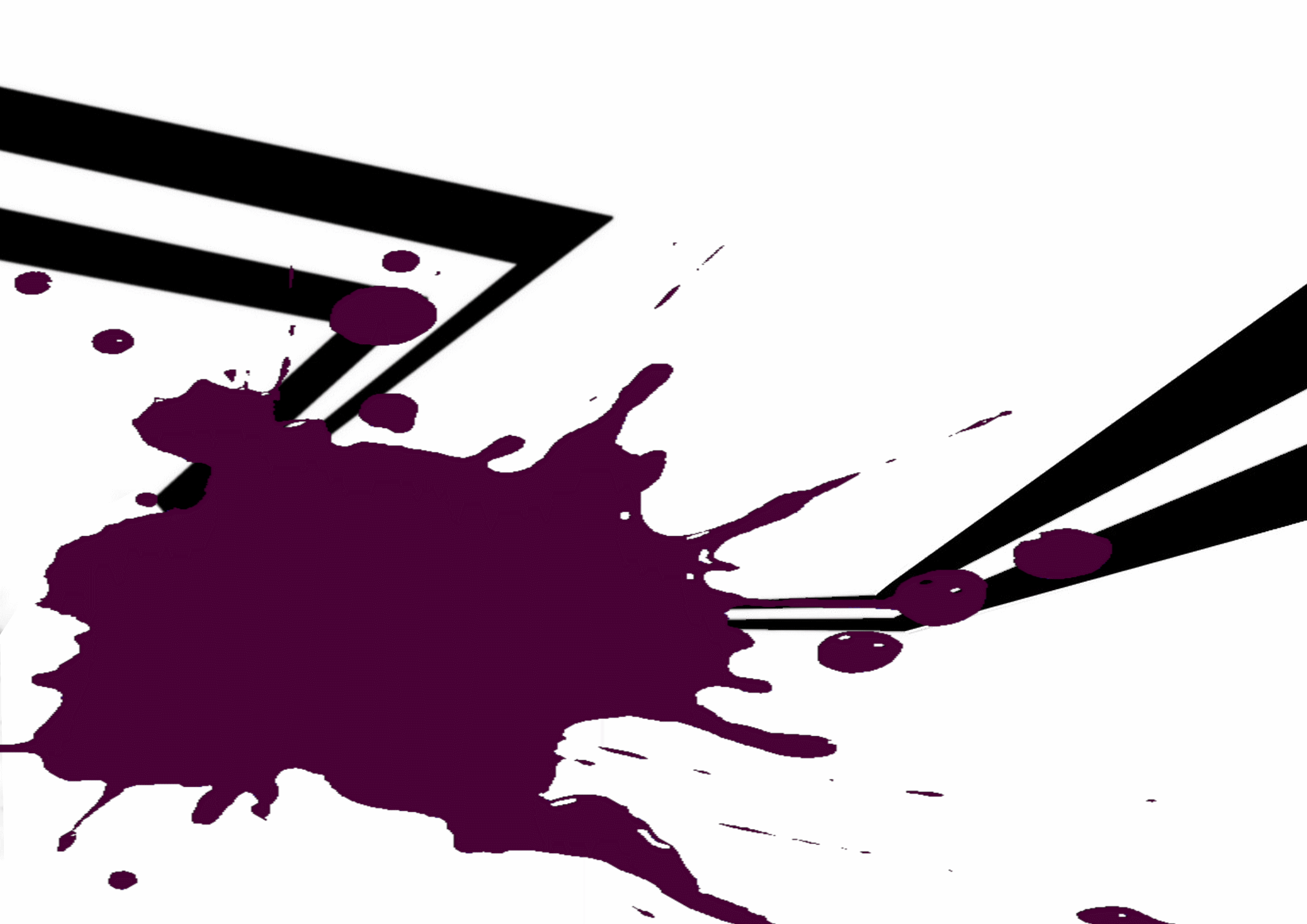 Super hero
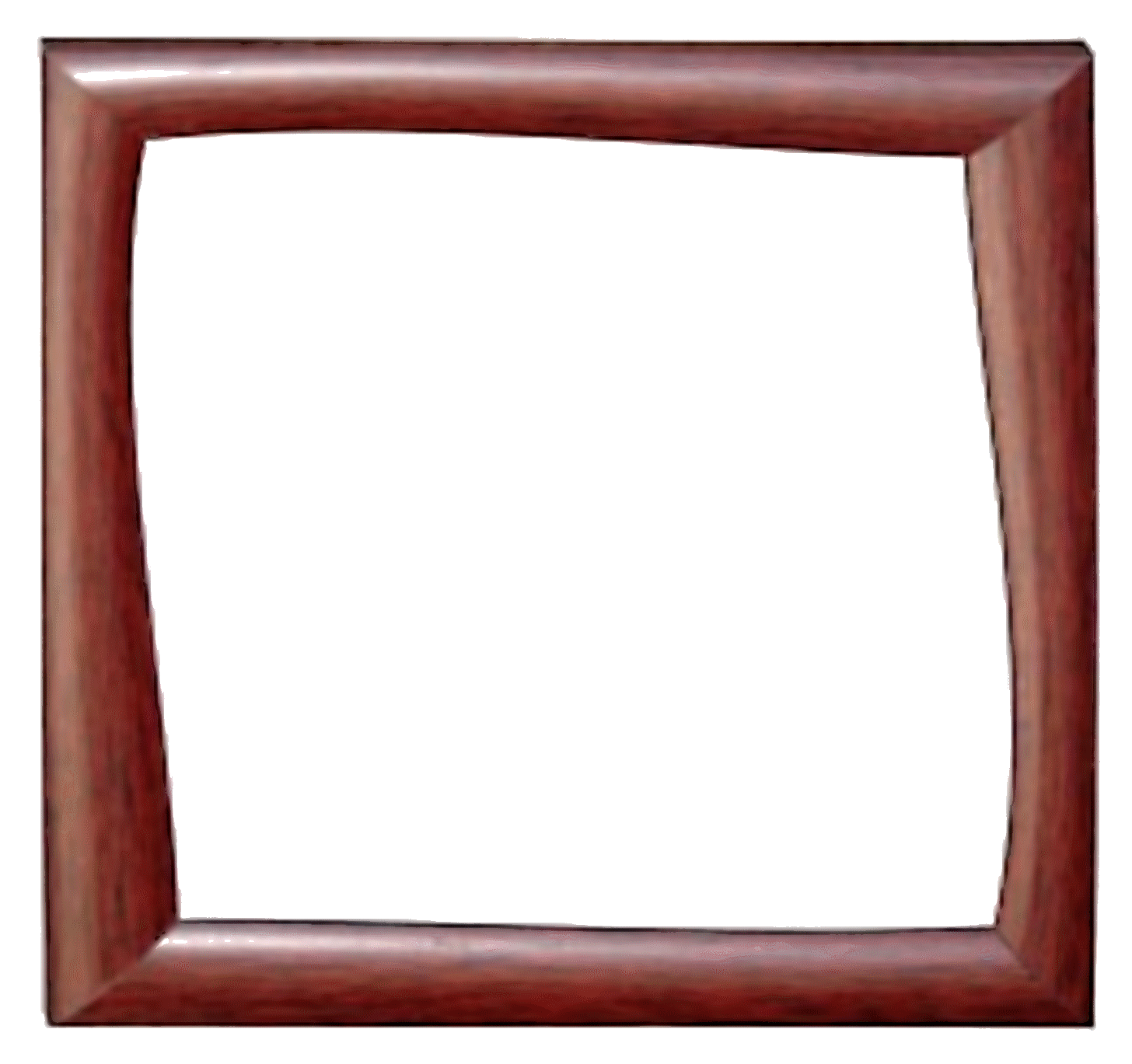 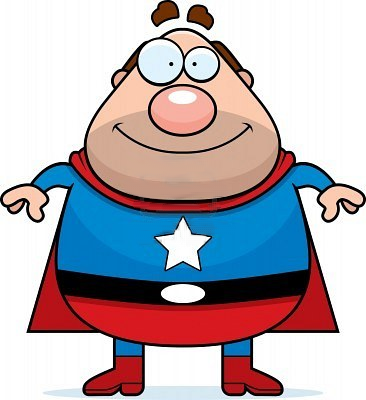 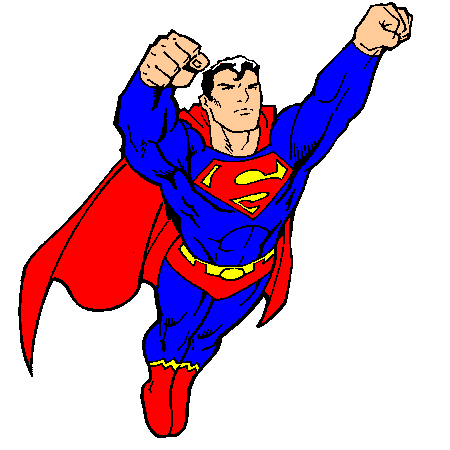 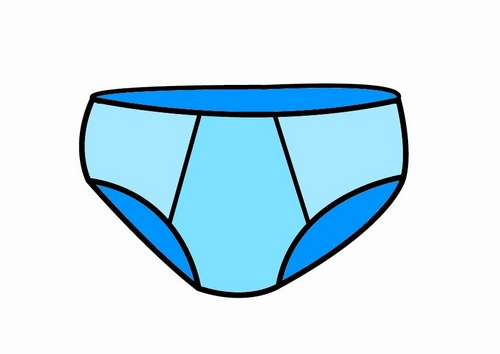 16/16
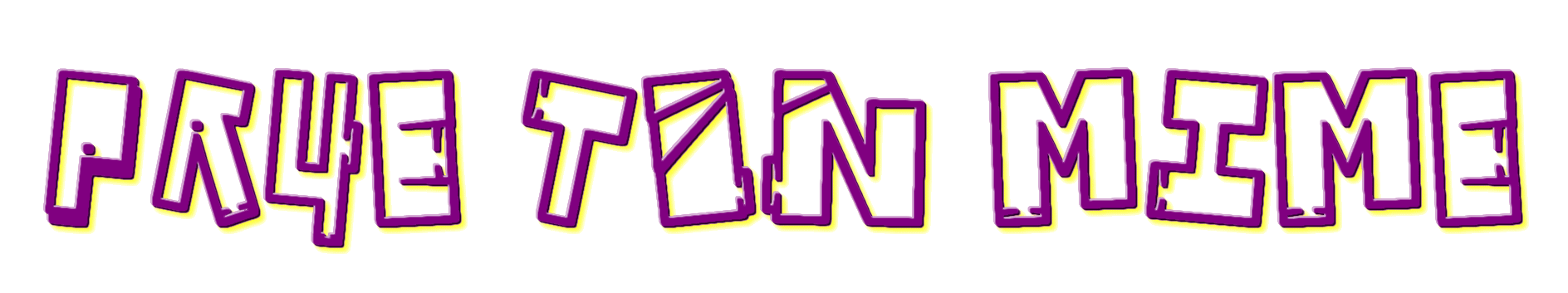 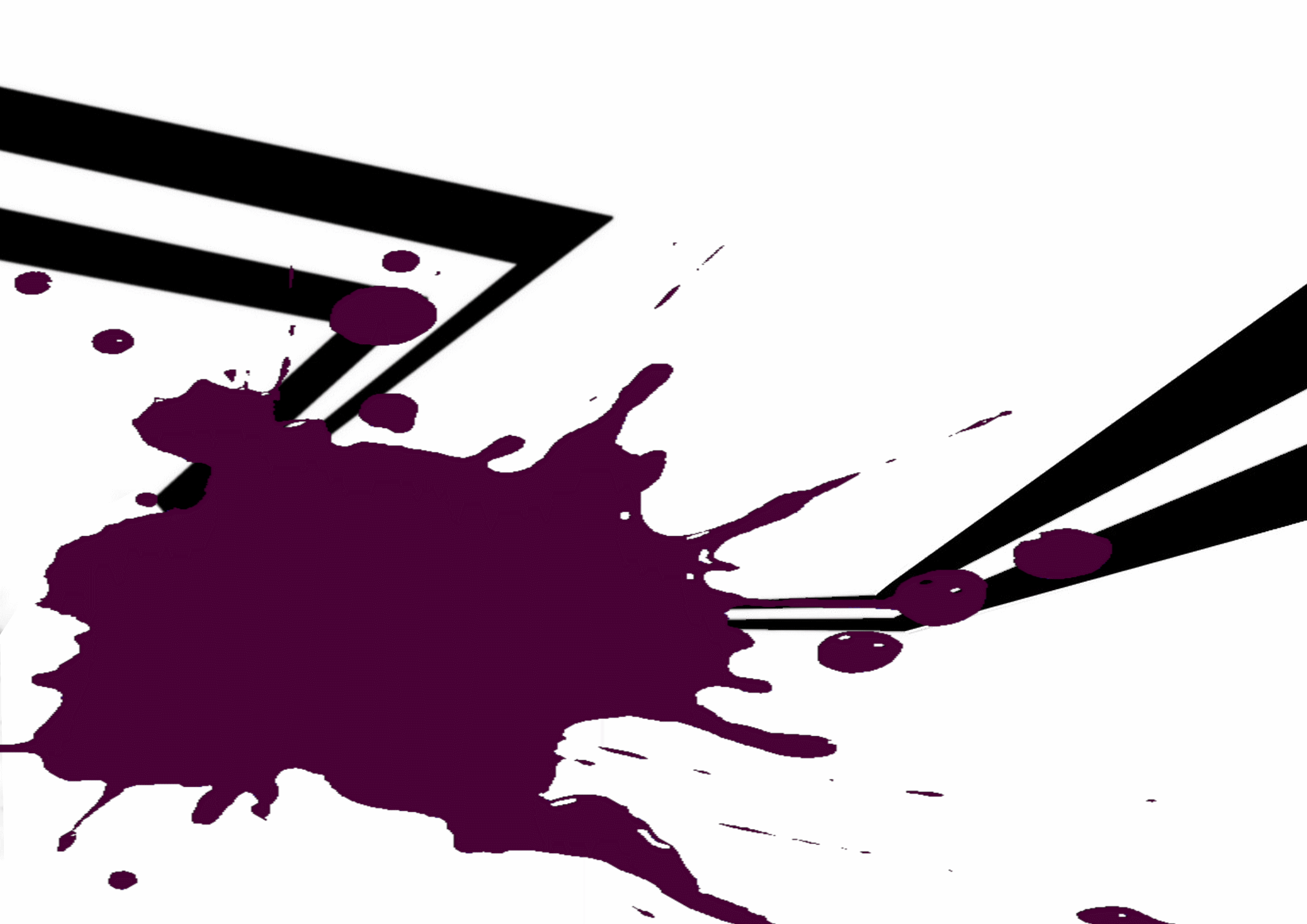 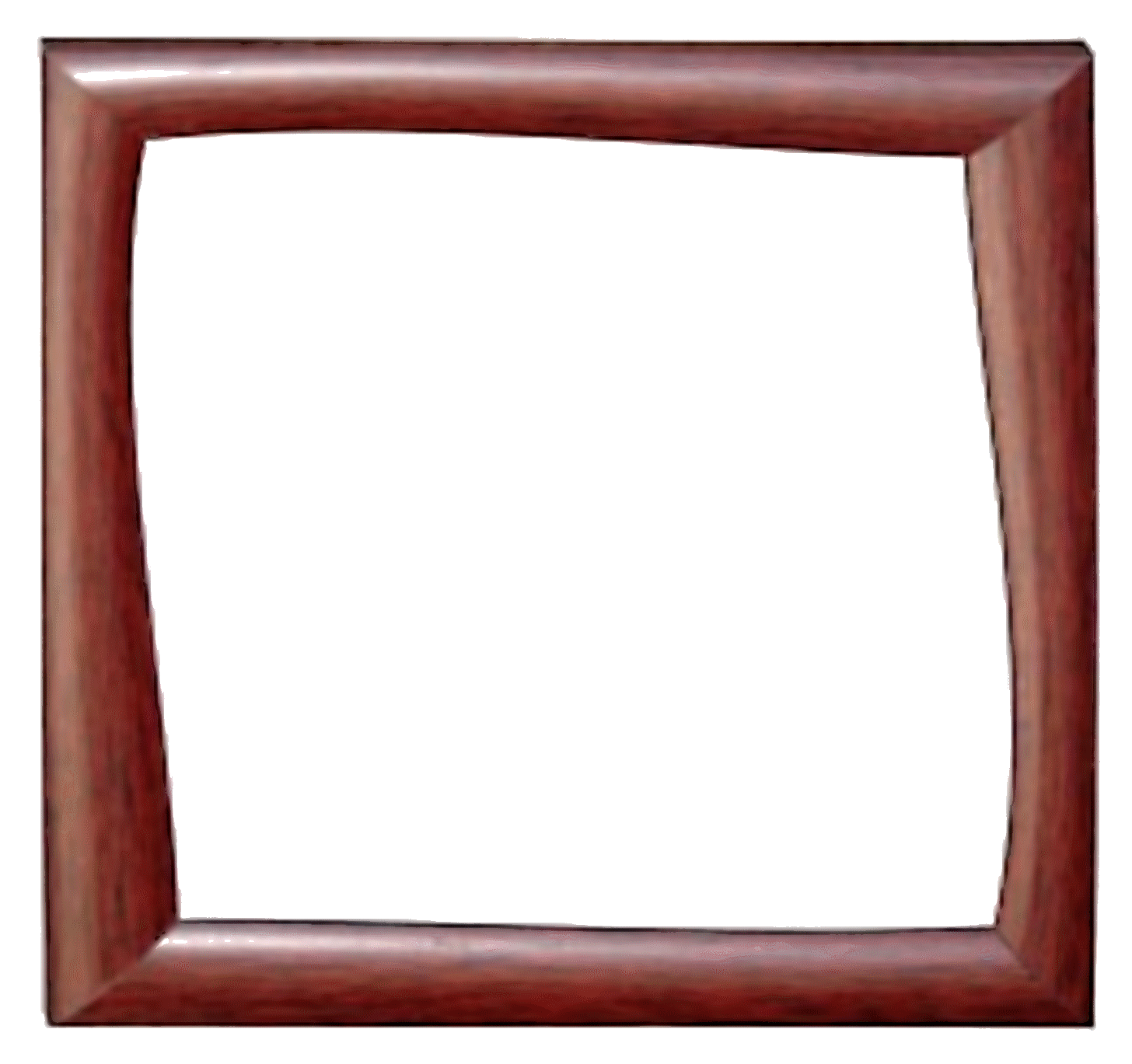 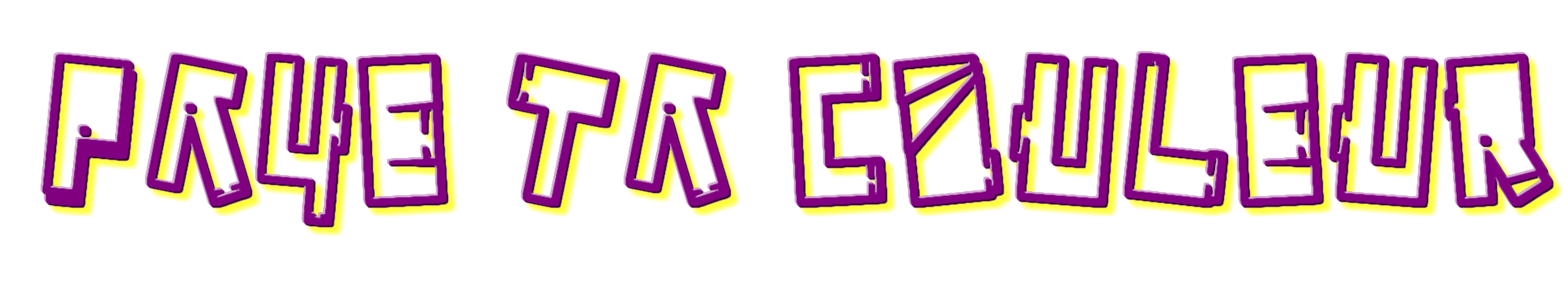 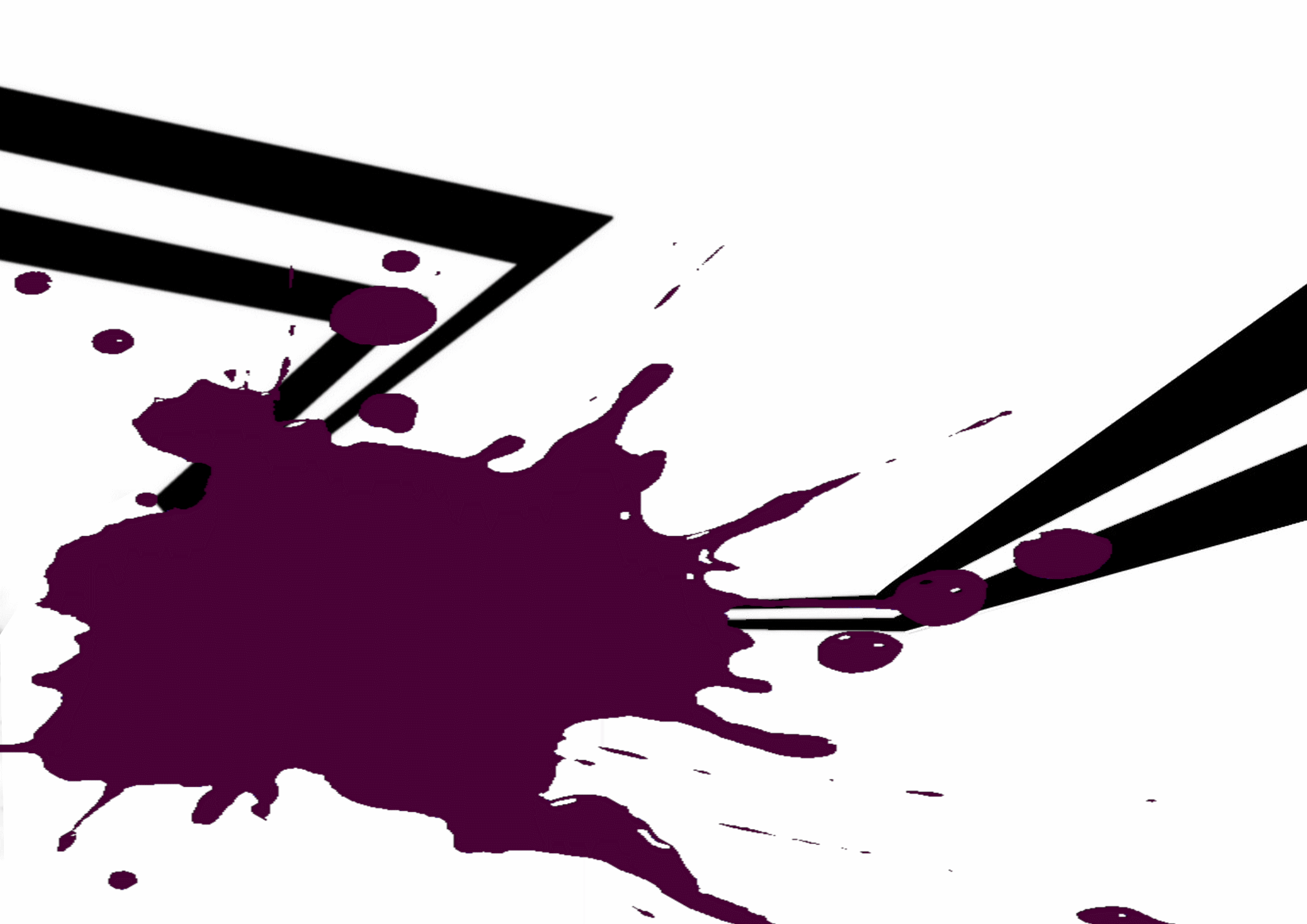 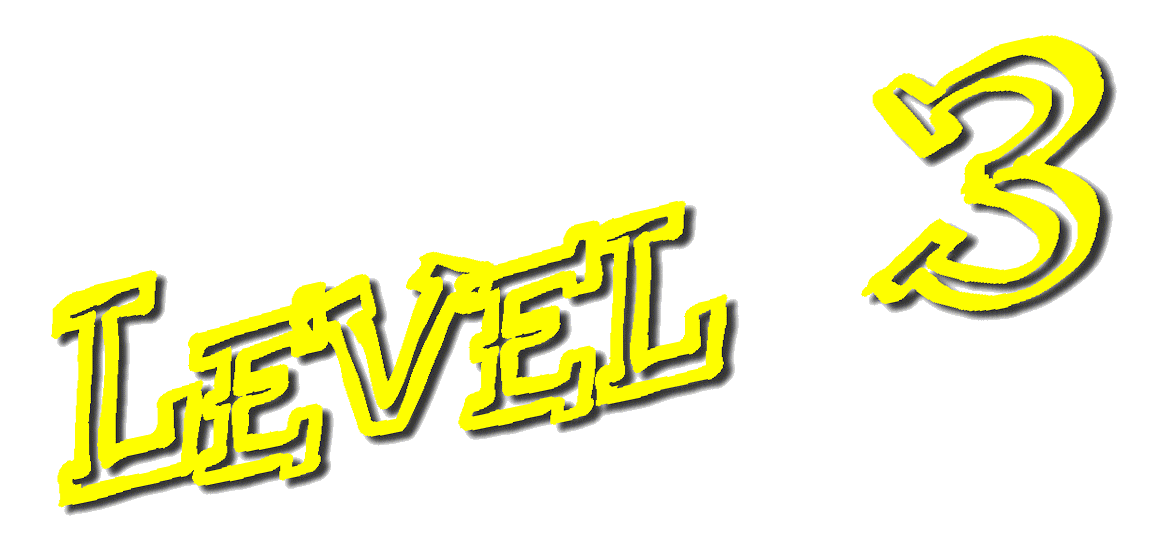 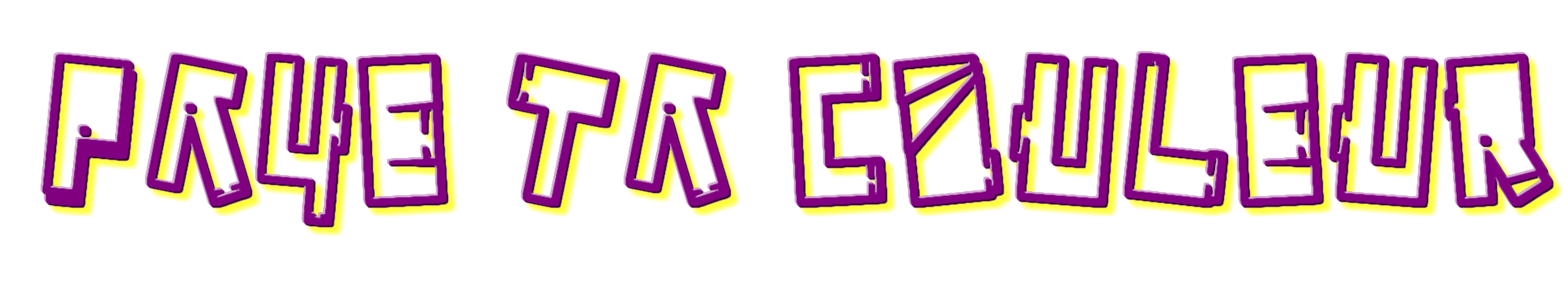 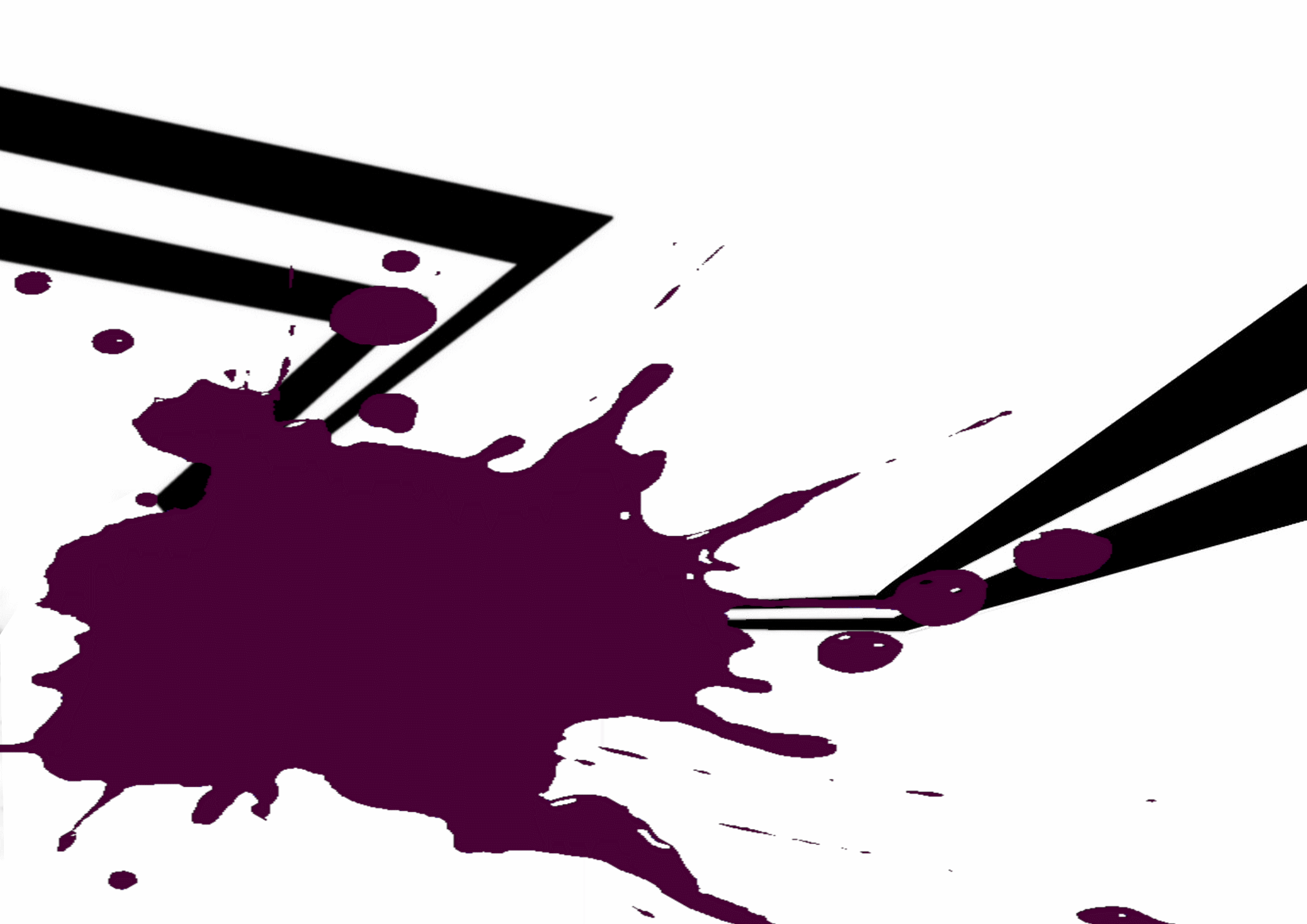 Que doit-on dire?
Un orque
Une orque
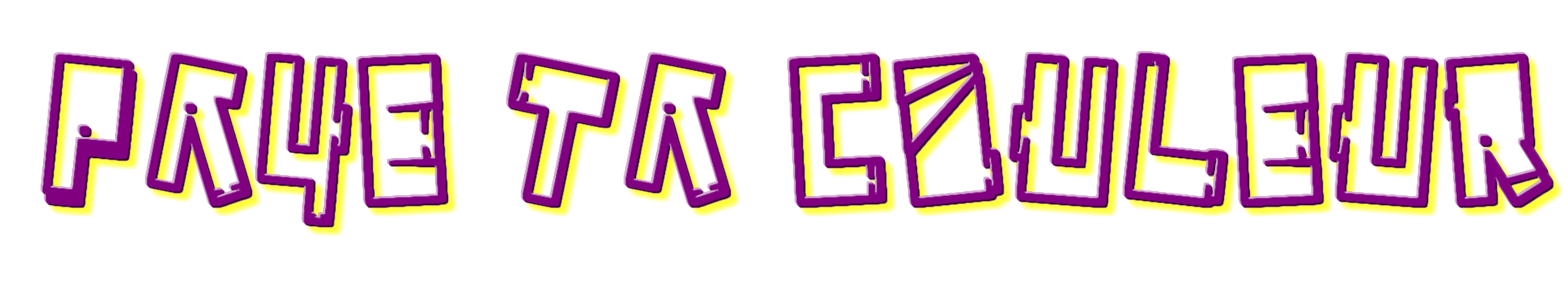 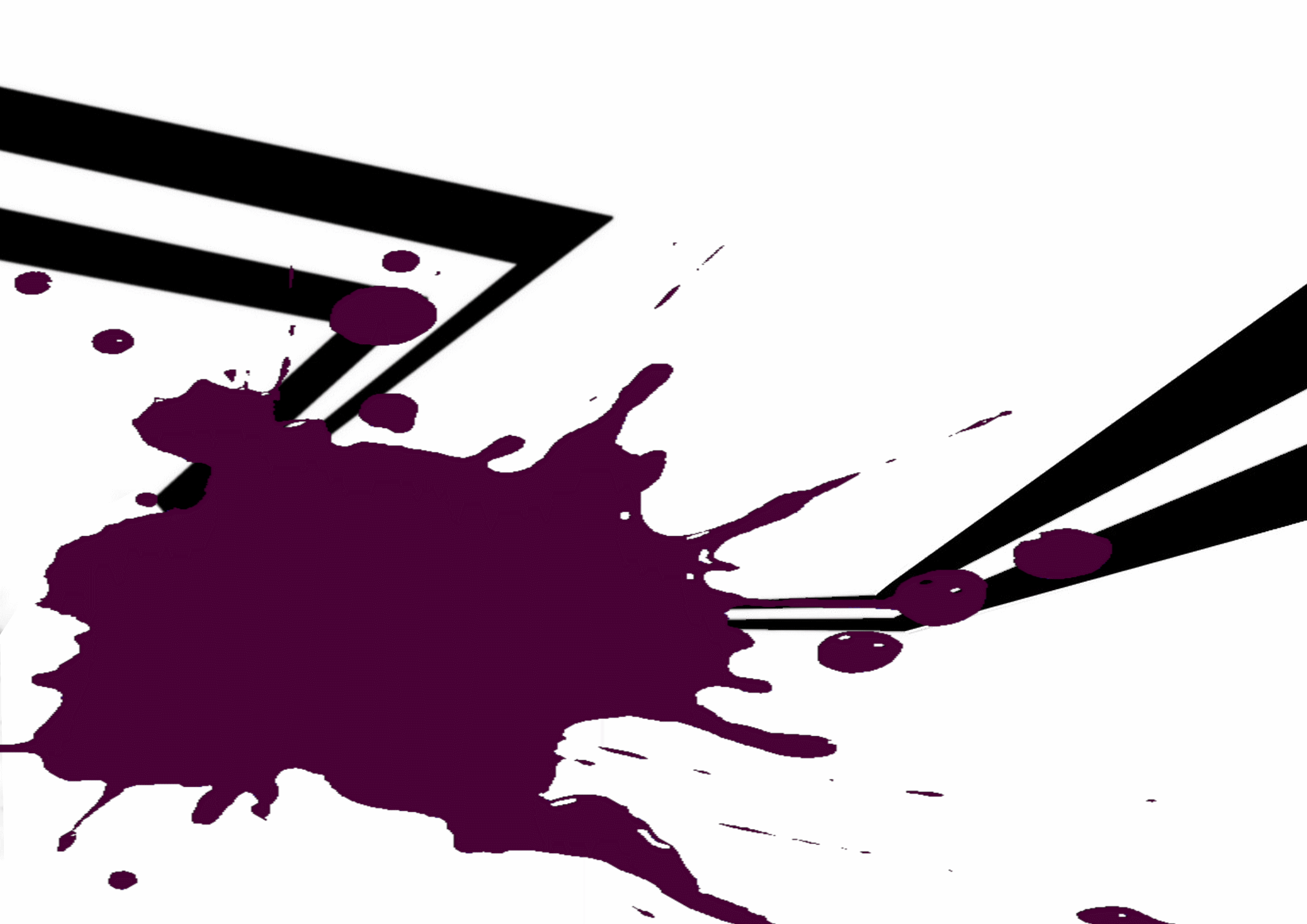 Que doit-on dire?
Un orque
Une orque
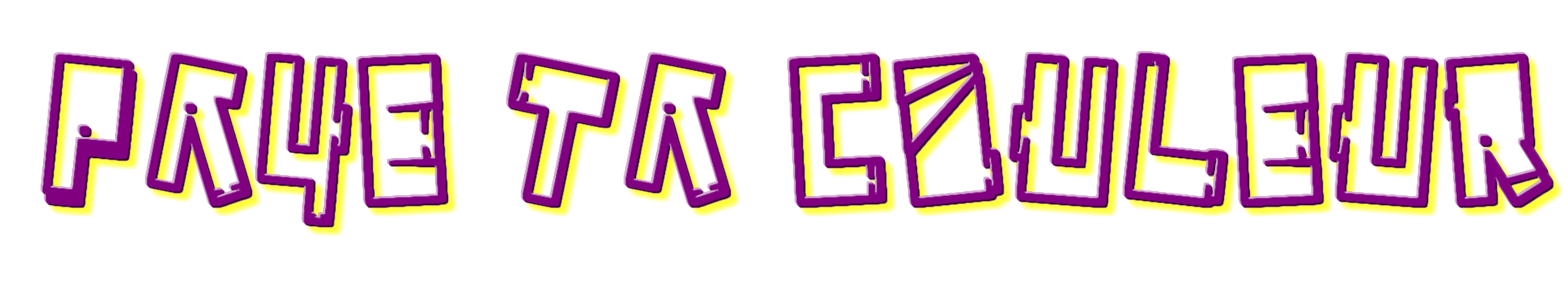 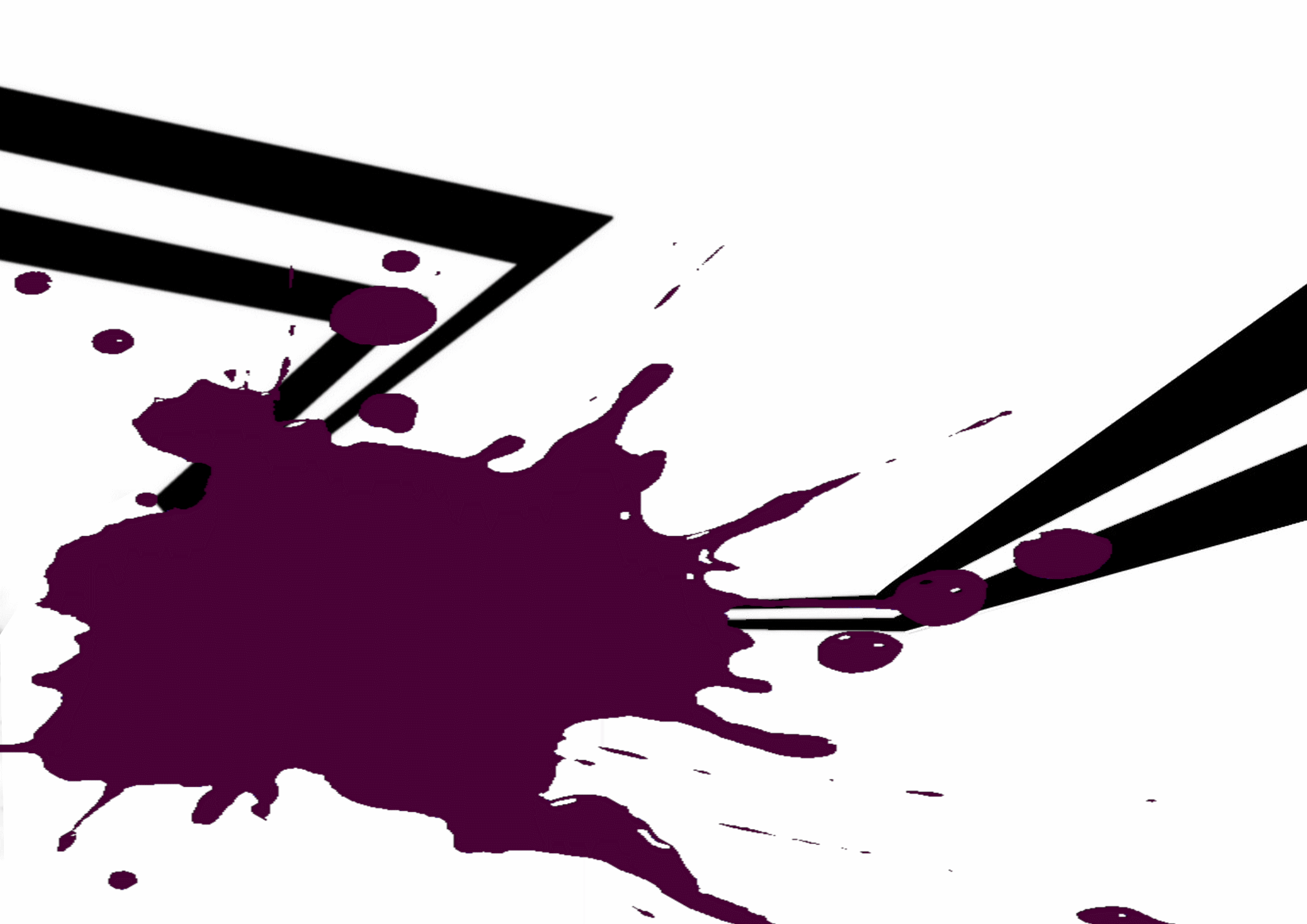 Qui est Zelda?
La déesse Hylia
Un petit garçon 
vêtu de vert
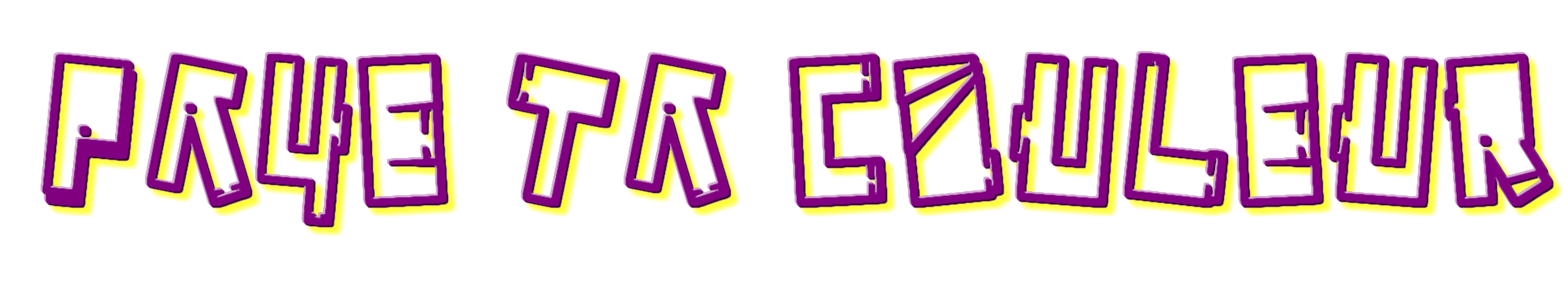 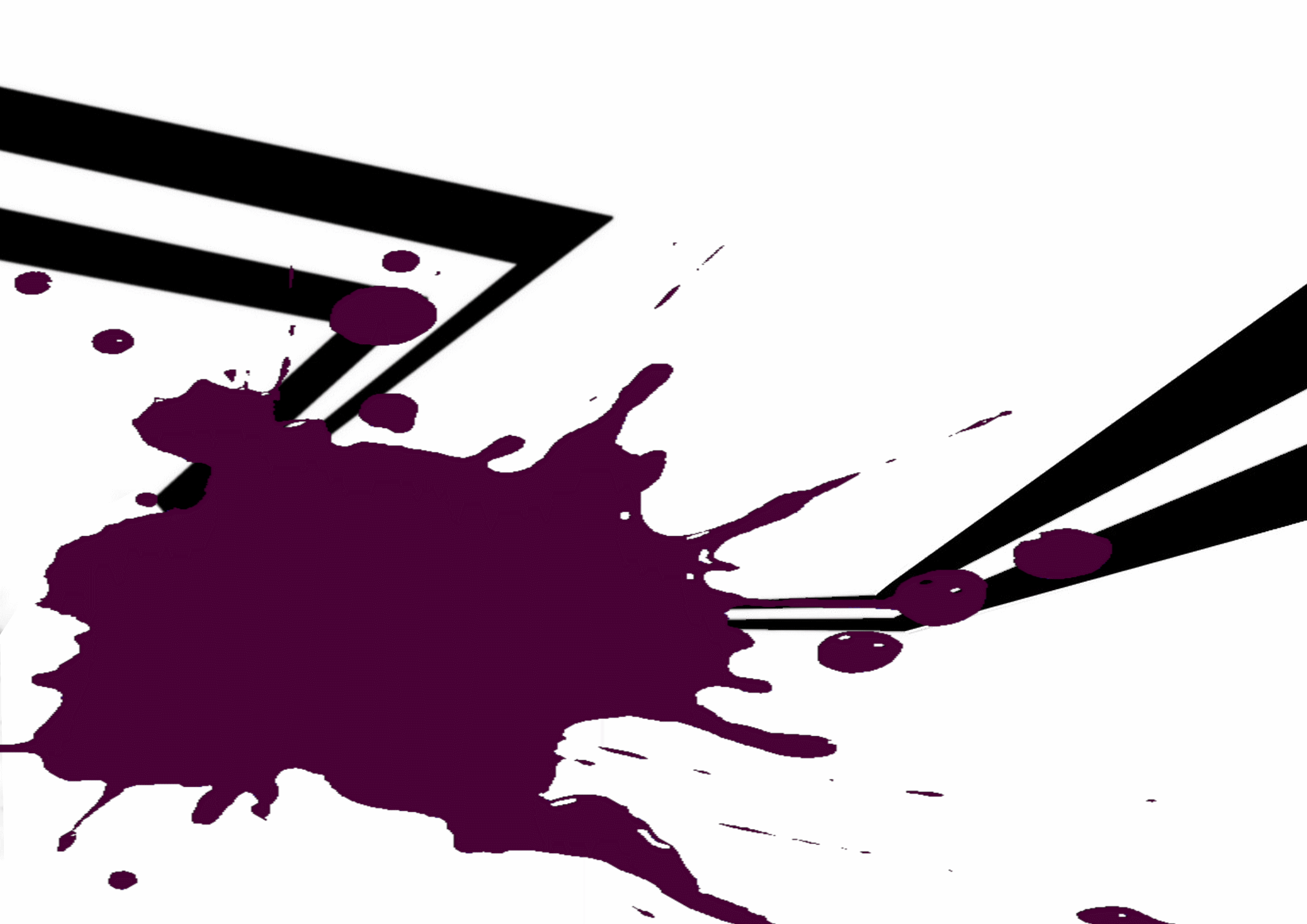 Qui est Zelda?
La déesse Hylia
Un petit garçon 
vêtu de vert
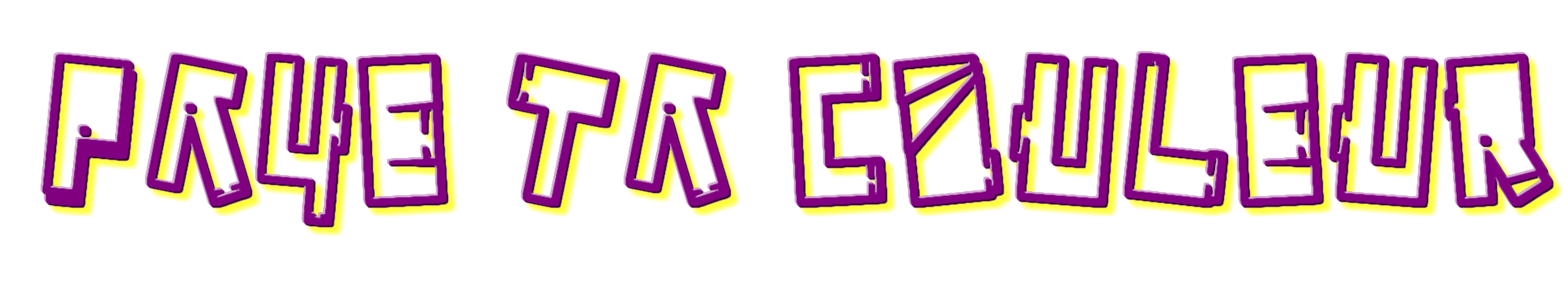 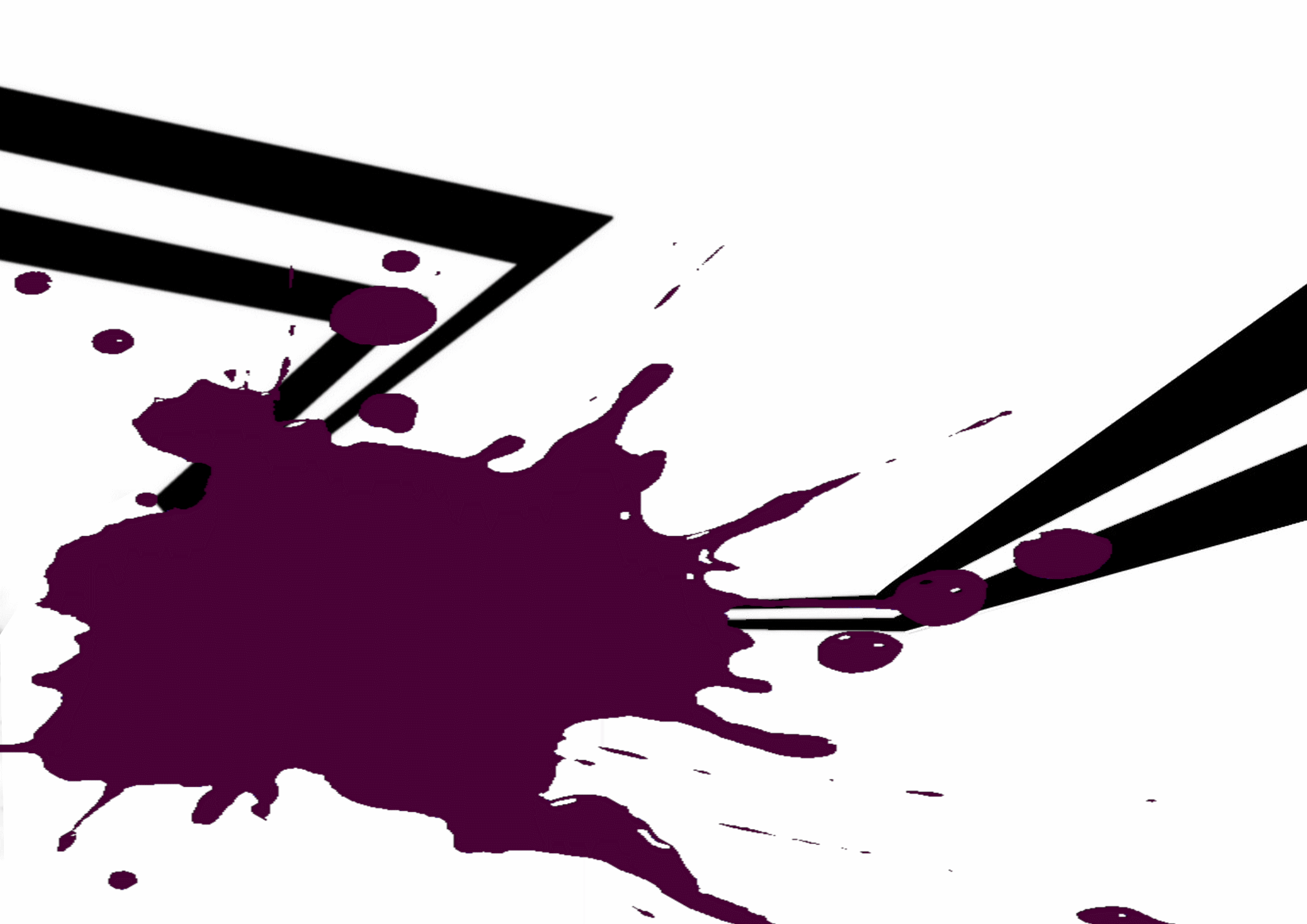 2+2x4=
16
10
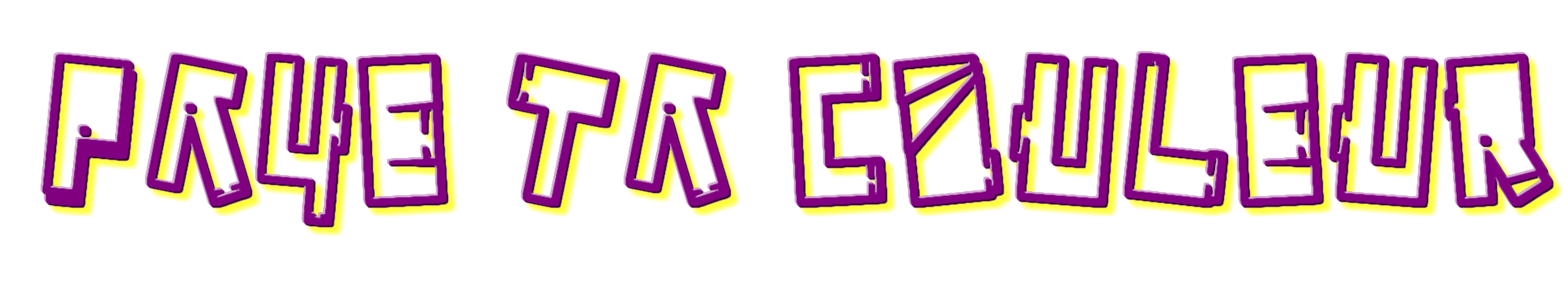 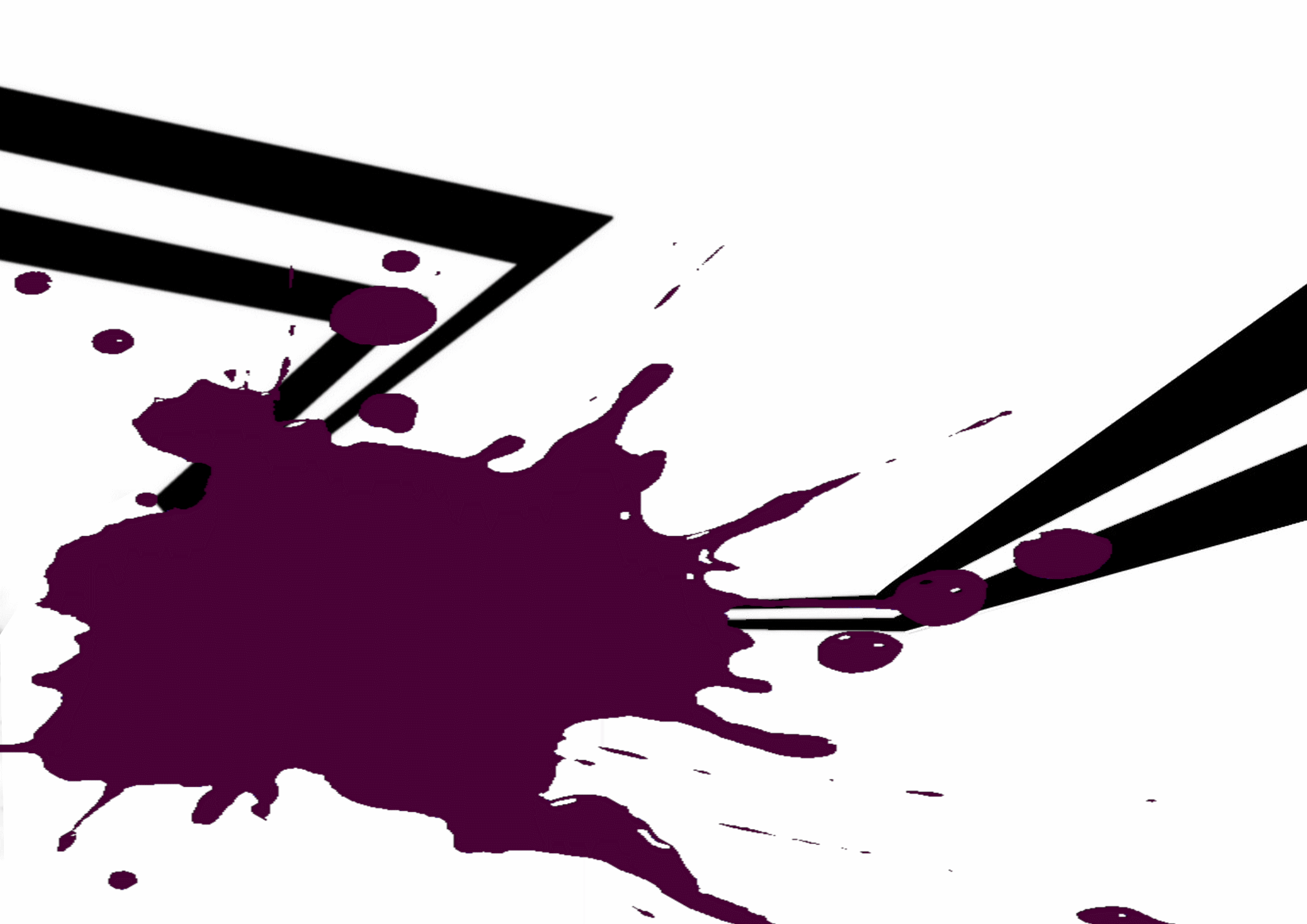 2+2x4=
16
10
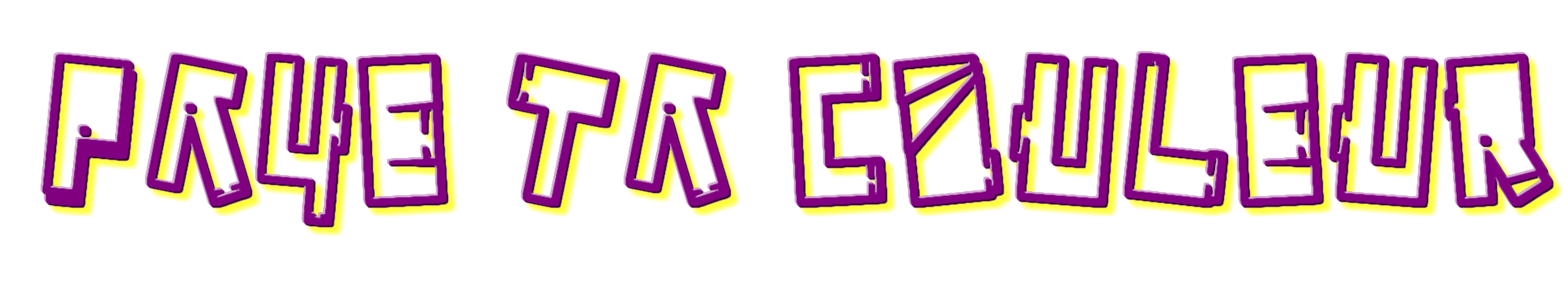 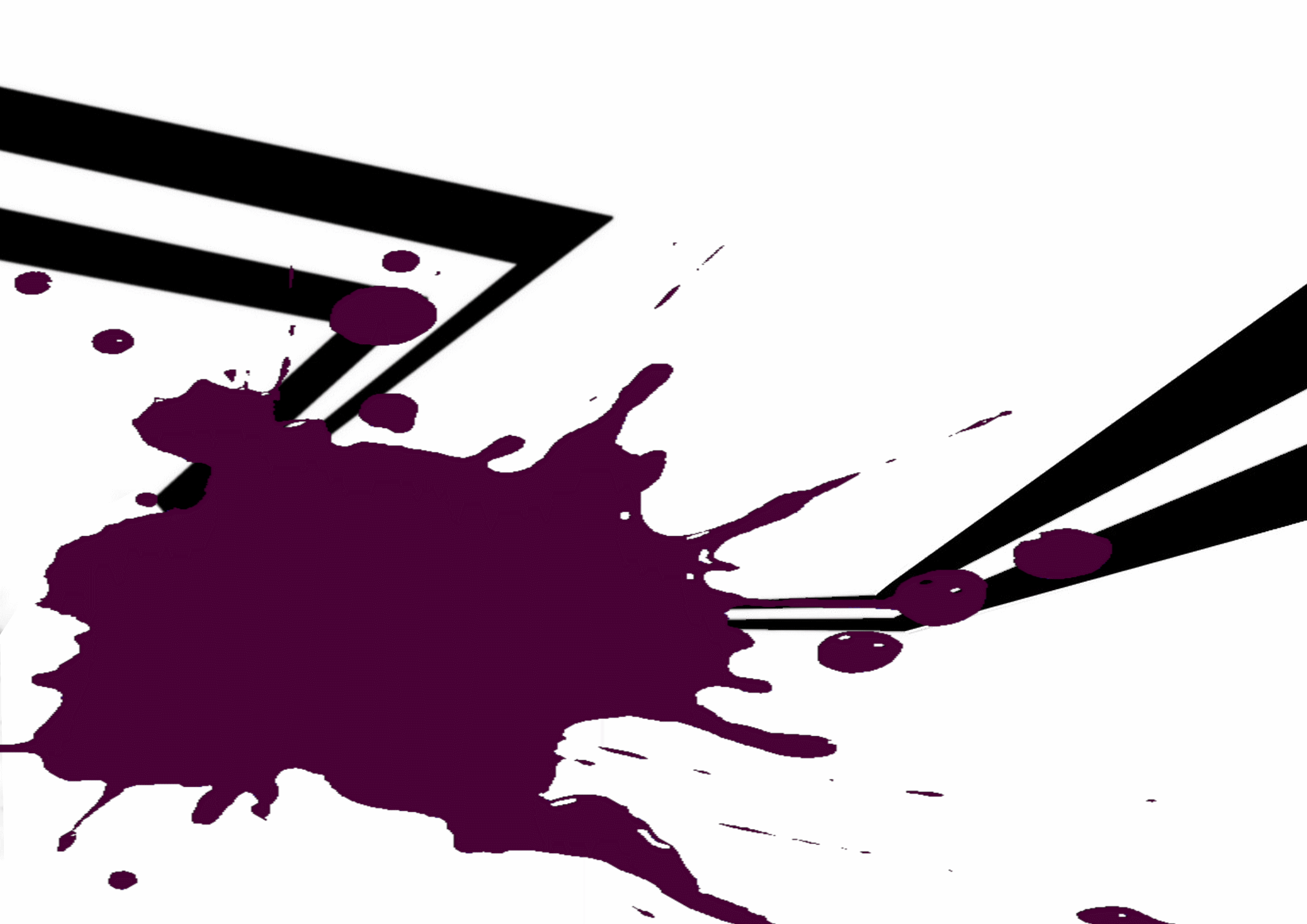 Si je double le 2ème je suis donc?
Premier
Deuxième
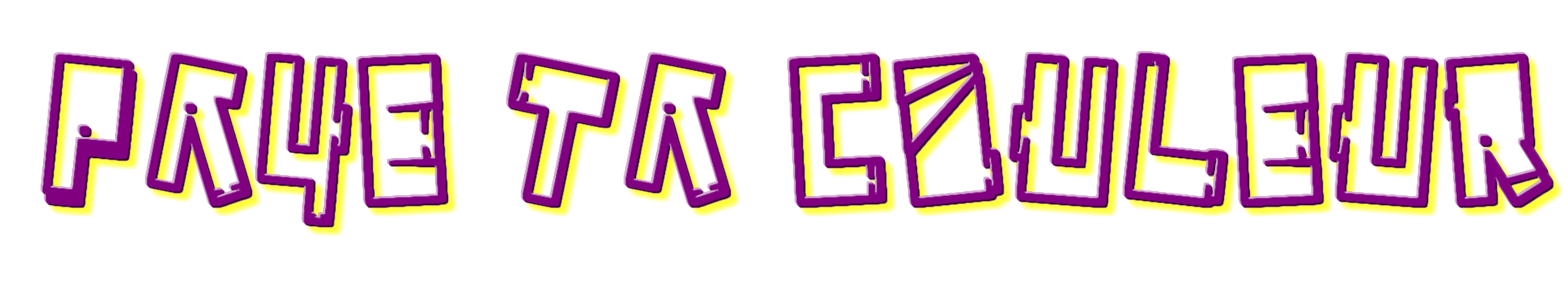 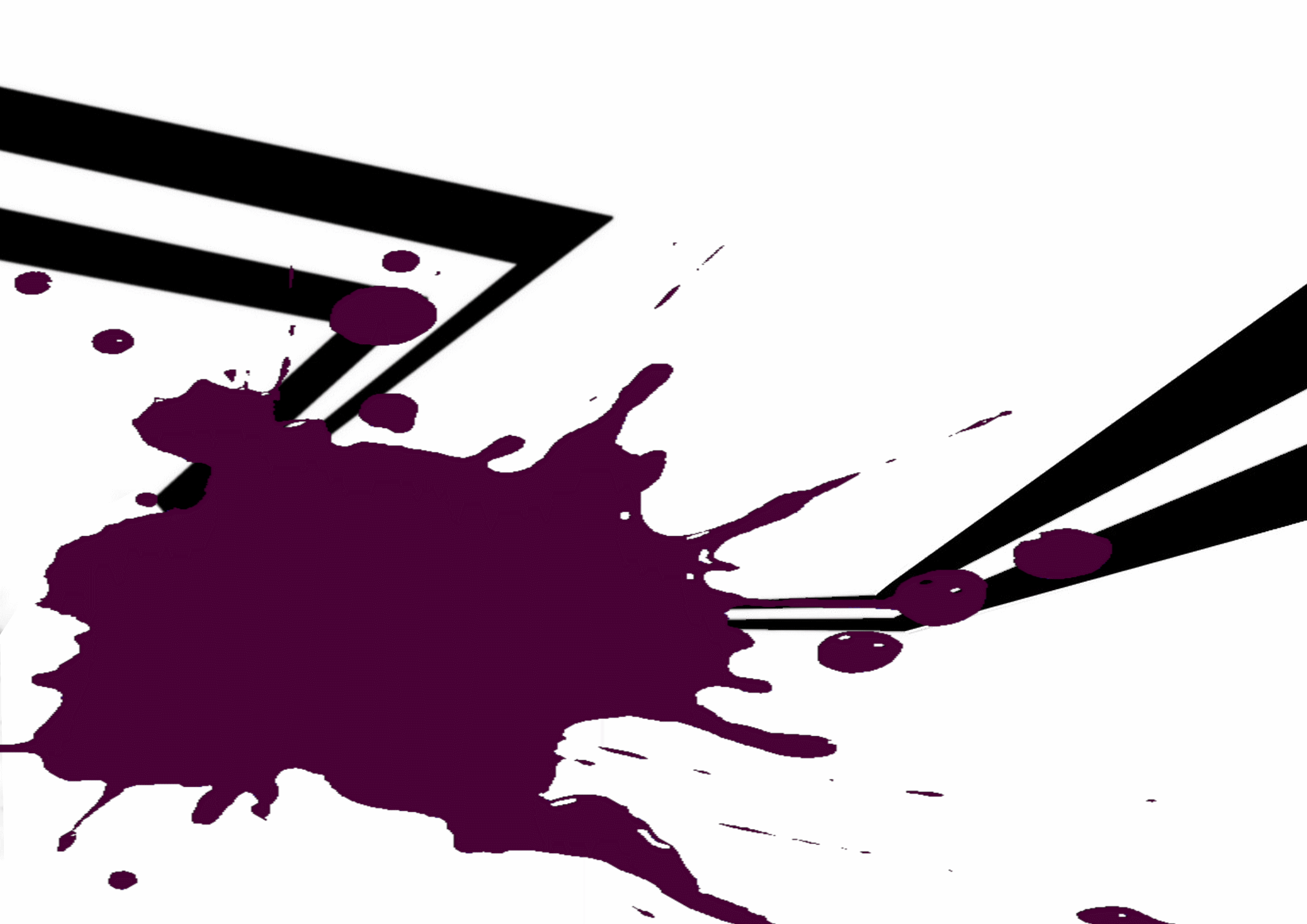 Si je double le 2ème je suis donc?
Premier
Deuxième
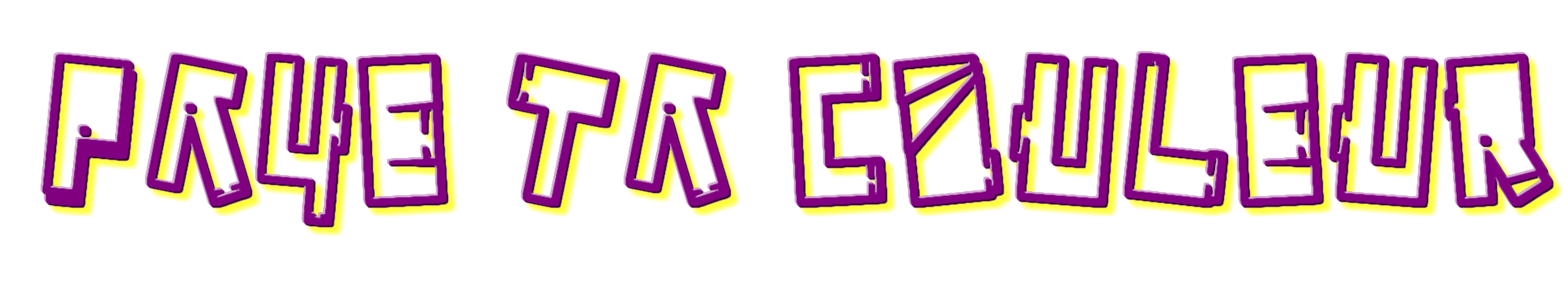 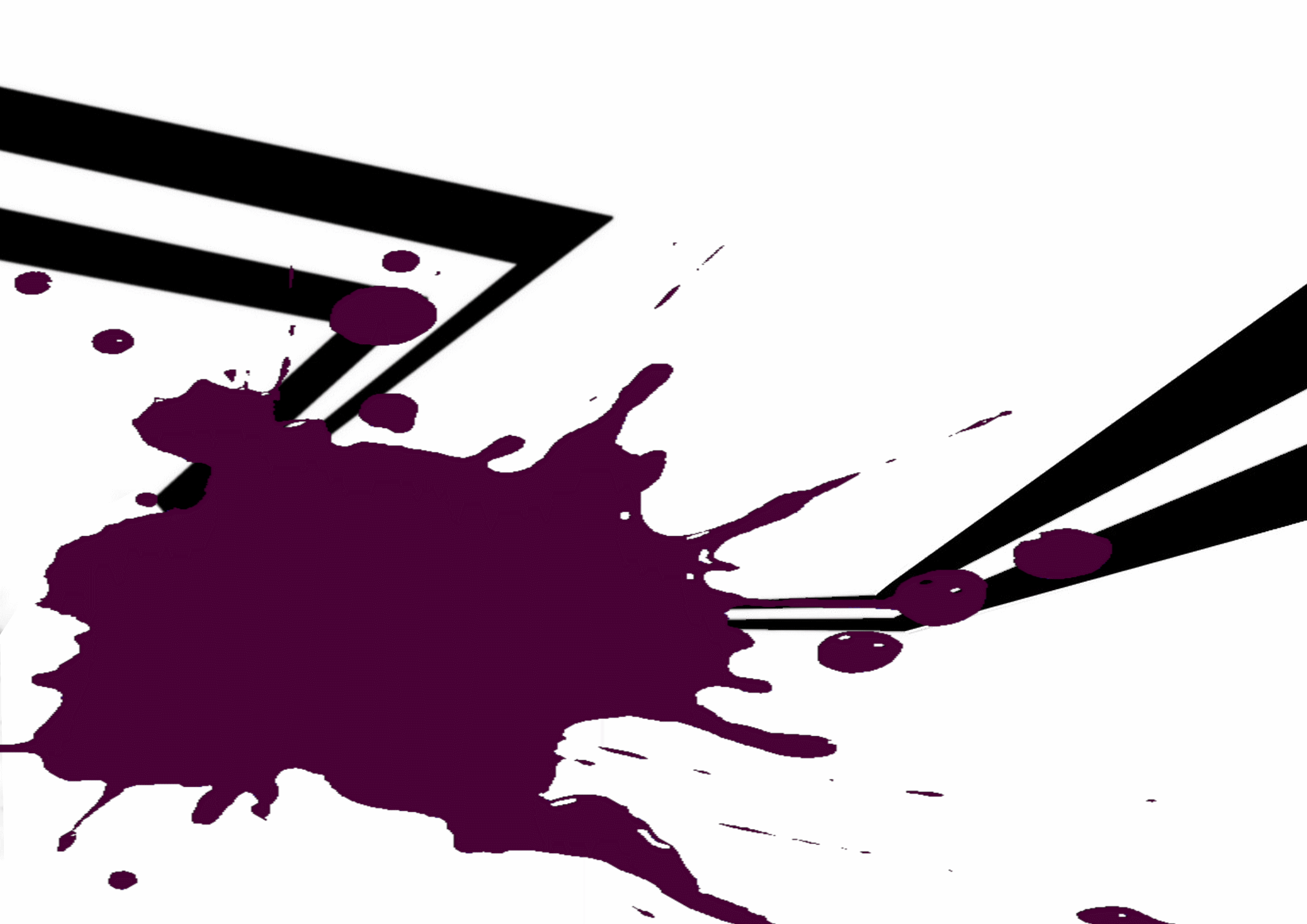 Deux bosses?
Dromadaire
Chameau
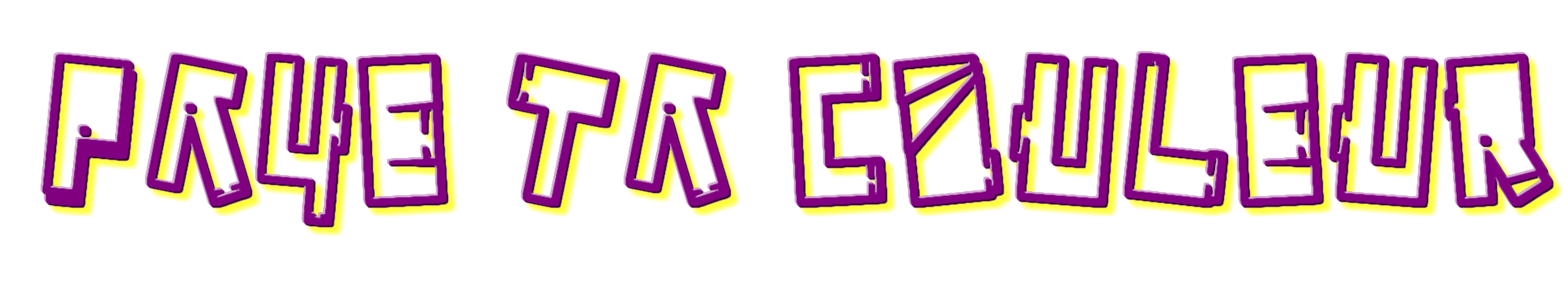 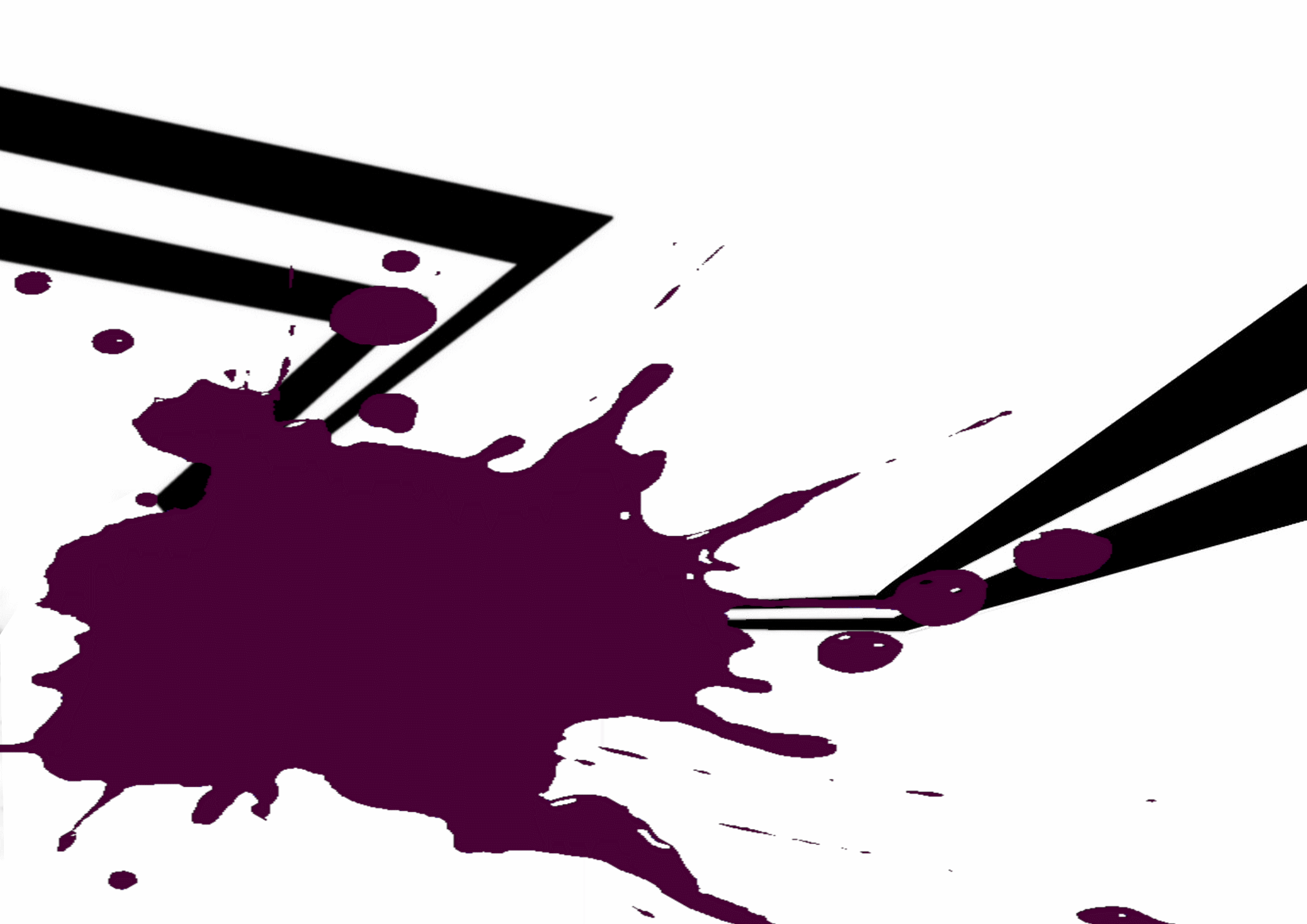 Deux bosses?
Dromadaire
Chameau
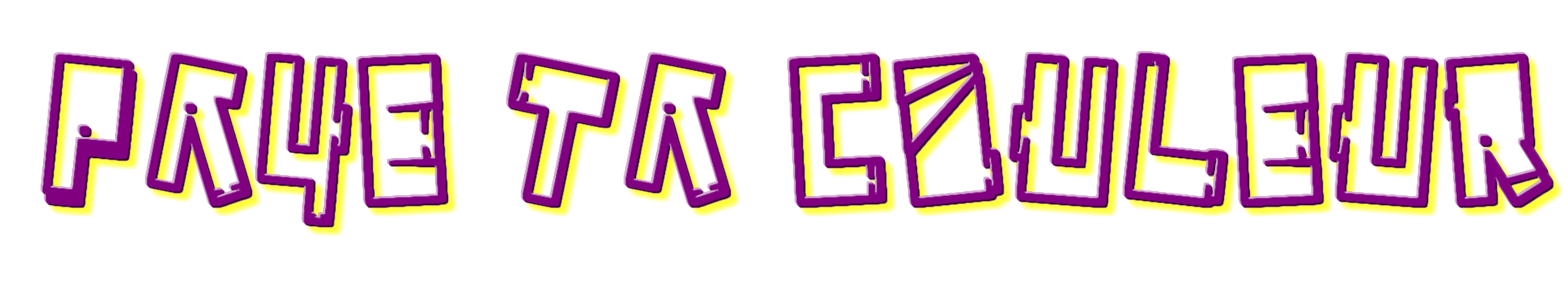 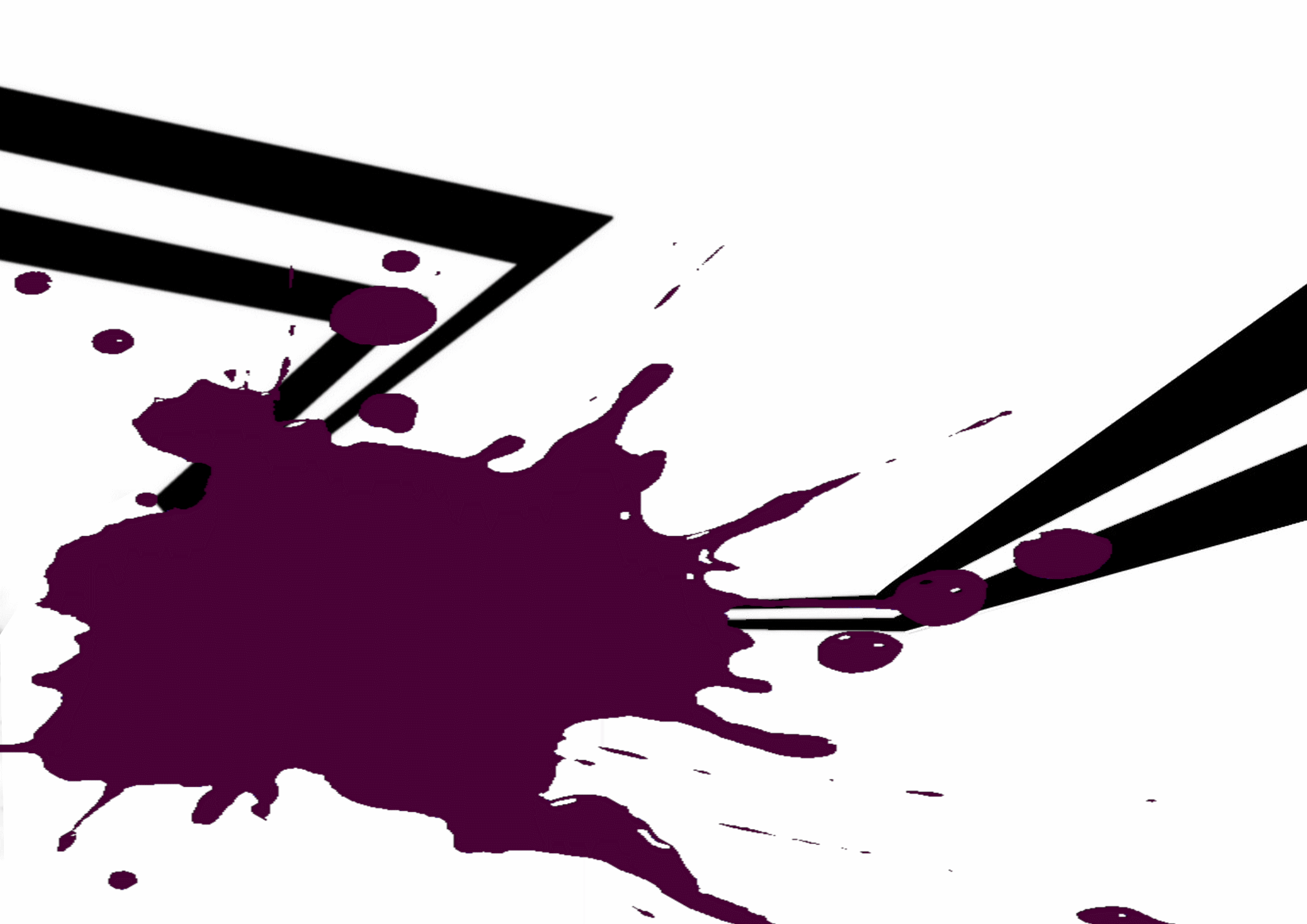 Combien faut-il de litre d’eau pour 
qu’une poule puisse pondre un œuf ?
1 litre
0,5 litre
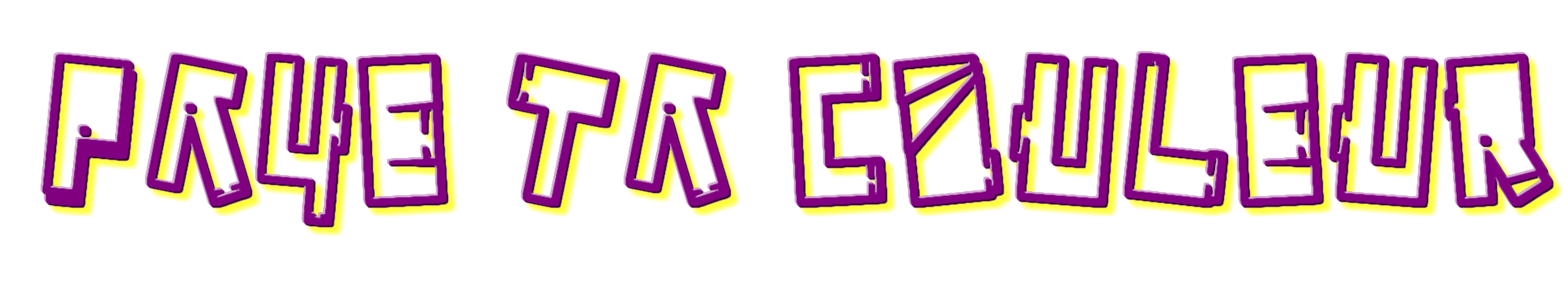 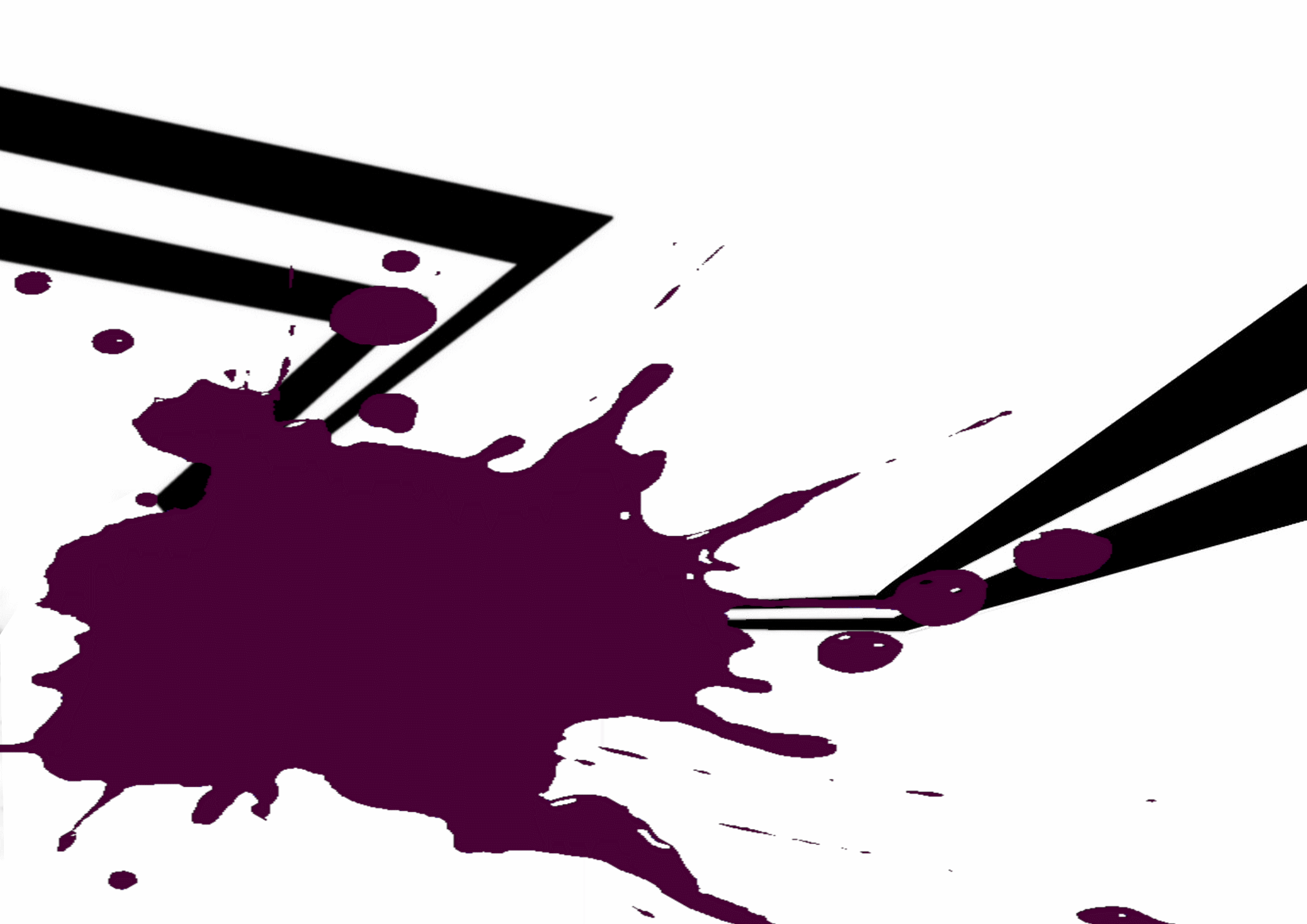 Combien faut-il de litre d’eau pour 
qu’une poule puisse pondre un œuf ?
1 litre
0,5 litre
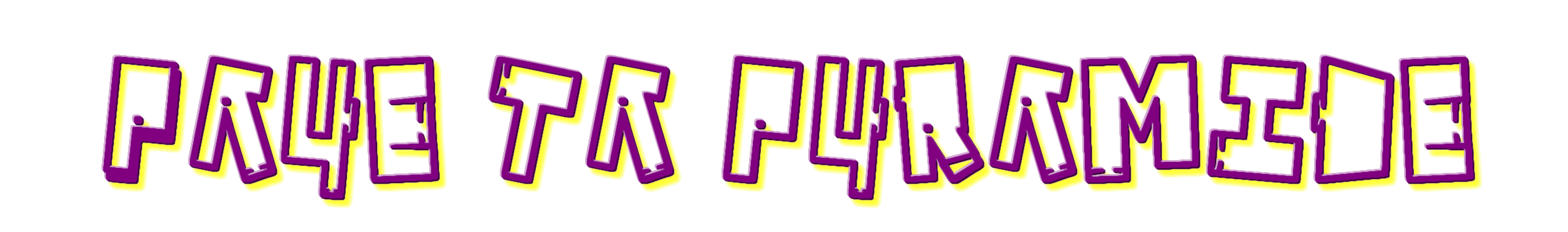 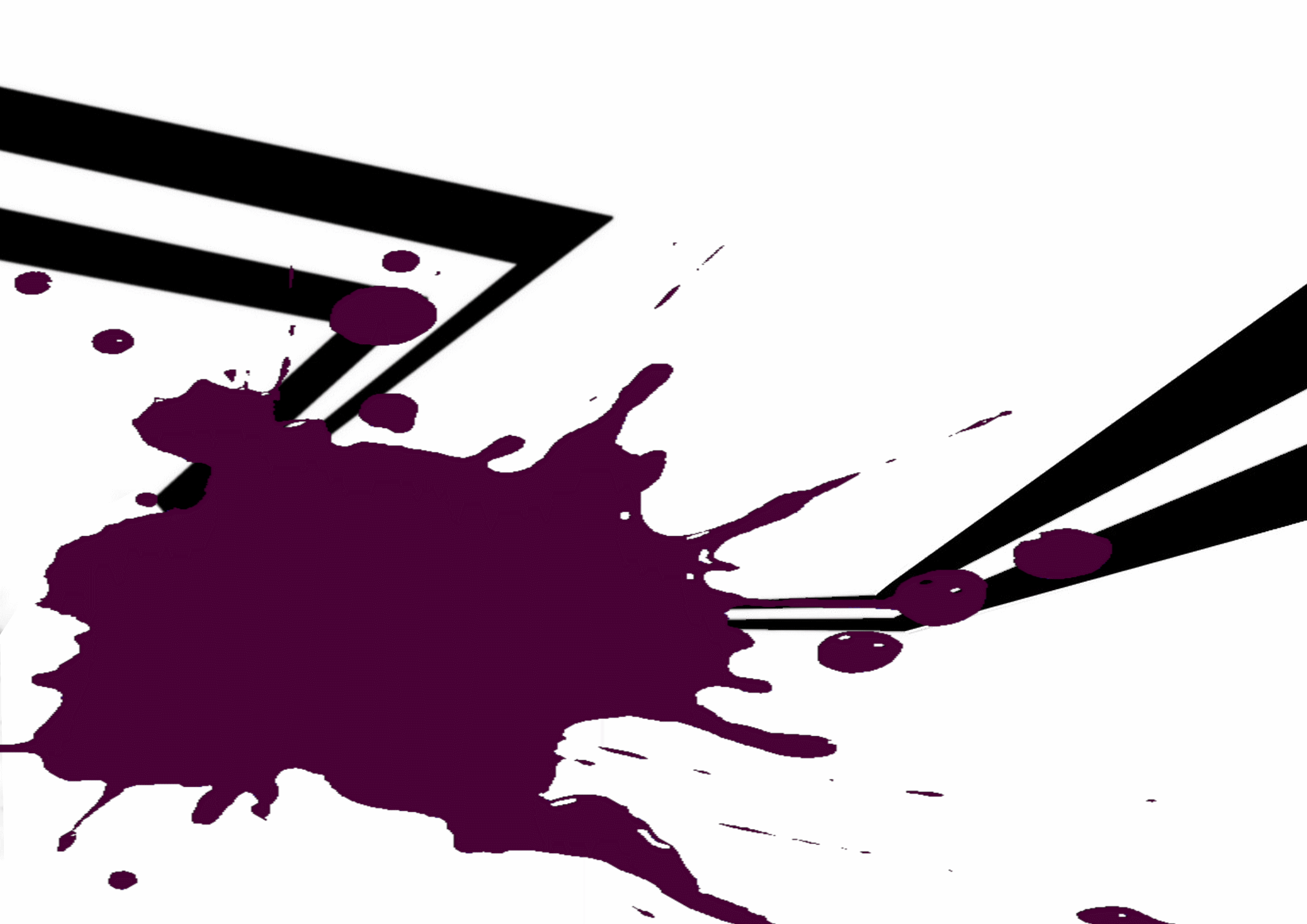 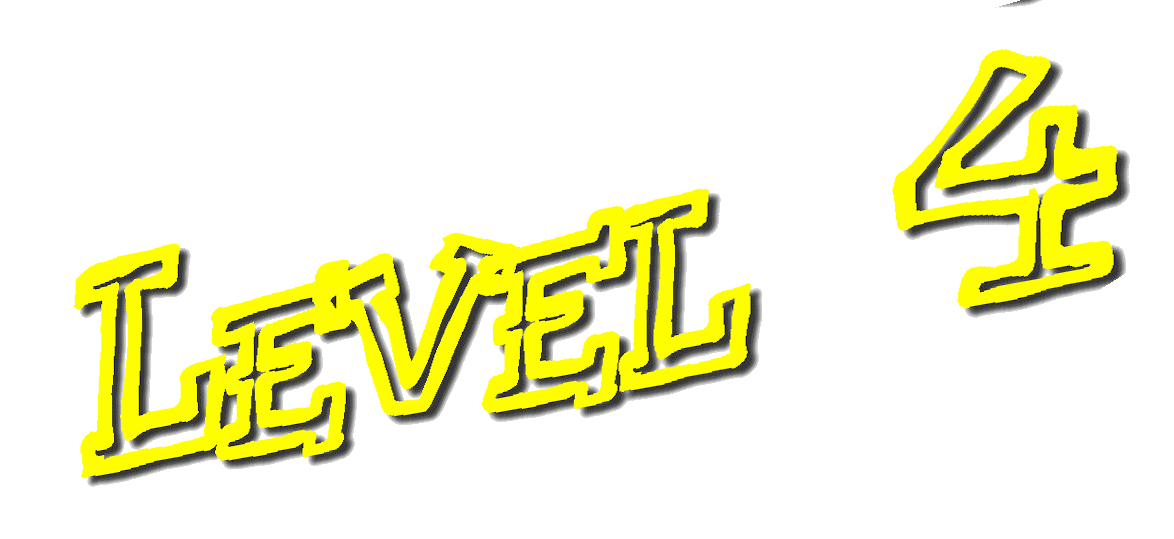 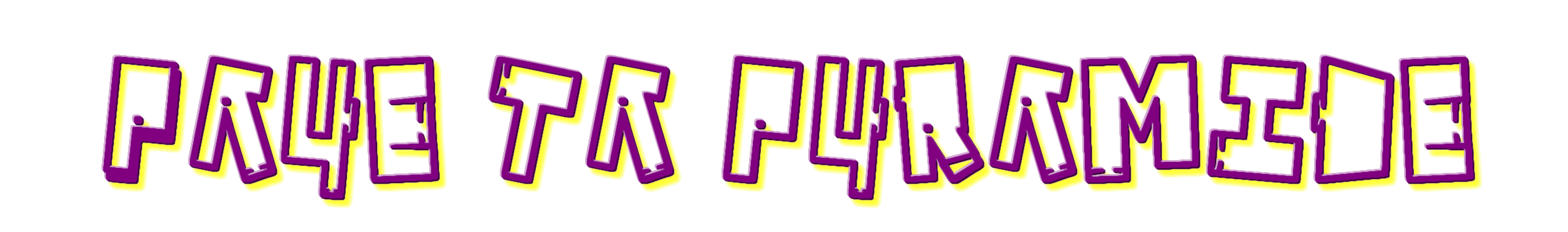 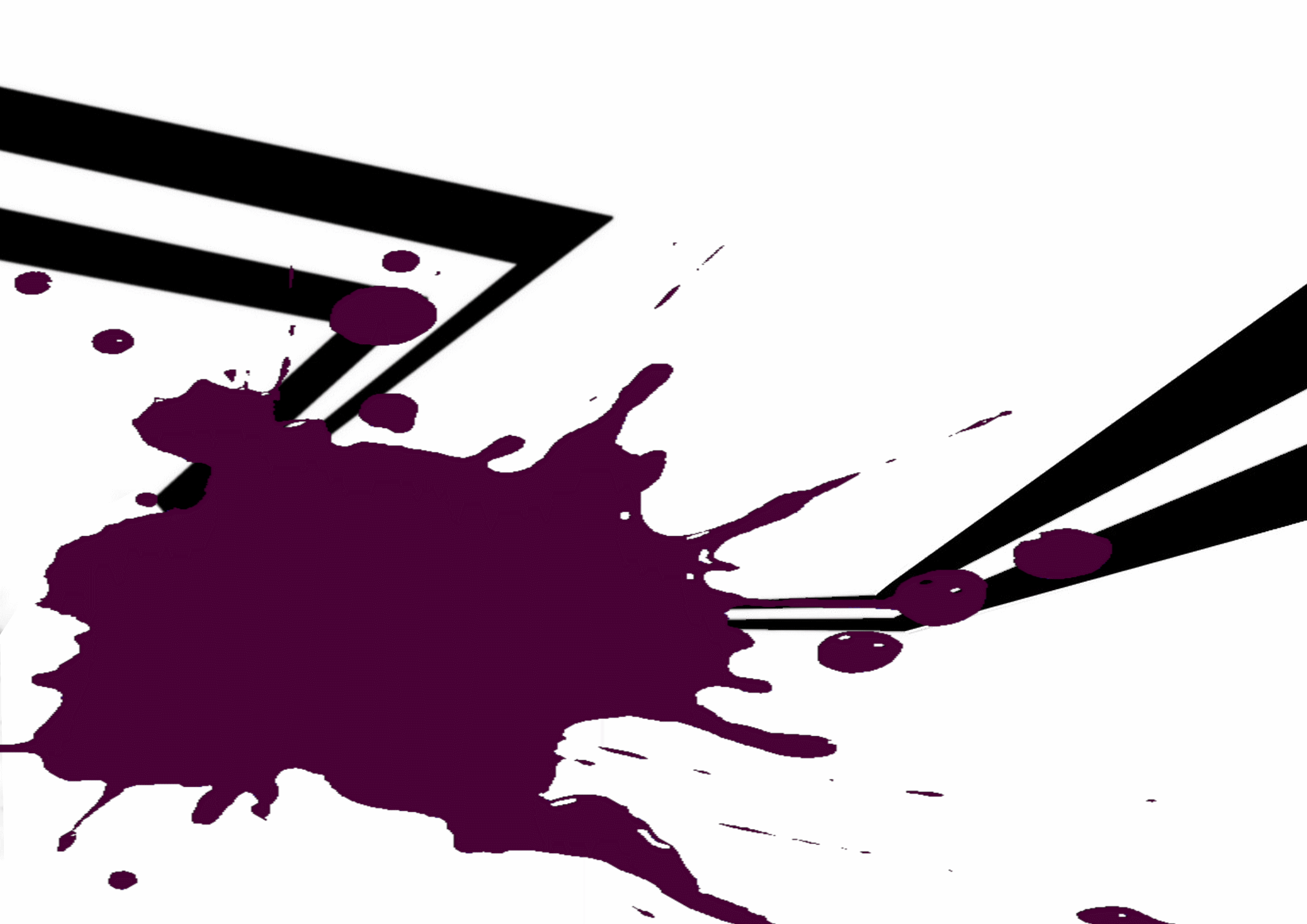 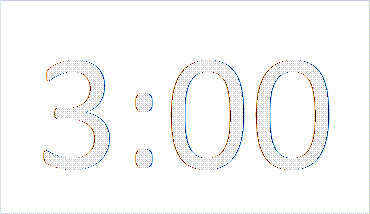 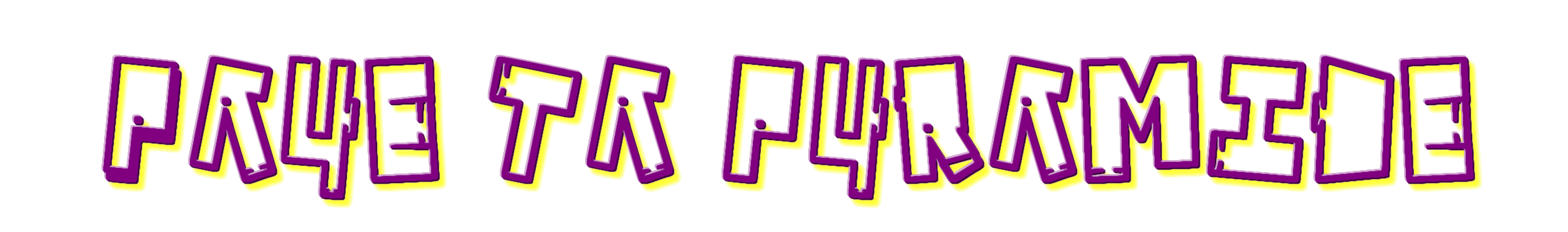 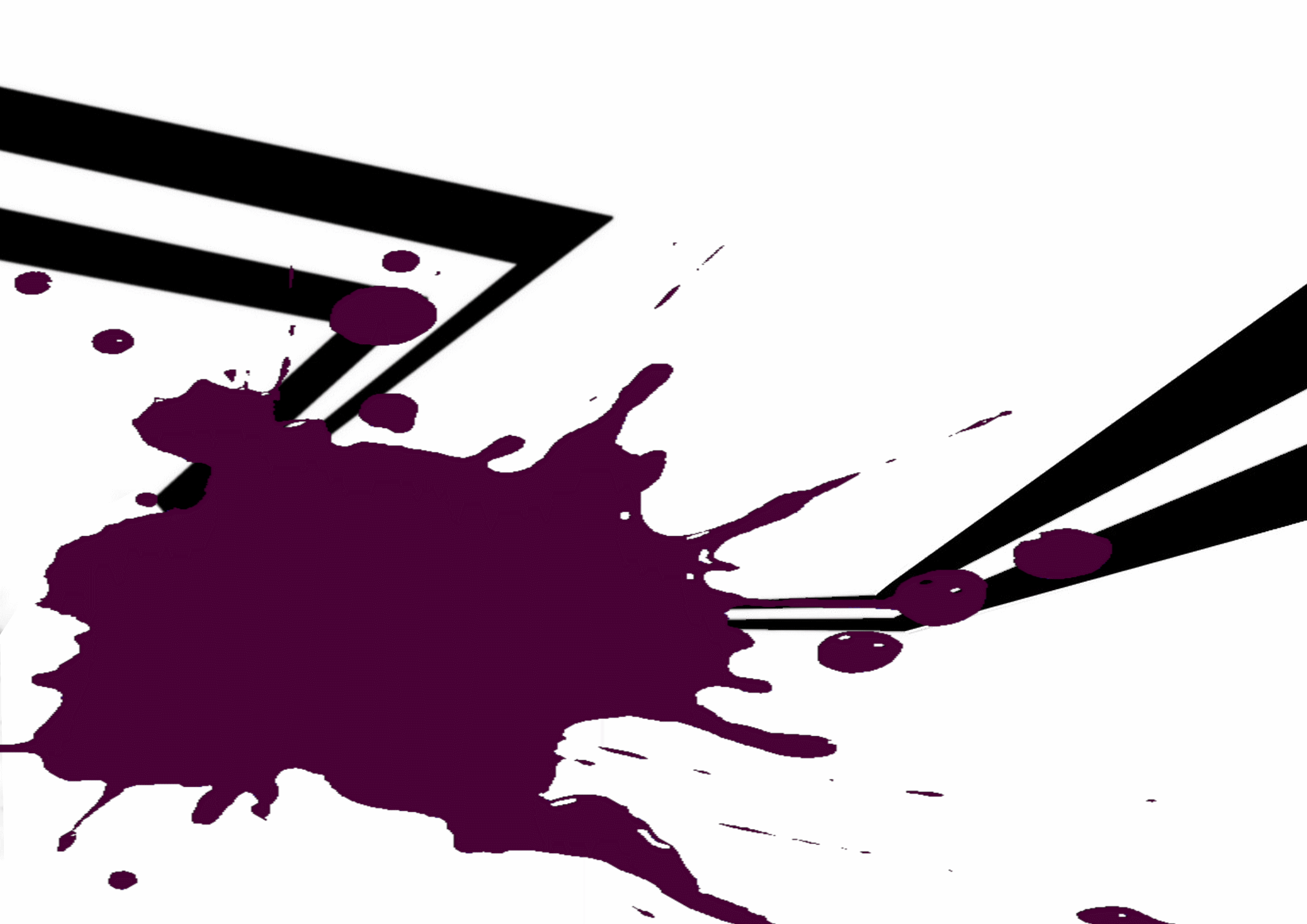 Time over
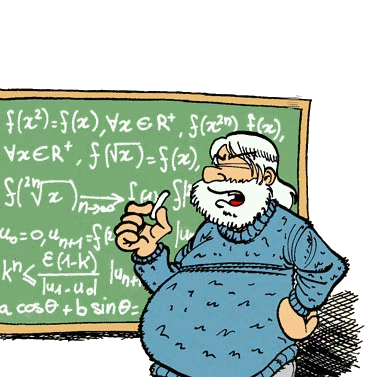 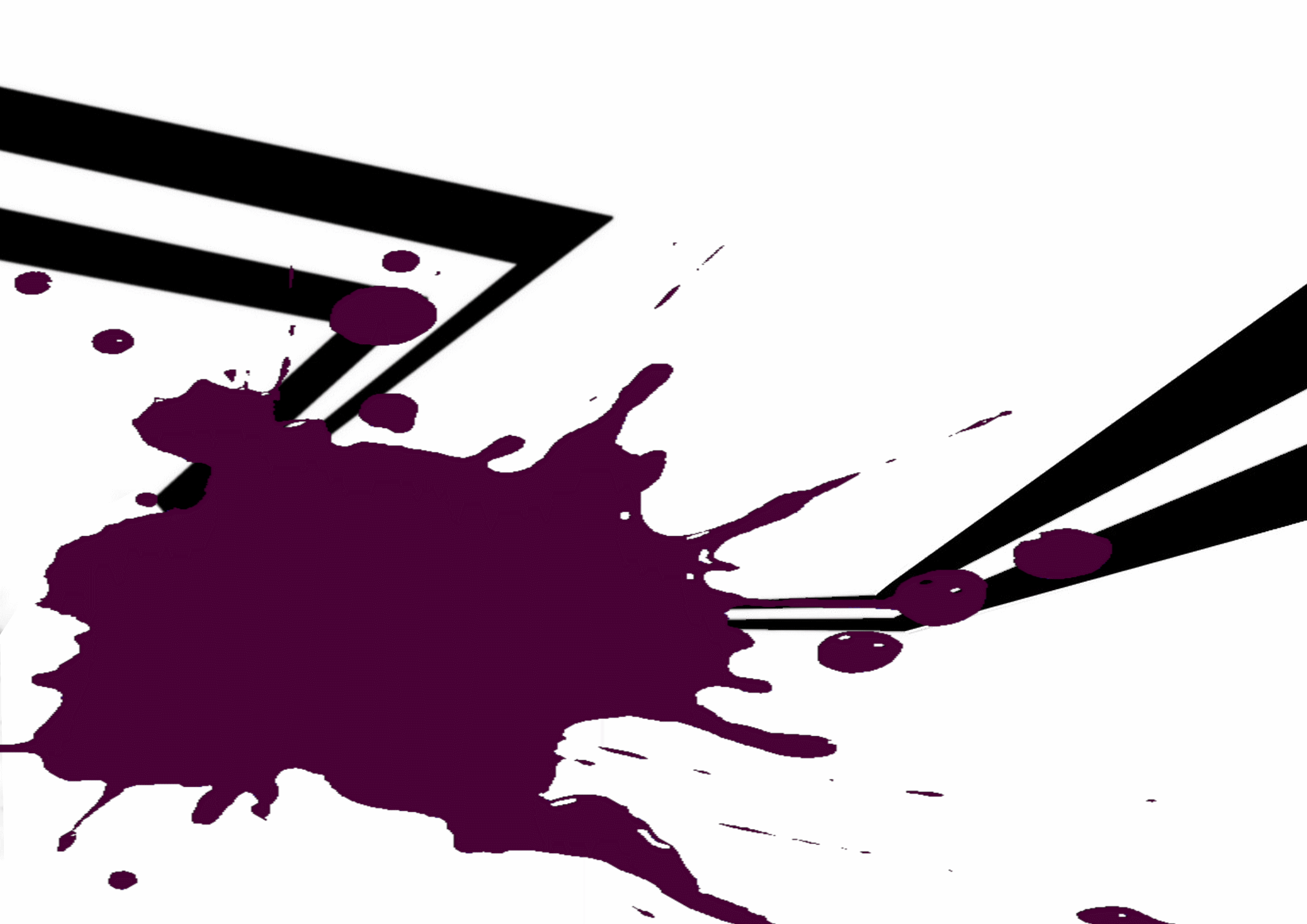 Totaux…
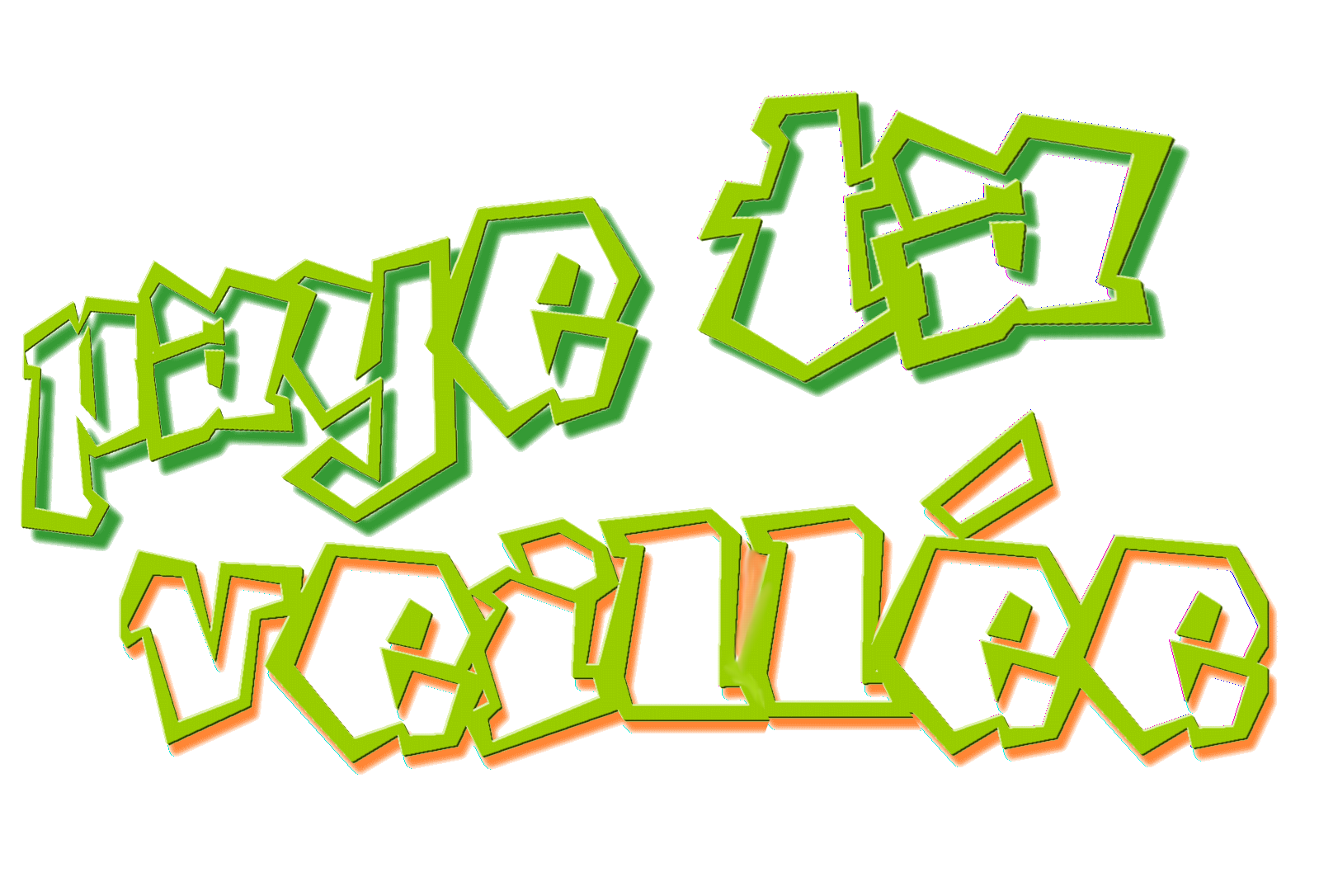 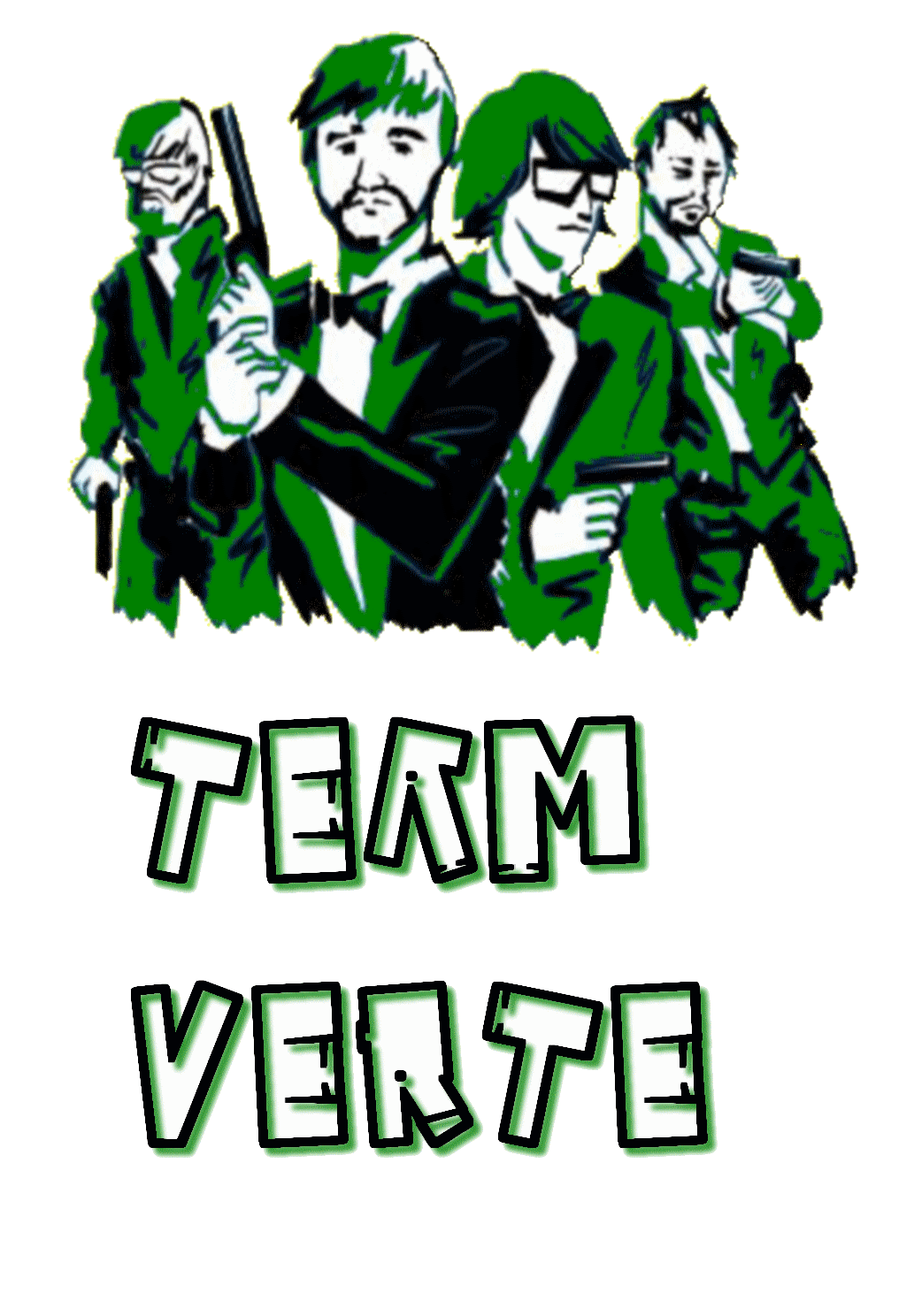 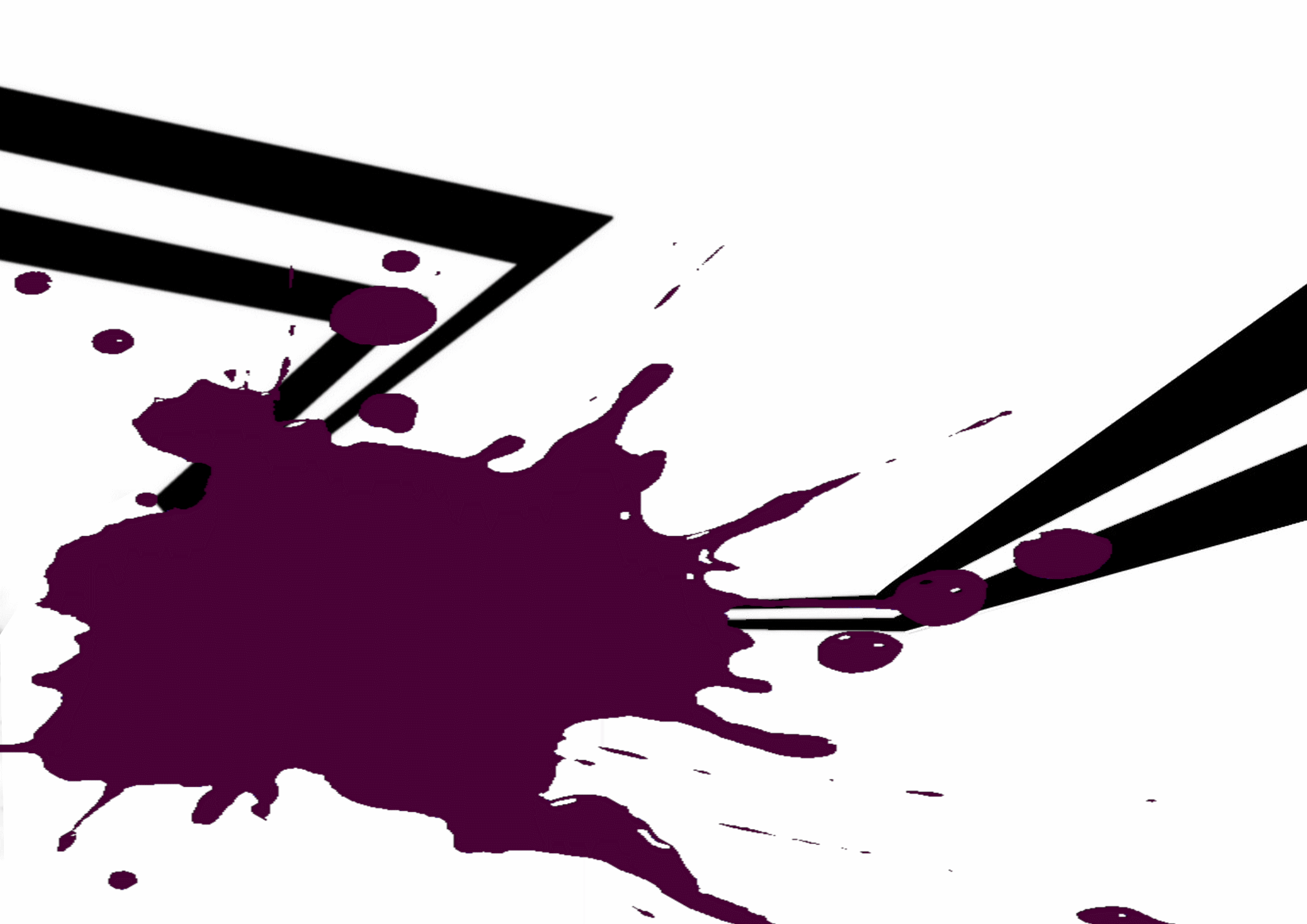 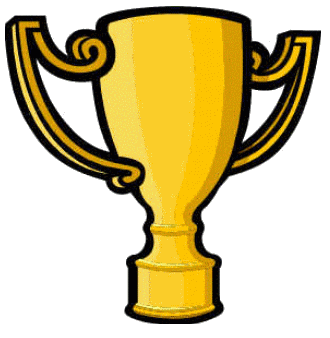 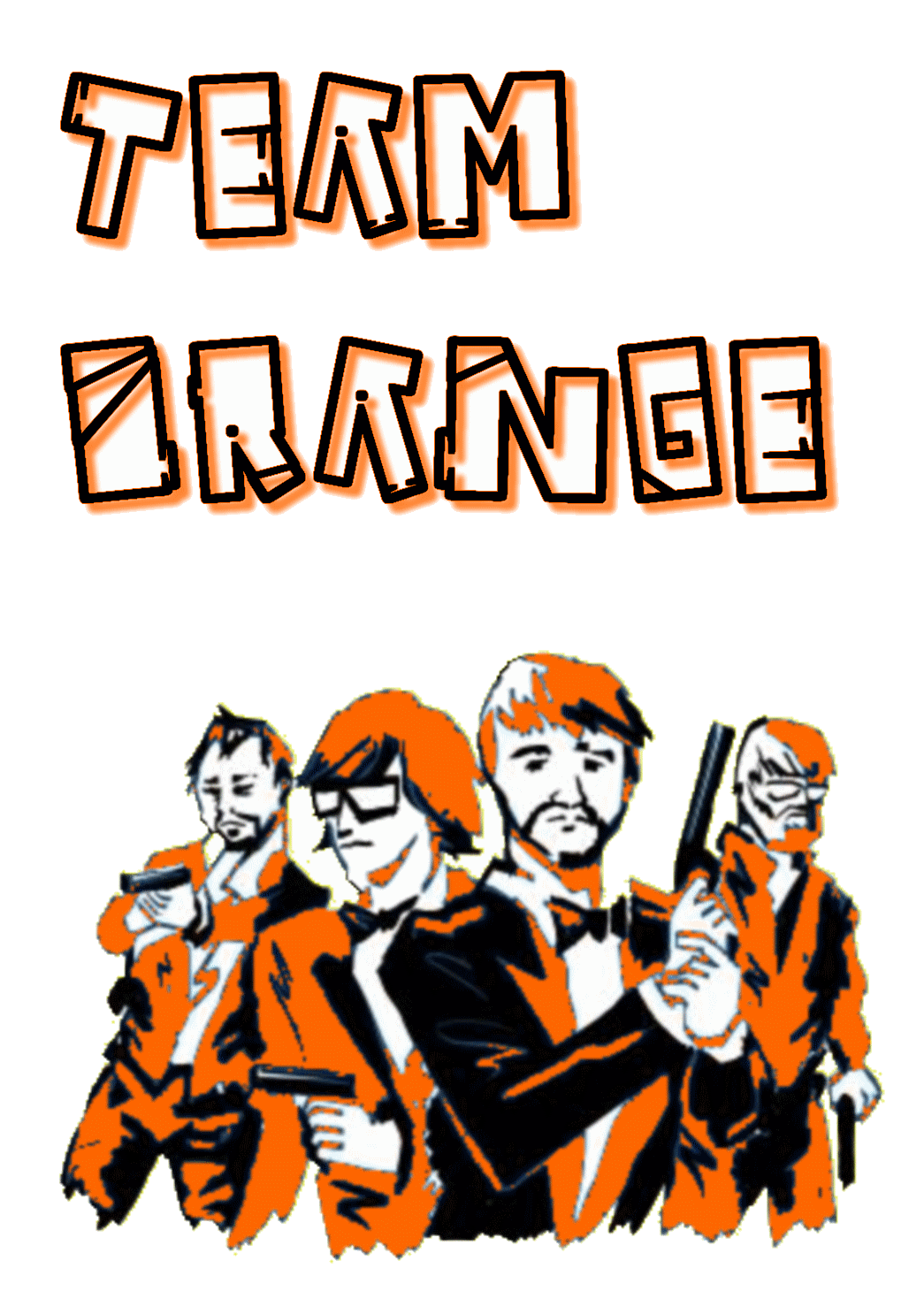 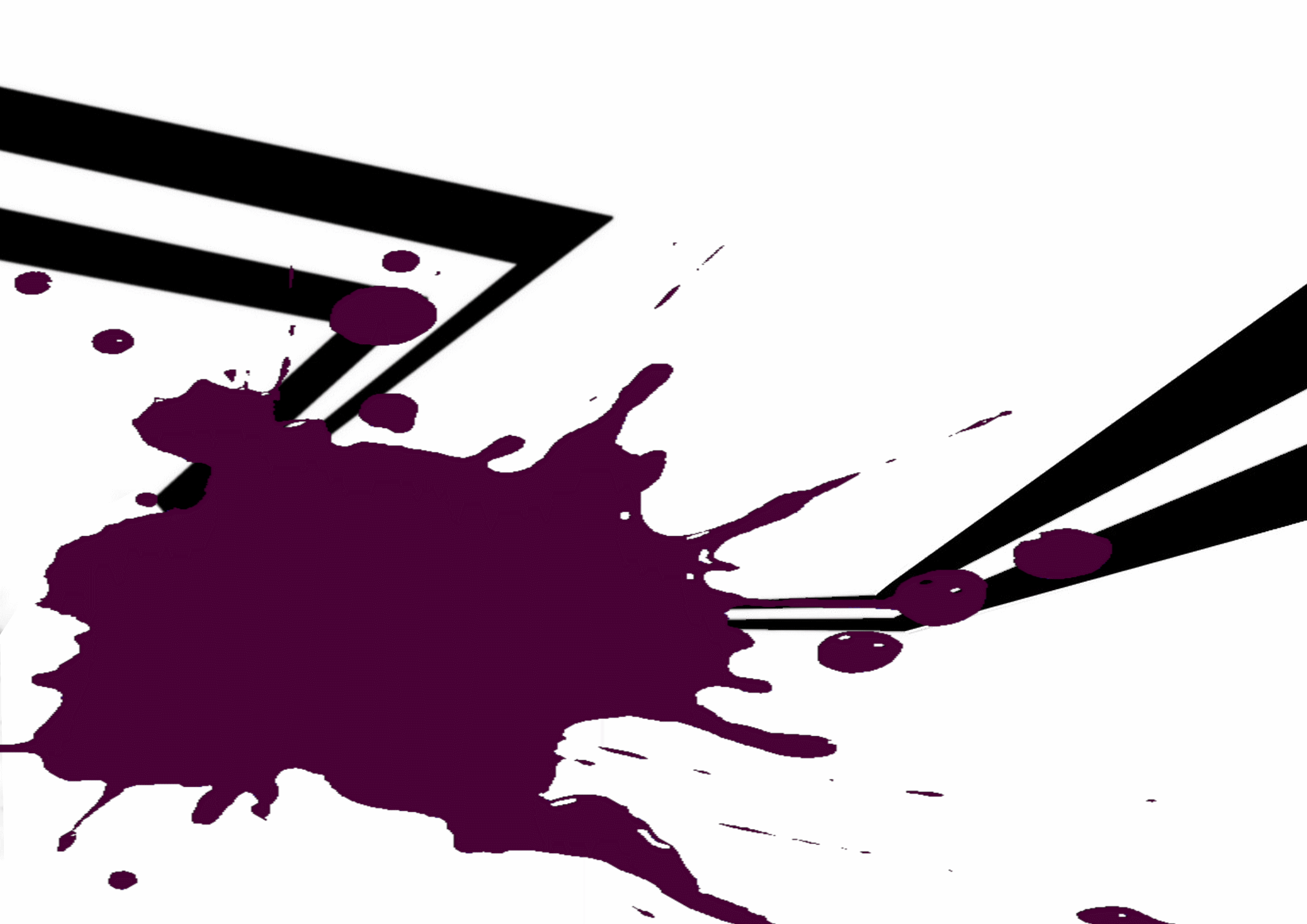 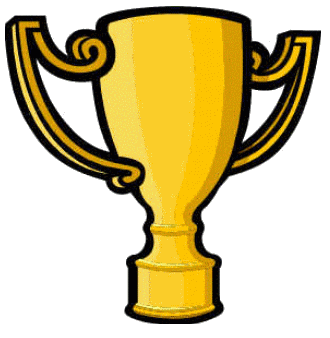